TIẾNG VIỆT 3
Tập 2
Tuần 21
Bài đọc 2: Hương làng
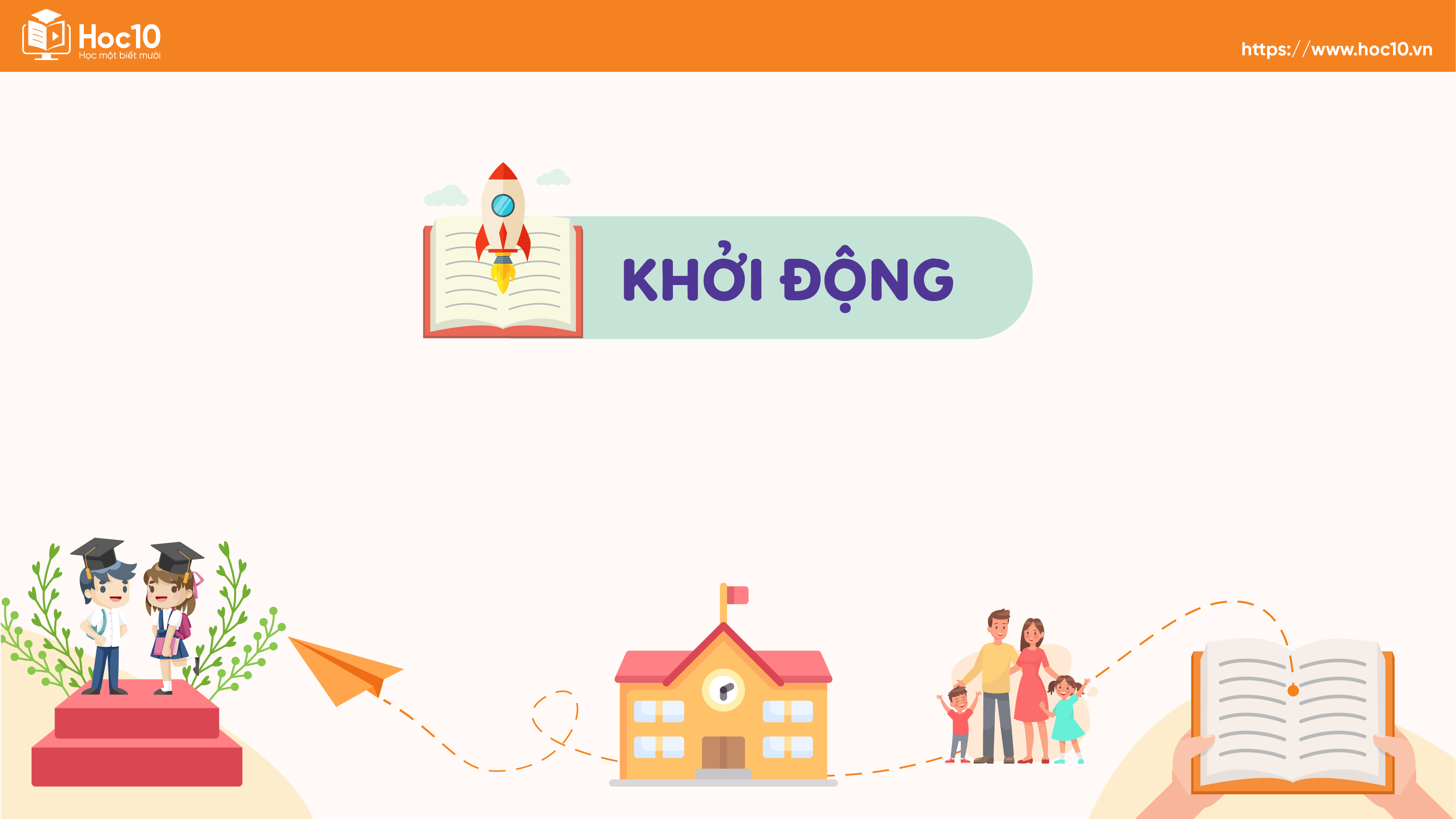 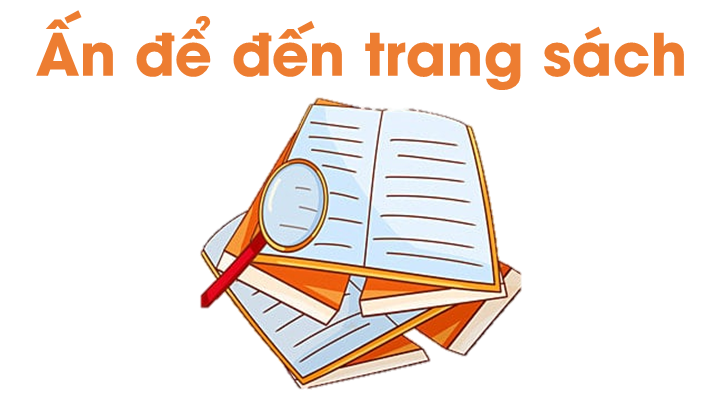 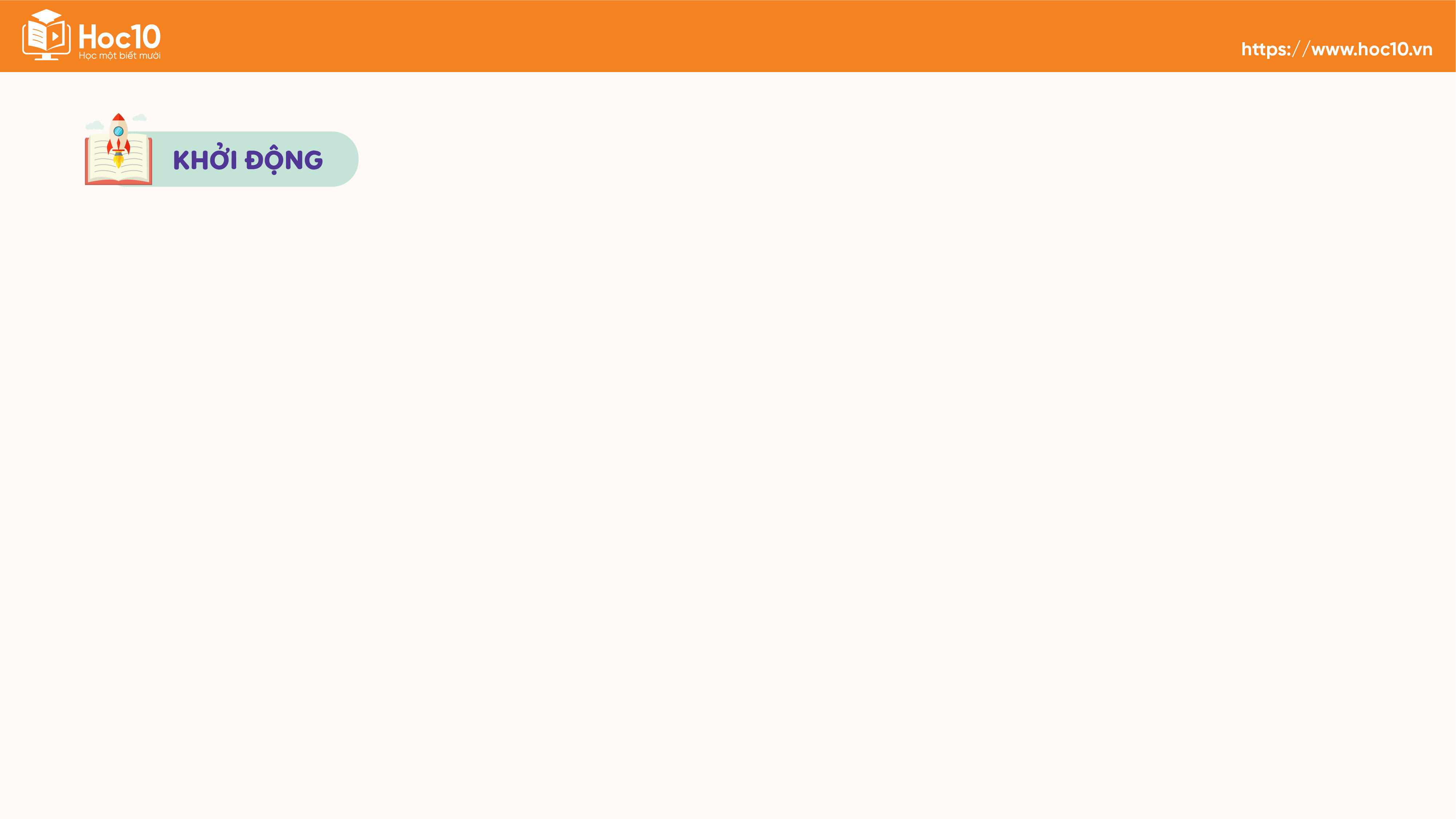 Trò chơi: Dòng sông của em
Đây là hình ảnh xuất hiện trong bài thơ nào?
Bài thơ: “Sông quê”
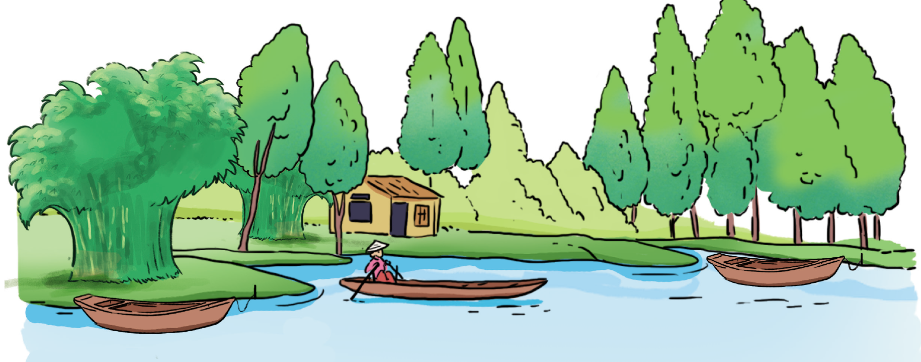 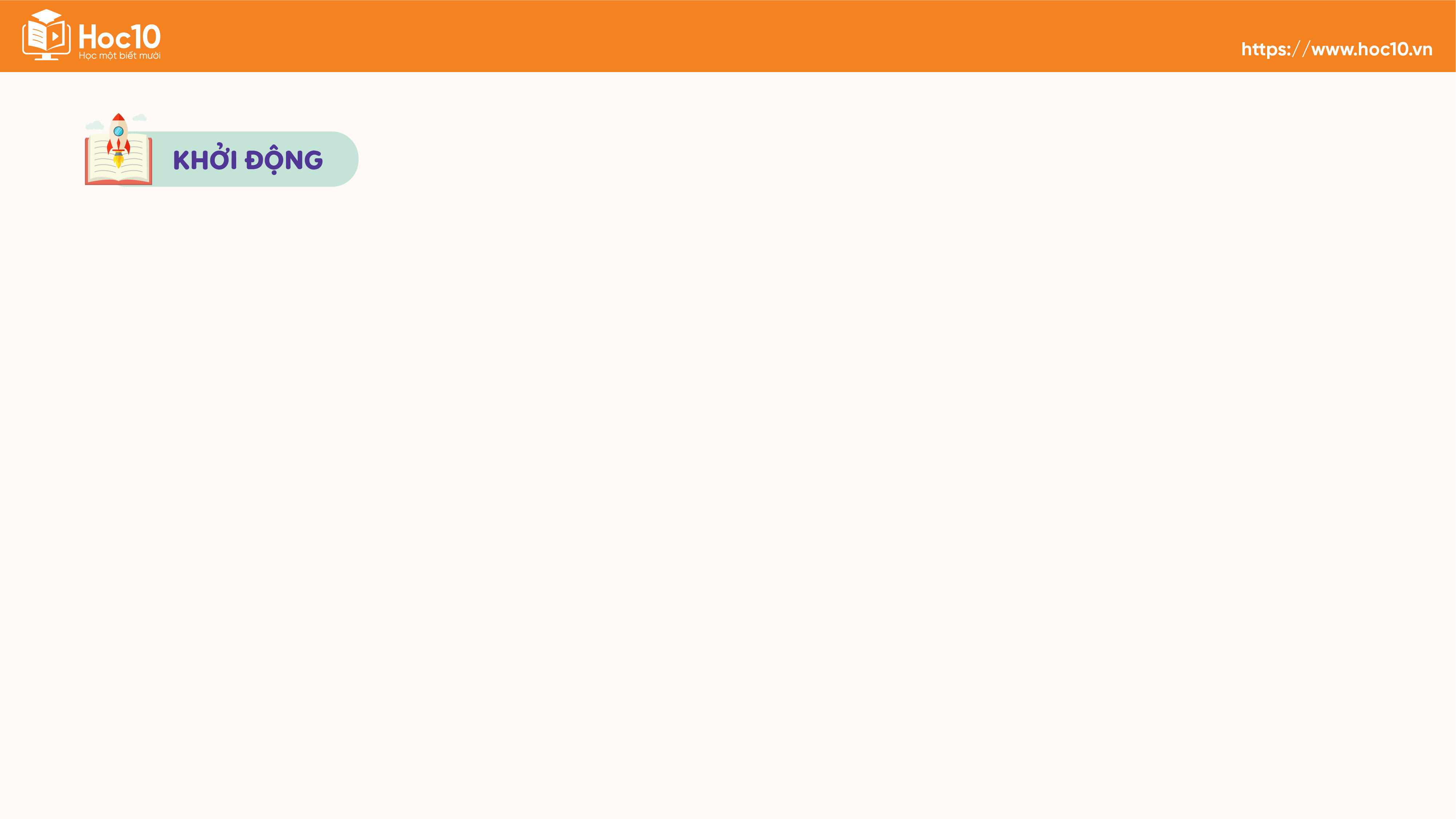 Hình ảnh bình yên: bờ tre, bầy sẻ, cầu tre, thuyền nan,...
Trò chơi: Dòng sông của em
Tìm những hình ảnh bình yên đặc trưng của dòng sông trong bài thơ đó?
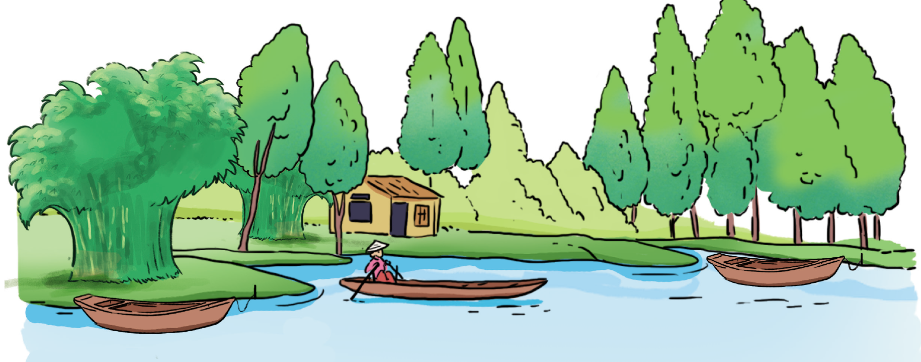 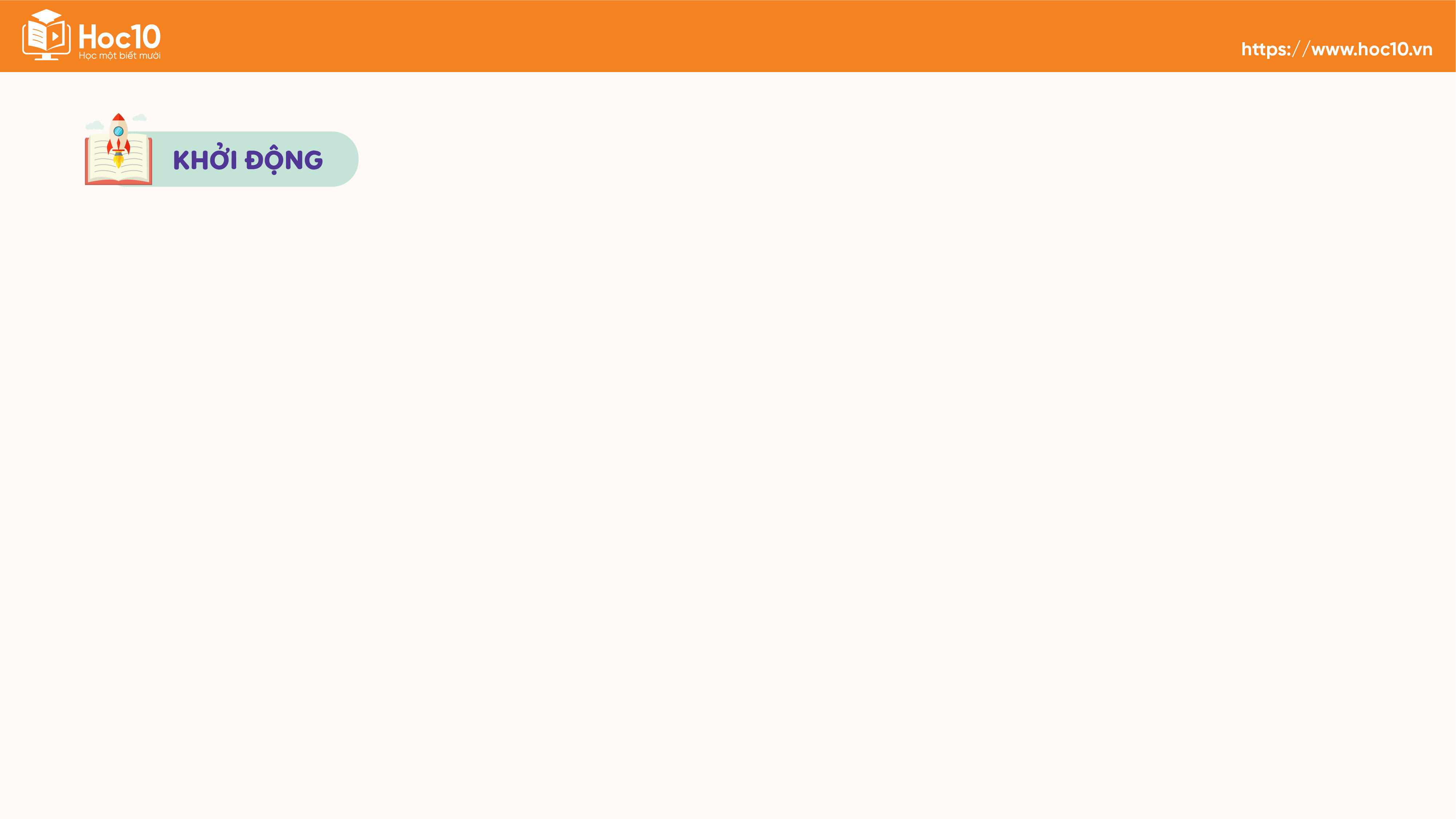 Từ ngữ miêu tả sự bình yên: hiền hòa, nhẹ nhàng, trong trẻo, lặng lờ,...
Trò chơi: Dòng sông của em
Tìm những từ ngữ miêu tả sự yên bình của dòng sông.
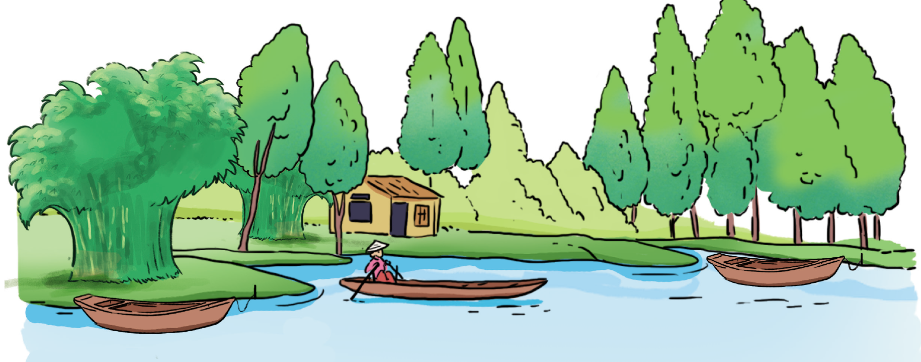 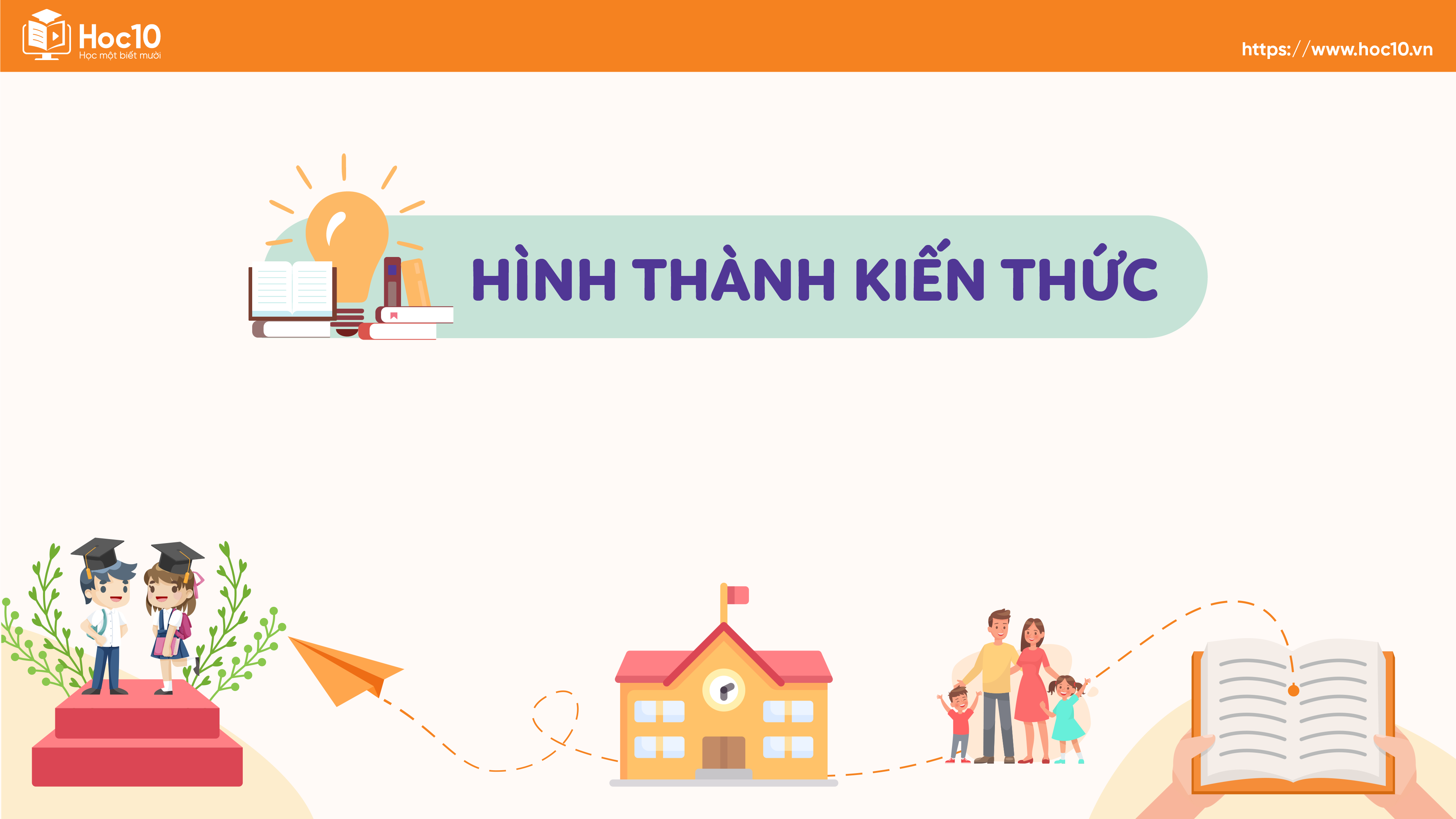 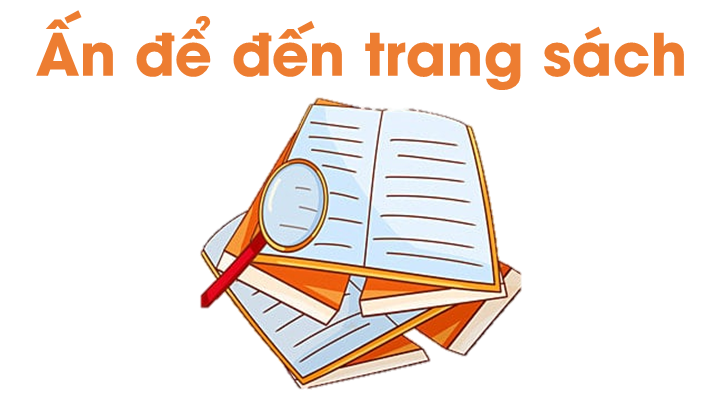 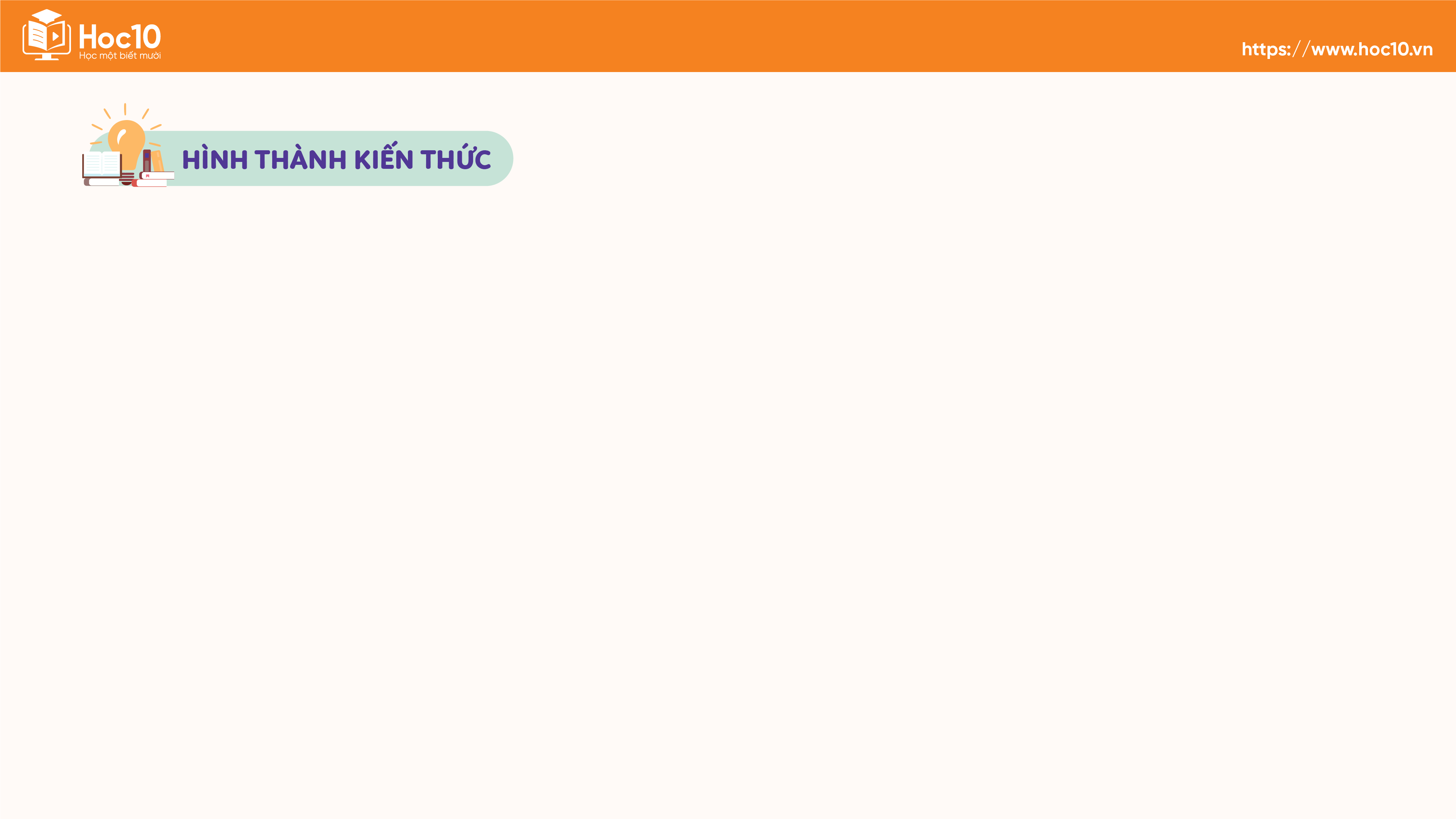 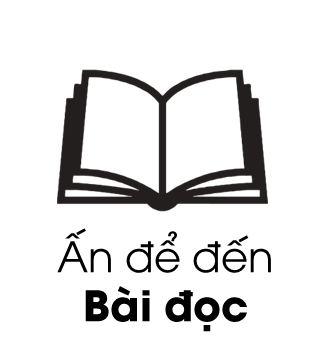 1. Đọc thành tiếng
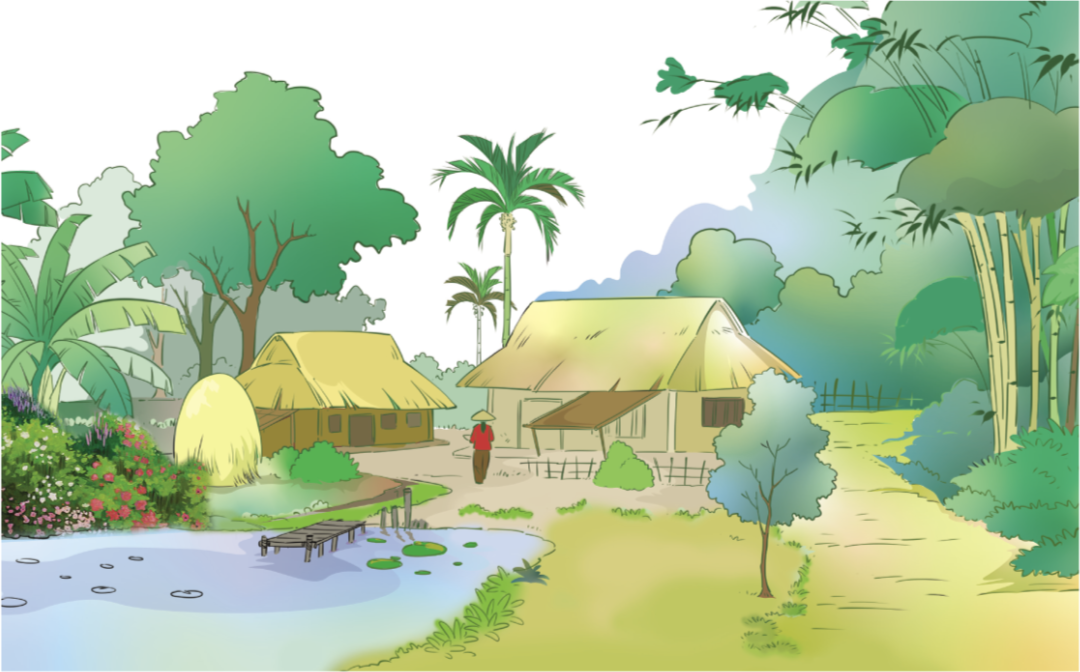 - Giọng đọc:
+ Vui tươi
+ Trong sáng
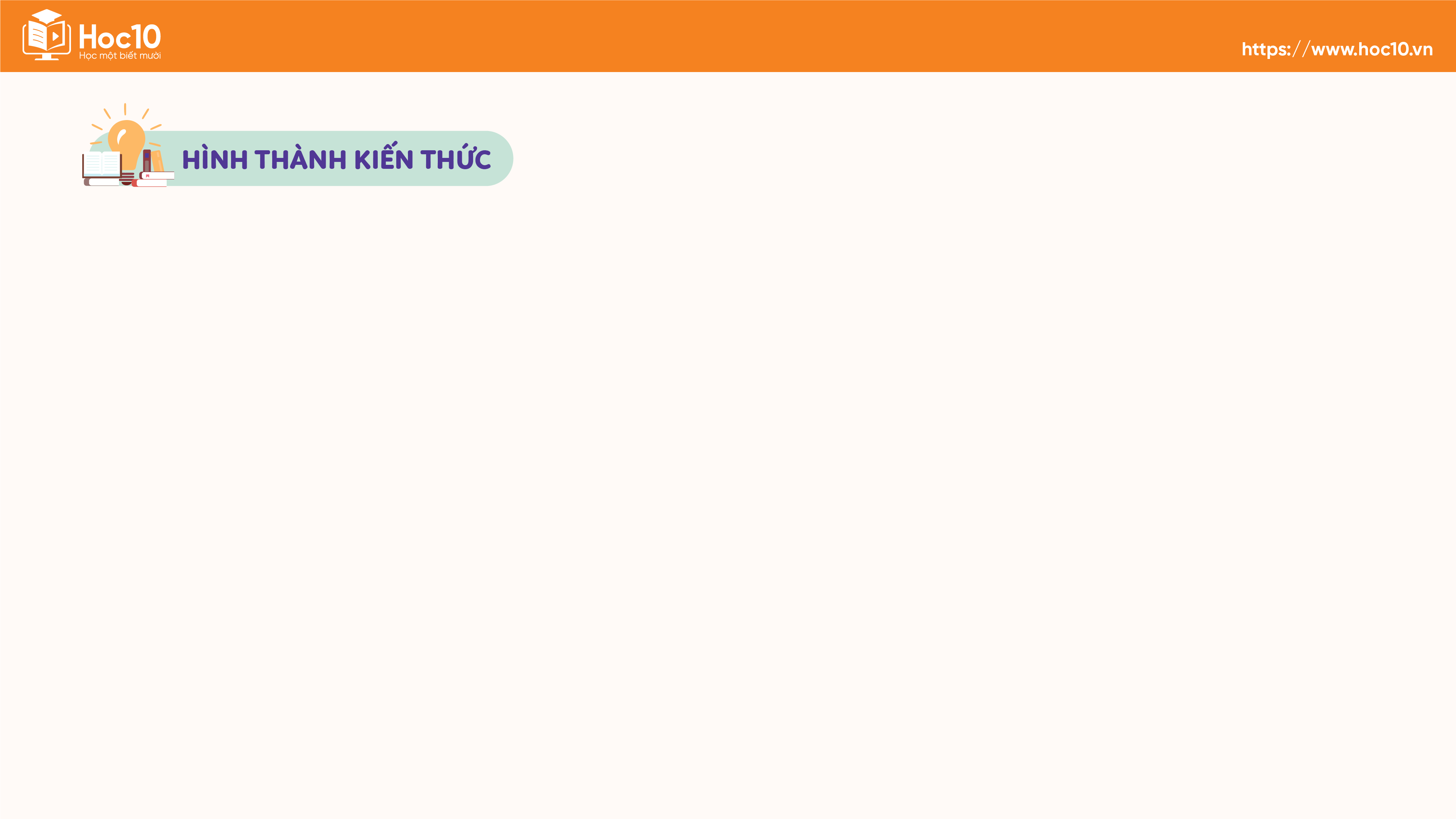 1. Đọc thành tiếng
Chân chất: mộc mạc, không màu mè.
Giải nghĩa từ khó:
Đượm: thấm sâu, đậm vào bên trong.
Mộc mạc: giản dị, đơn sơ, giữ nguyên vẻ tự nhiên.
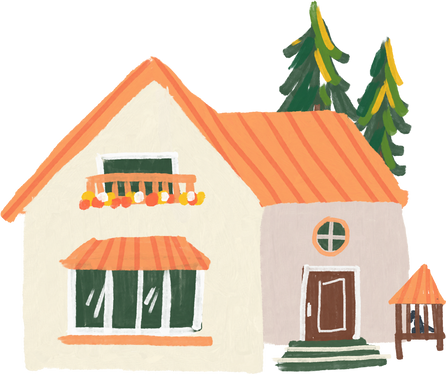 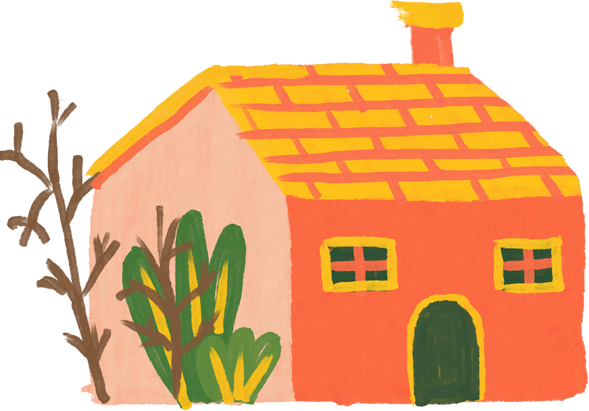 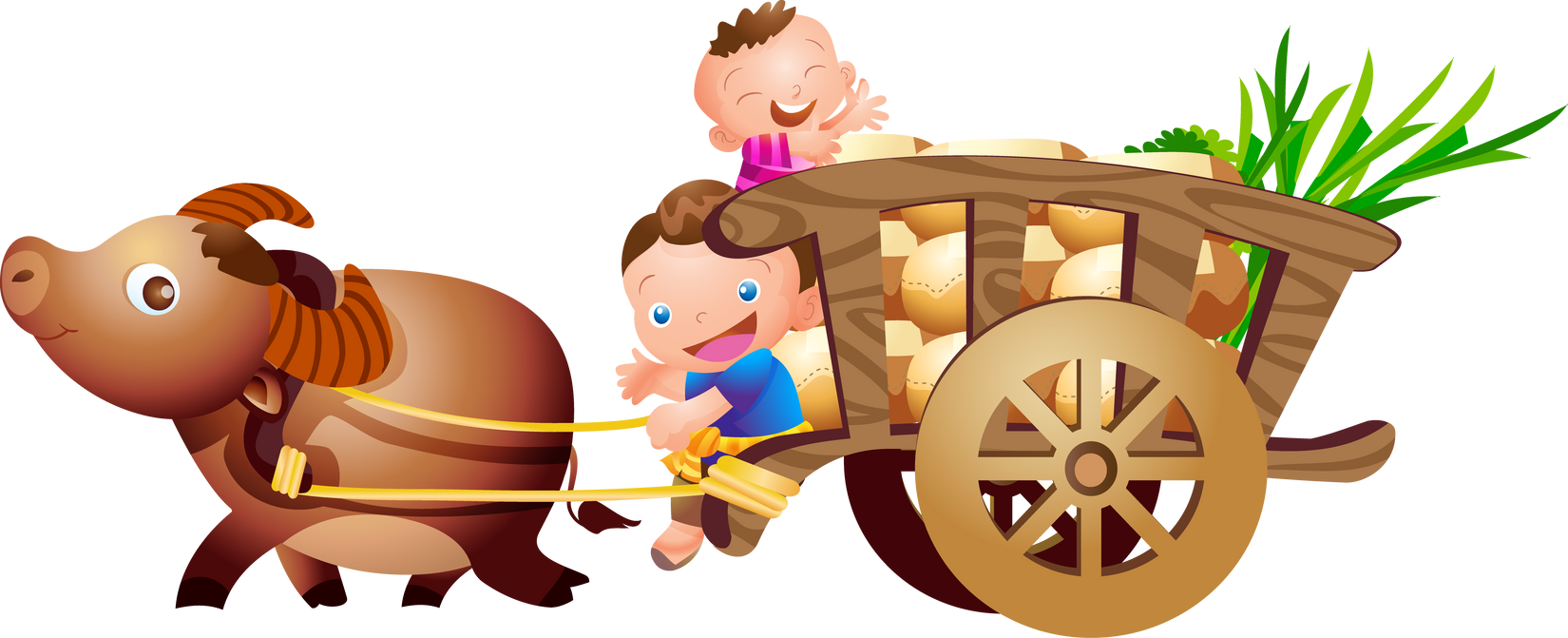 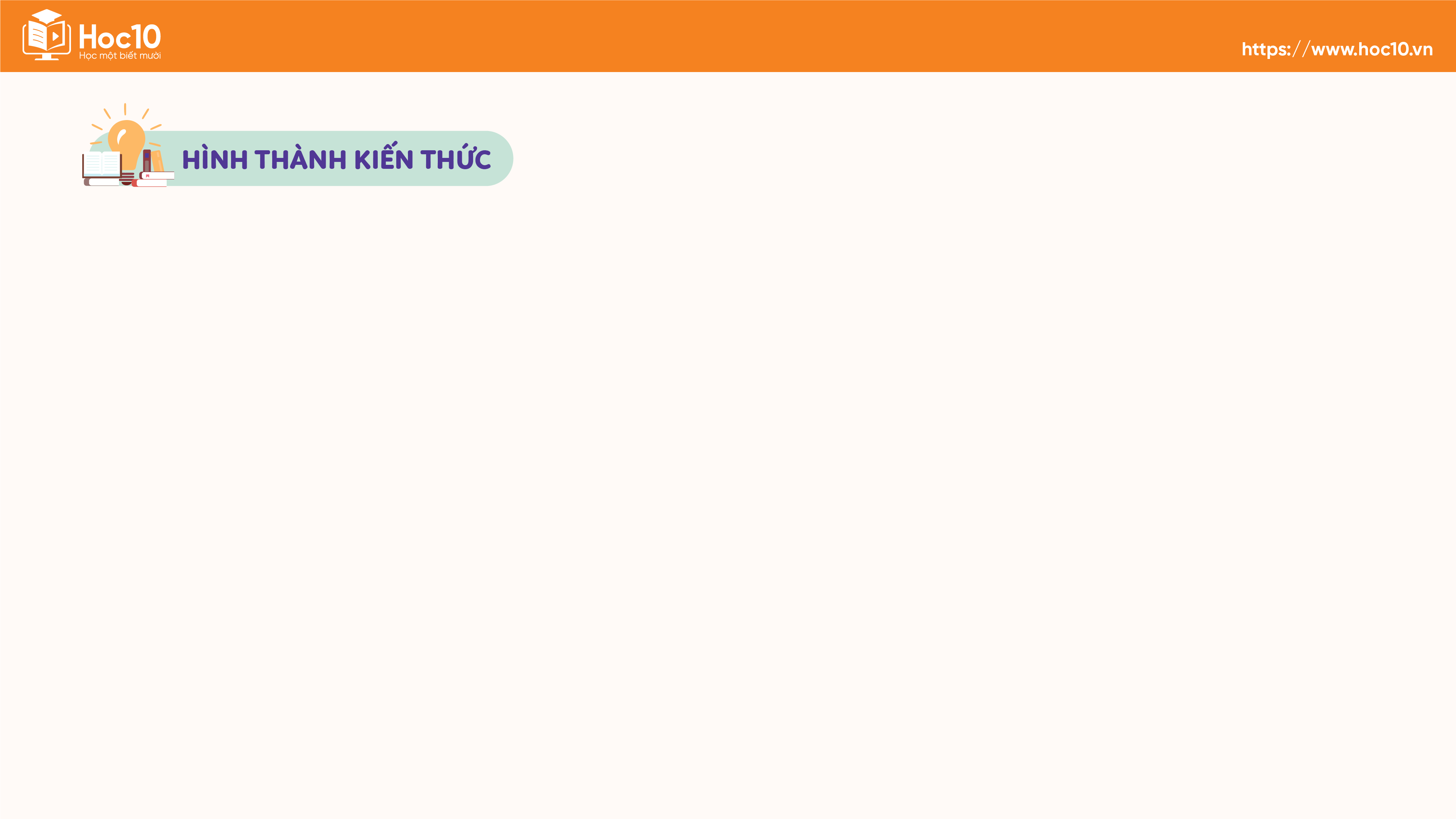 1. Đọc thành tiếng
Ngắt giọng đúng câu:
Tháng Tám,  tháng chín,  hoa ngâu  như những viên trứng cua tí tẹo,  ẩn sau tầng lá xanh rậm rạp,  thơm nồng nàn.
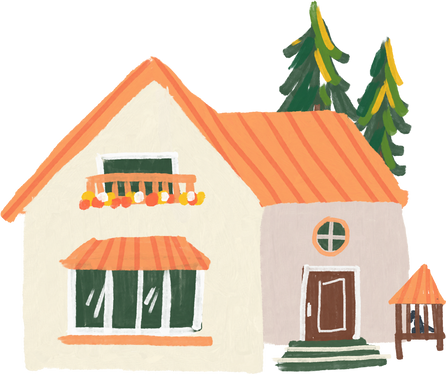 Cứ muốn căng lồng ngực ra  mà hít thở đến no nê,  giống như thuở nhỏ  hít hà hương thơm  từ nồi cơm gạo mới mẹ bắc ra  và gọi cả nhà  ngồi vào quanh mâm.
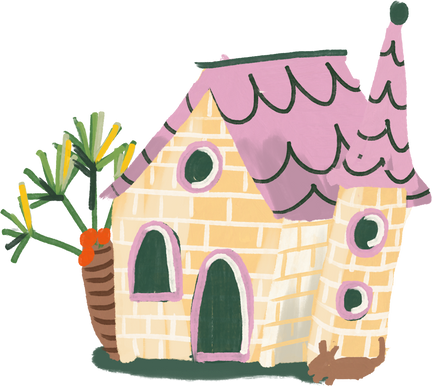 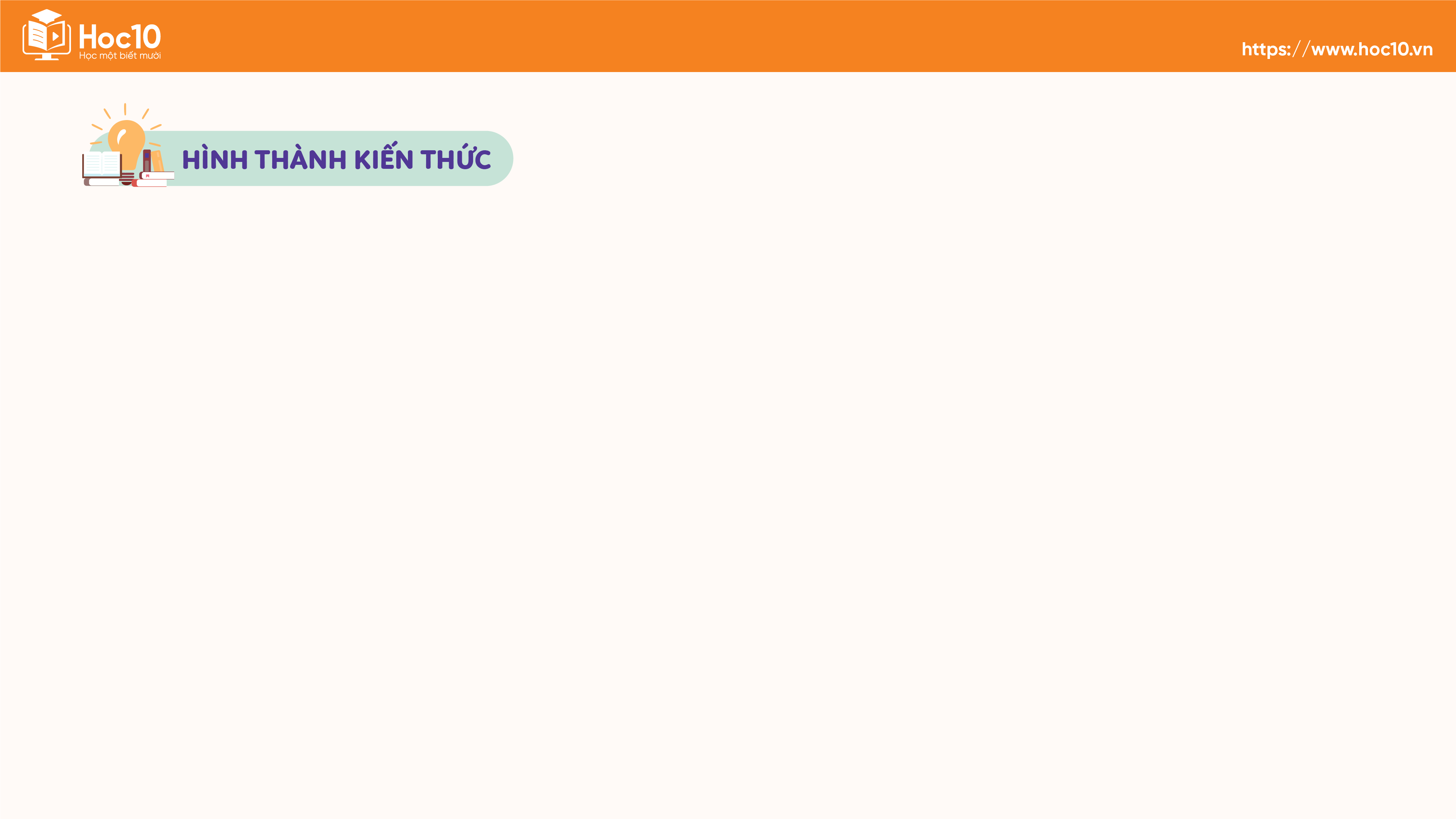 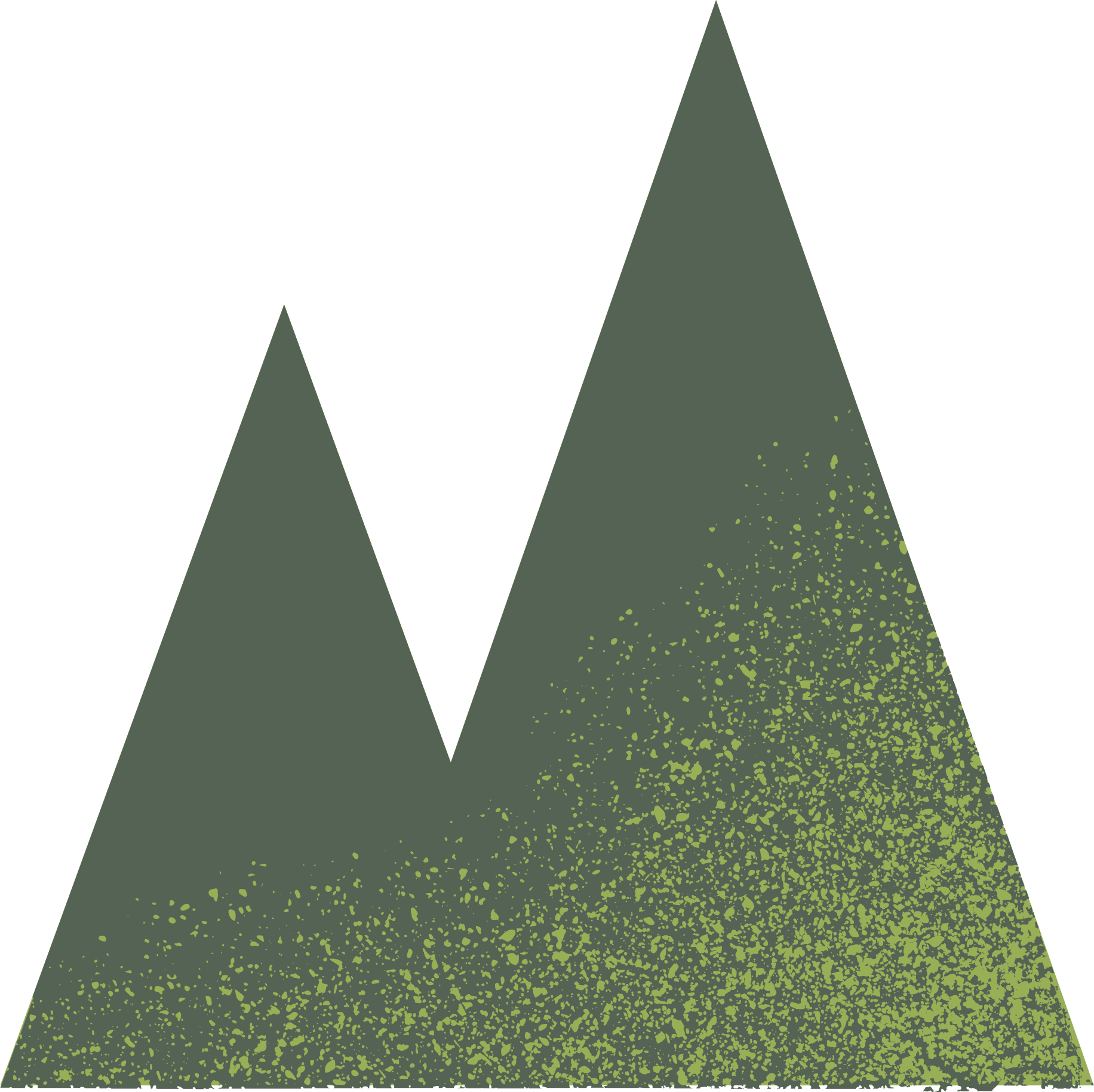 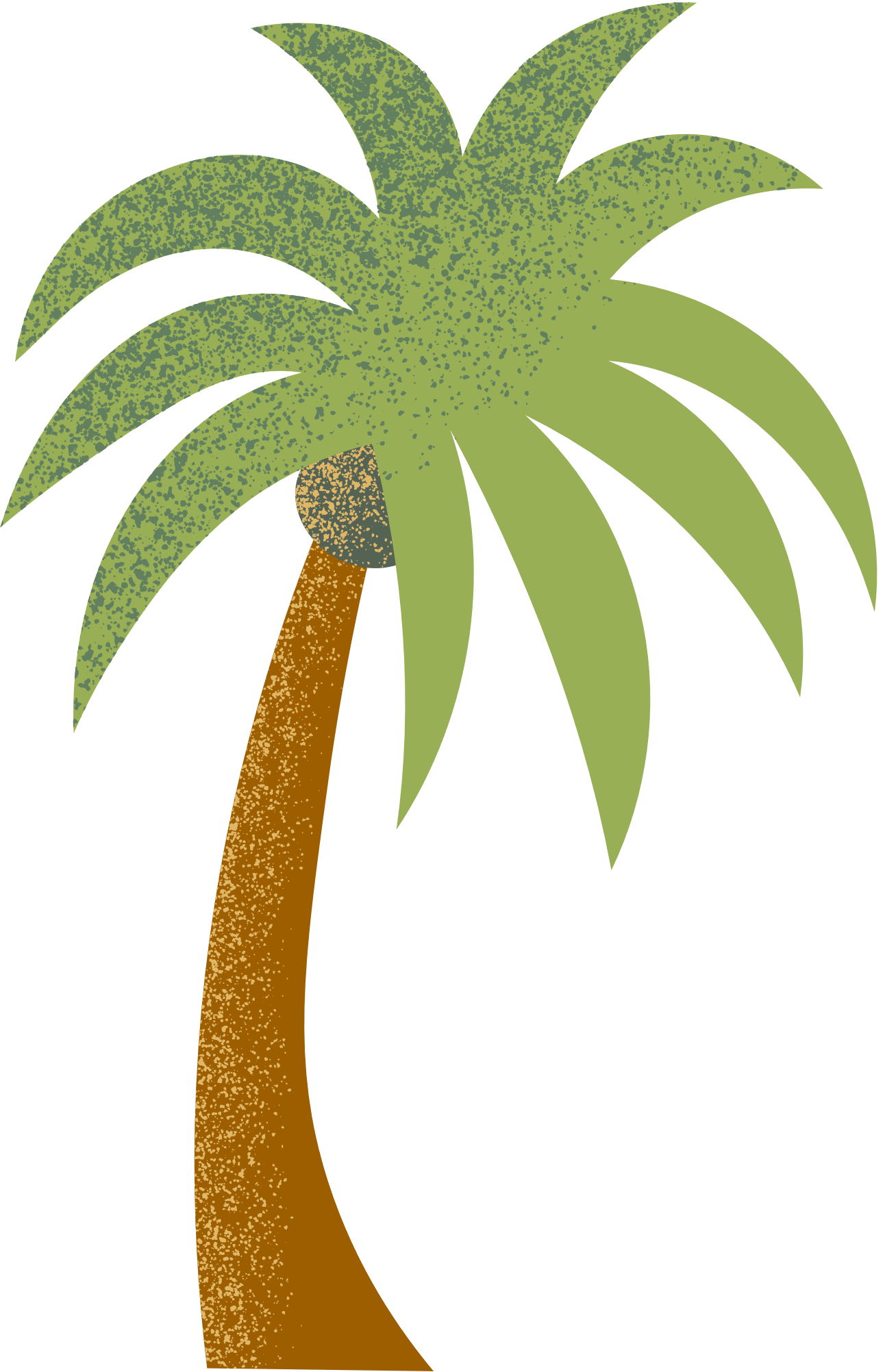 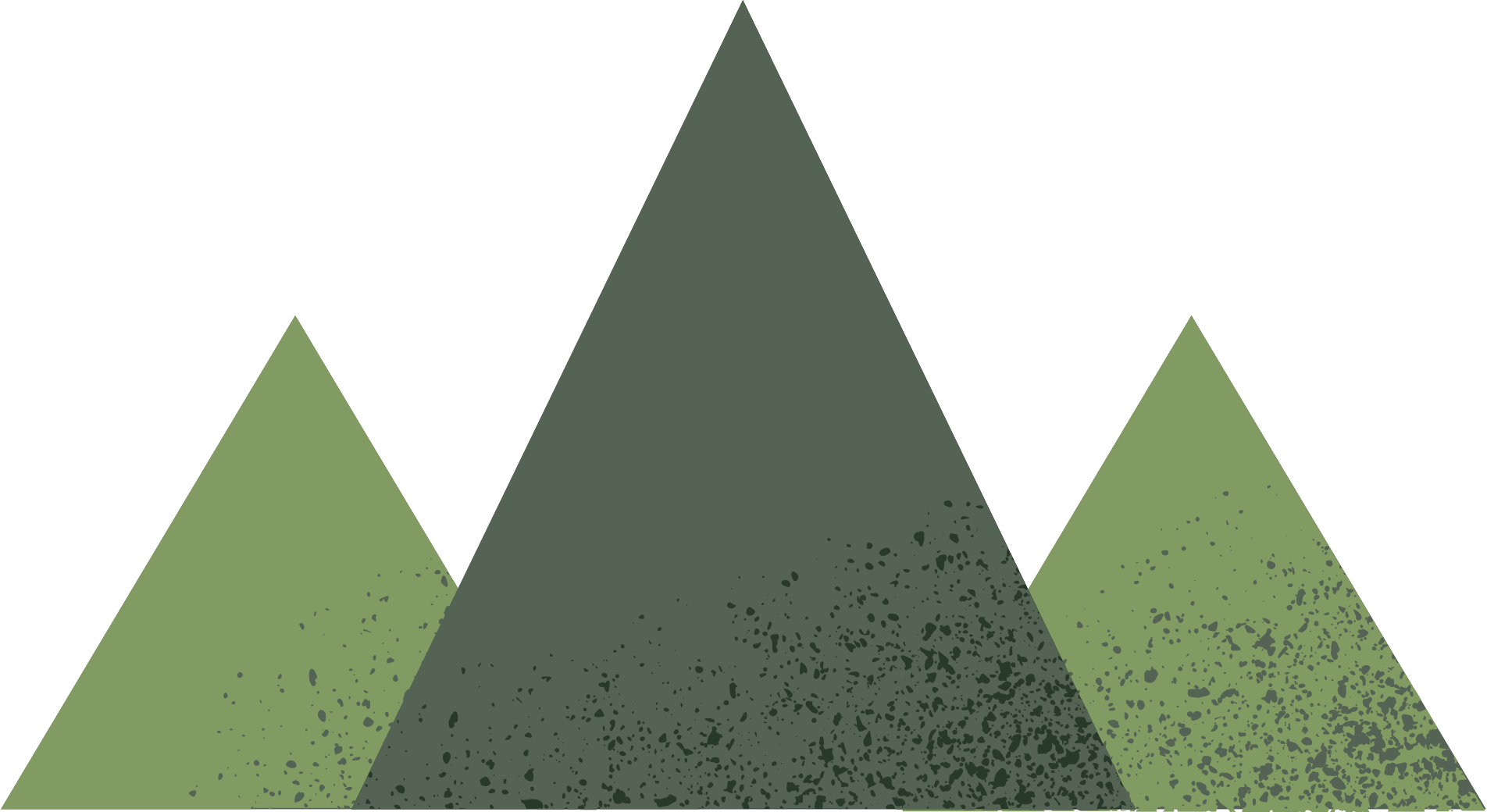 1. Đọc thành tiếng
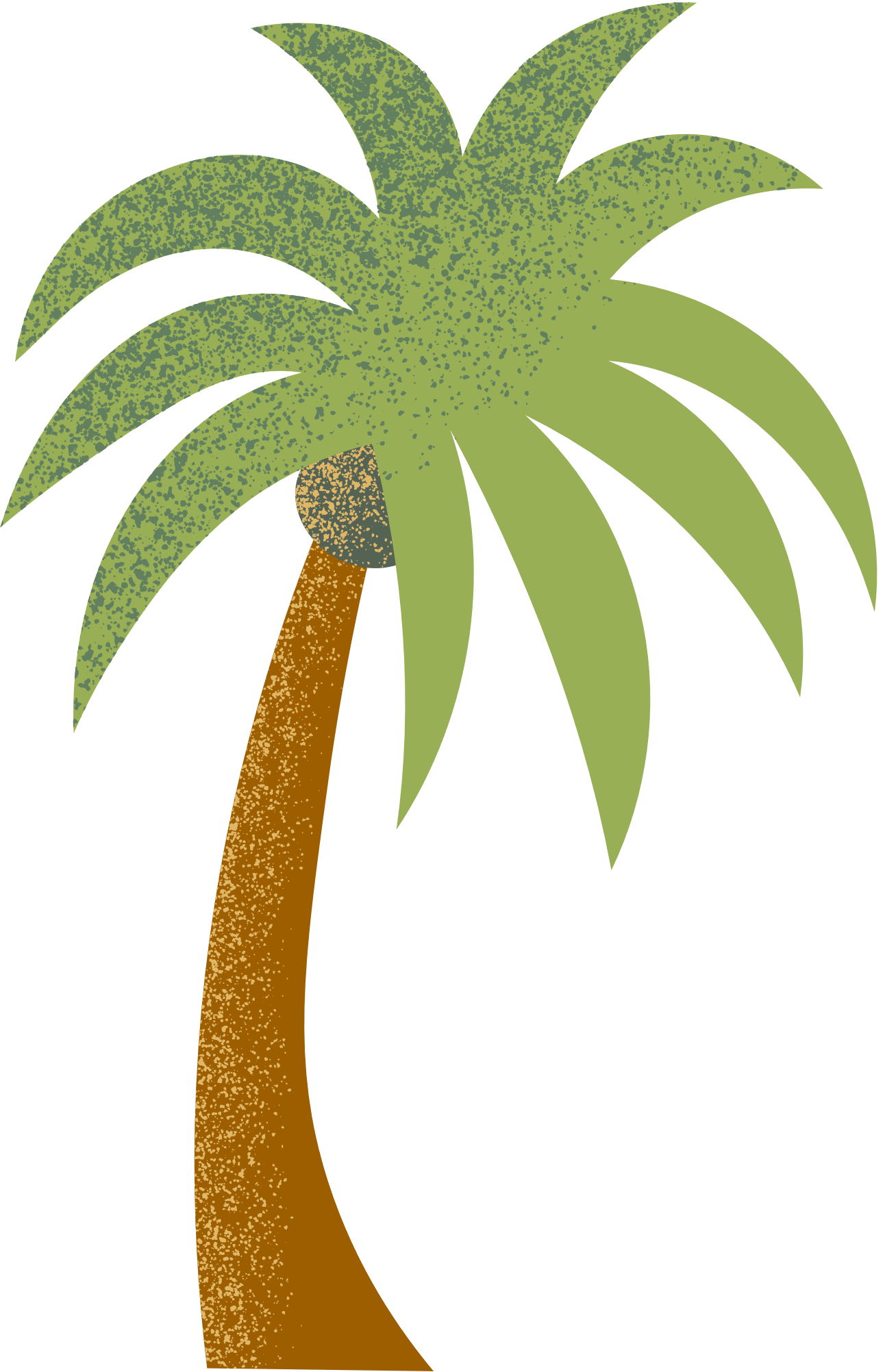 Cách phát âm địa phương:
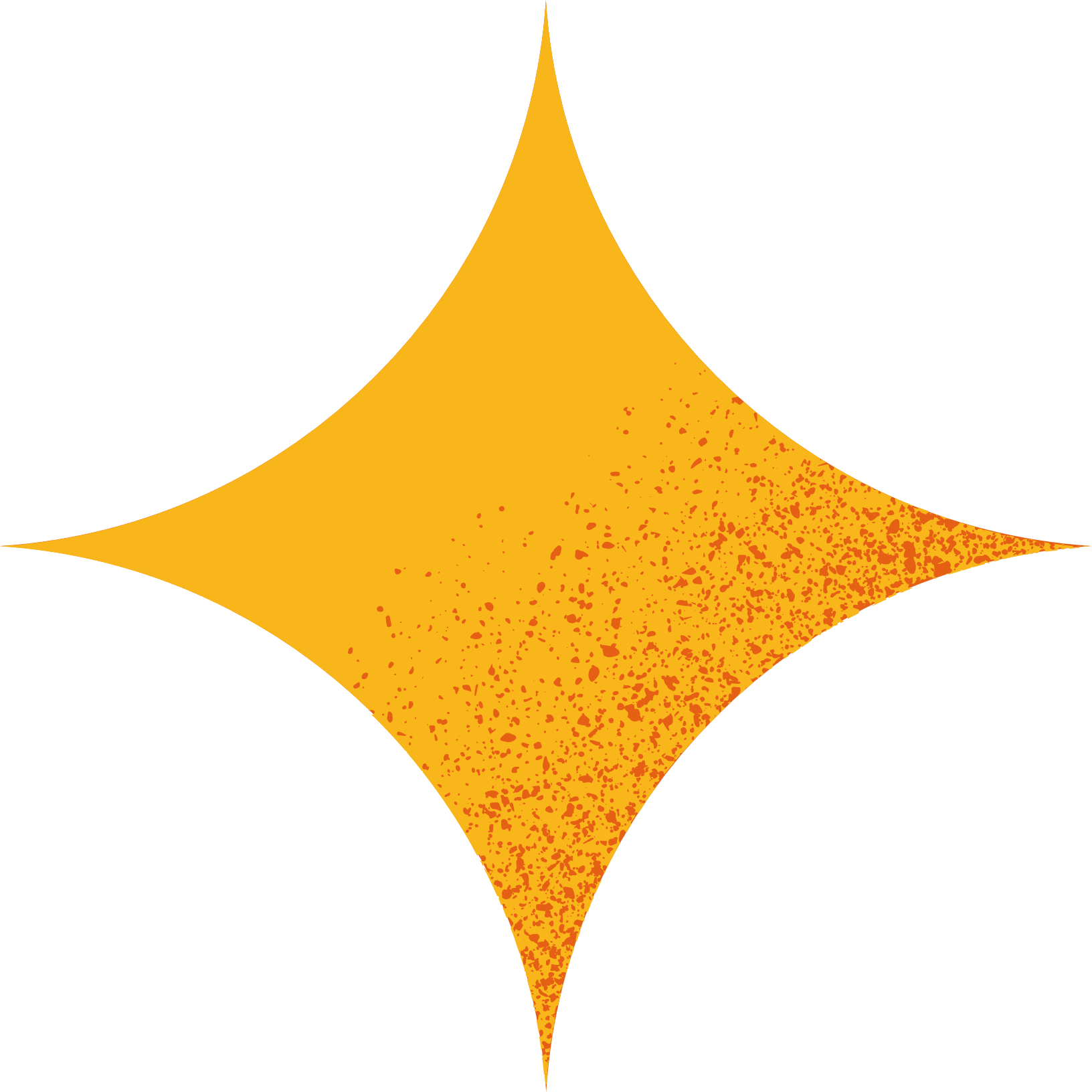 l – n (làng – nàng), ch – tr (chân – trân)
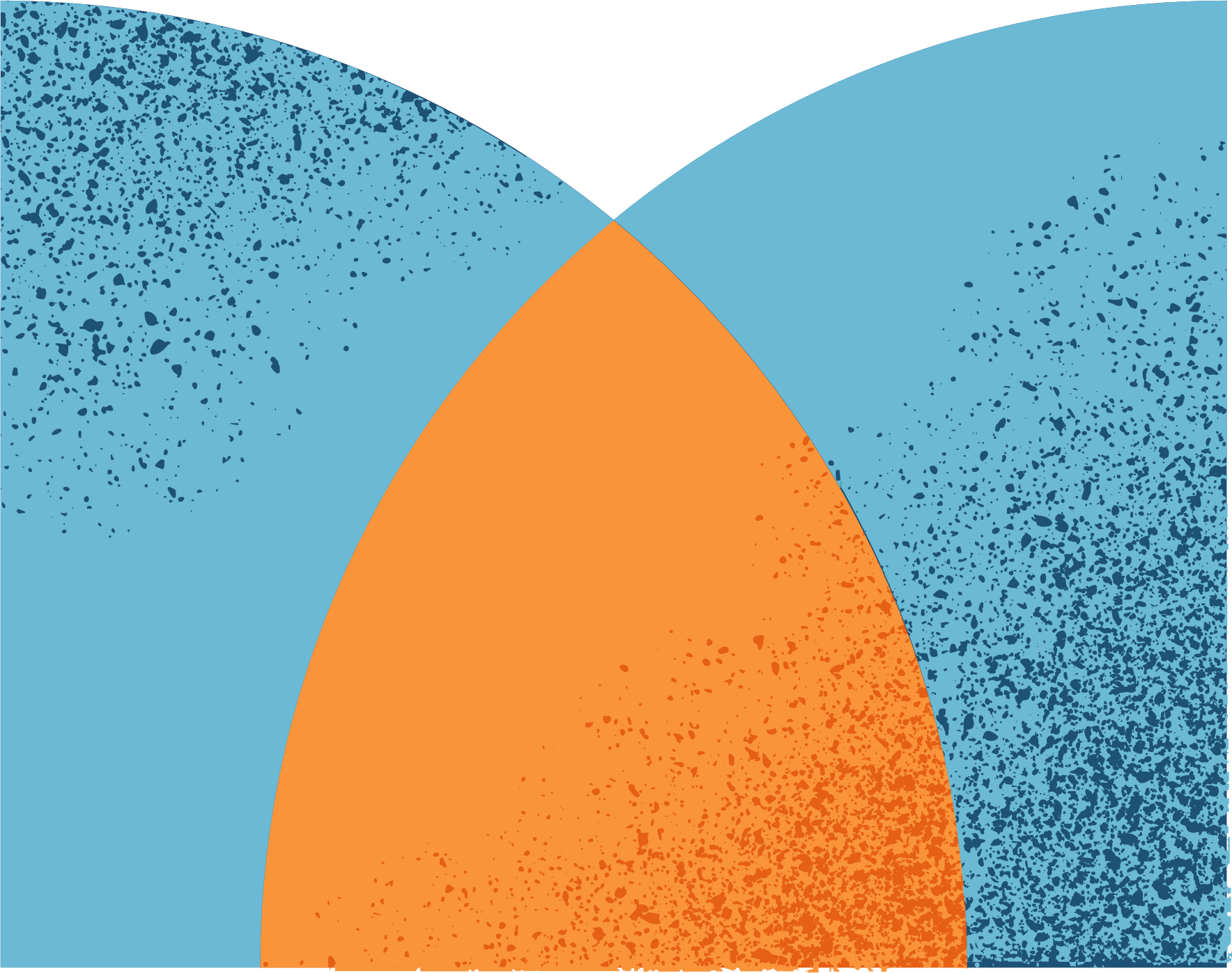 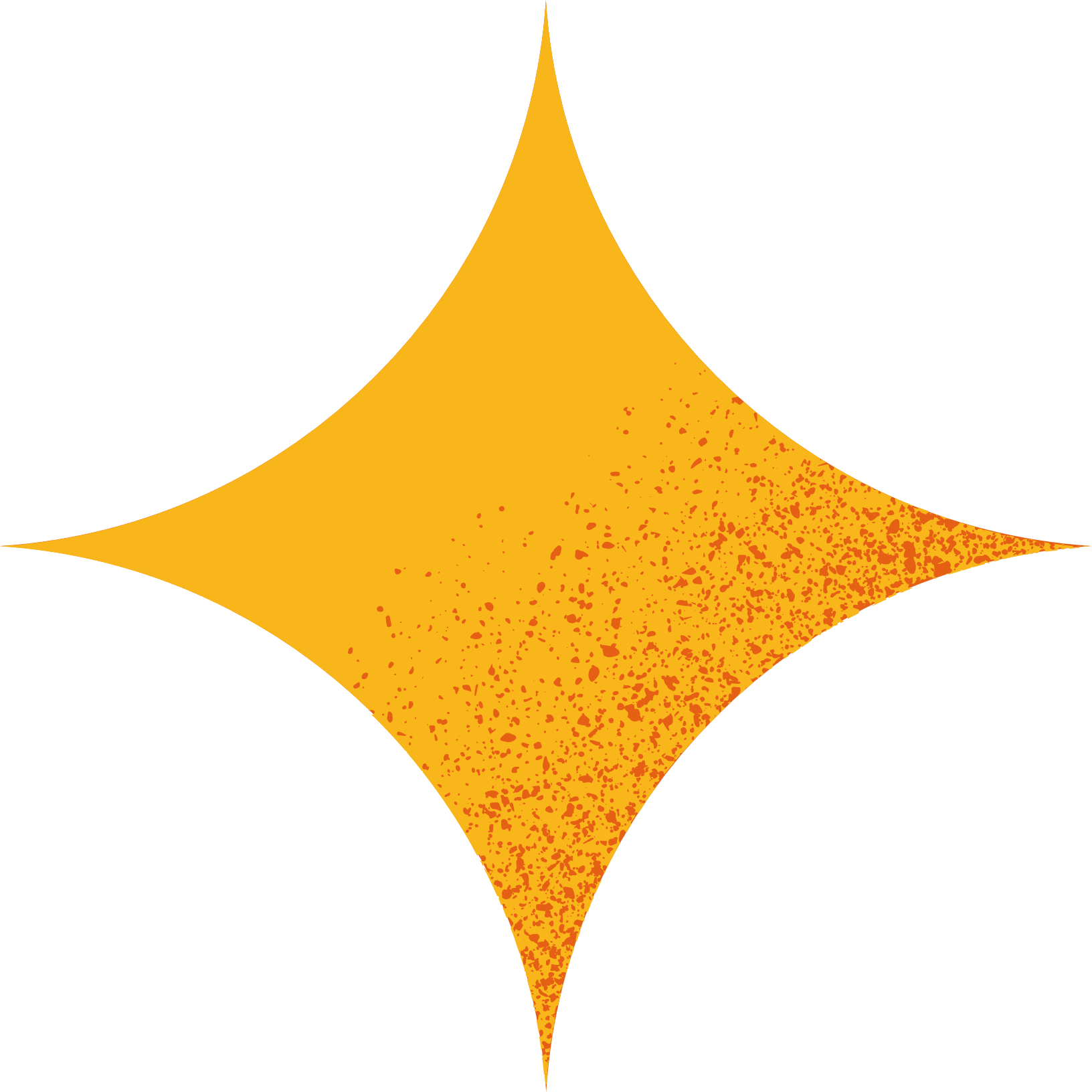 Ví dụ: làng, làn hương, thiên lí, lạ lùng, nồng nàn, no nê,... (miền Bắc);
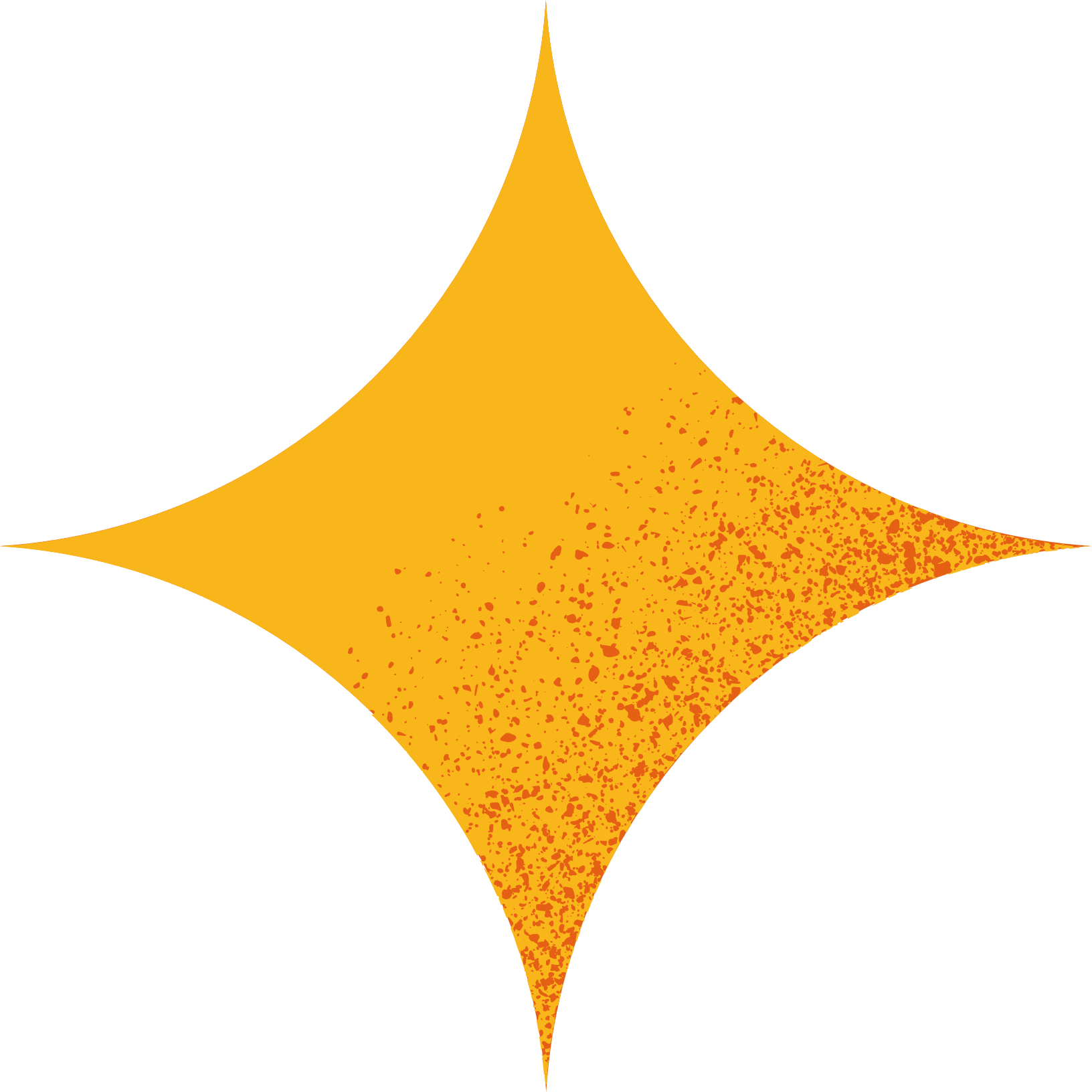 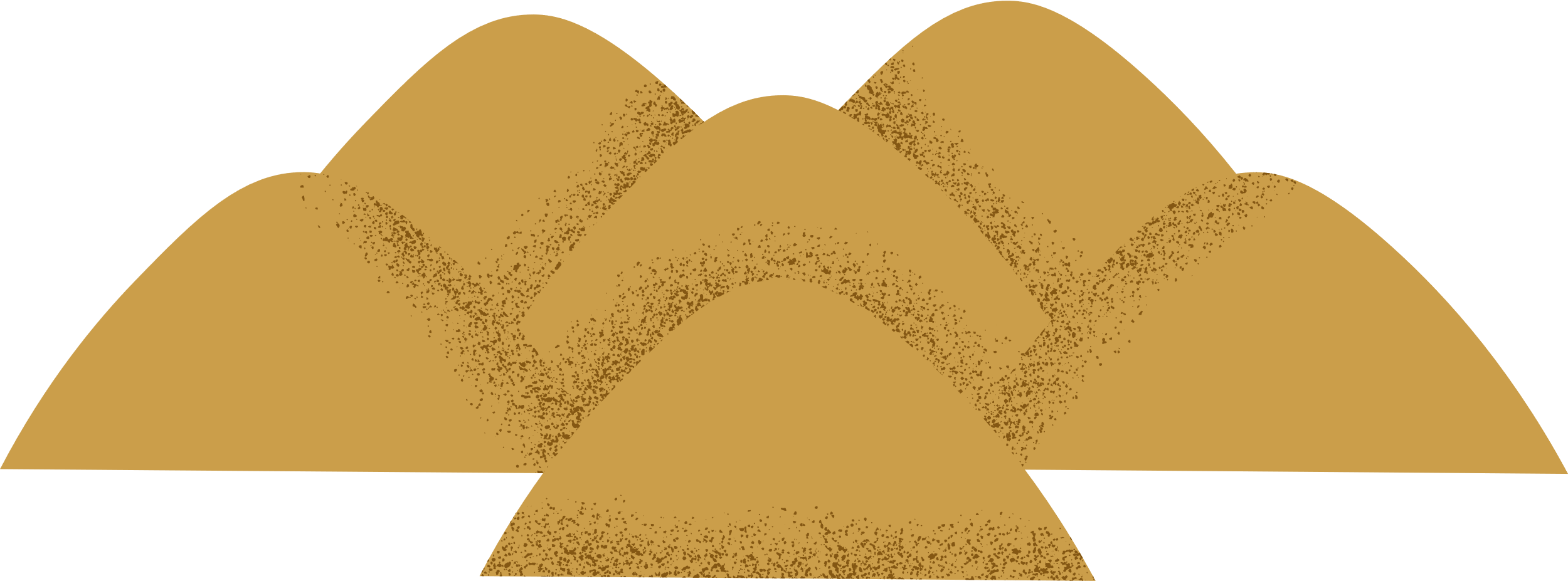 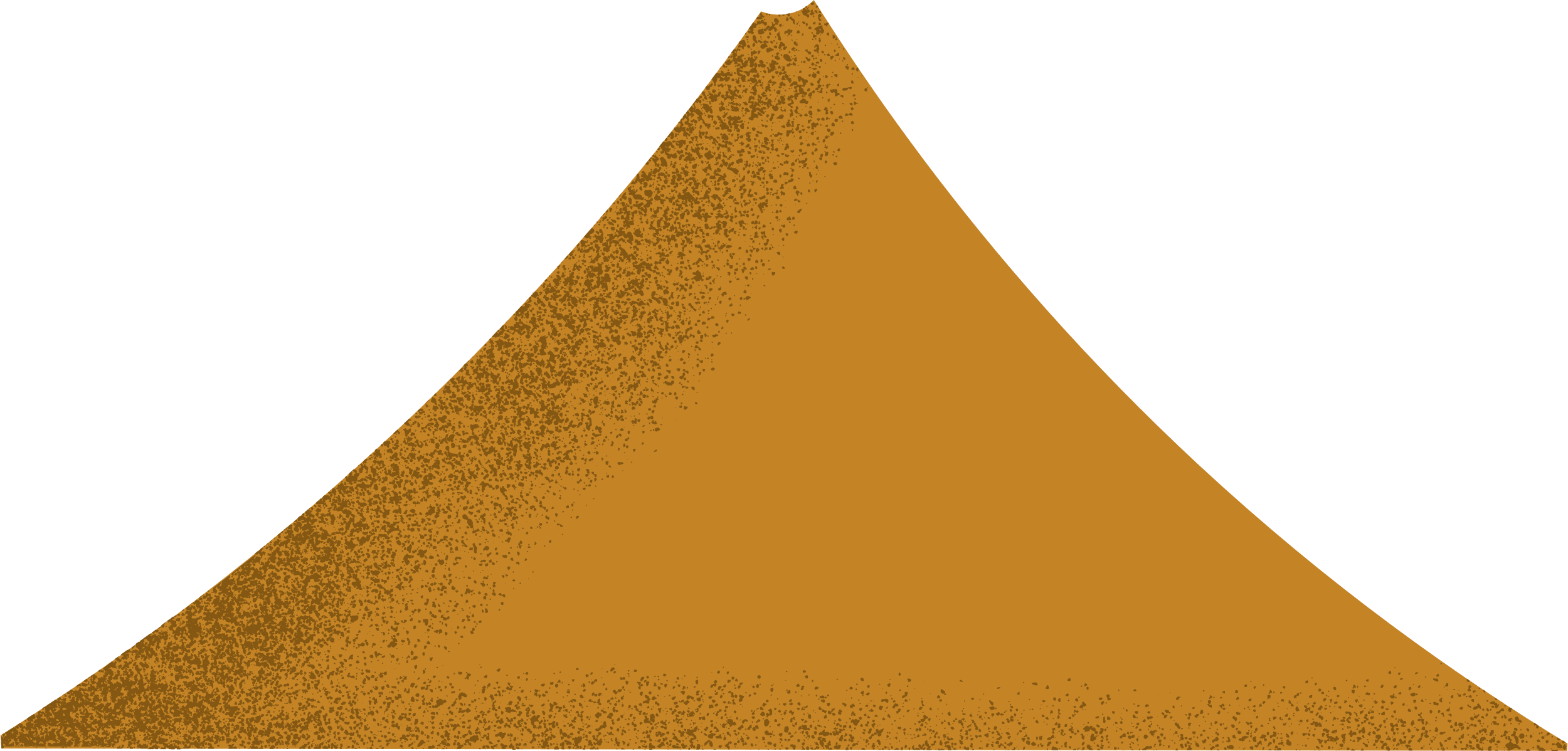 Ví dụ: thoảng nhẹ, những, tương như, thơm mãi, chân chất, quen thuộc, đất quê, viên trứng cua, hít thở, quanh mâm, ngắt,... (miền Trung, miền Nam).
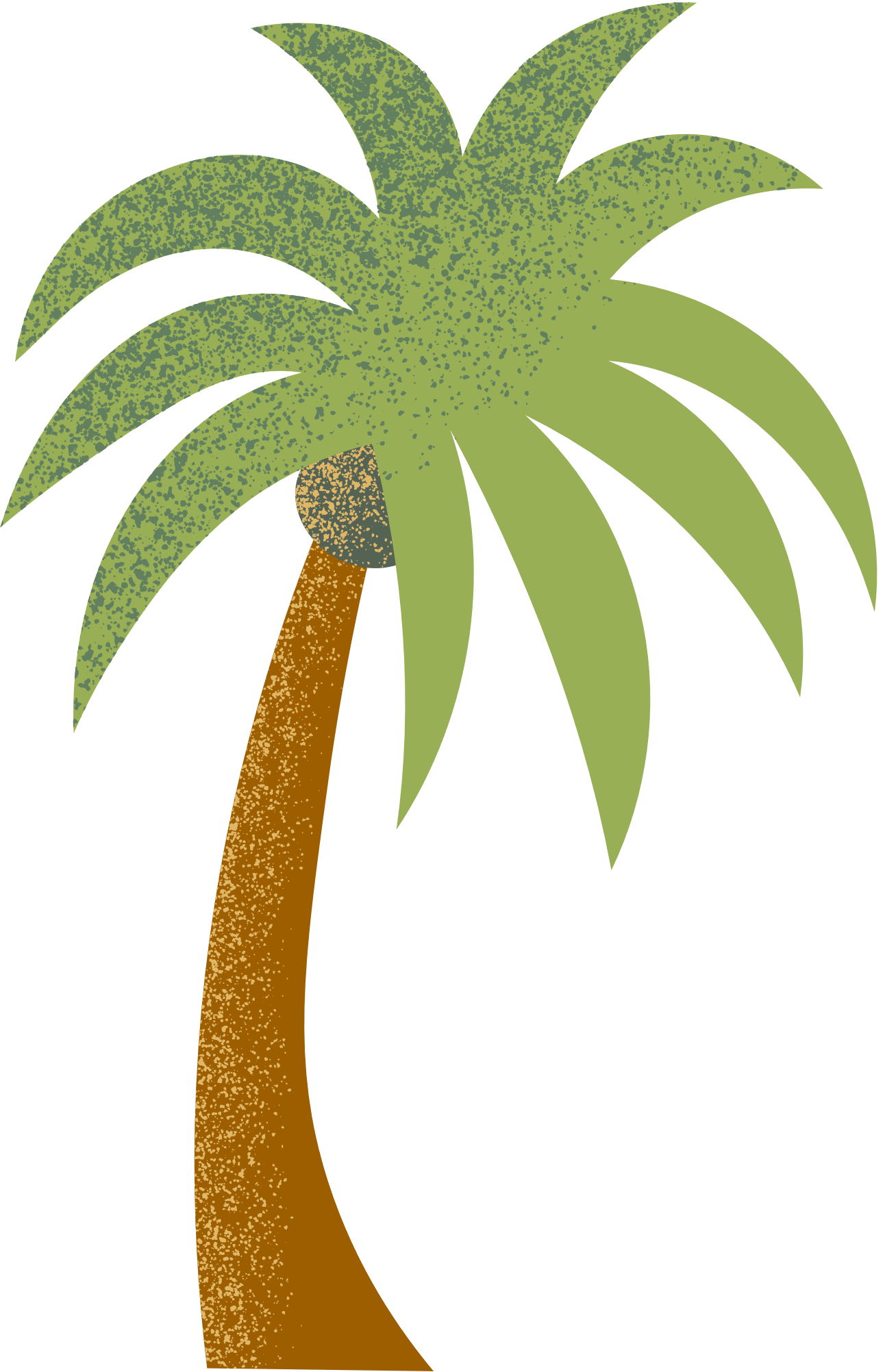 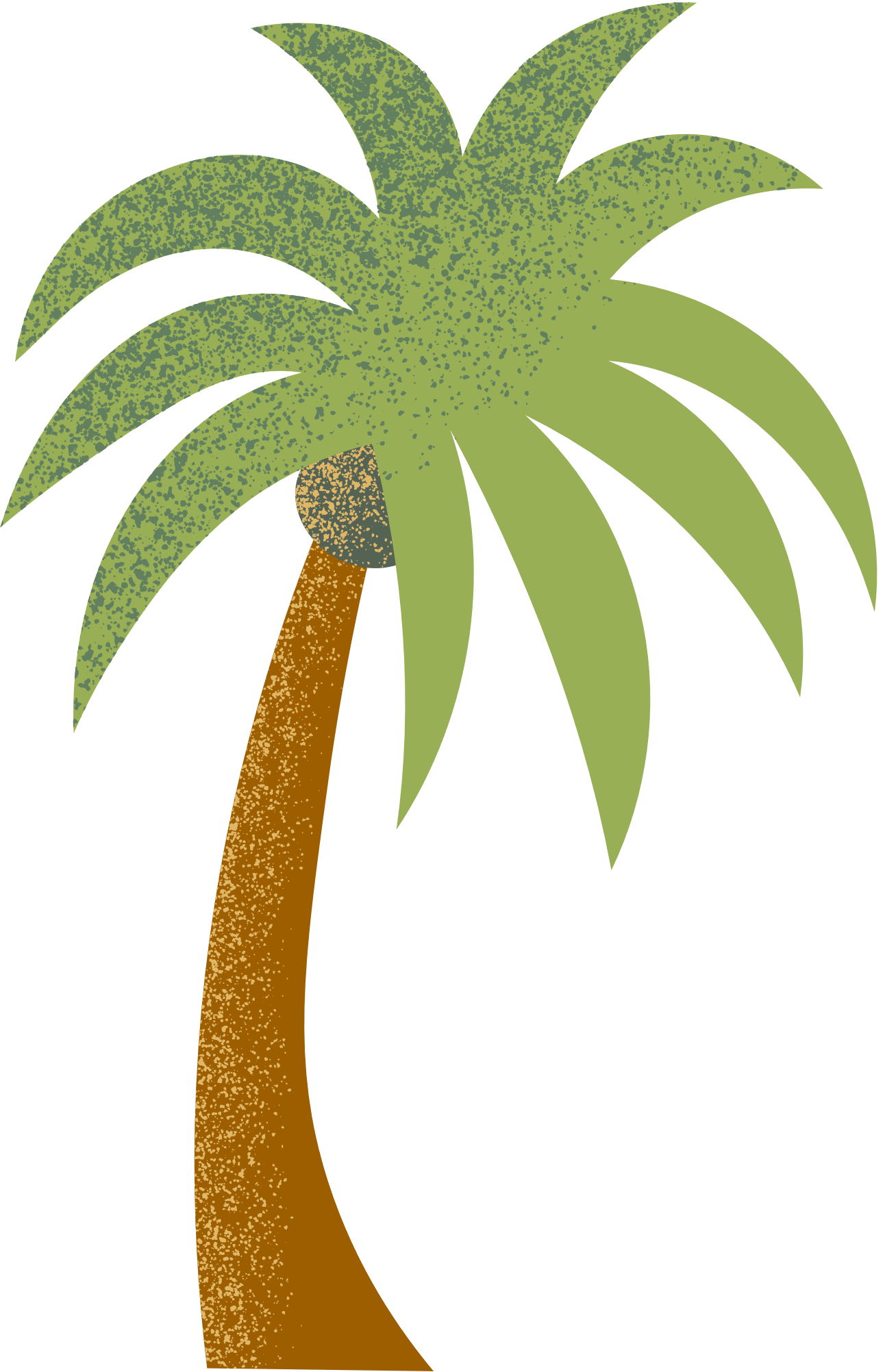 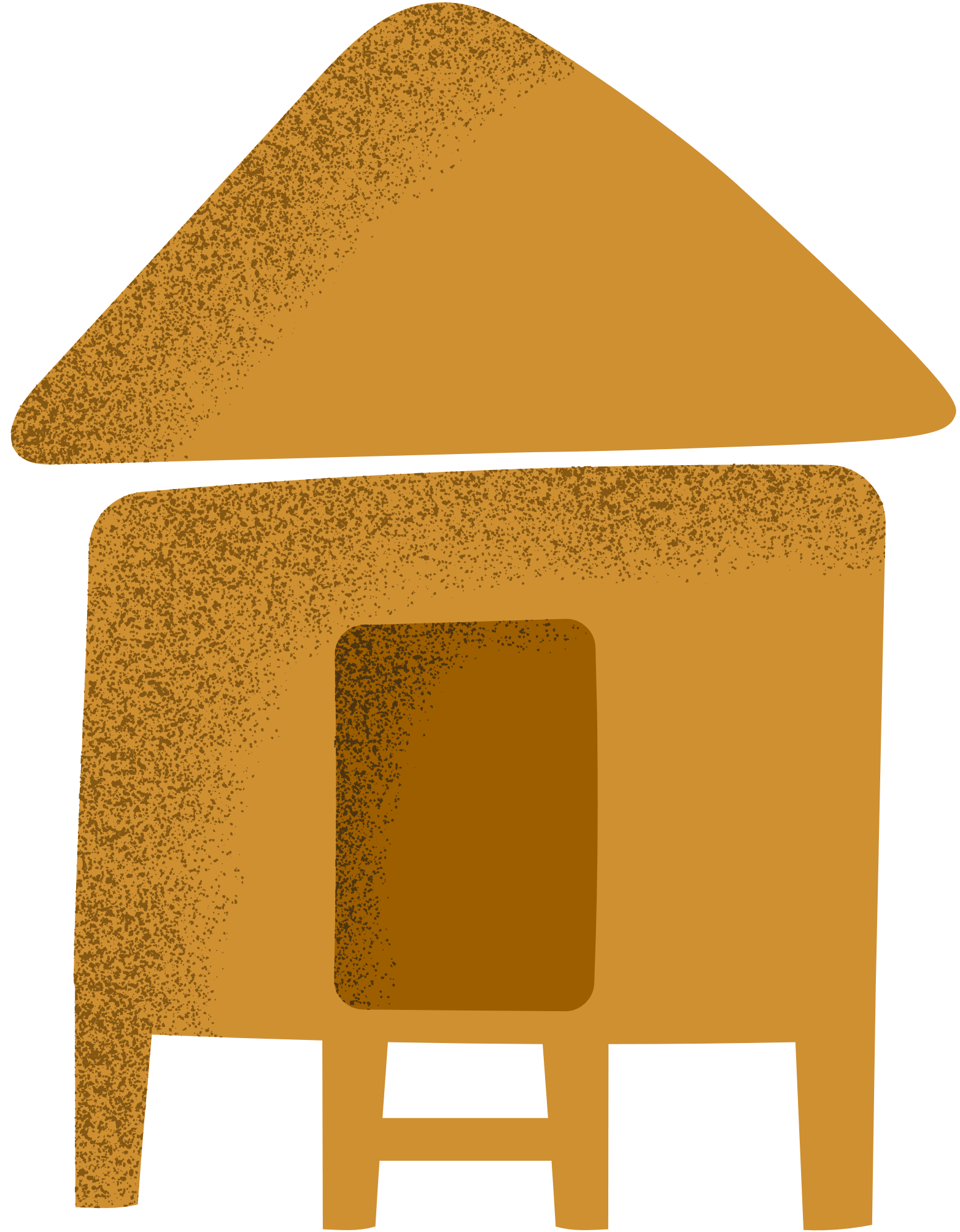 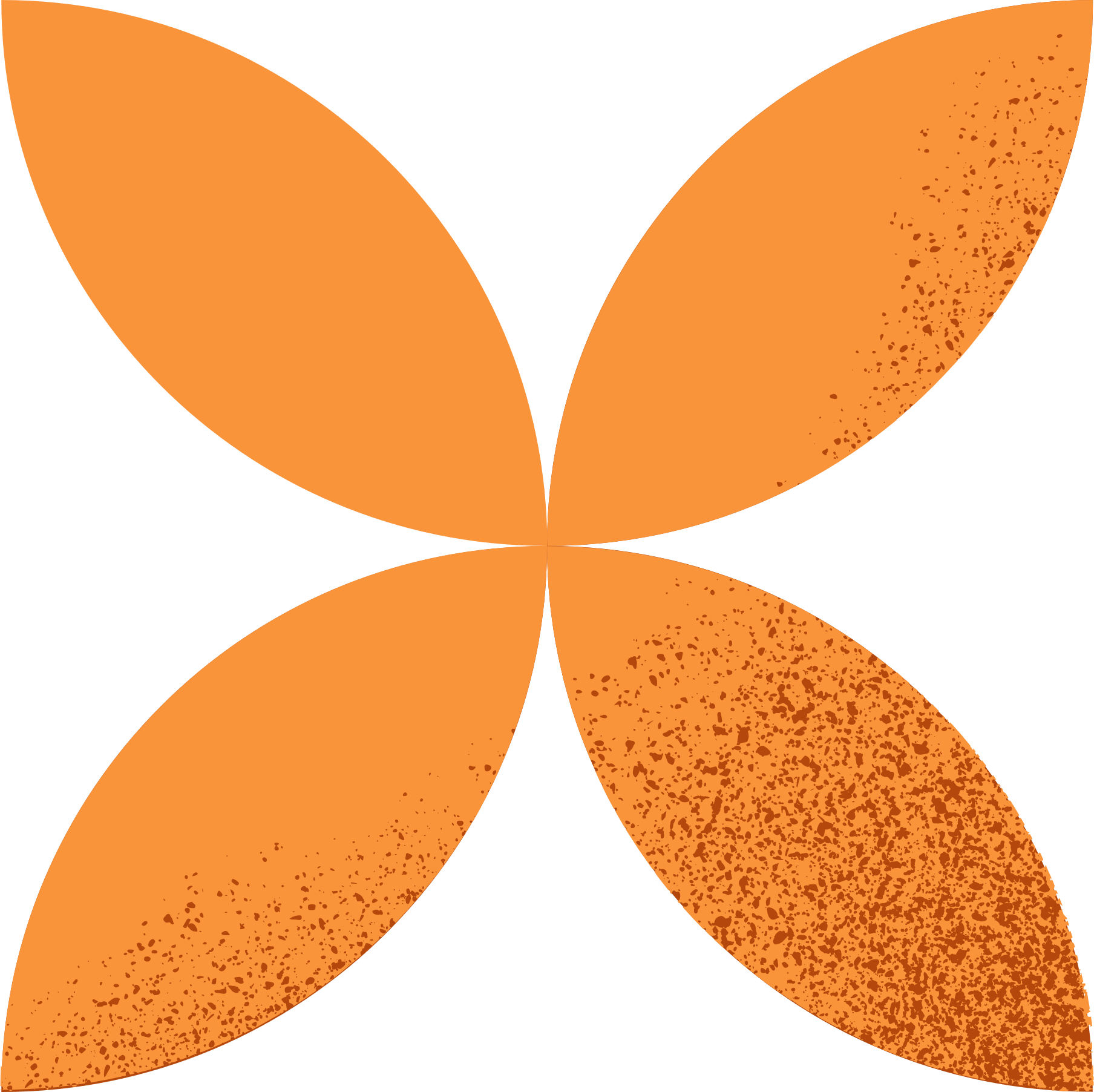 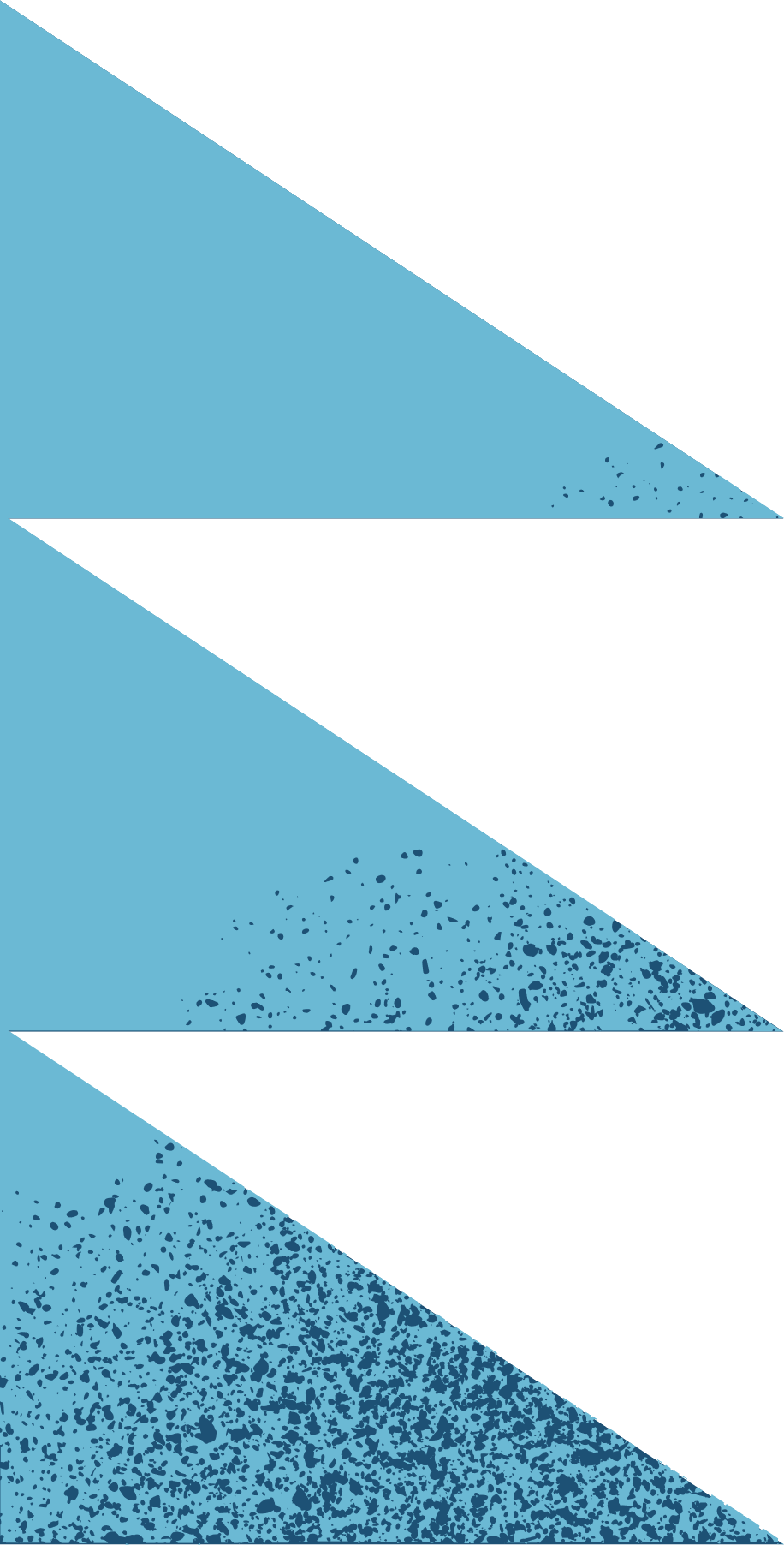 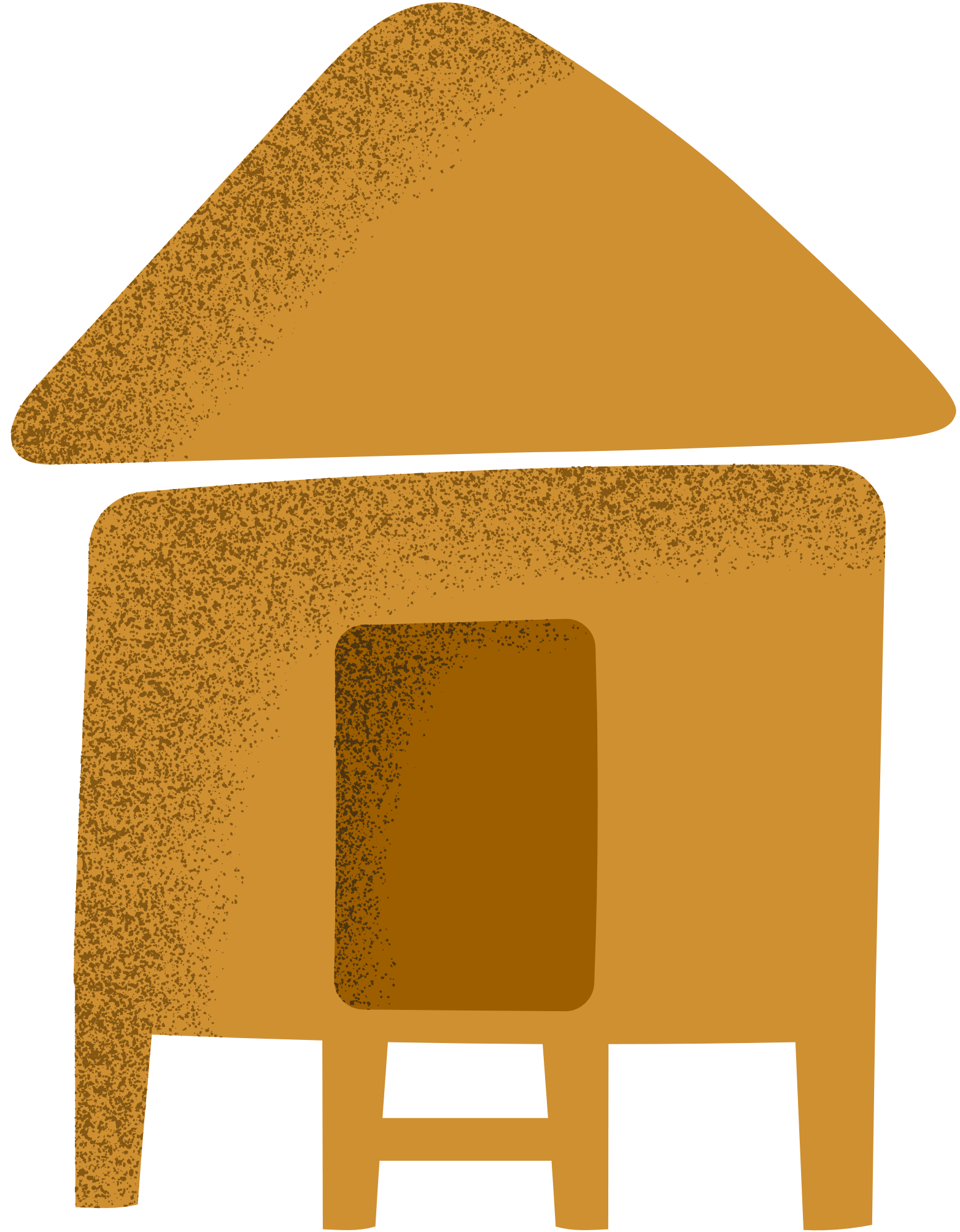 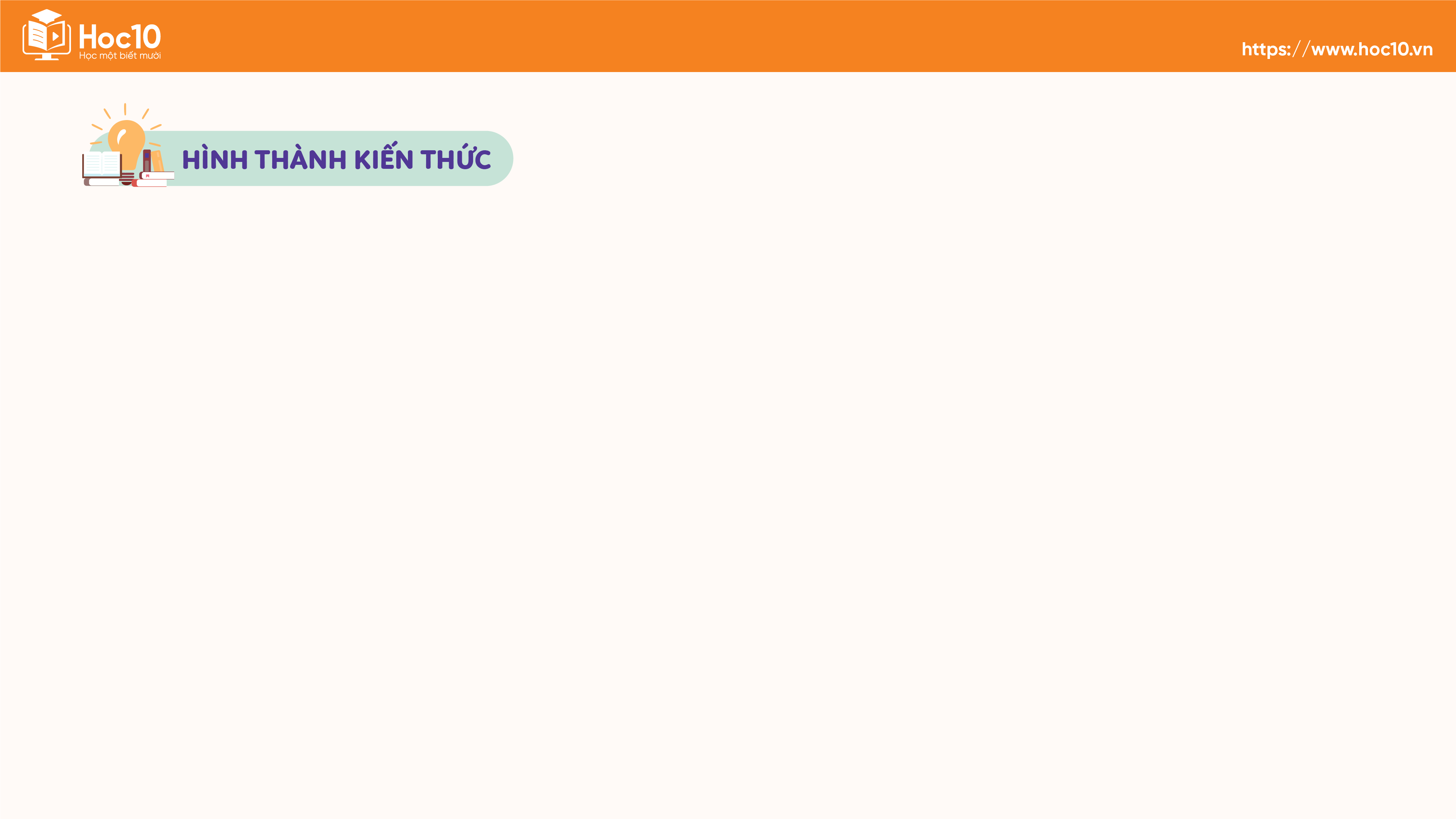 2. Đọc hiểu
Mỗi khi đi trong làng, tác giả cảm nhận được điều gì?
Mỗi khi đi trong làng tác giả luôn cảm nhận được mùi hương mộc mạc, chân chất quen thuộc của đất quê.
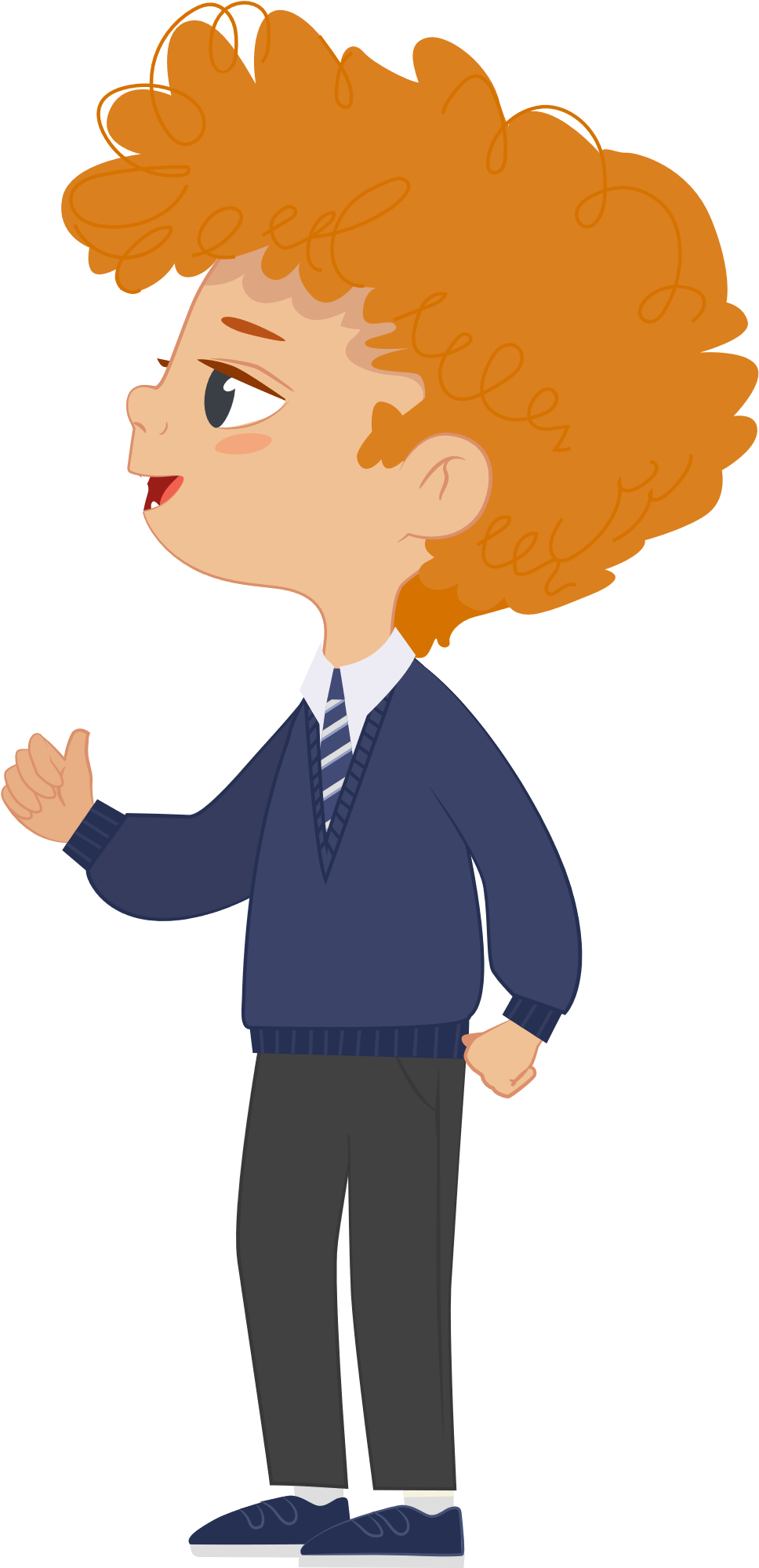 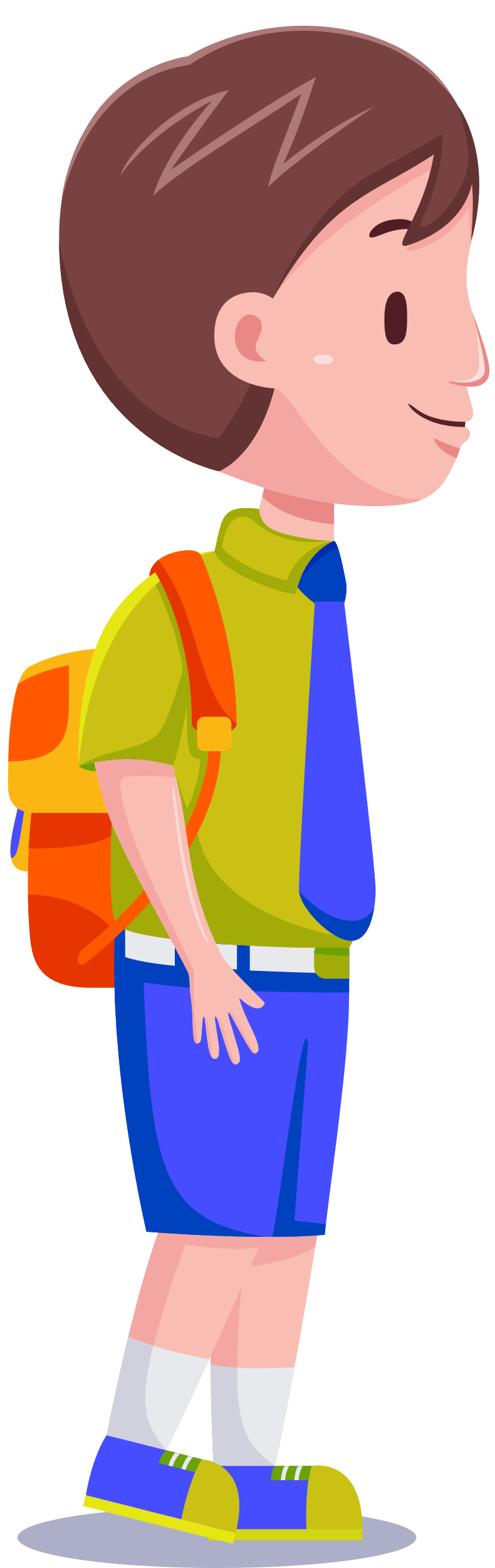 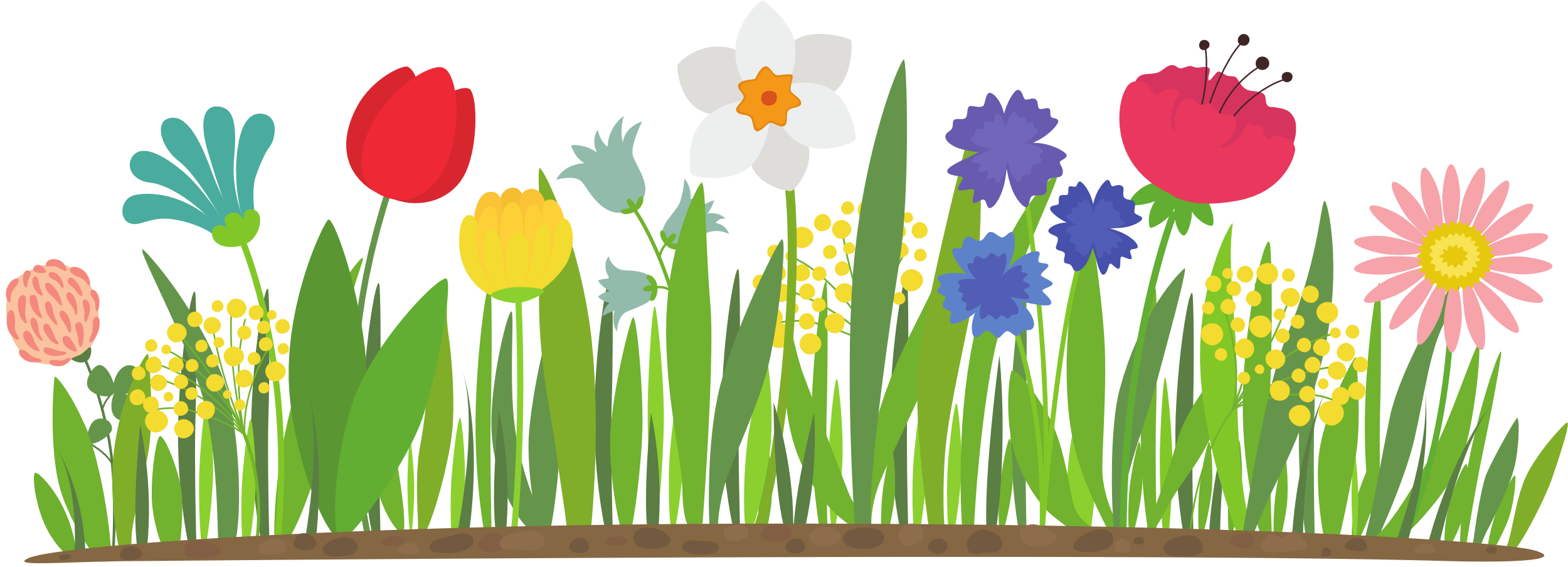 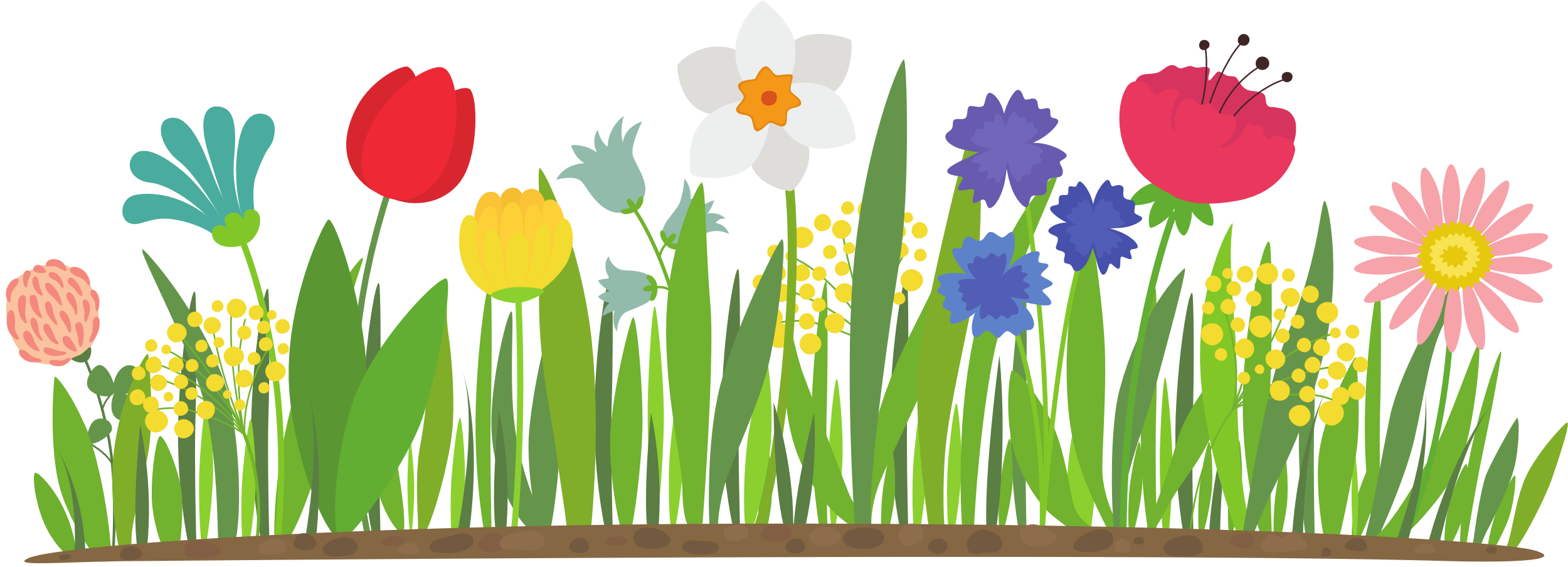 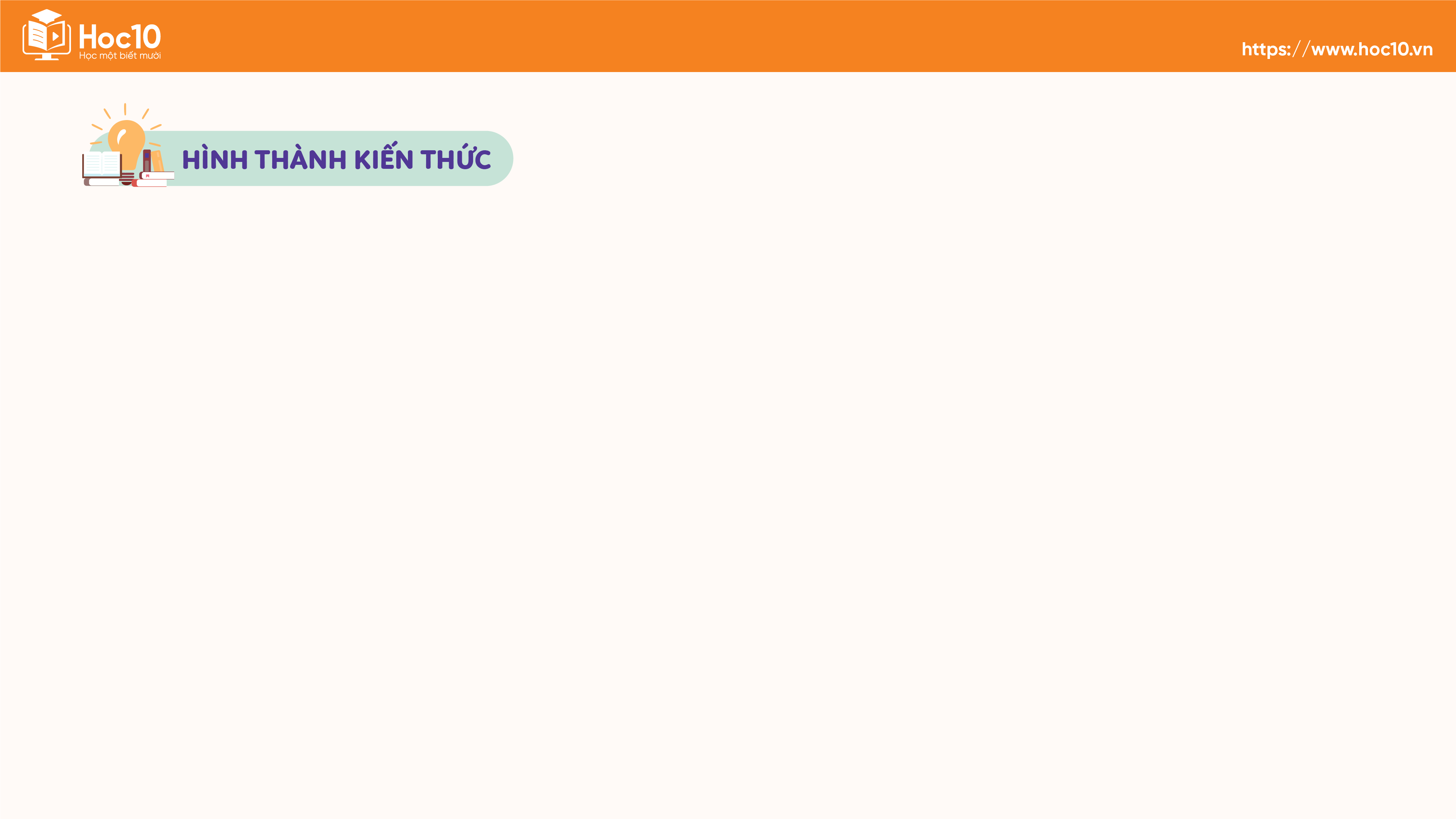 2. Đọc hiểu
Đó là các từ ngữ: hoa thiên lí thoảng nhẹ, bay đến rồi thoáng cái bay đi; hoa cau thơm lạ lùng, hoa ngâu thơm nồng nàn, tưởng như có thể sờ được, nắm được các mùi hương ấy; …
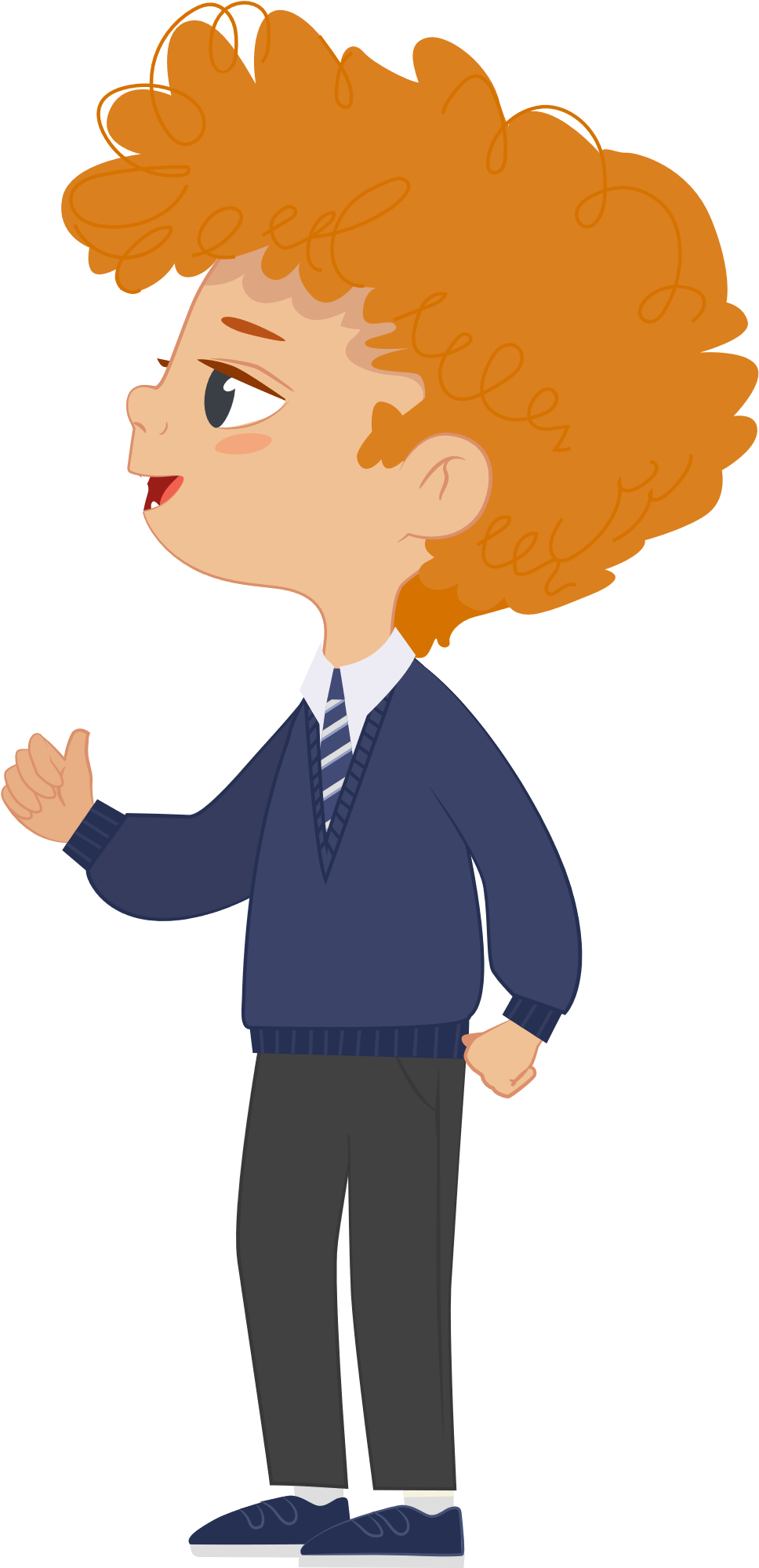 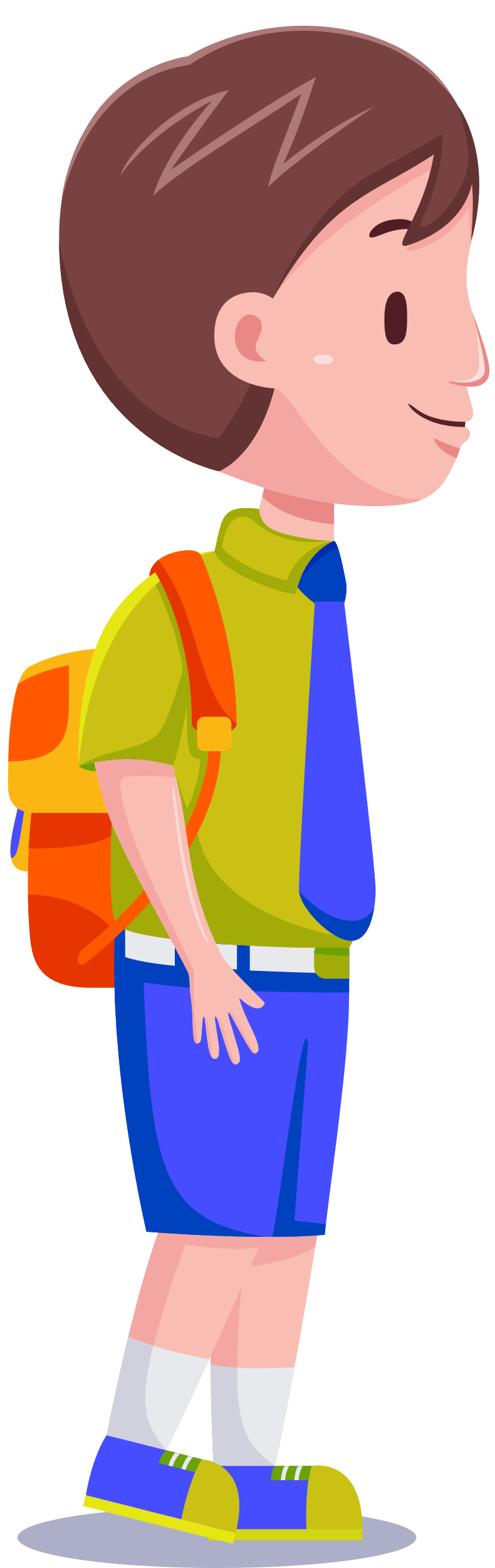 Tìm những từ ngữ trong bài đọc tả hương thơm của hoa, lá?
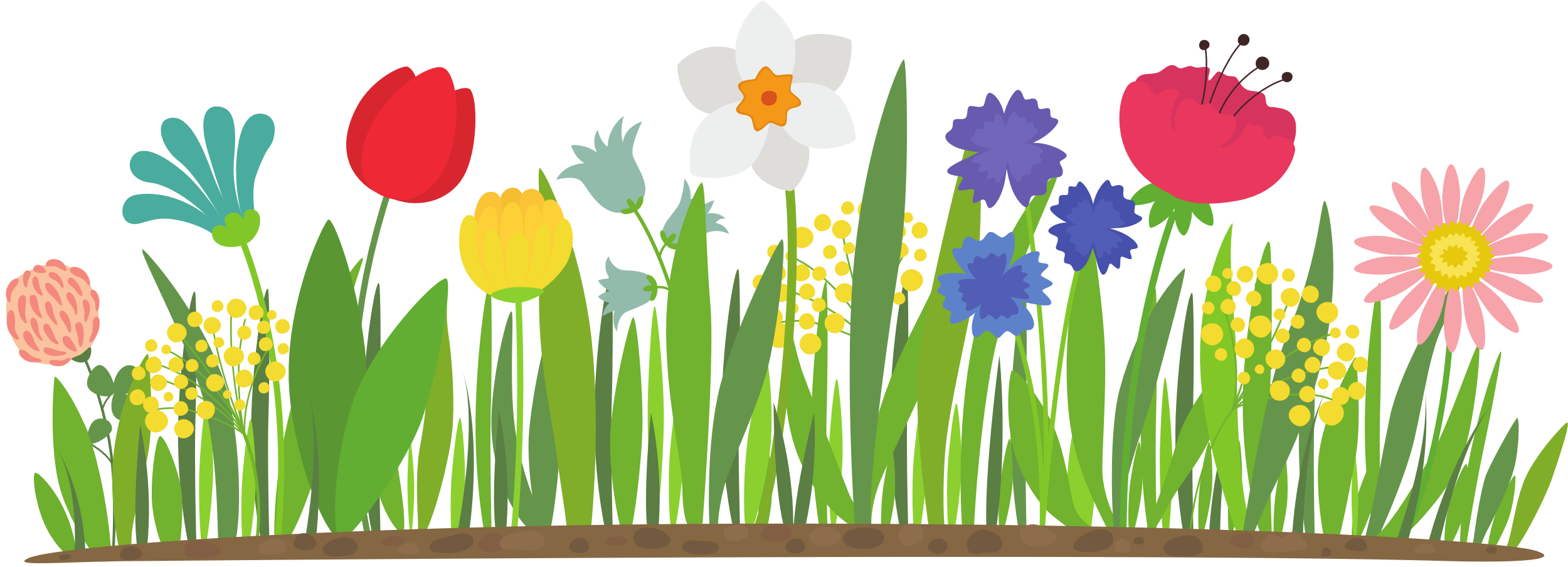 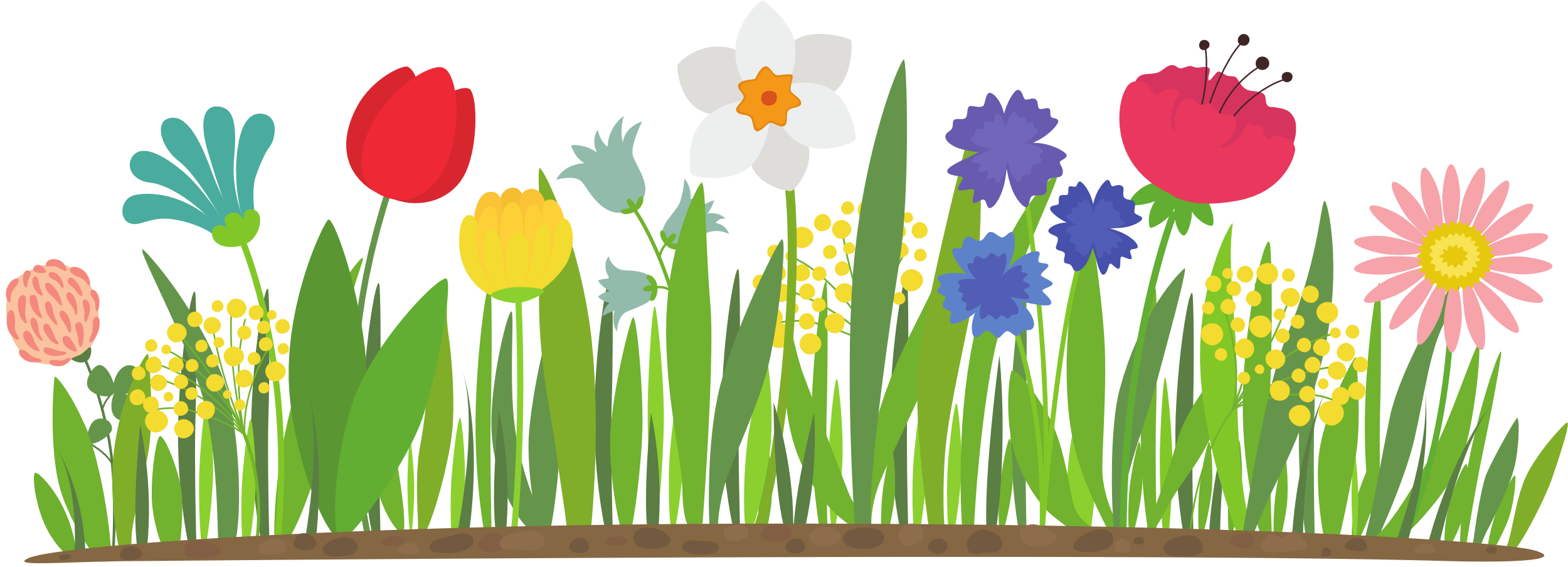 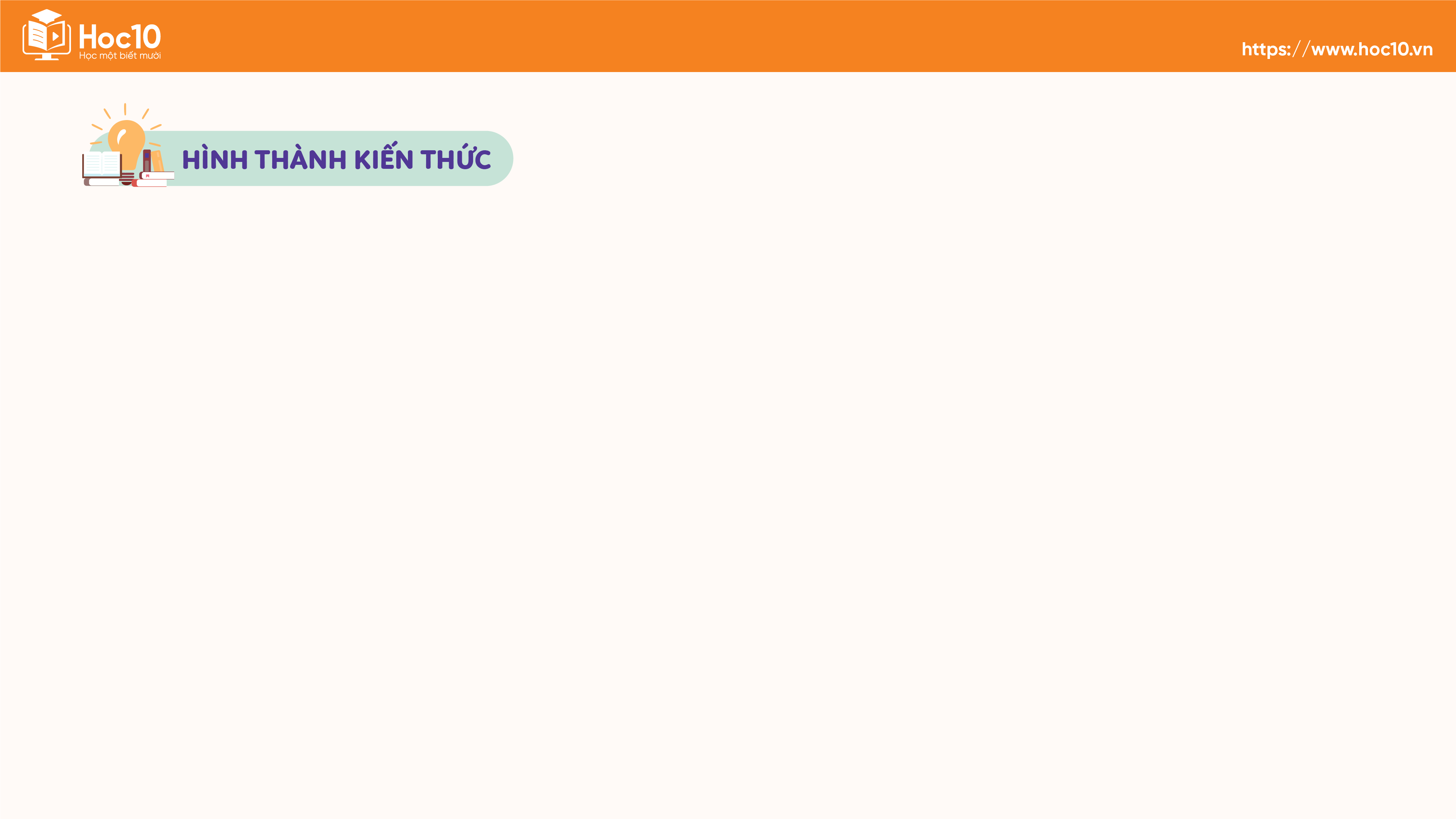 2. Đọc hiểu
Đó là hương cốm, hương lúa, hương rơm rạ;...mùi thơm từ đồng vào, thơm trên đường làng, thơm ngoài sân đình, thơm trên các ngõ…
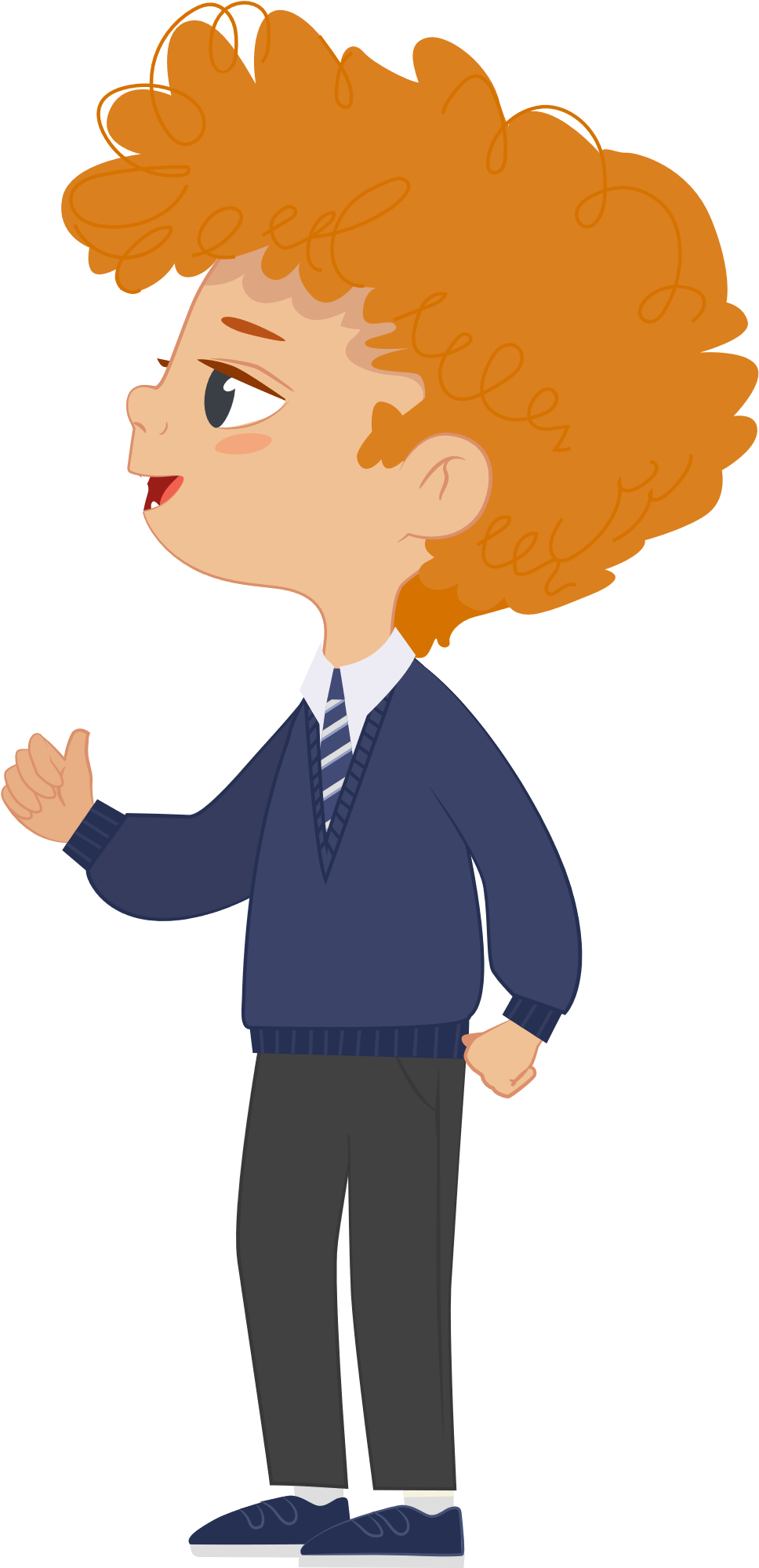 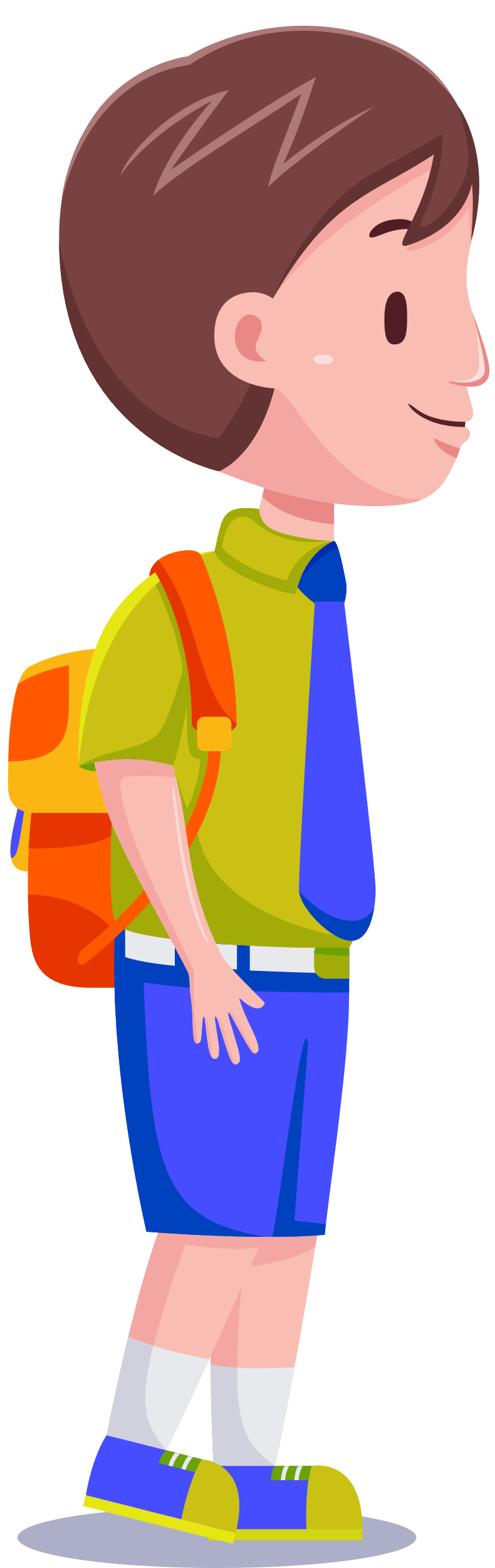 Ngày mùa, làng quê tác giả còn có những hương thơm đặc biệt nào?
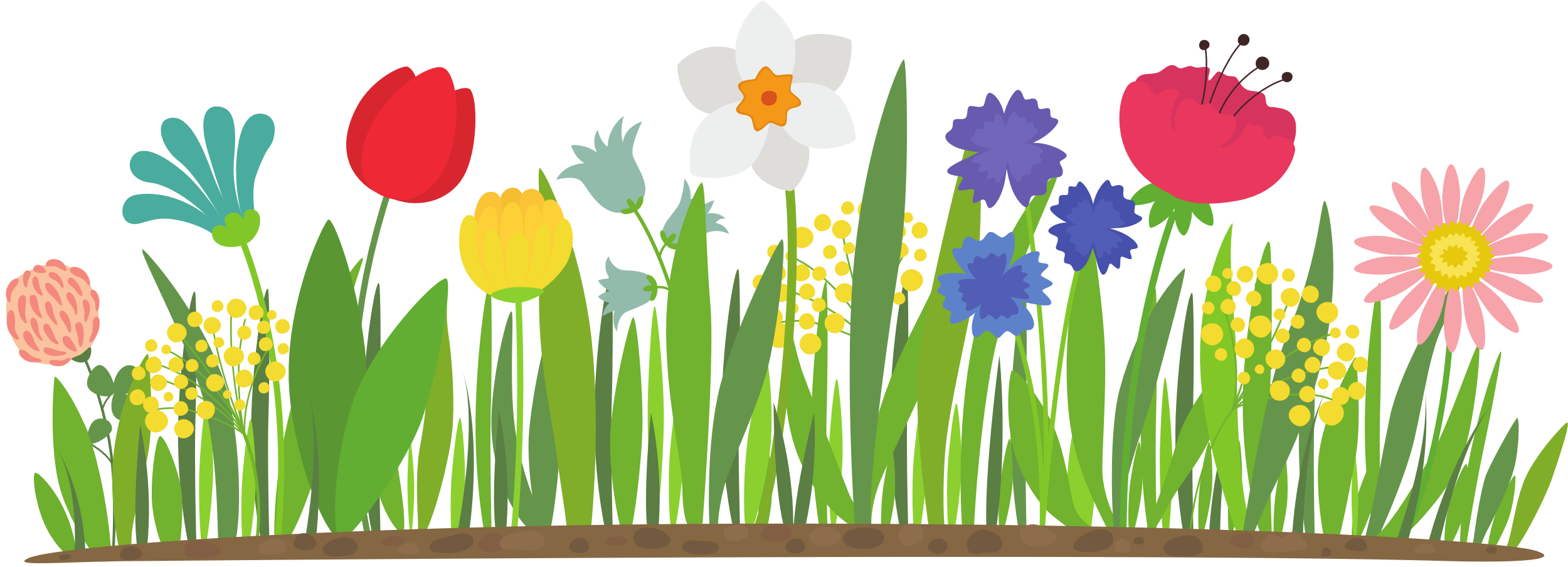 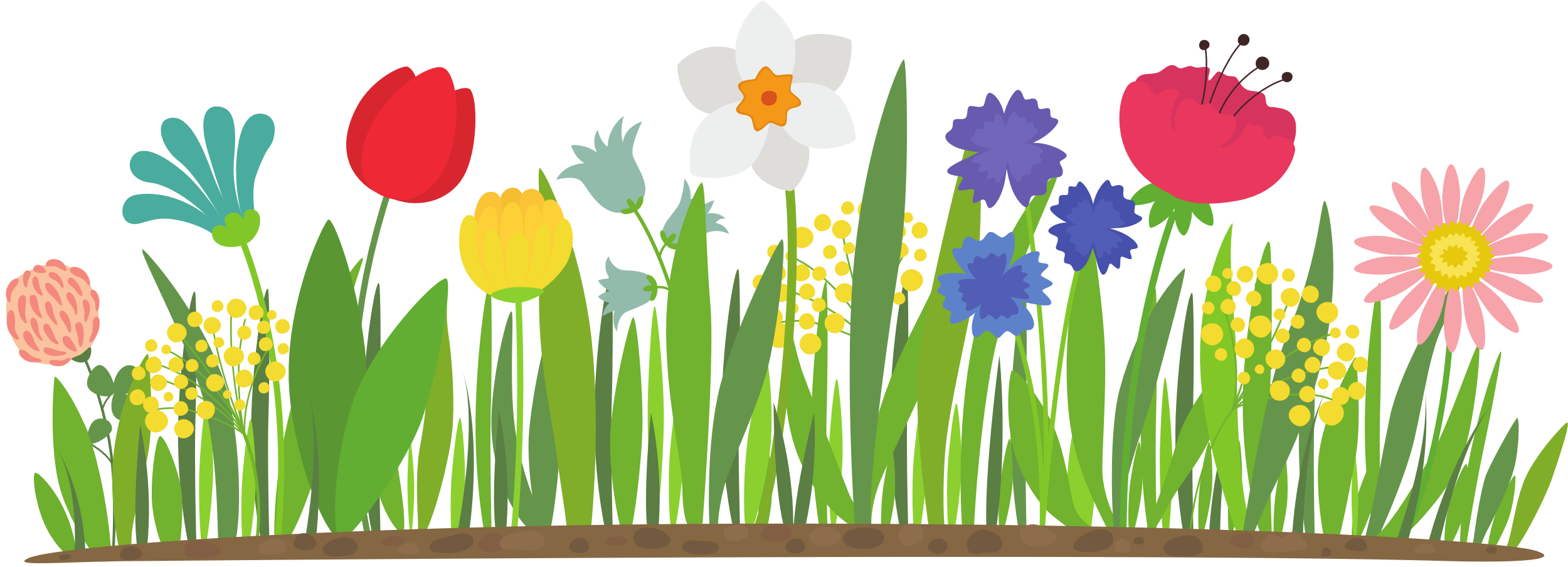 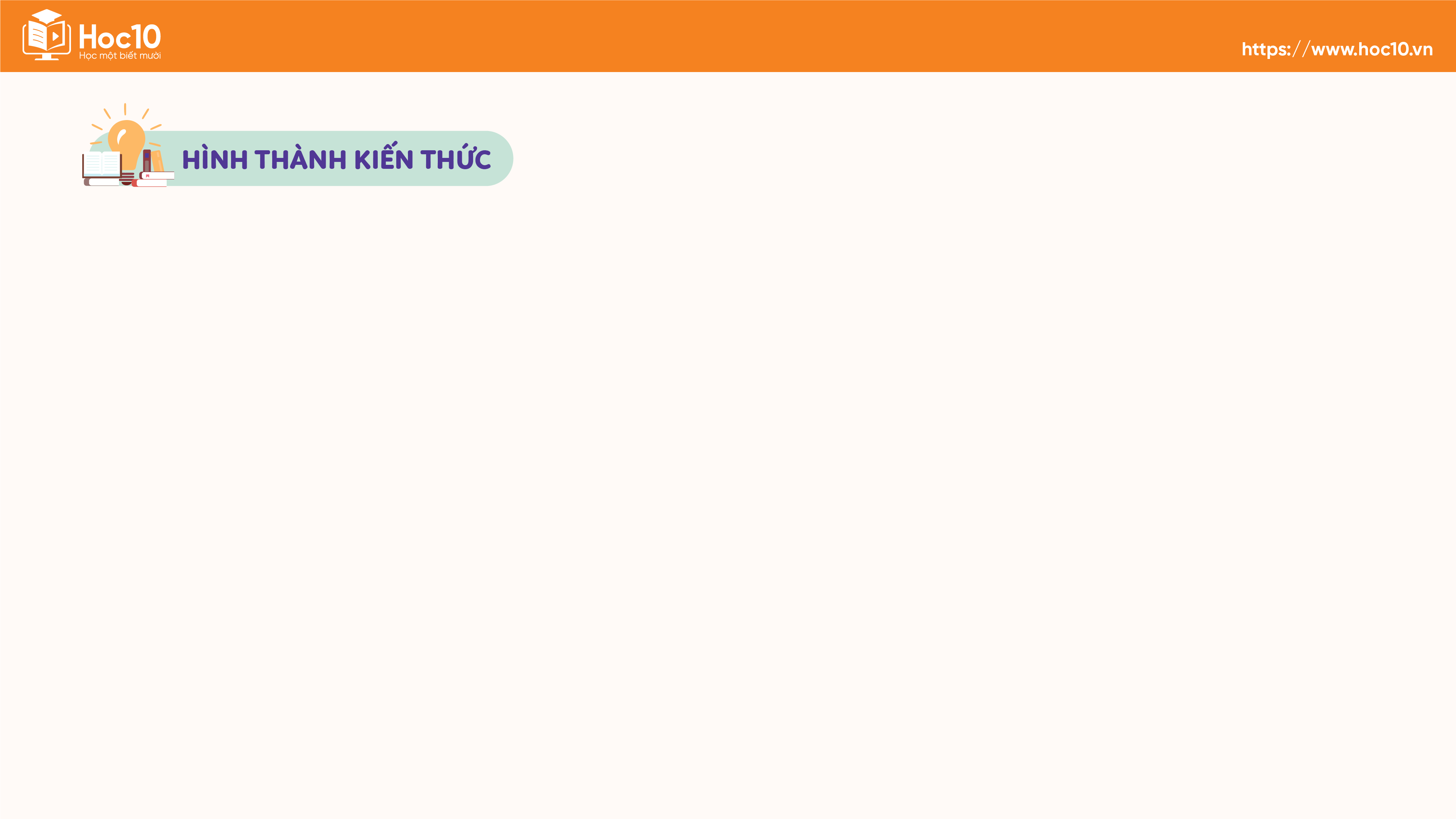 2. Đọc hiểu
Bài đọc có tên Hương làng vì nó miêu tả hương thơm của cây cối, hoa lá tự nhiên quen thuộc, mộc mạc, đặc trưng của làng quê.
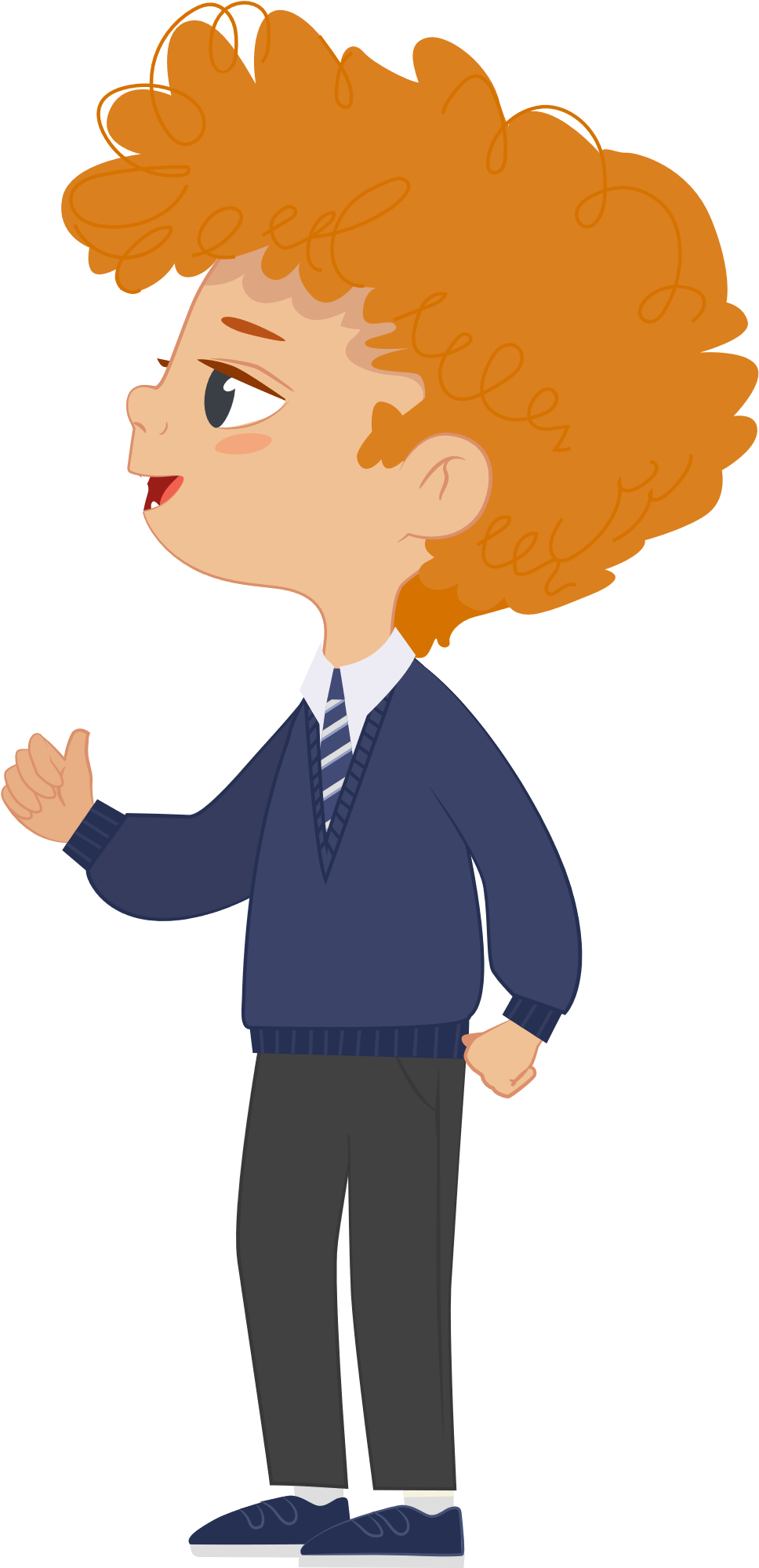 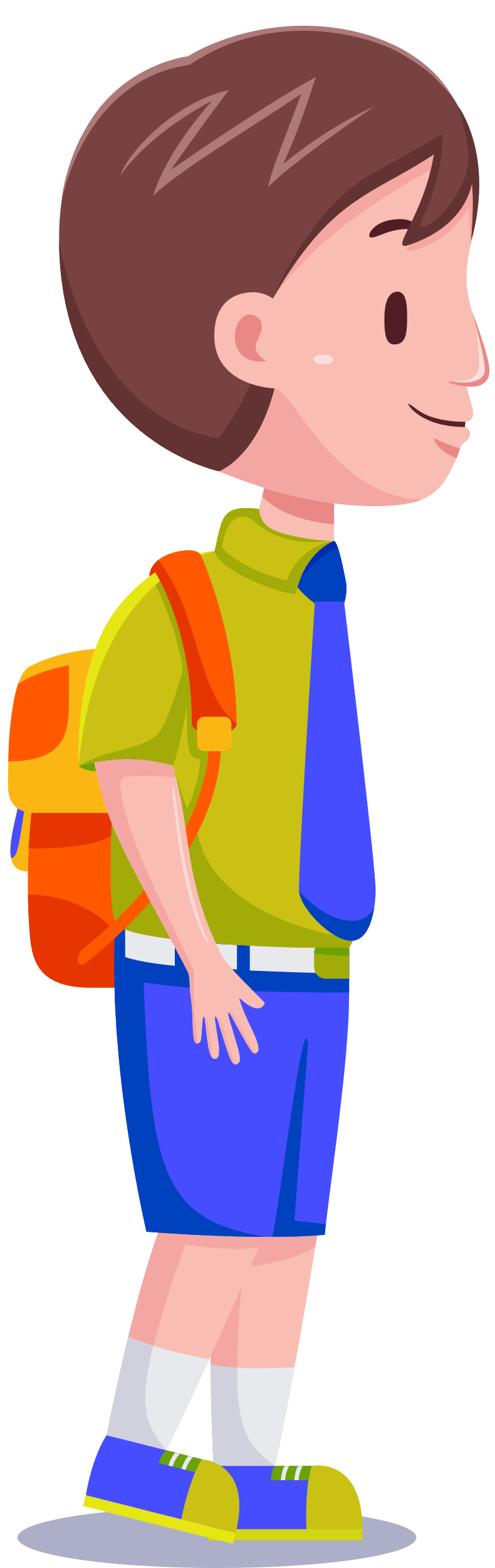 Theo em vì sao bài đọc lại có tên là Hương làng?
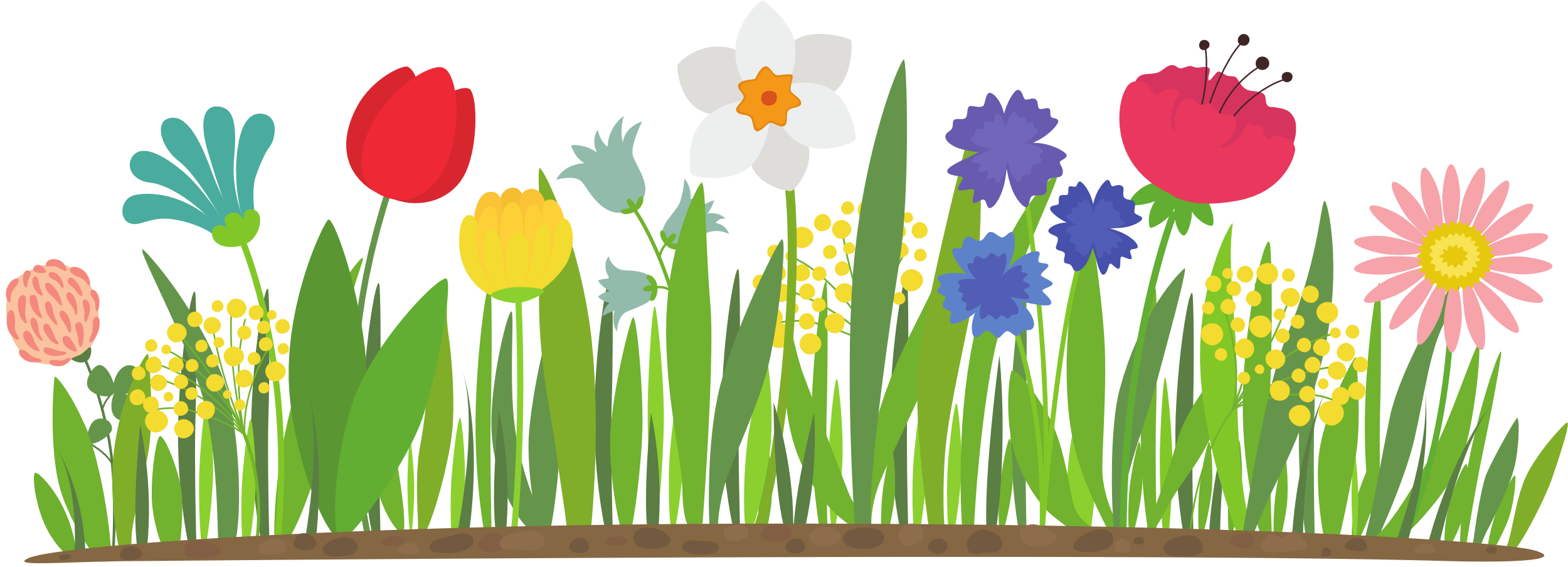 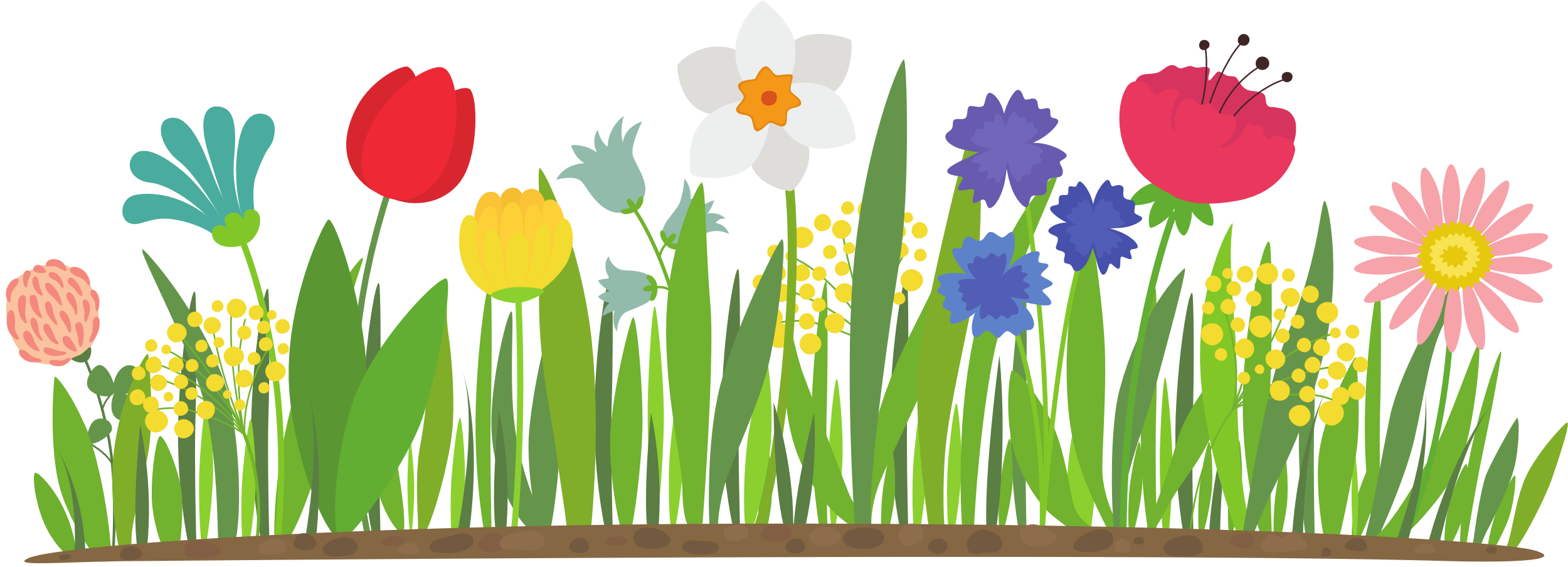 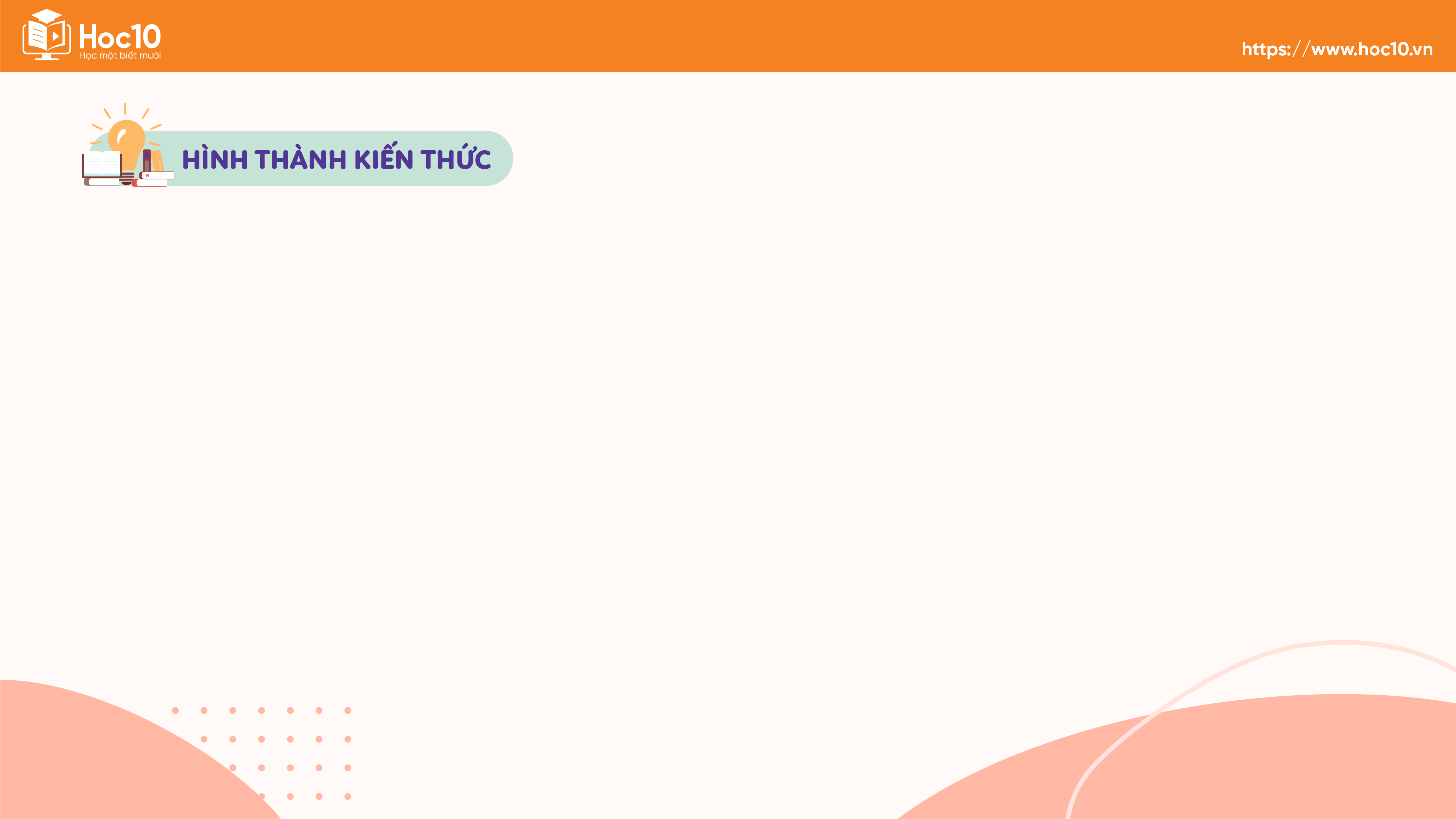 Theo em, nội dung và ý nghĩa bài học này là gì?
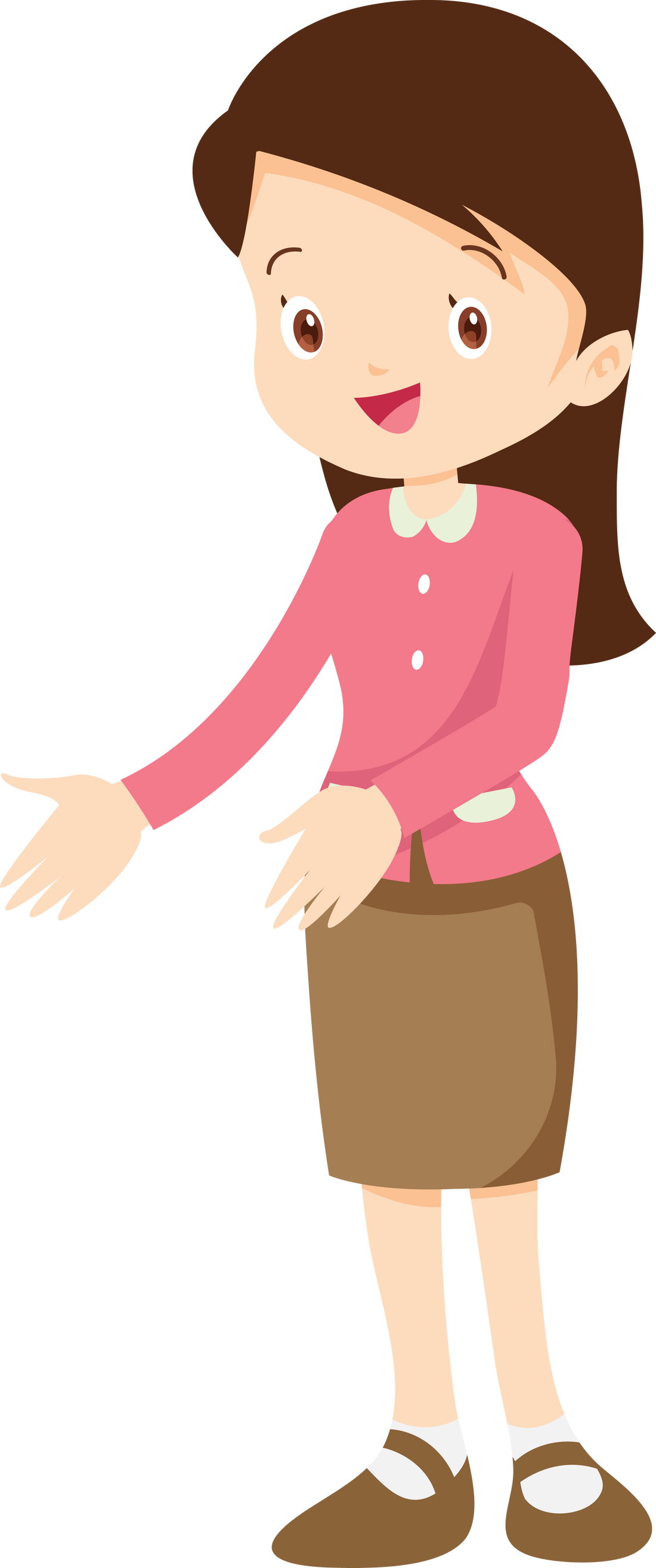 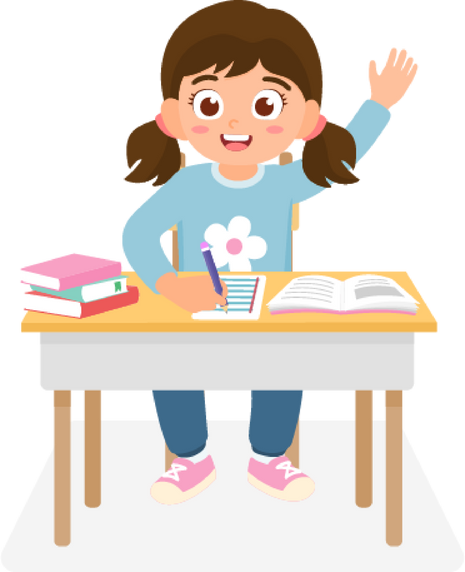 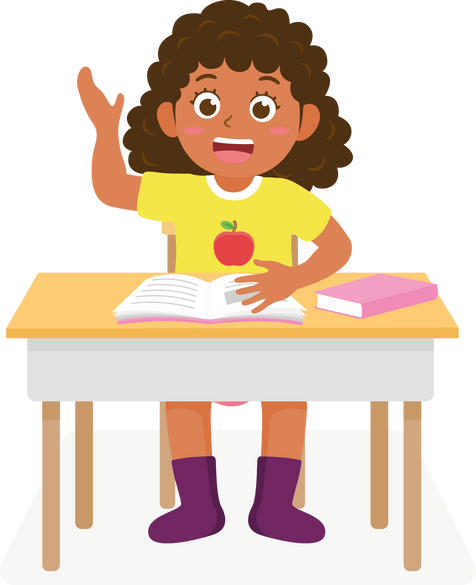 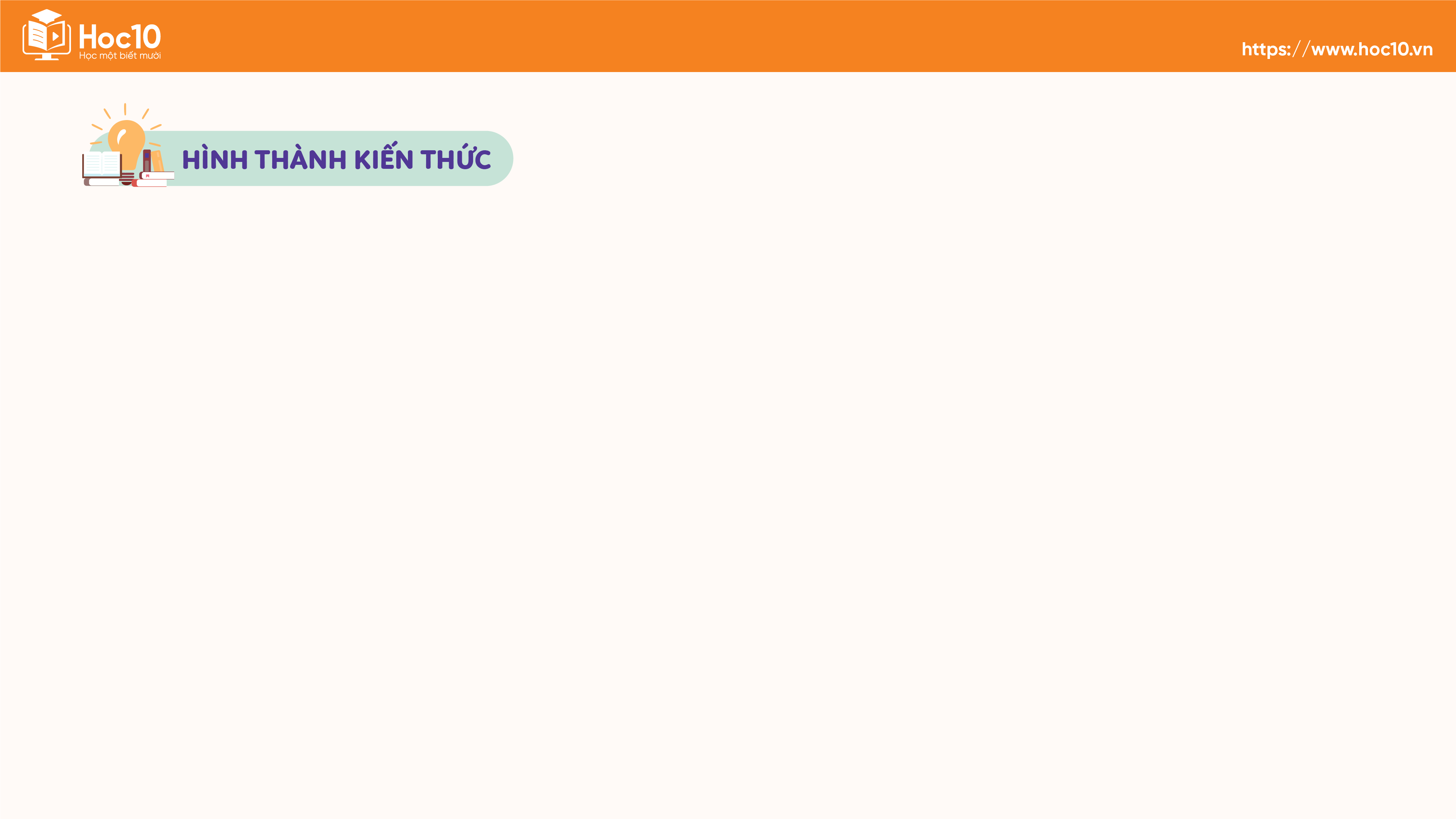 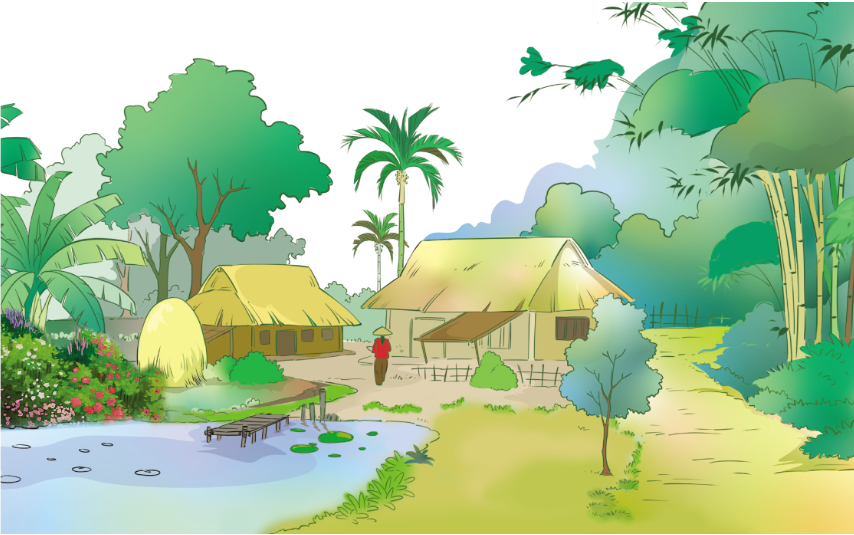 Bài viết ca ngợi vẻ đẹp của làng quê hiện lên qua những mùi hương quen thuộc, giản dị, mộc mạc nhưng nồng nàn và tình cảm sâu sắc, của tác giả với quê hương, làng xóm.
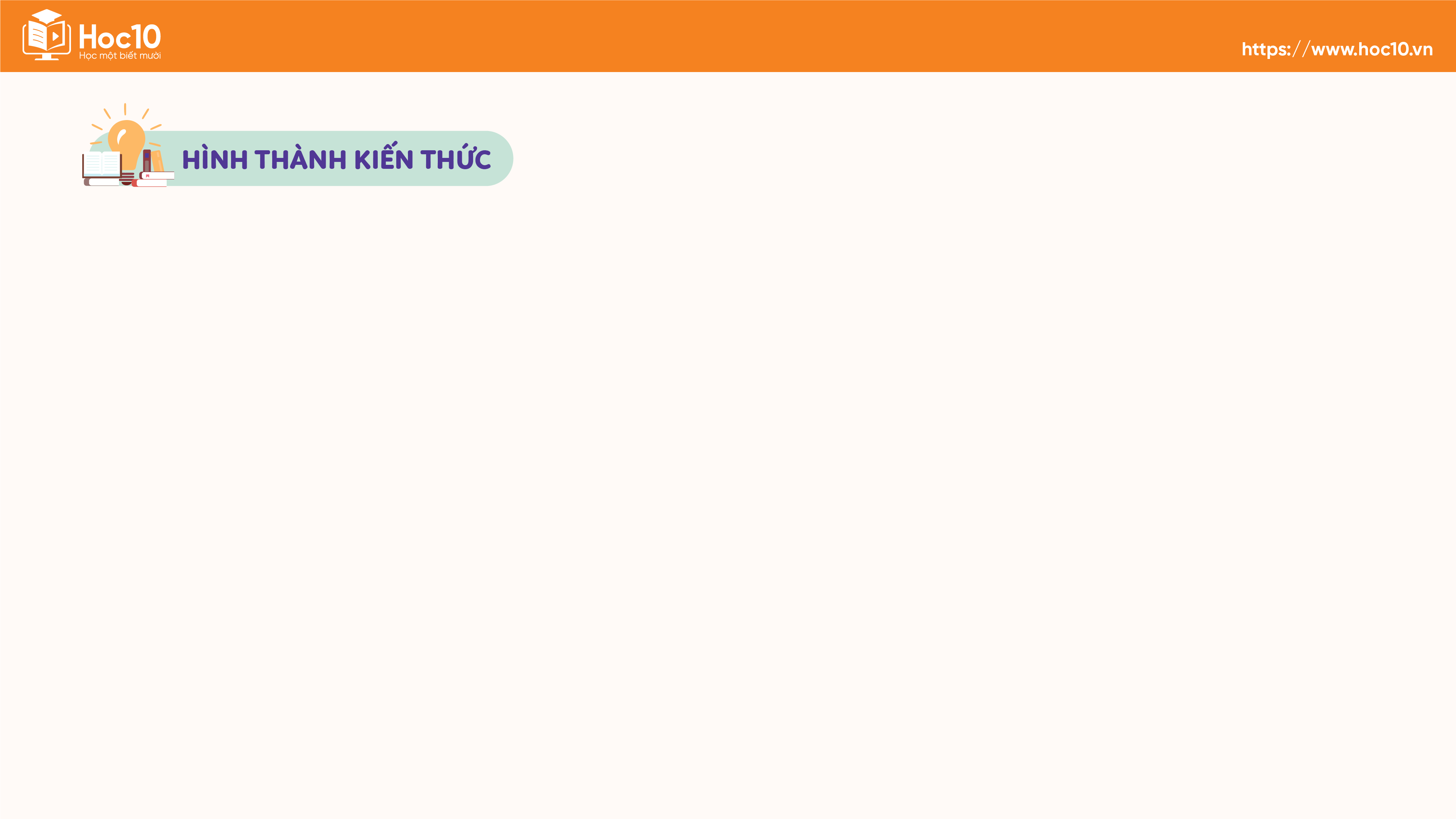 2. Đọc hiểu
Em hãy cho biết trong bài có những hình ảnh nào được so sánh?
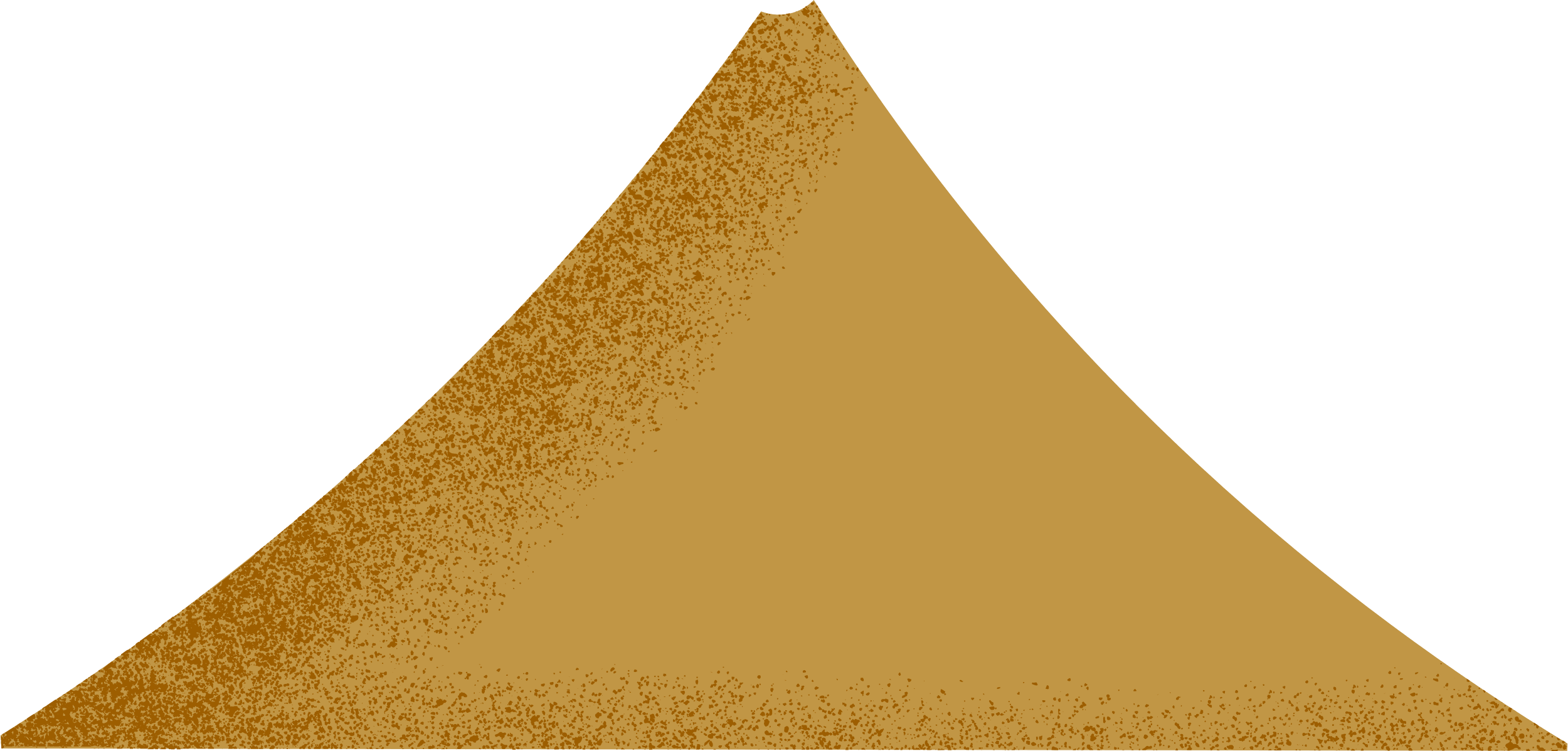 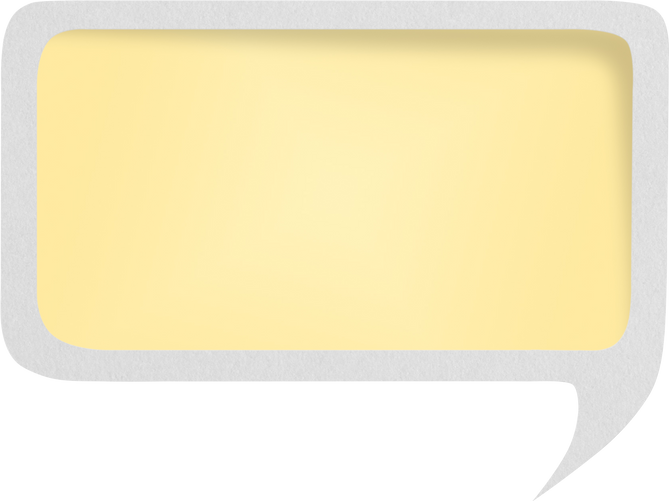 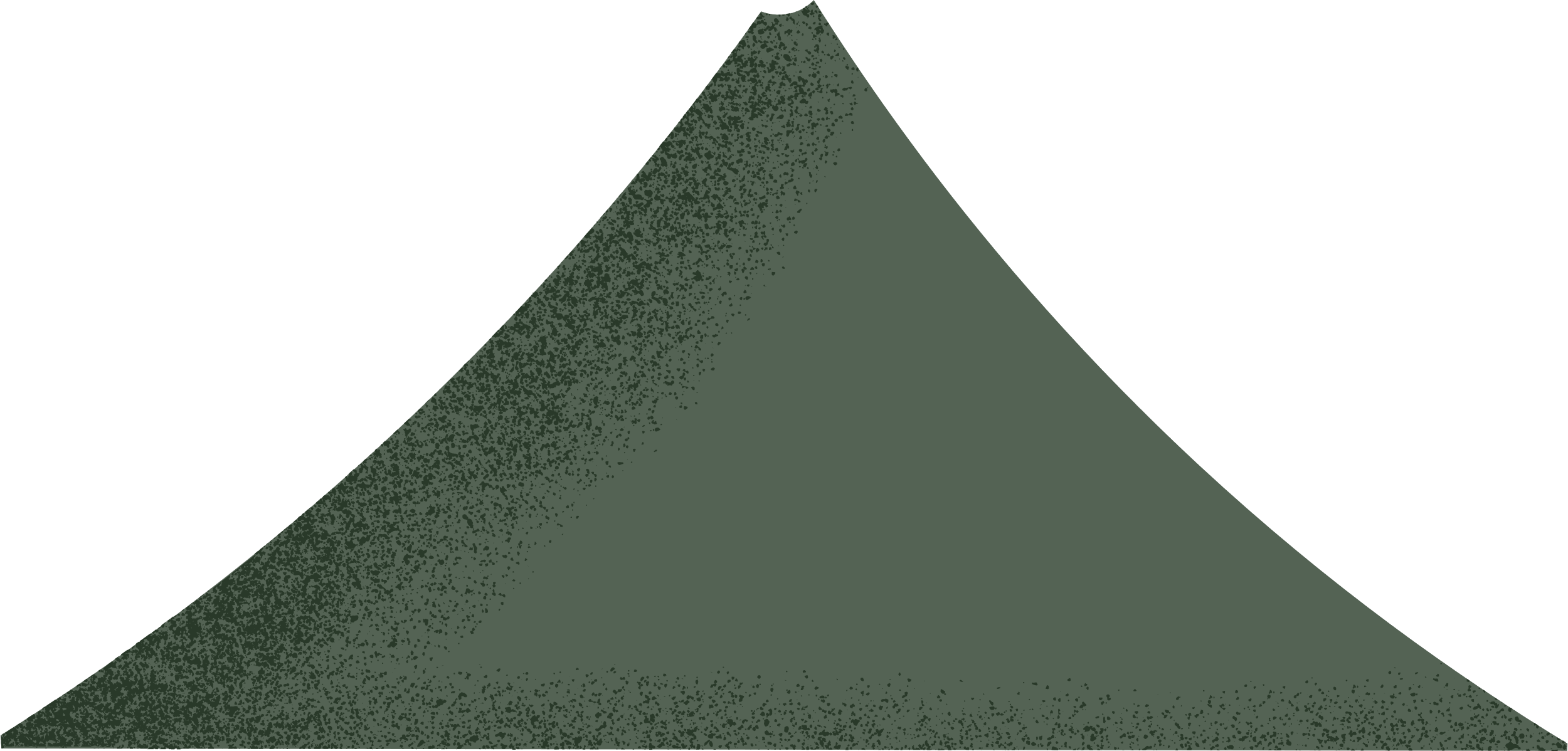 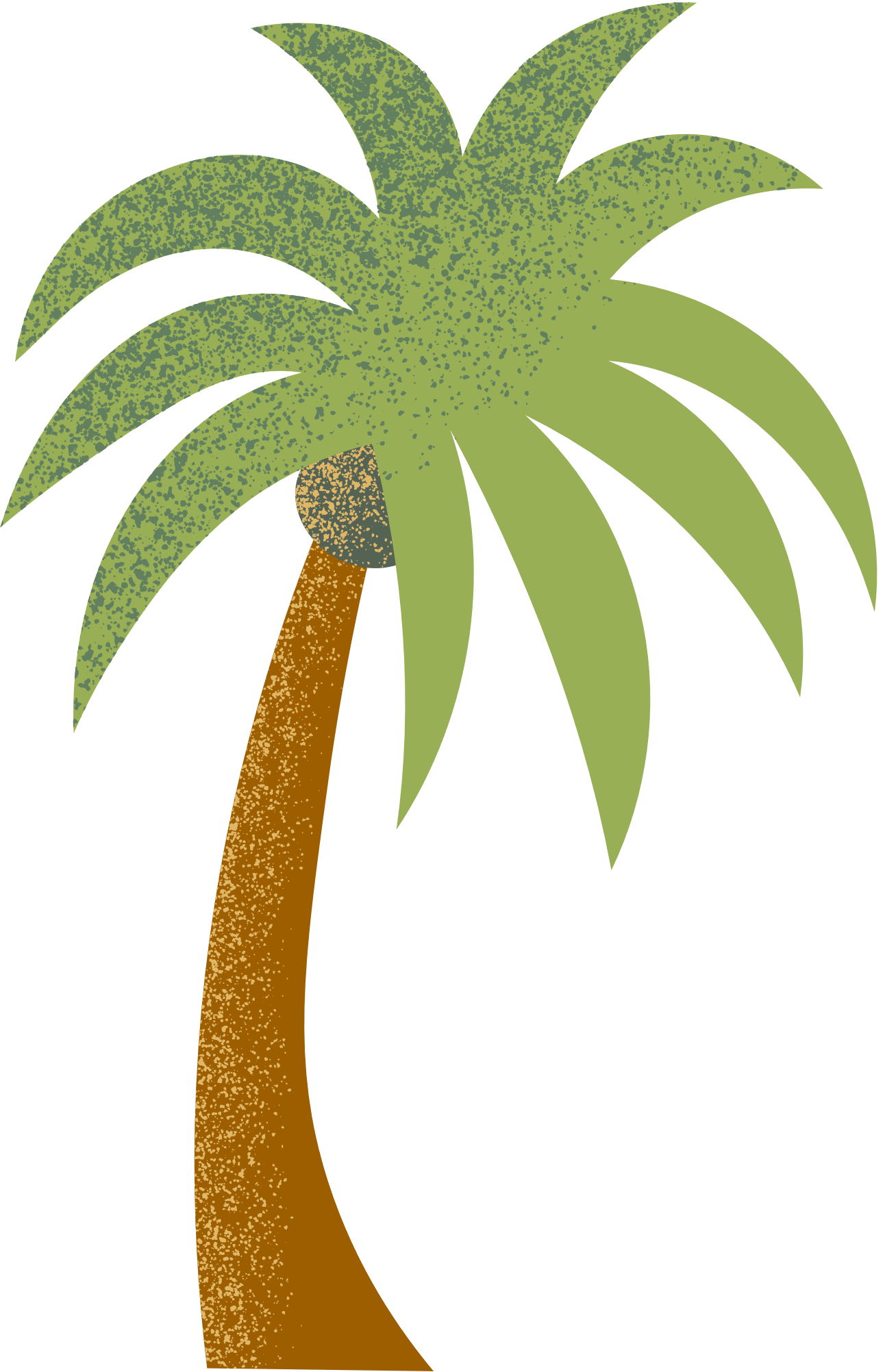 Hoa ngâu như những viên trứng cua tí tẹo, ẩn sau tầng lá xanh rậm rạp, thơm nồng nàn.
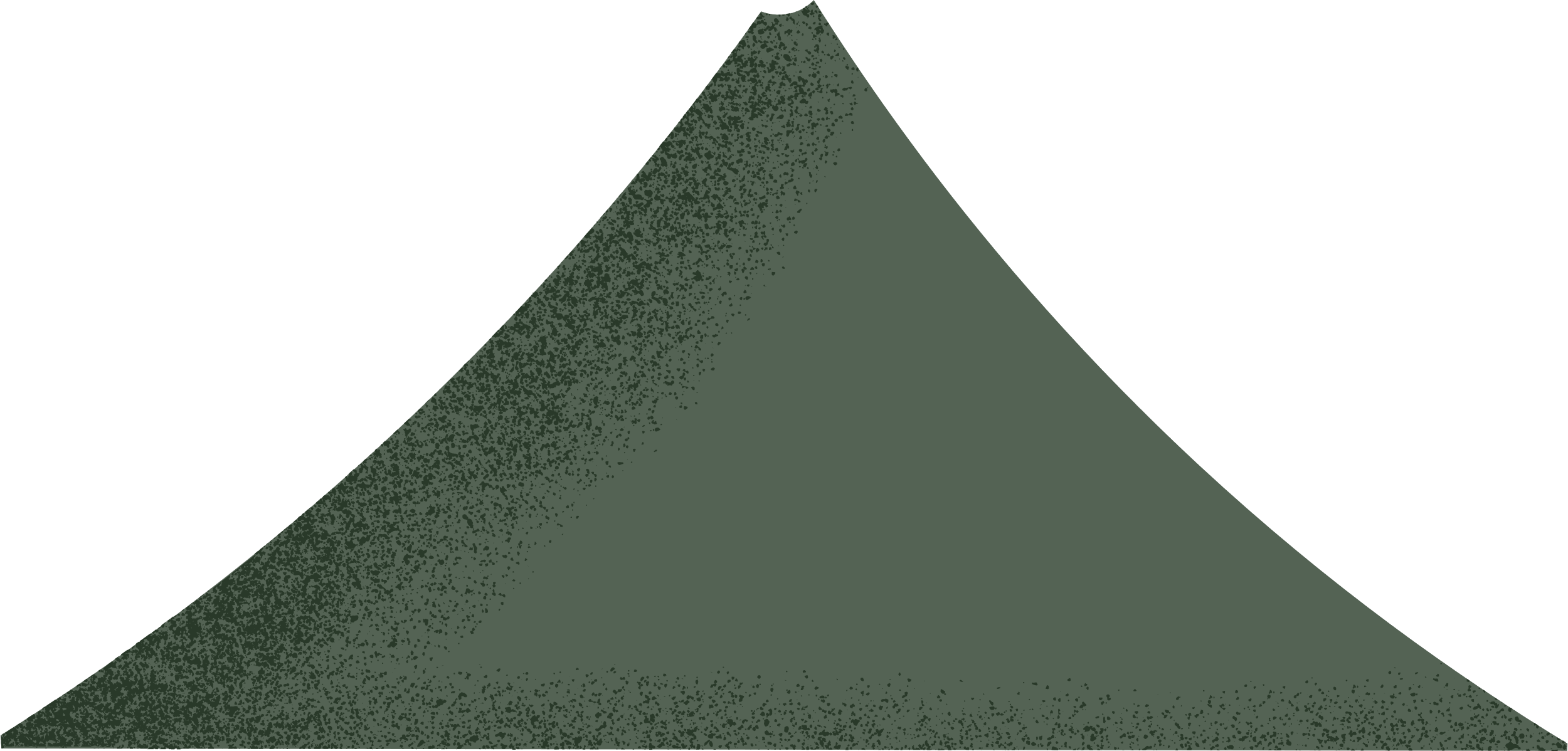 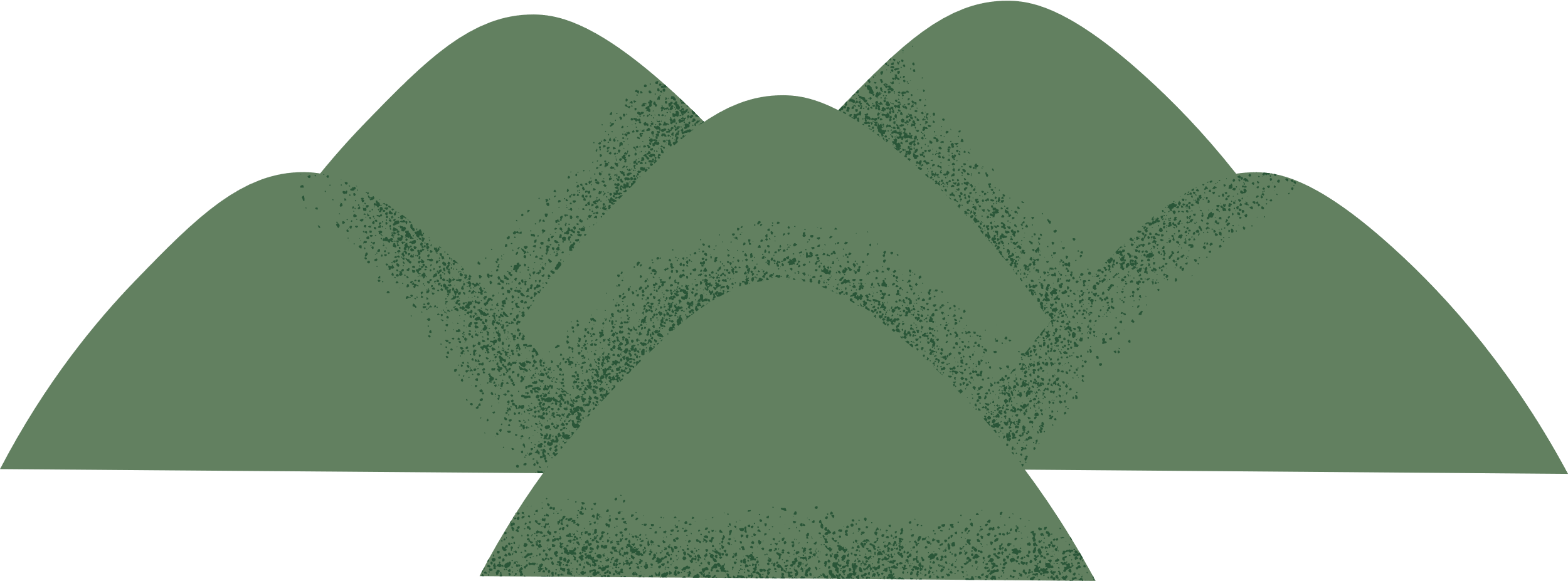 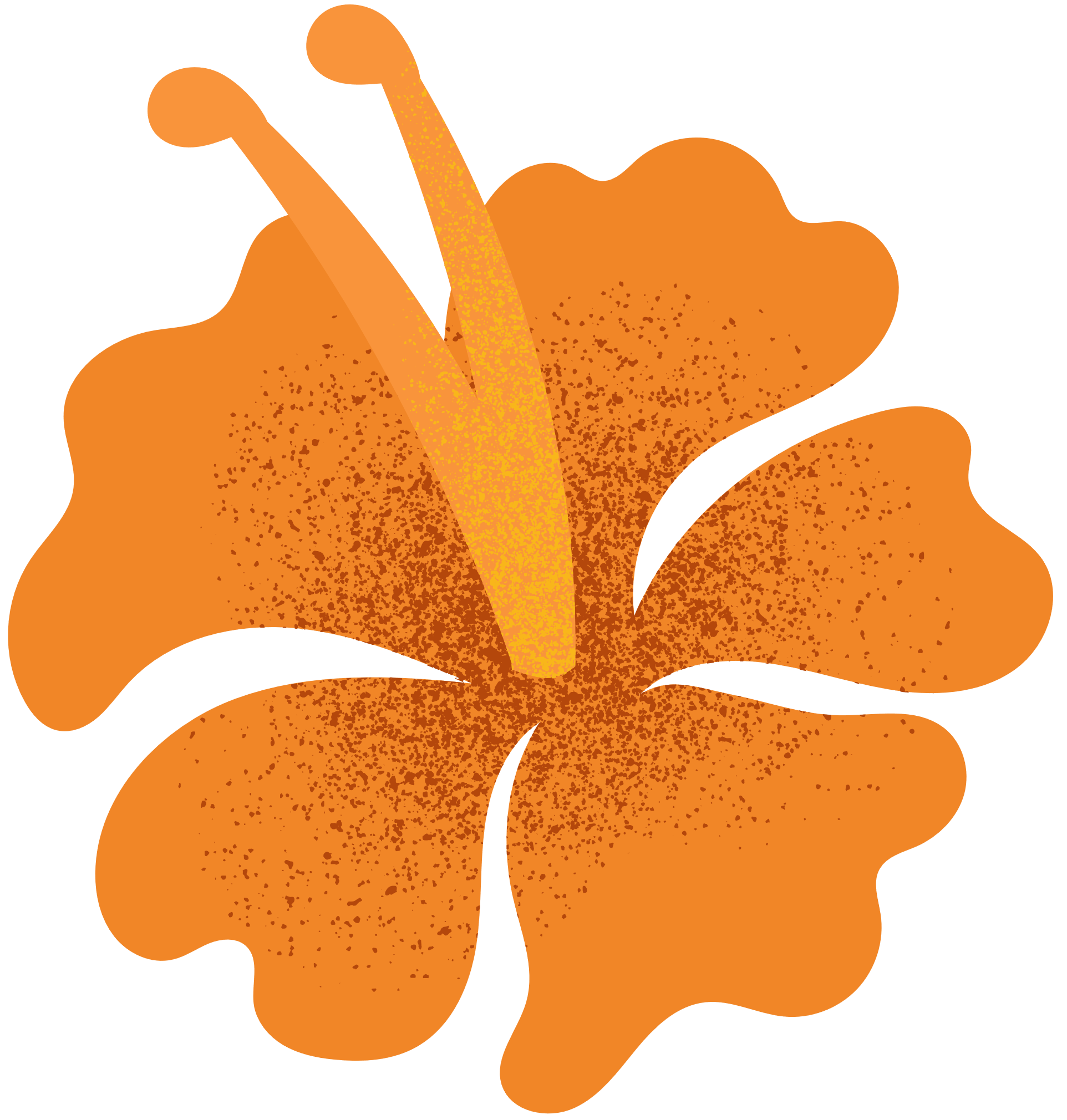 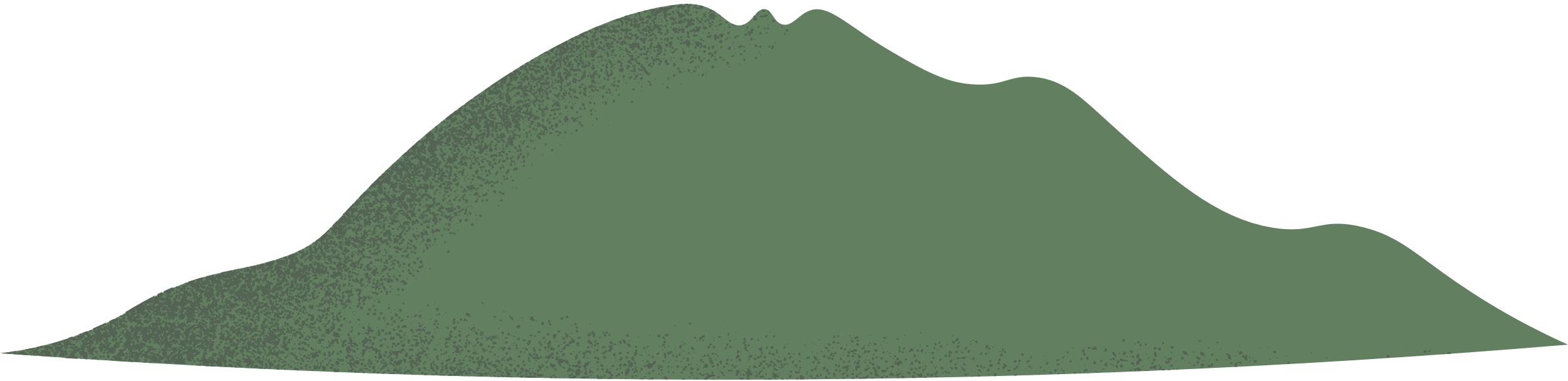 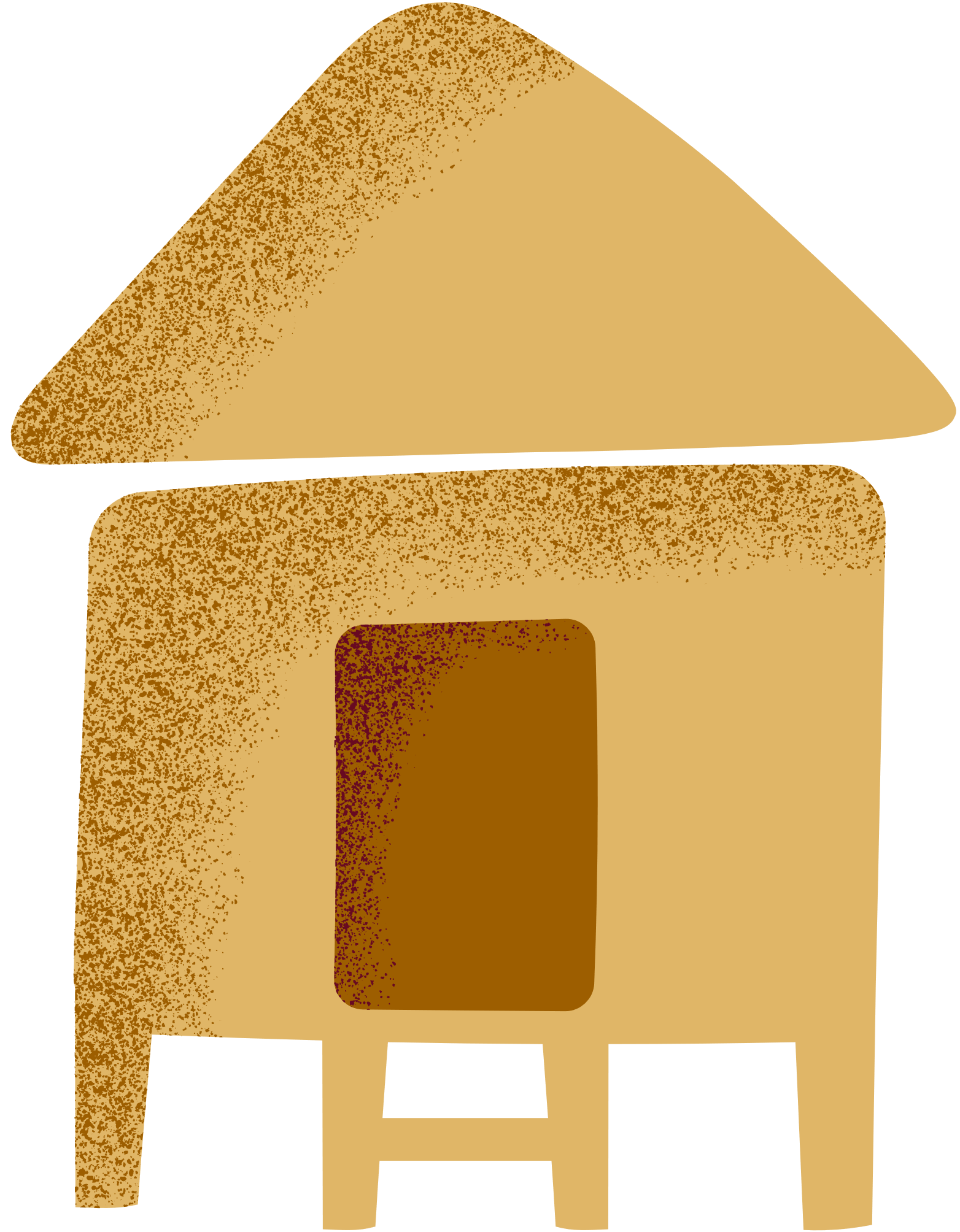 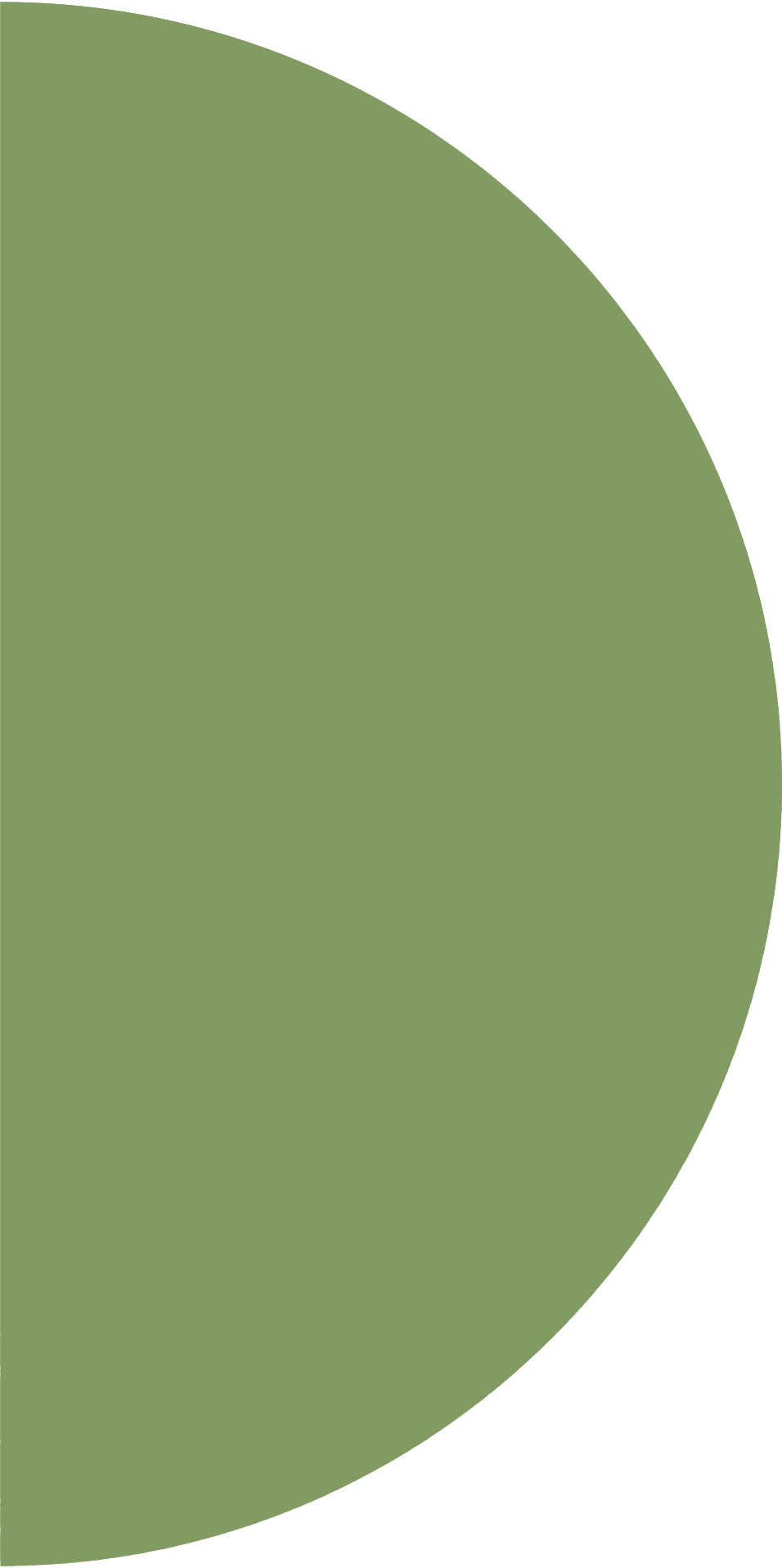 Có tính tạo hình, gợi trí tưởng tượng
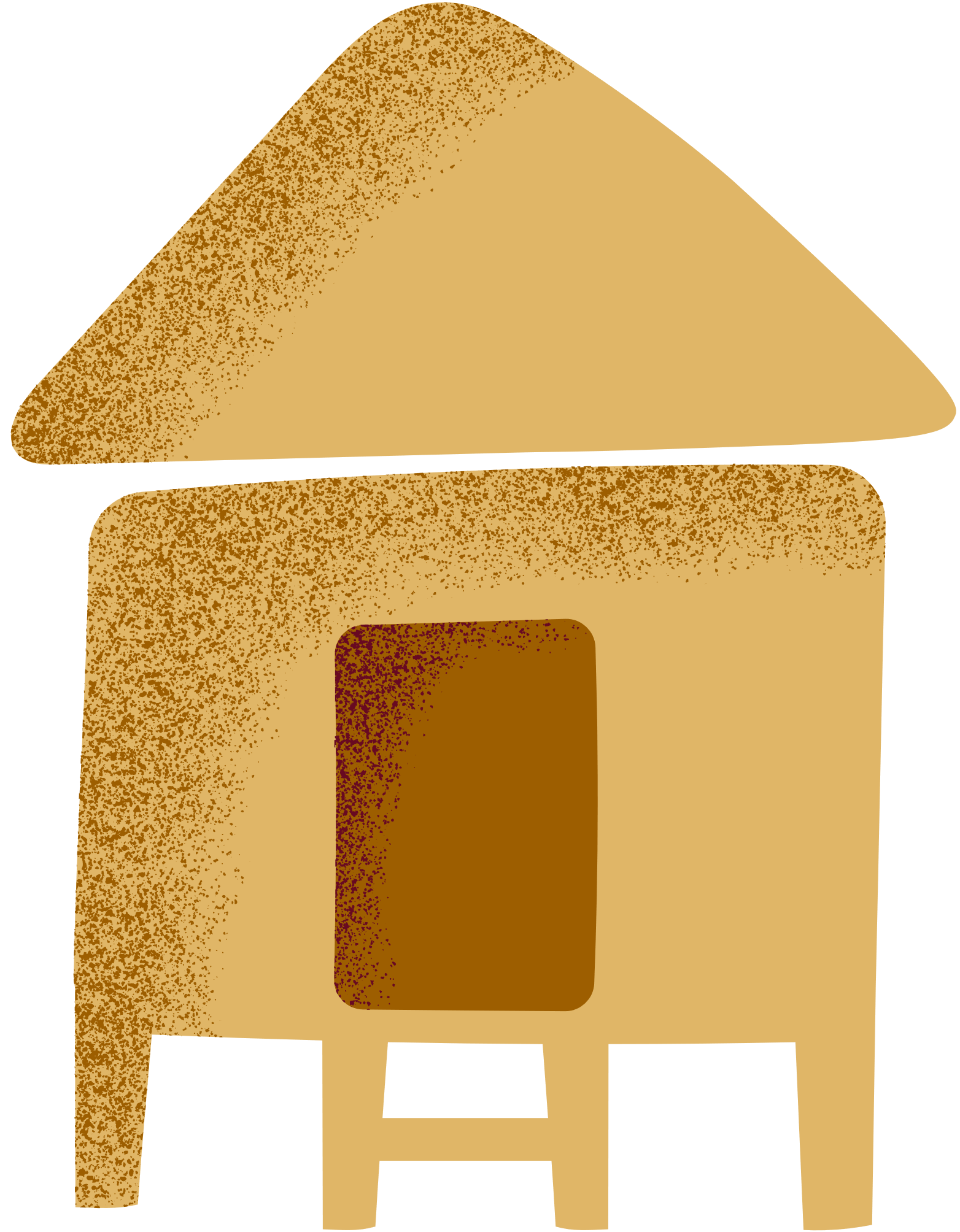 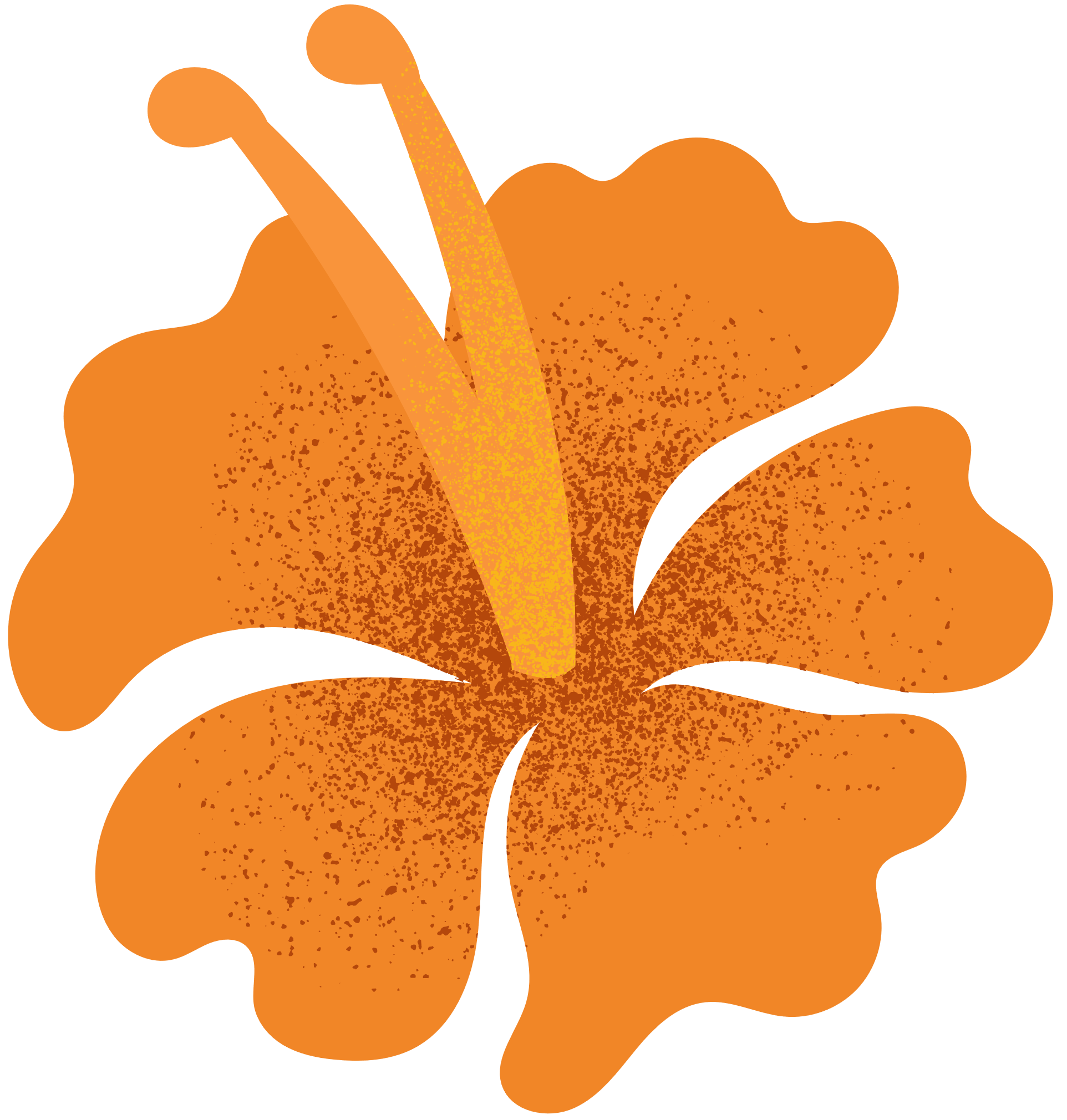 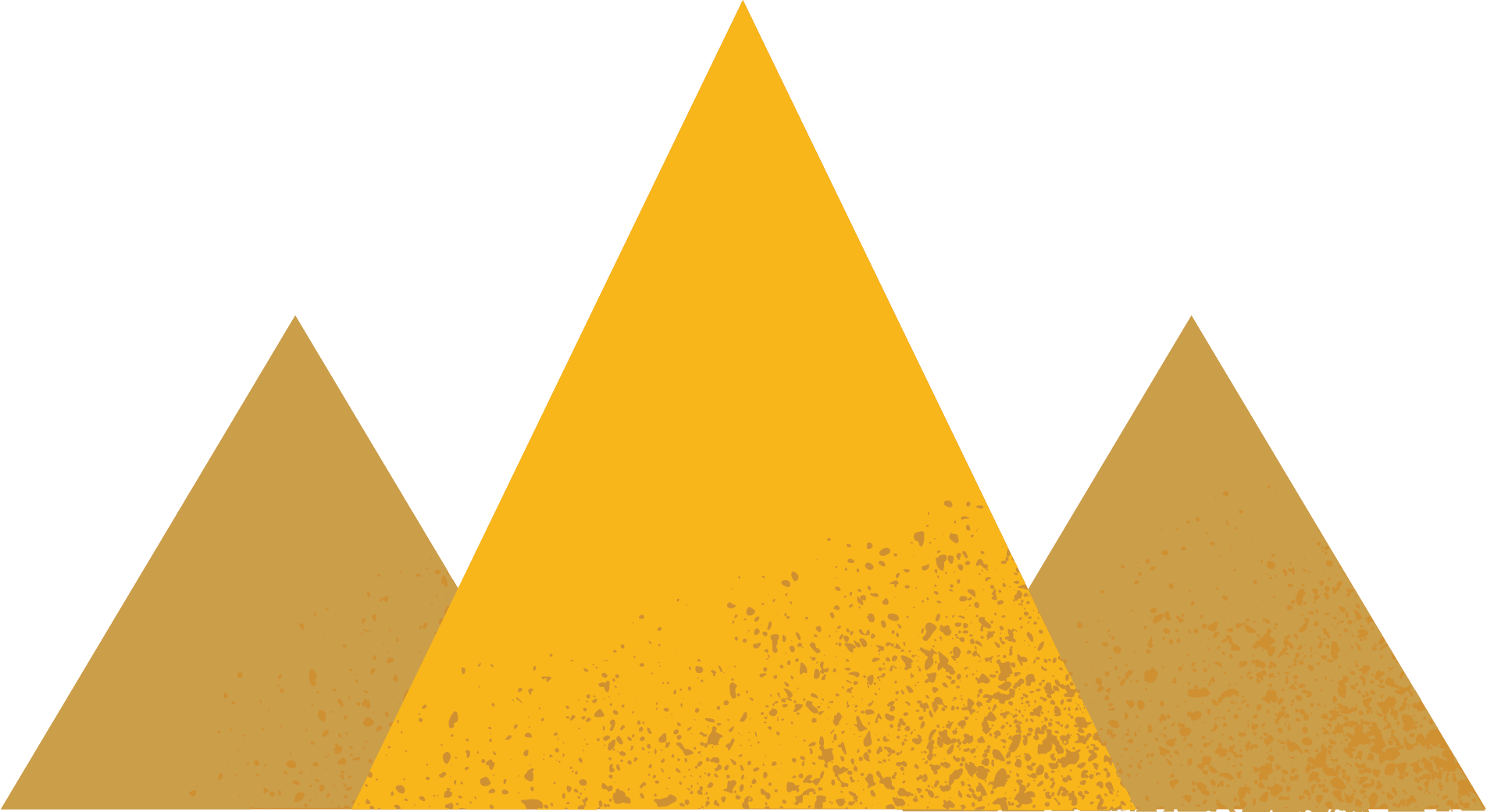 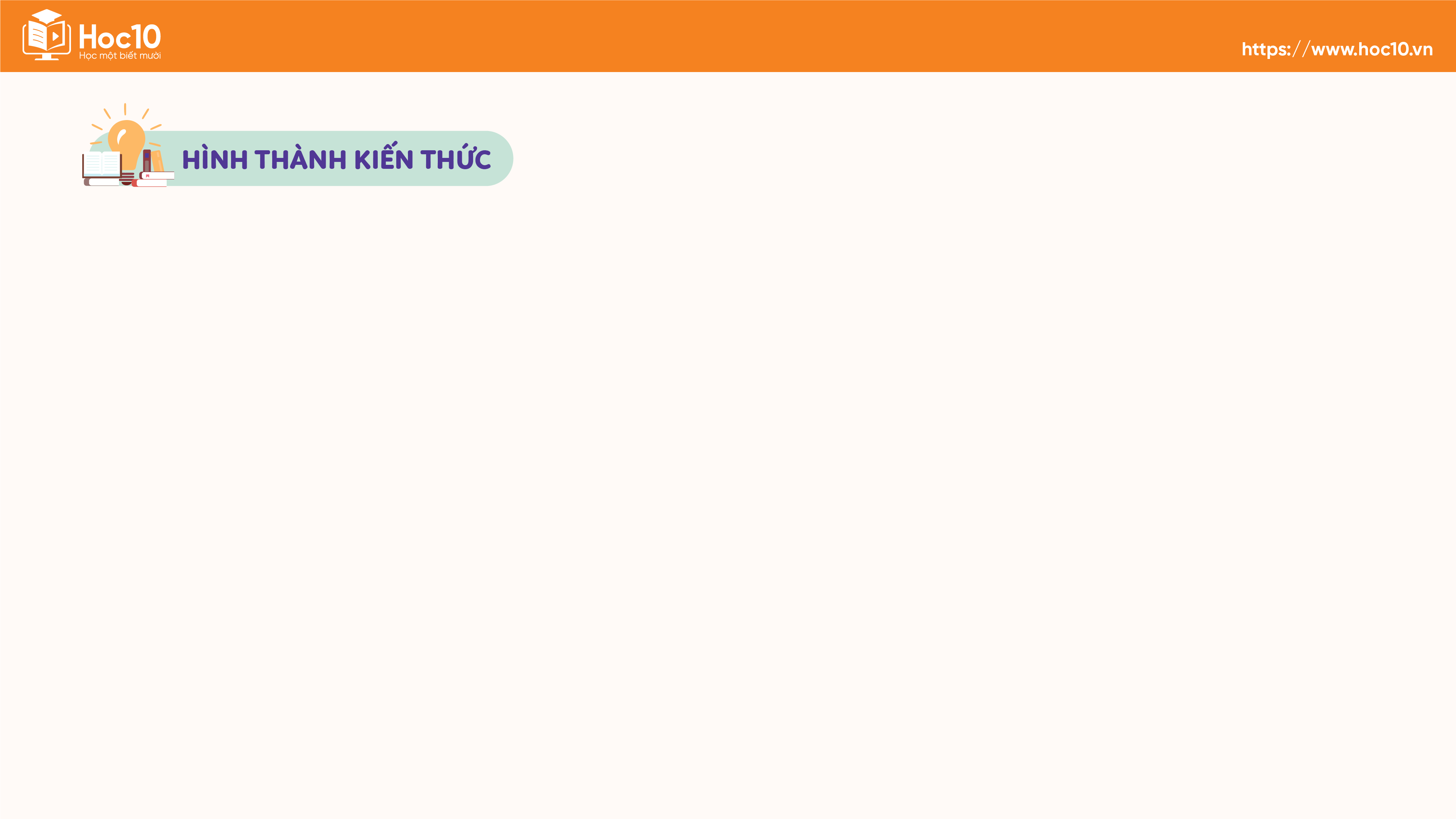 2. Đọc hiểu
Em hãy cho biết trong bài có những hình ảnh nào được so sánh?
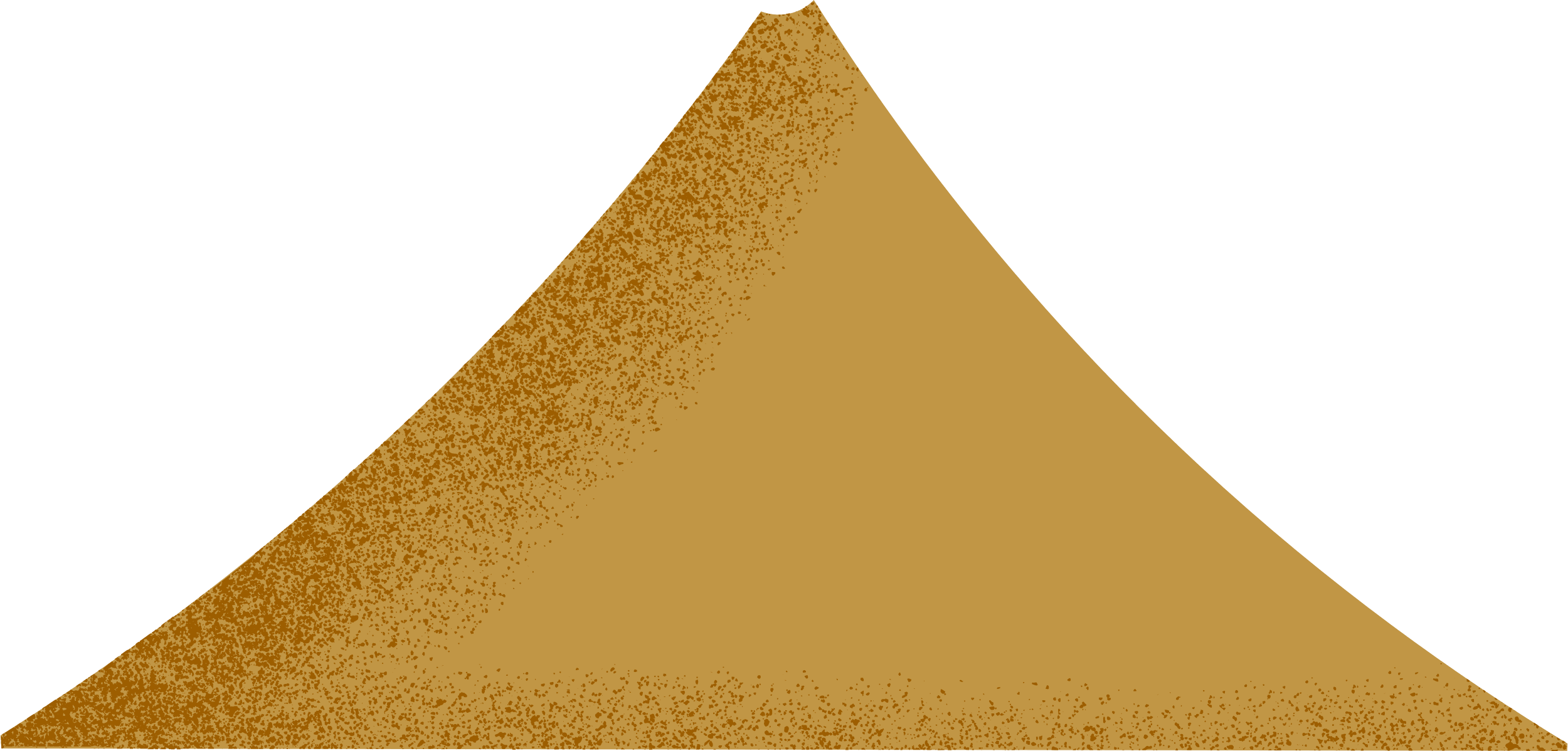 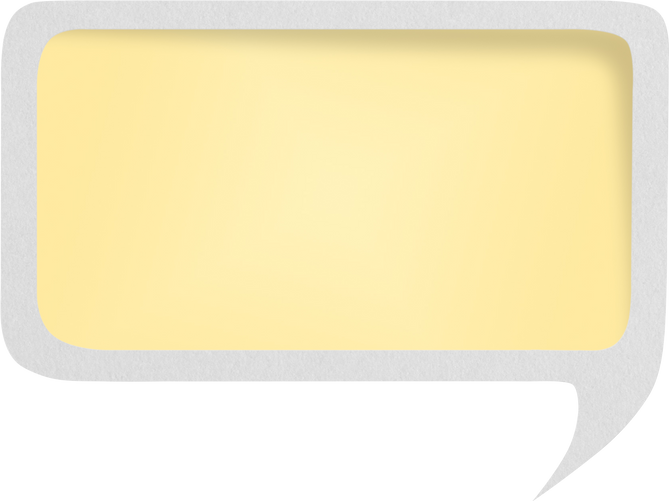 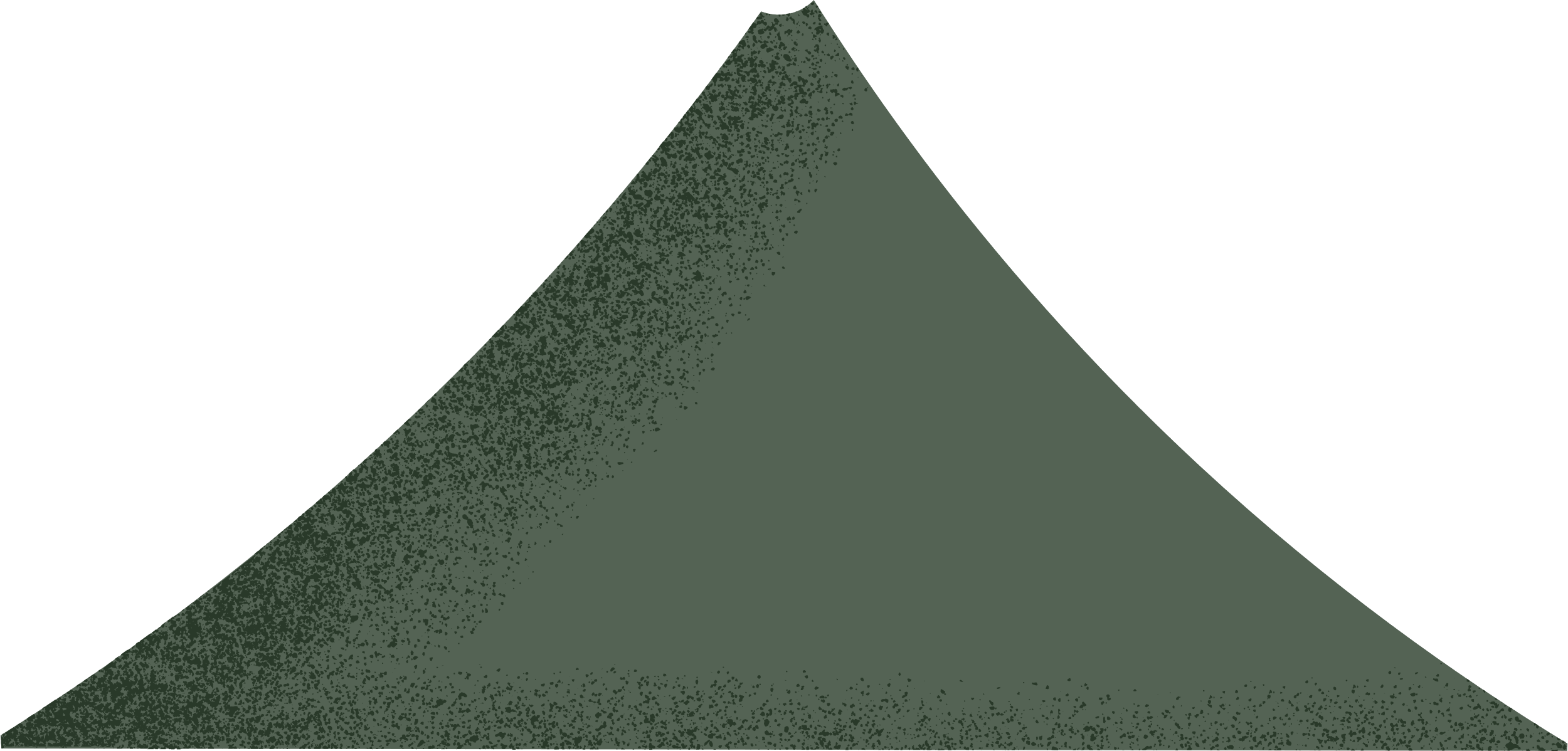 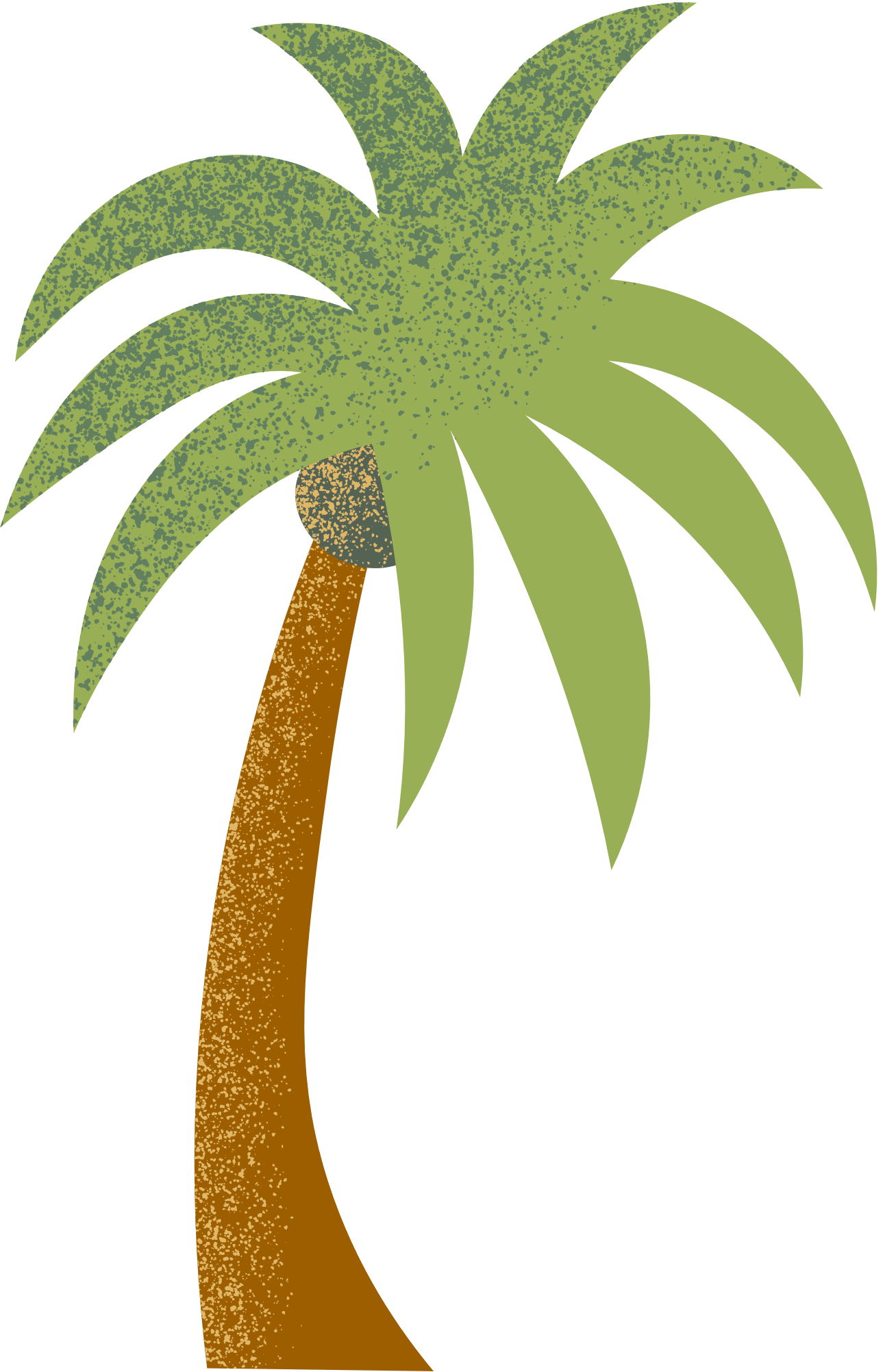 Cứ muốn căng lồng ngực ra mà hít thử đến no nê, giống như thuở nhỏ hít hà hương thơm từ nồi gạo mới mẹ bắc ra...
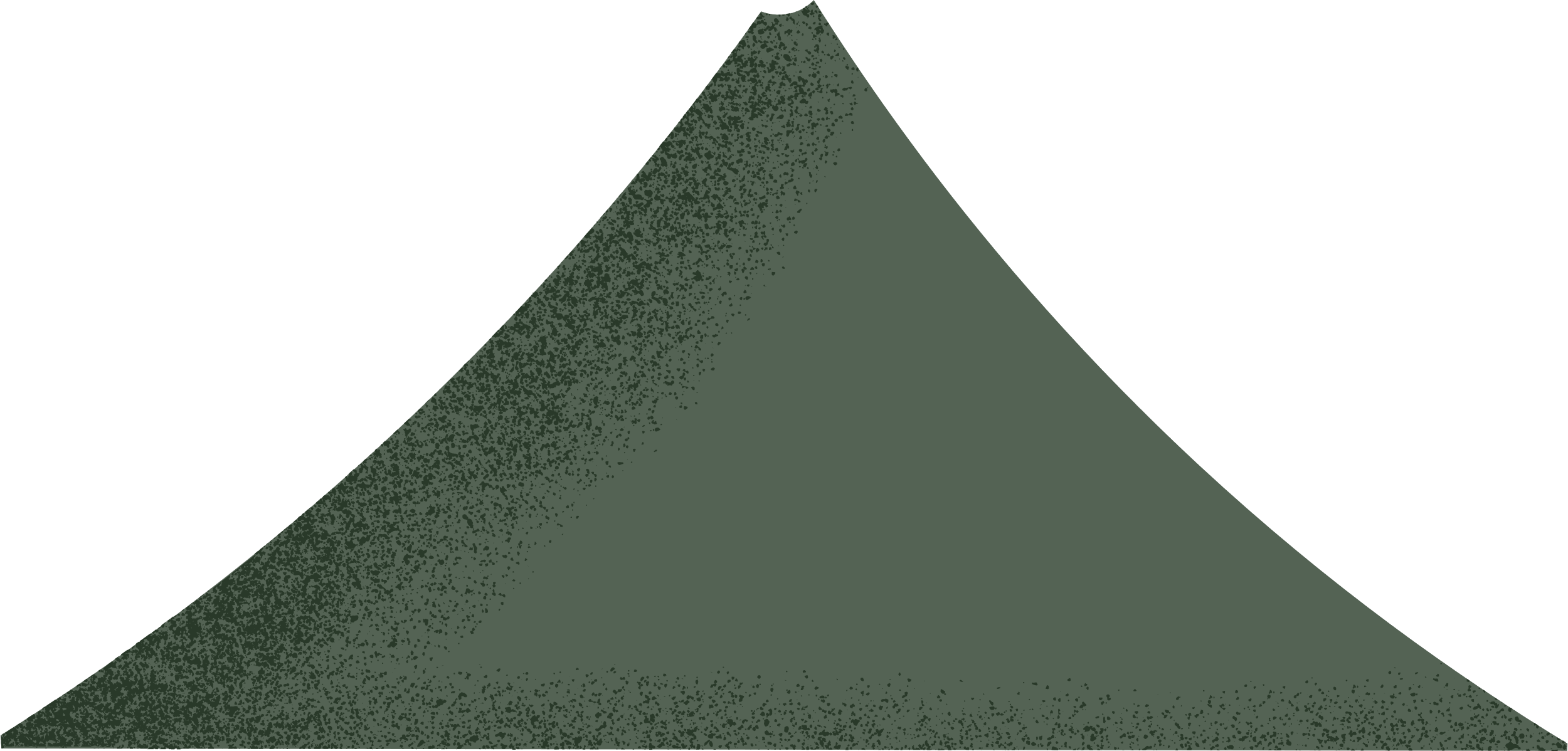 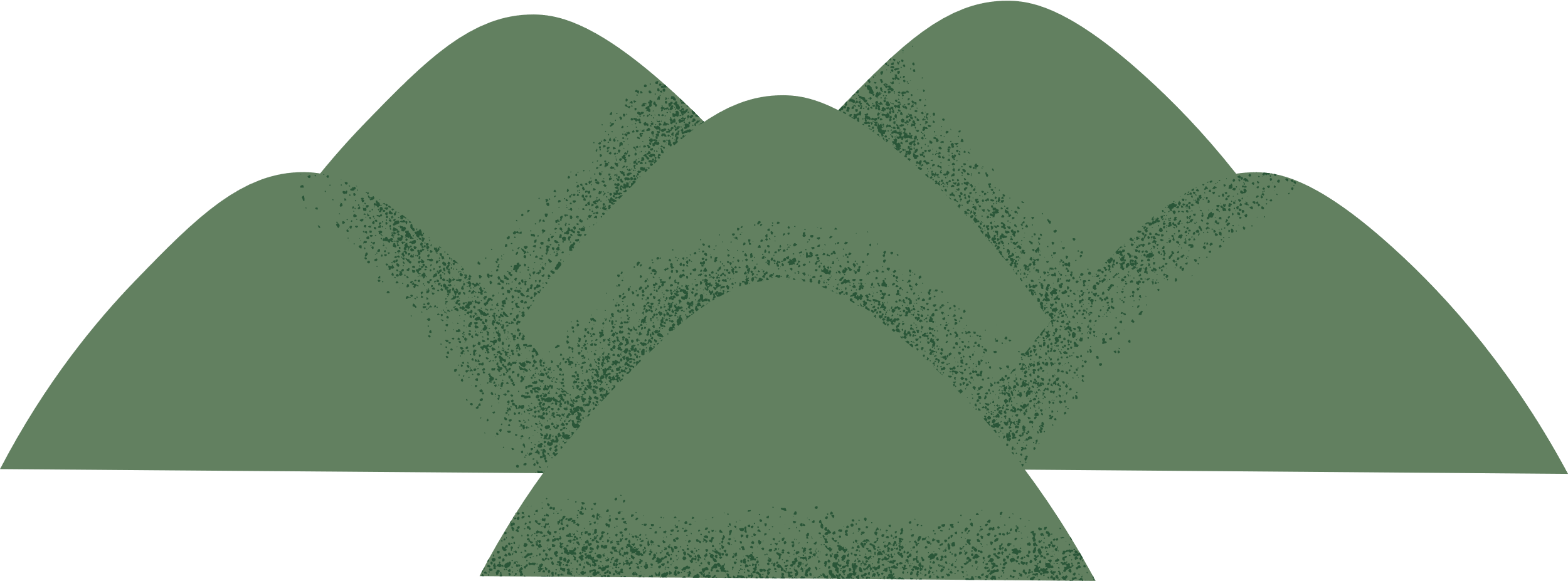 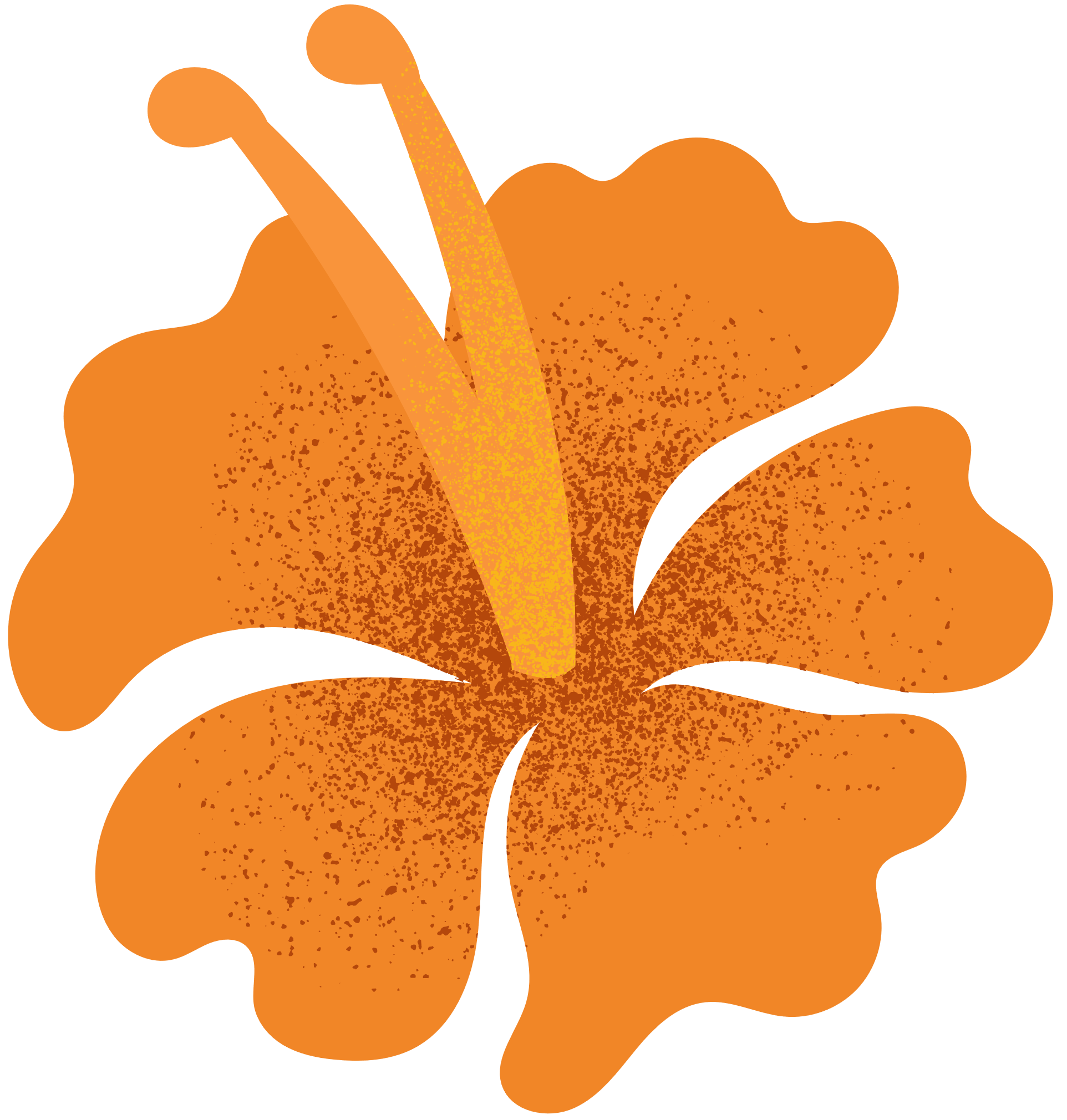 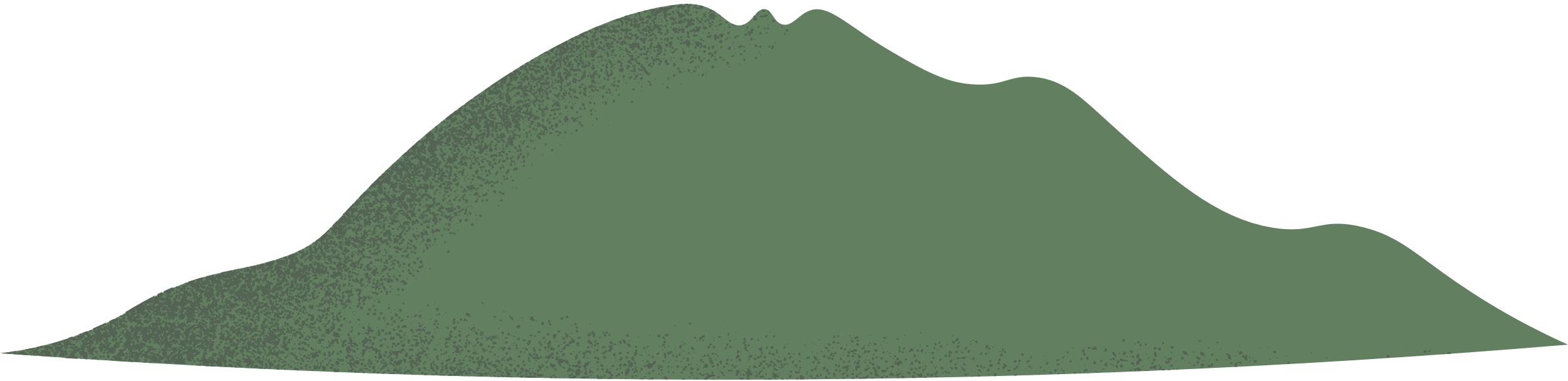 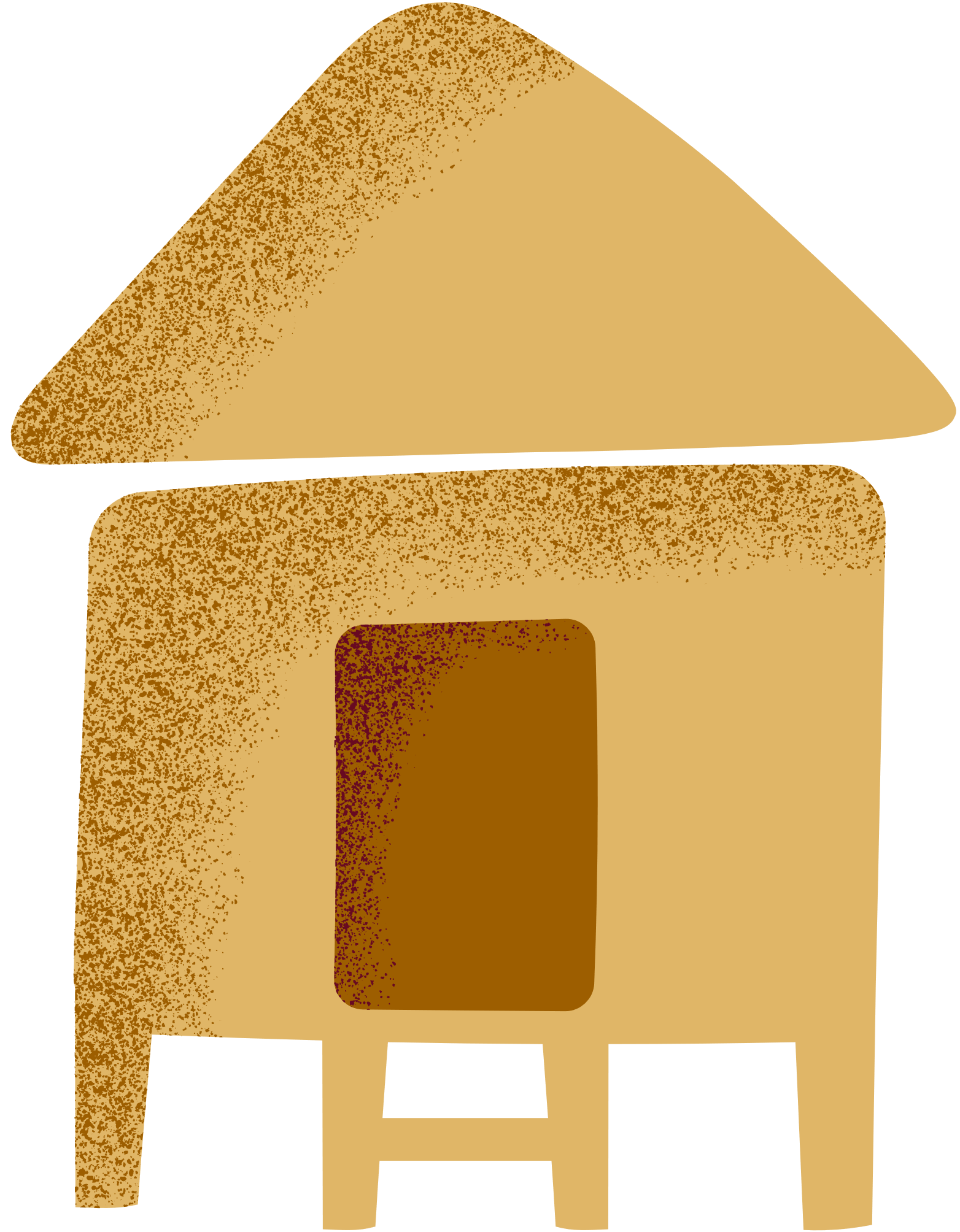 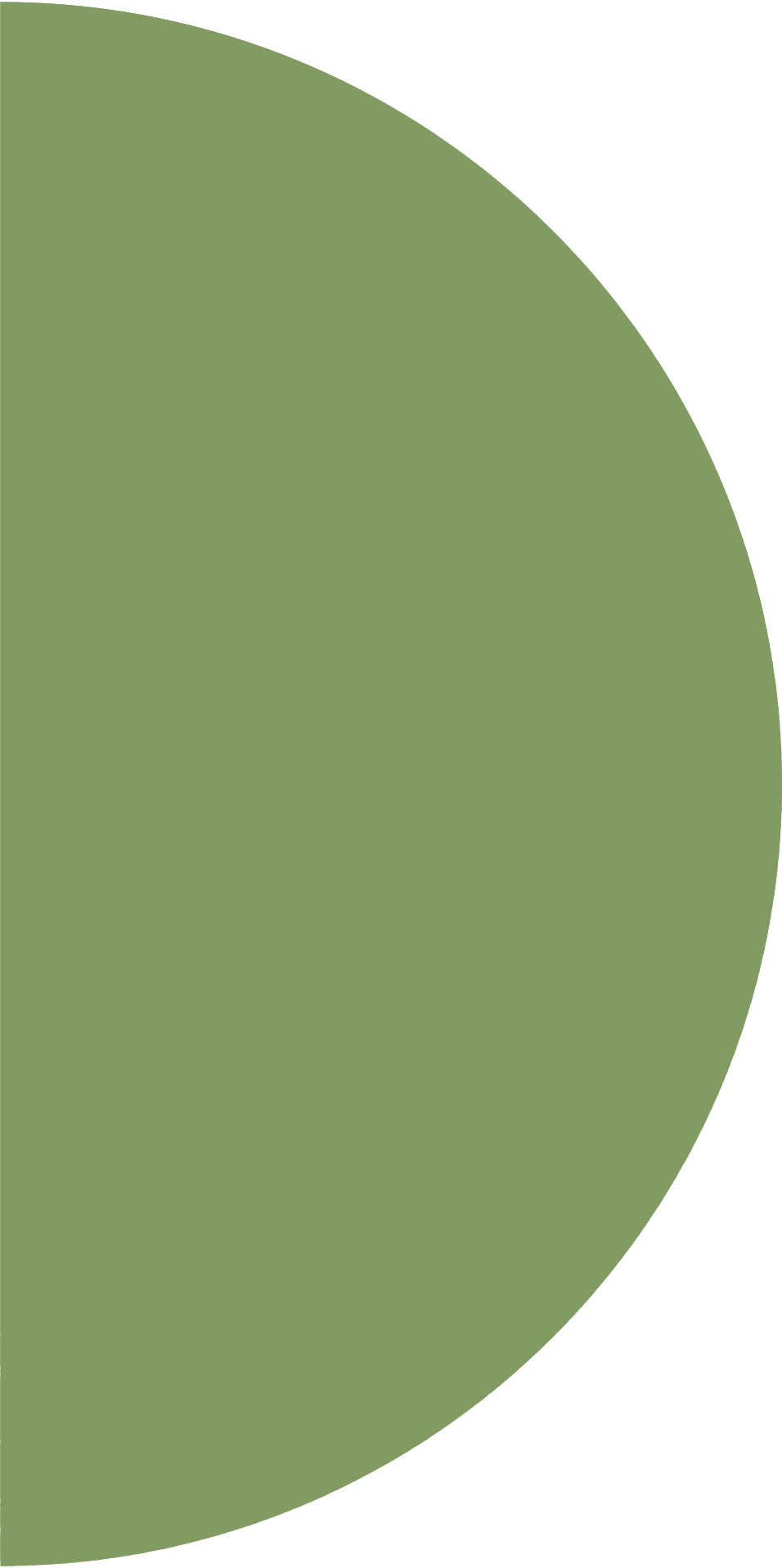 Gợi cảm xúc, hồi ức
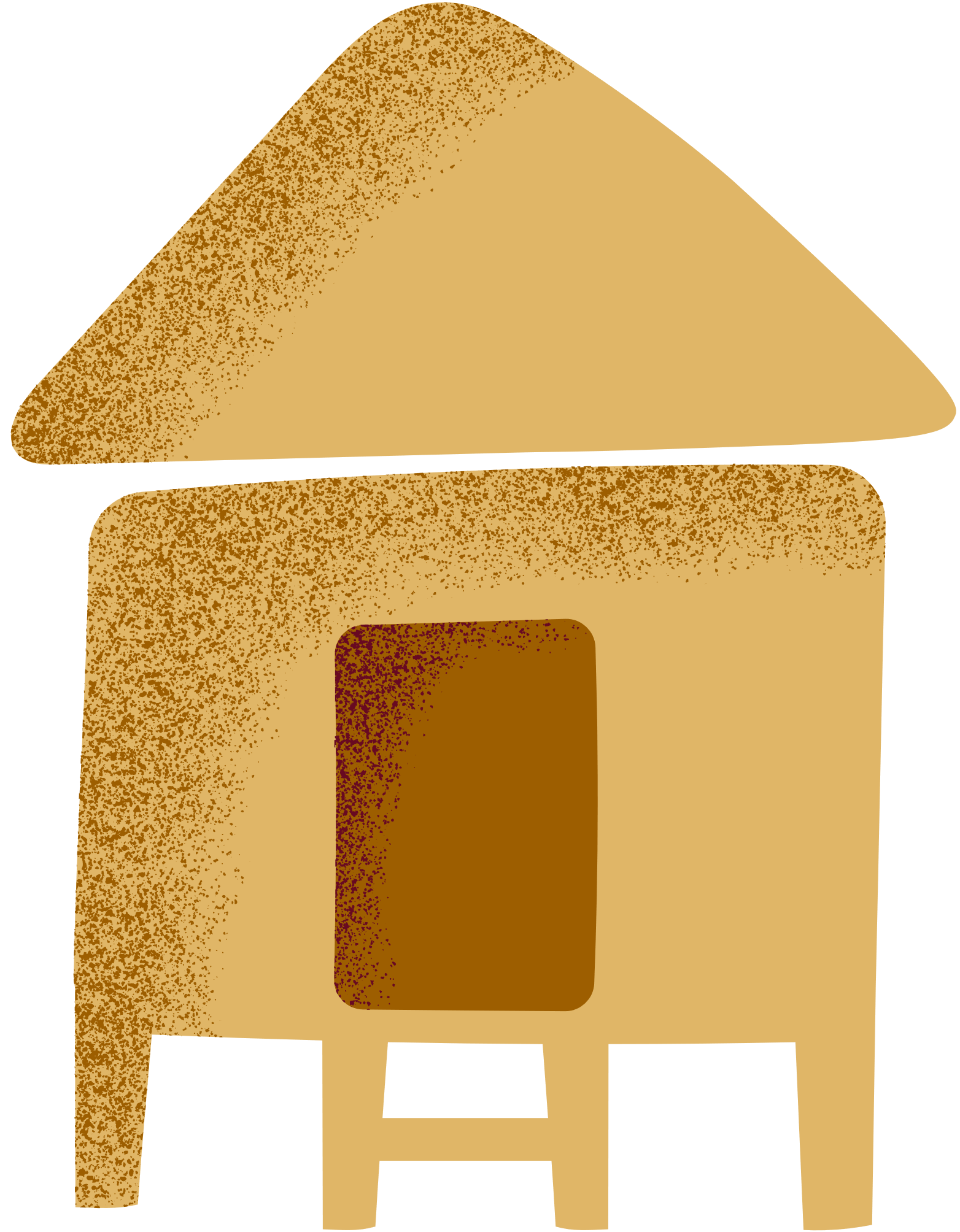 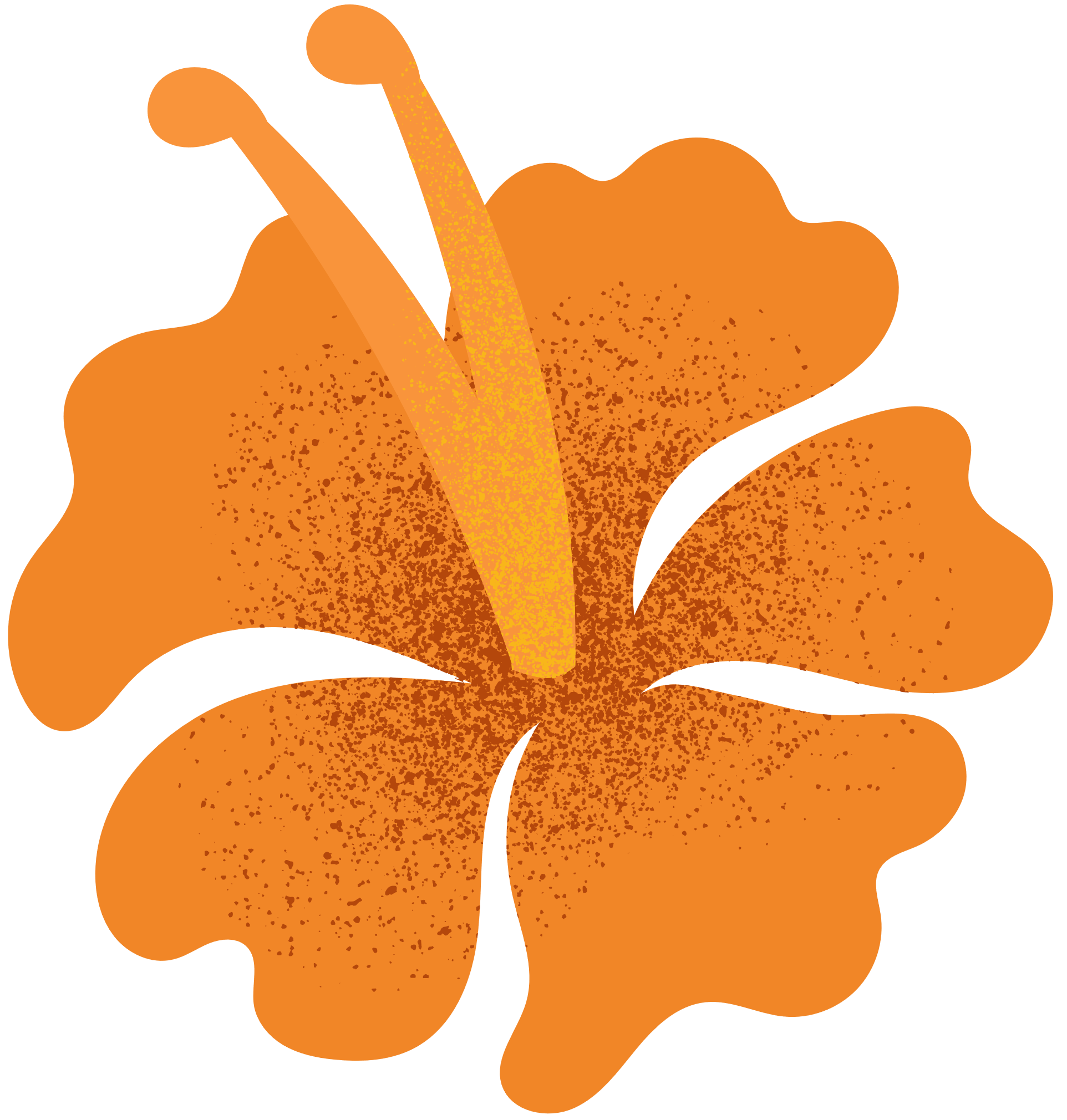 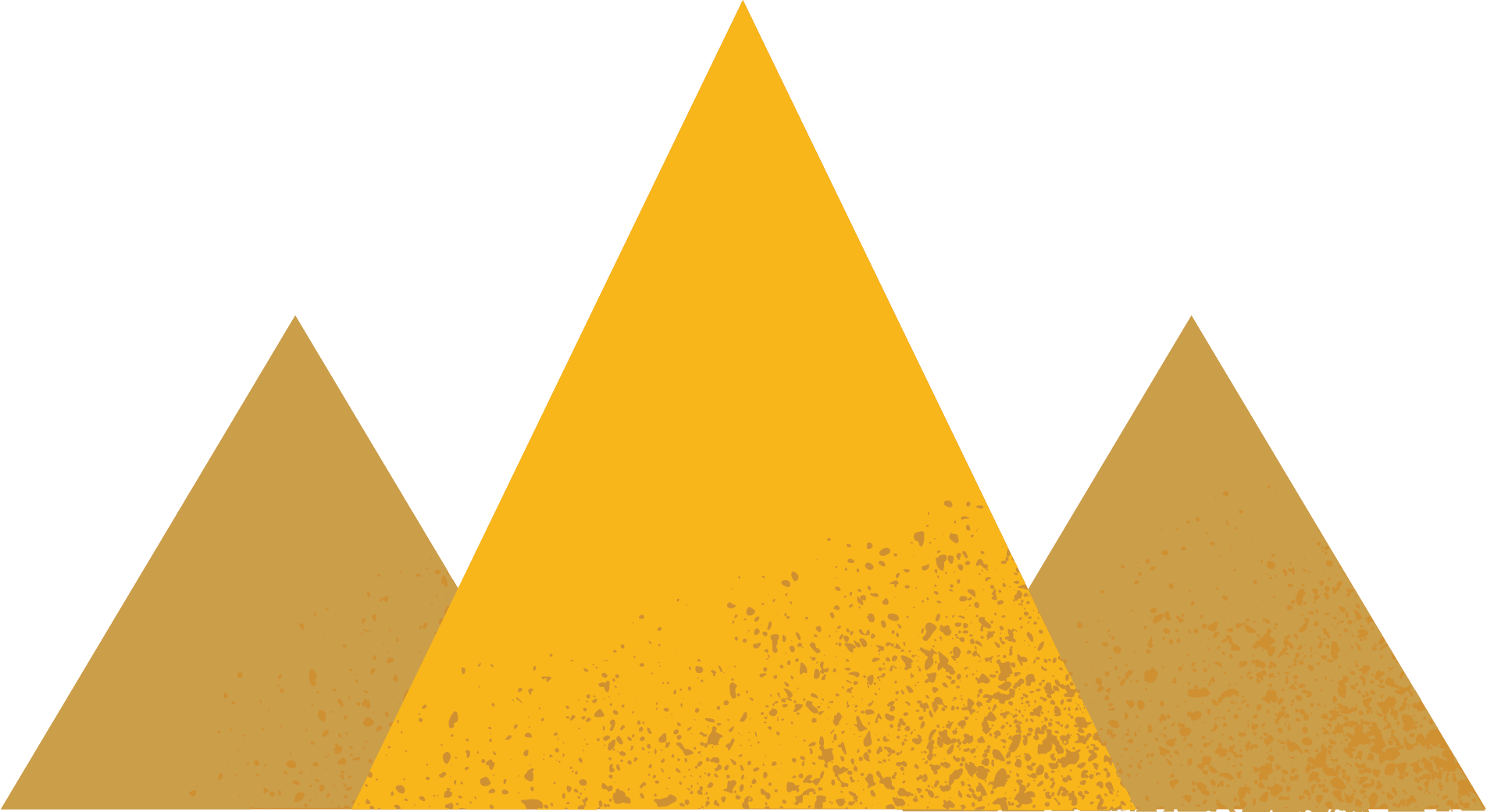 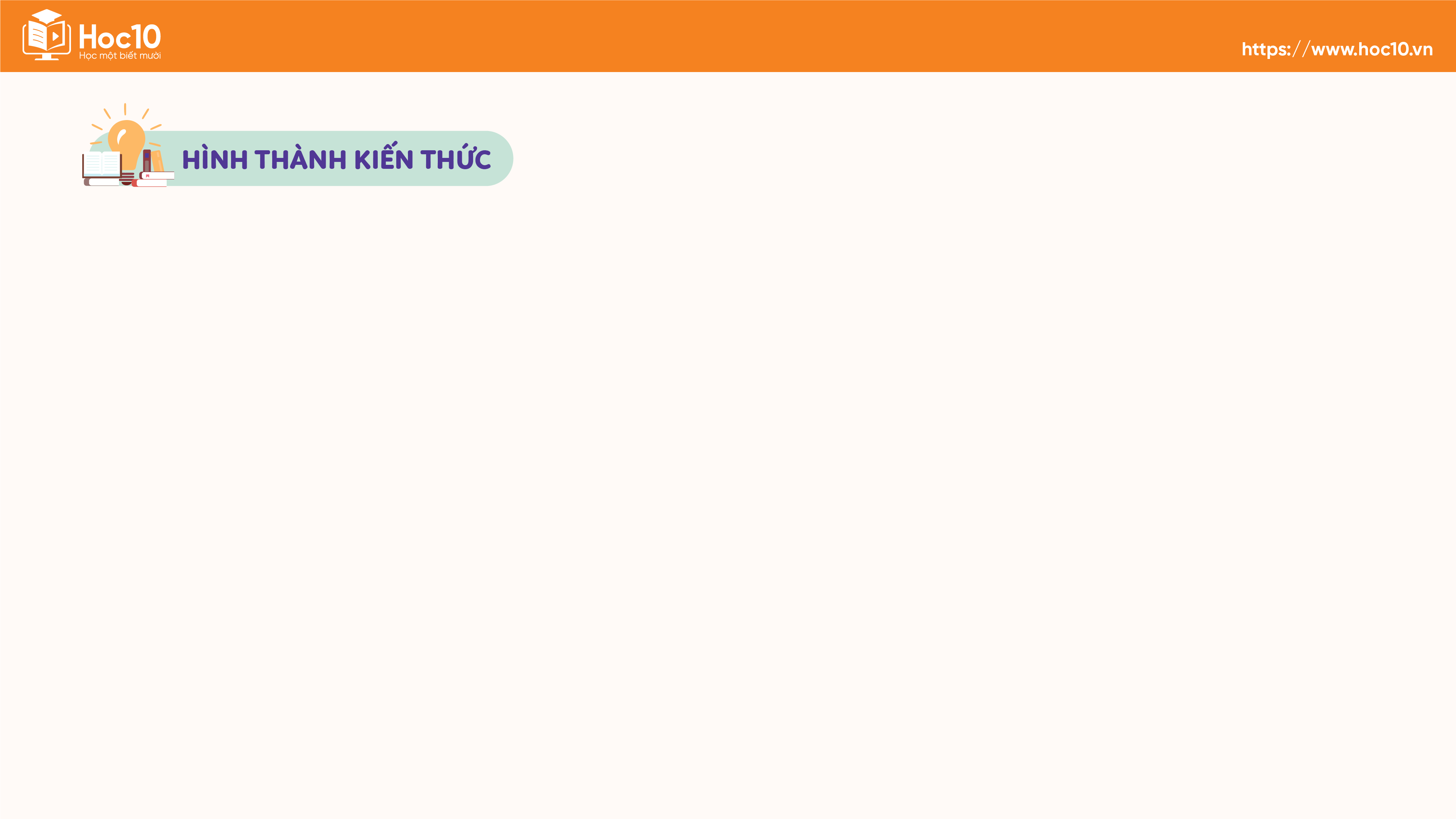 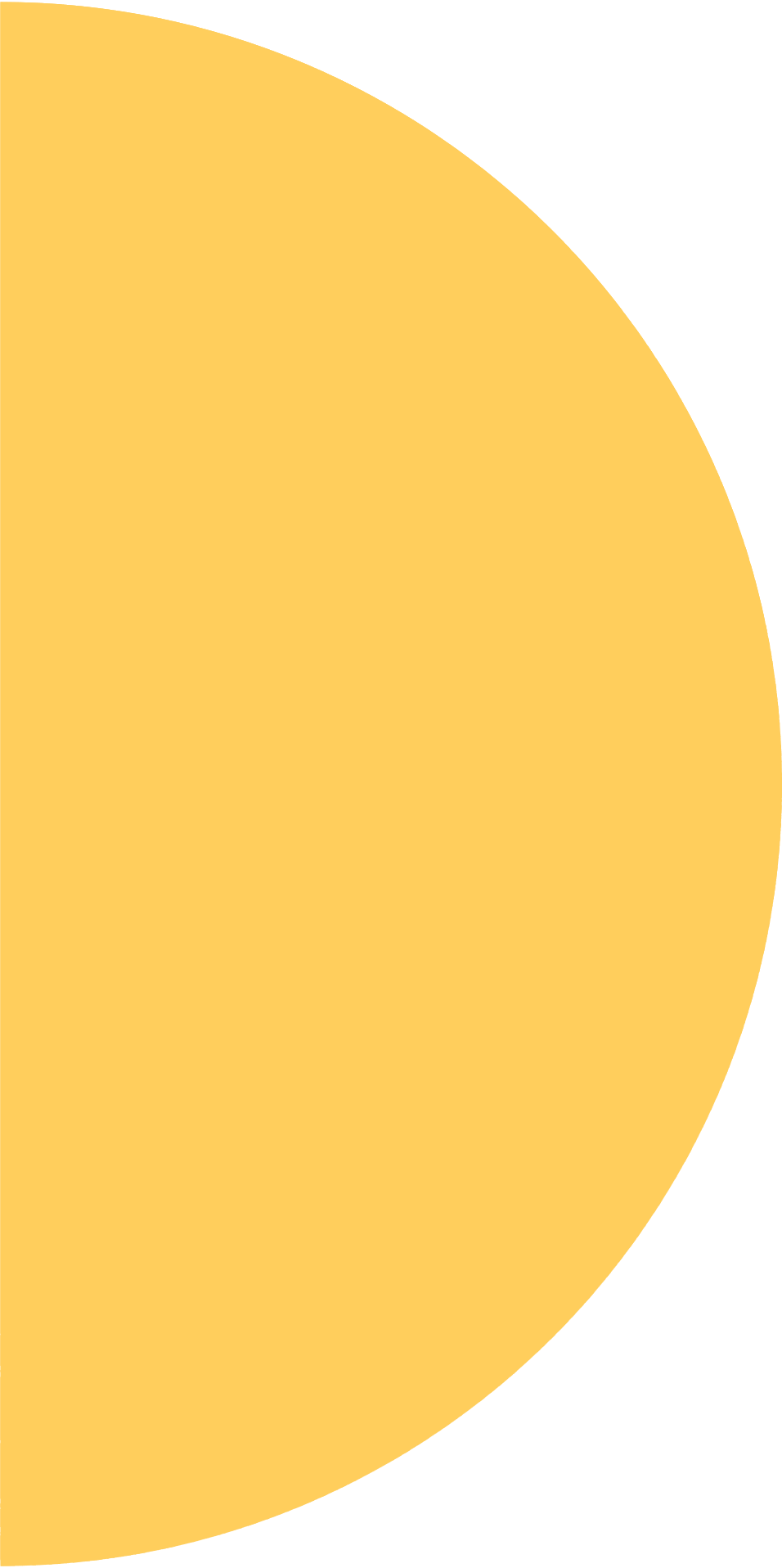 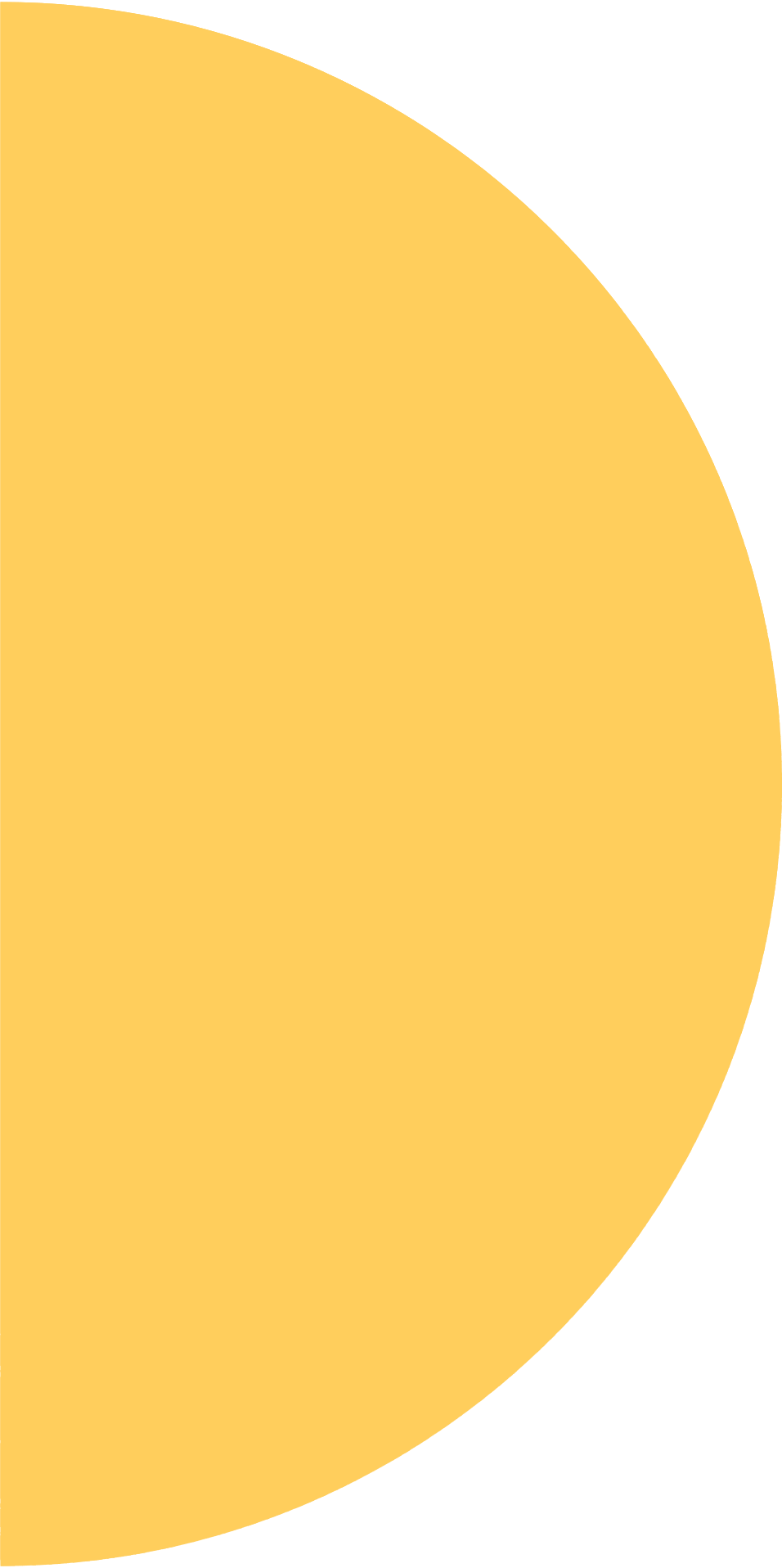 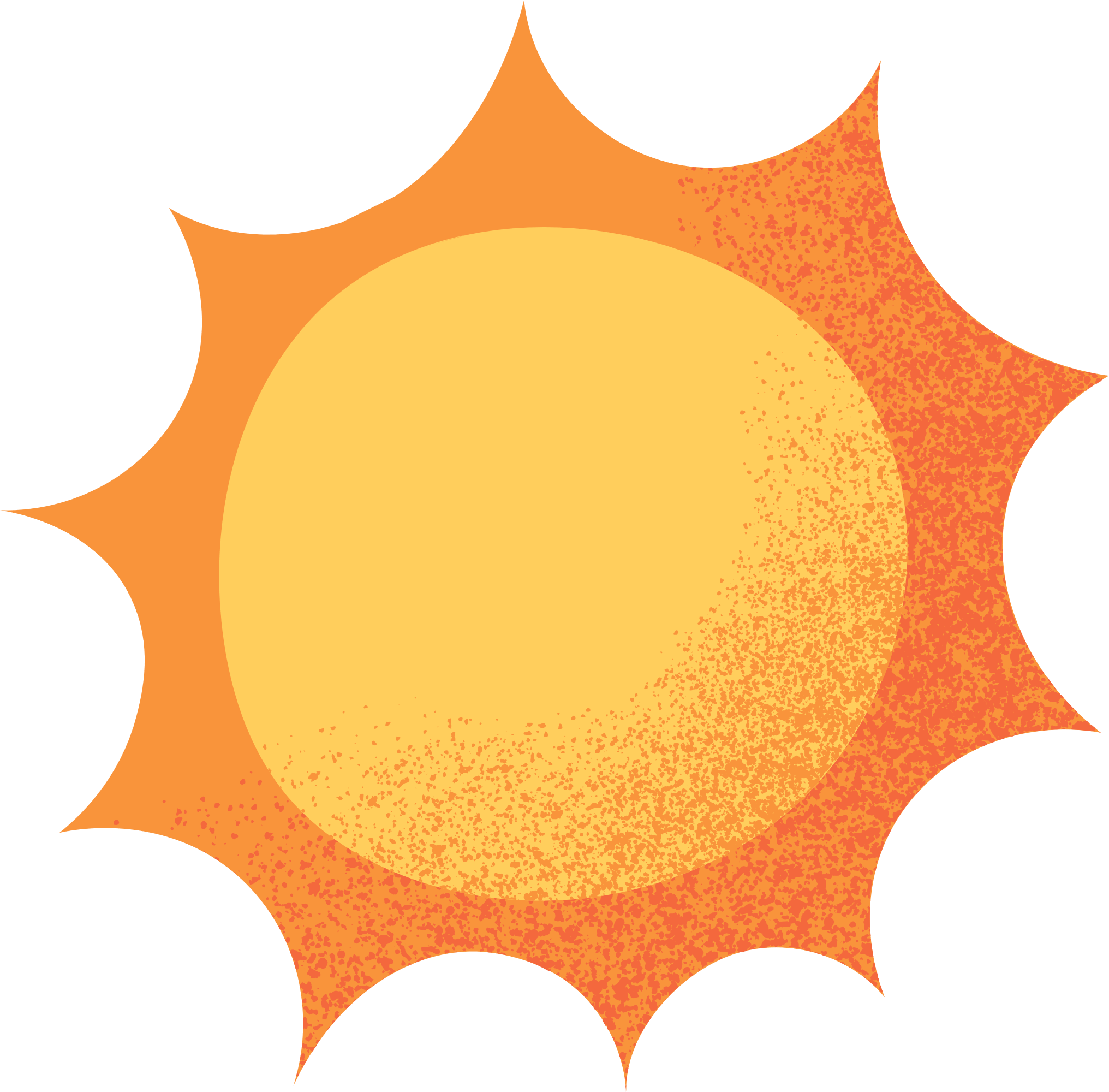 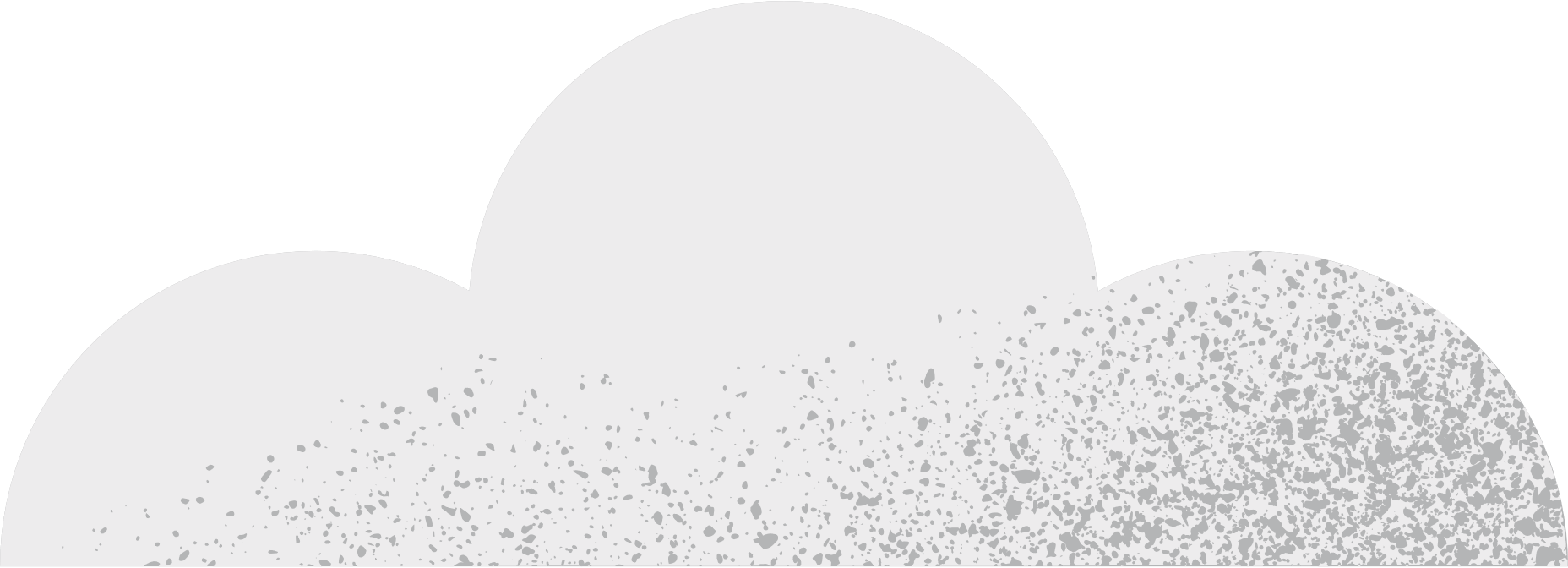 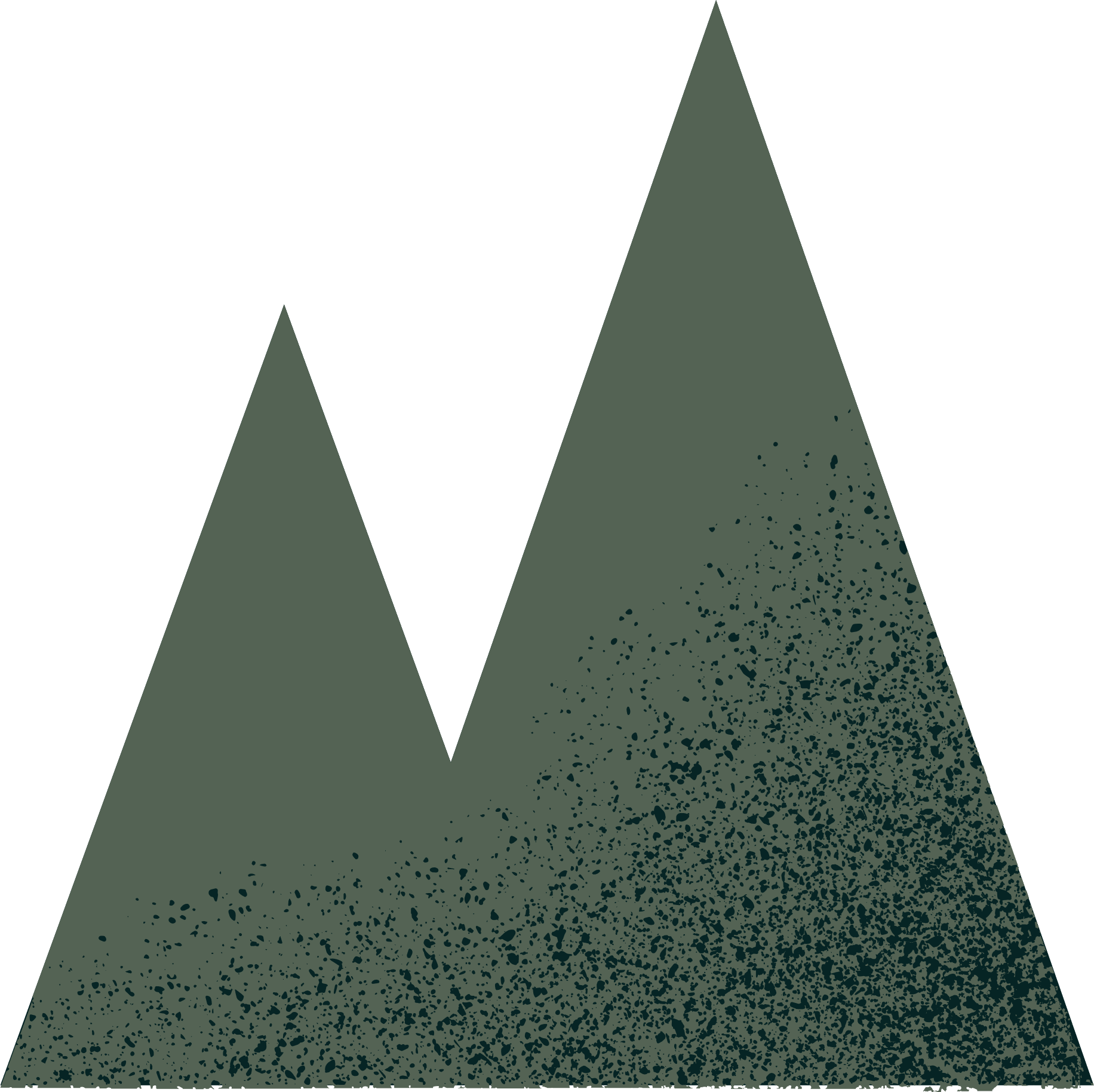 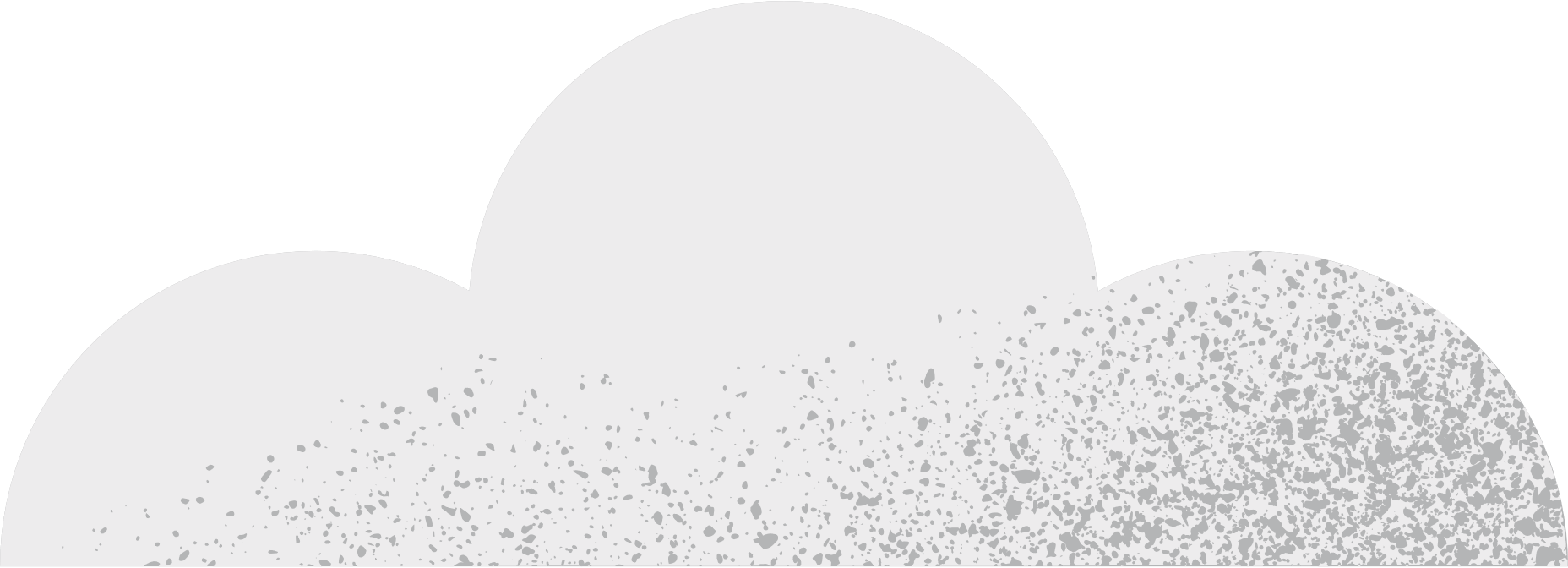 2. Đọc hiểu
Theo em trong bài có những từ nào được lặp đi lặp lại nhiều lần, mục đích của việc lặp lại đó có ý nghĩa gì?
Từ “thơm”
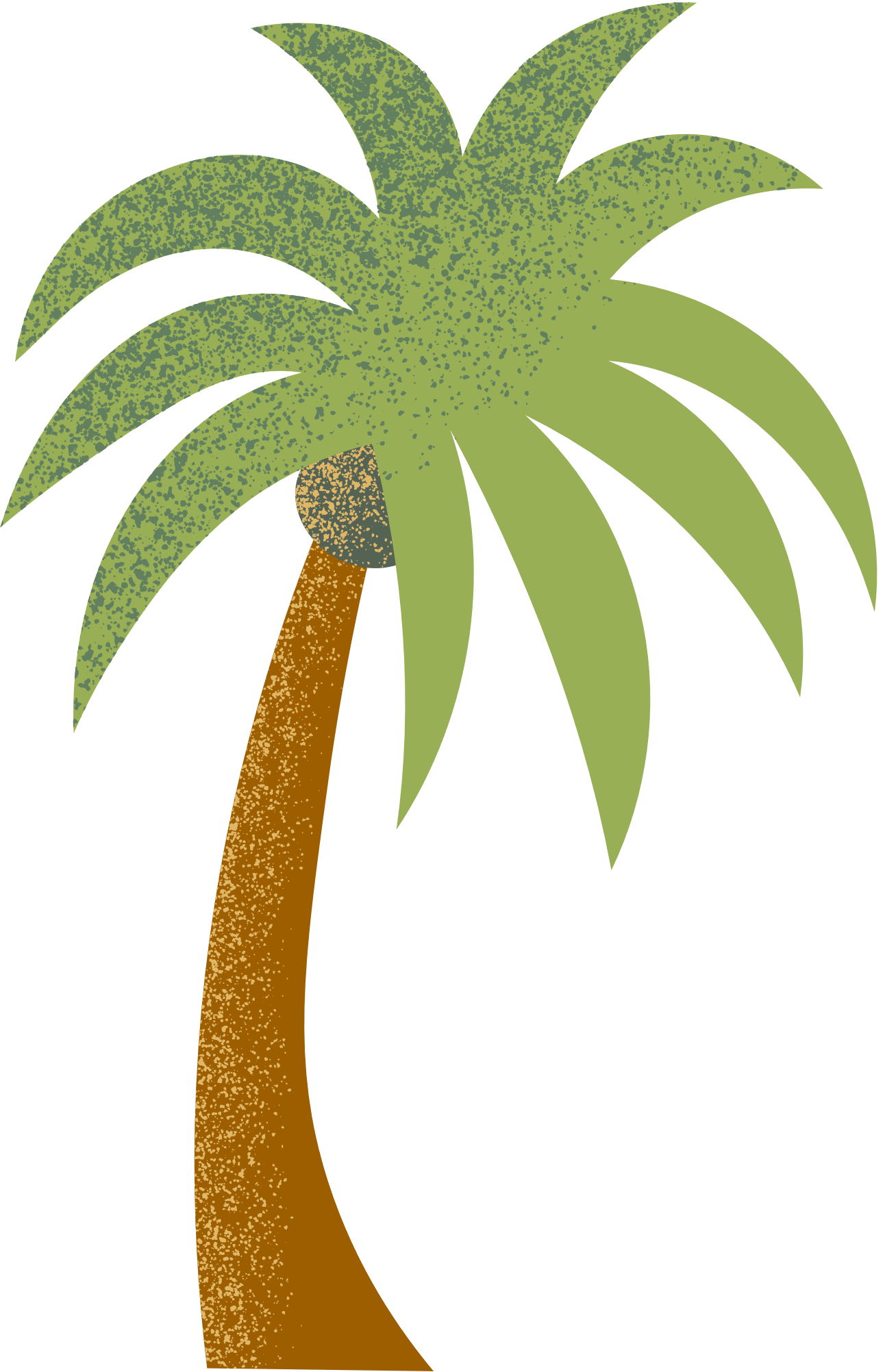 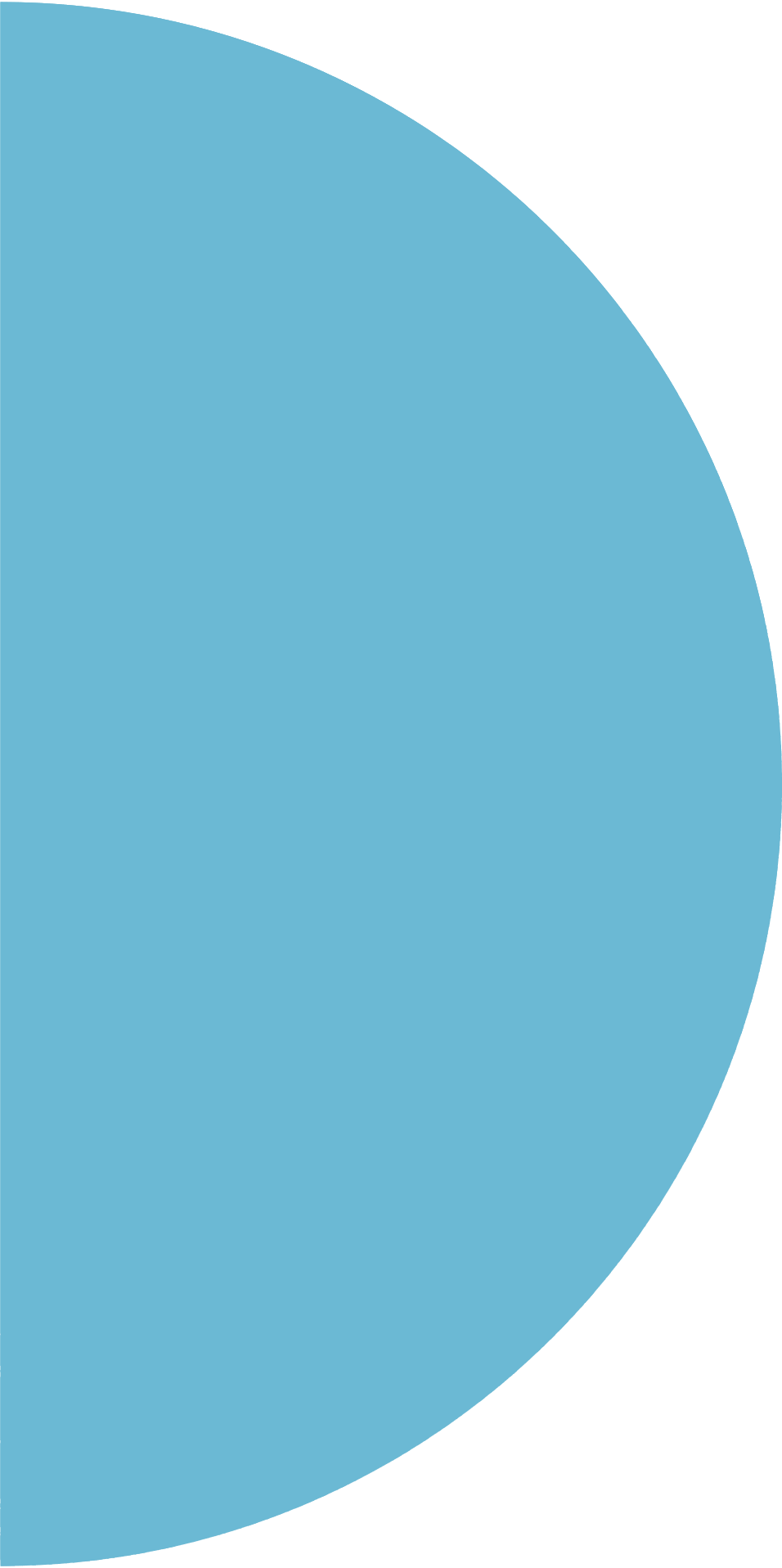 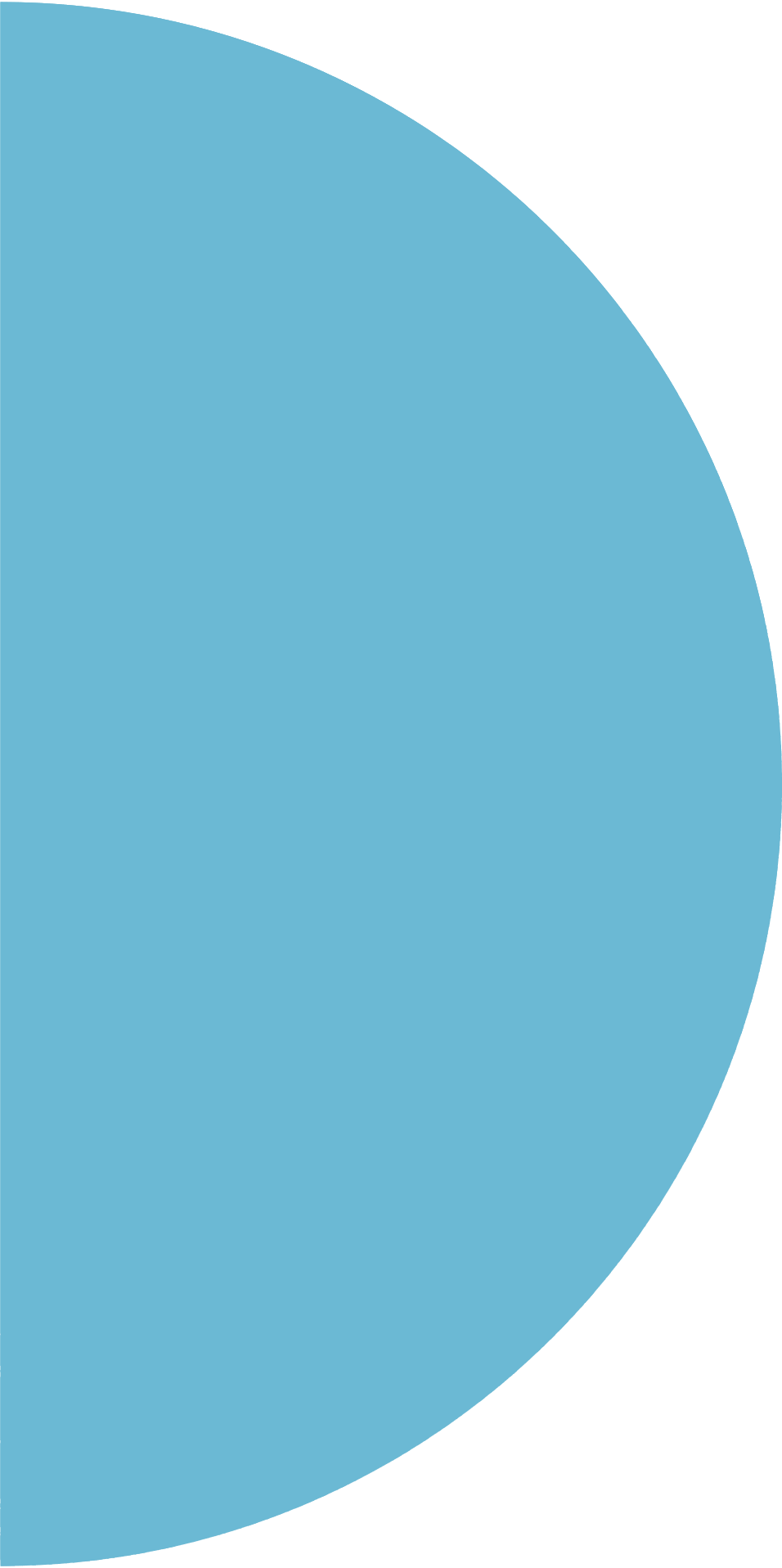 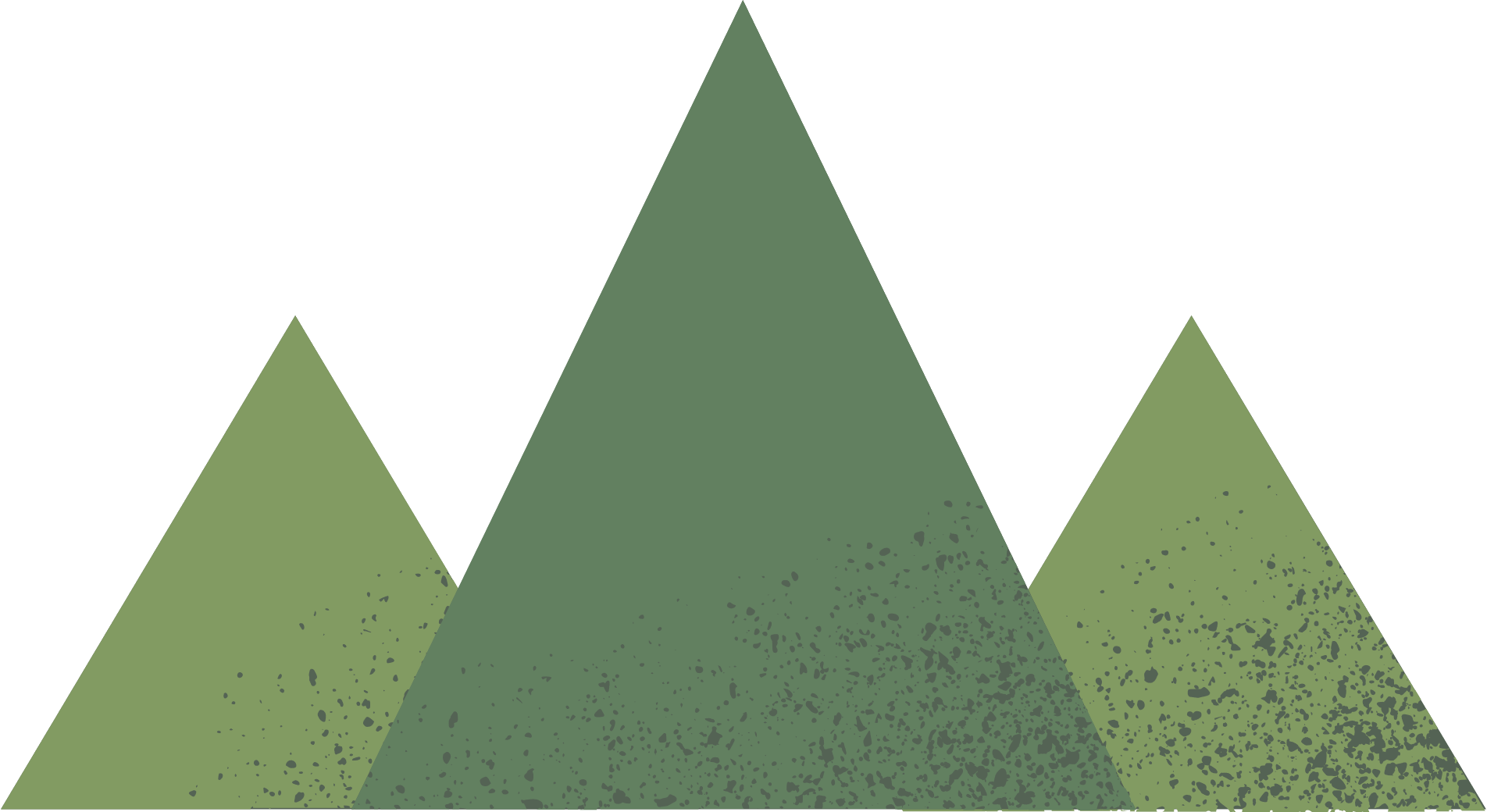 “... mùi thơm từ đồng thơm vào, thơm trên đường làng, thơm ngoài sân đình, thơm trên các ngõ.”.
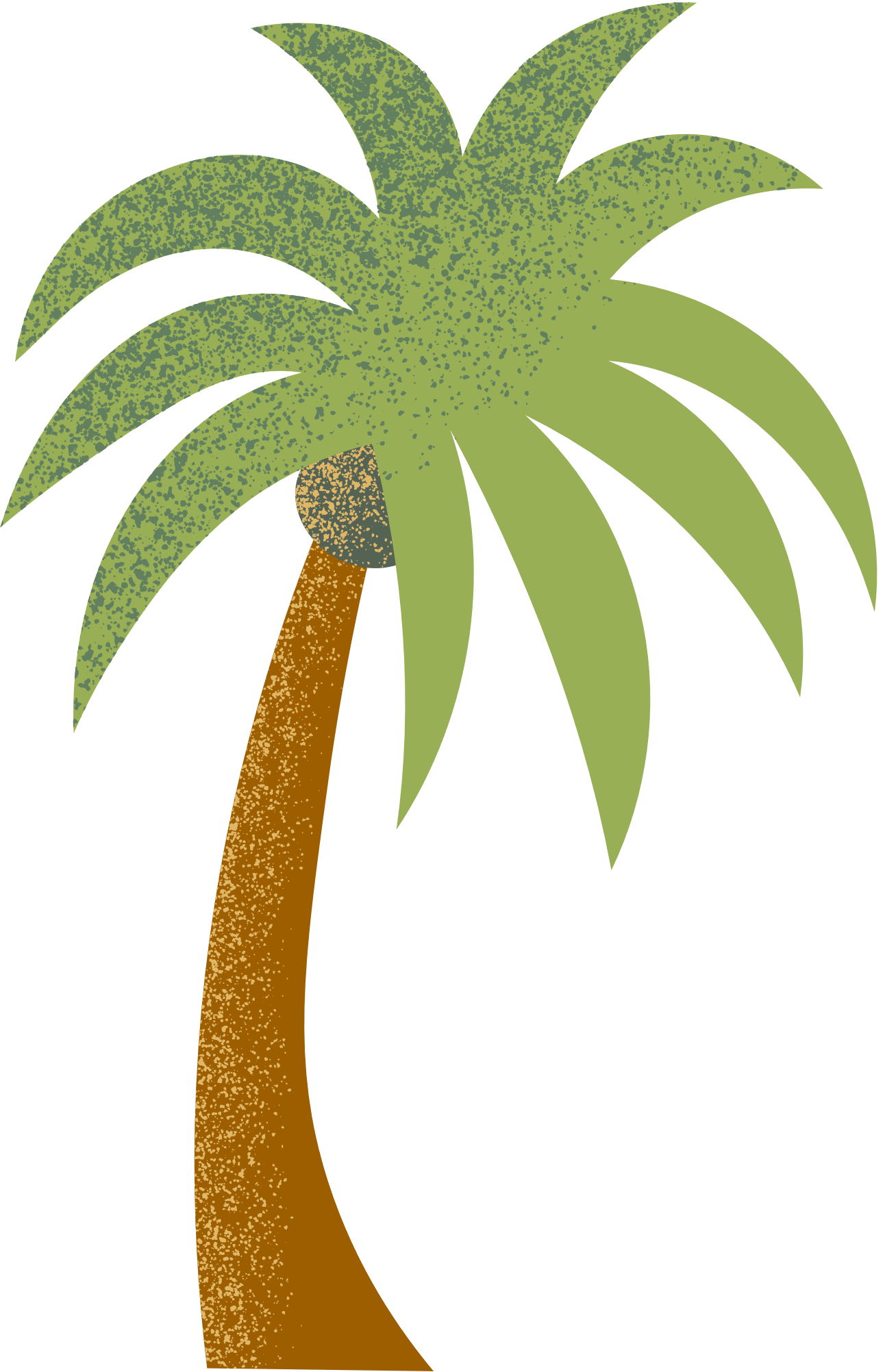 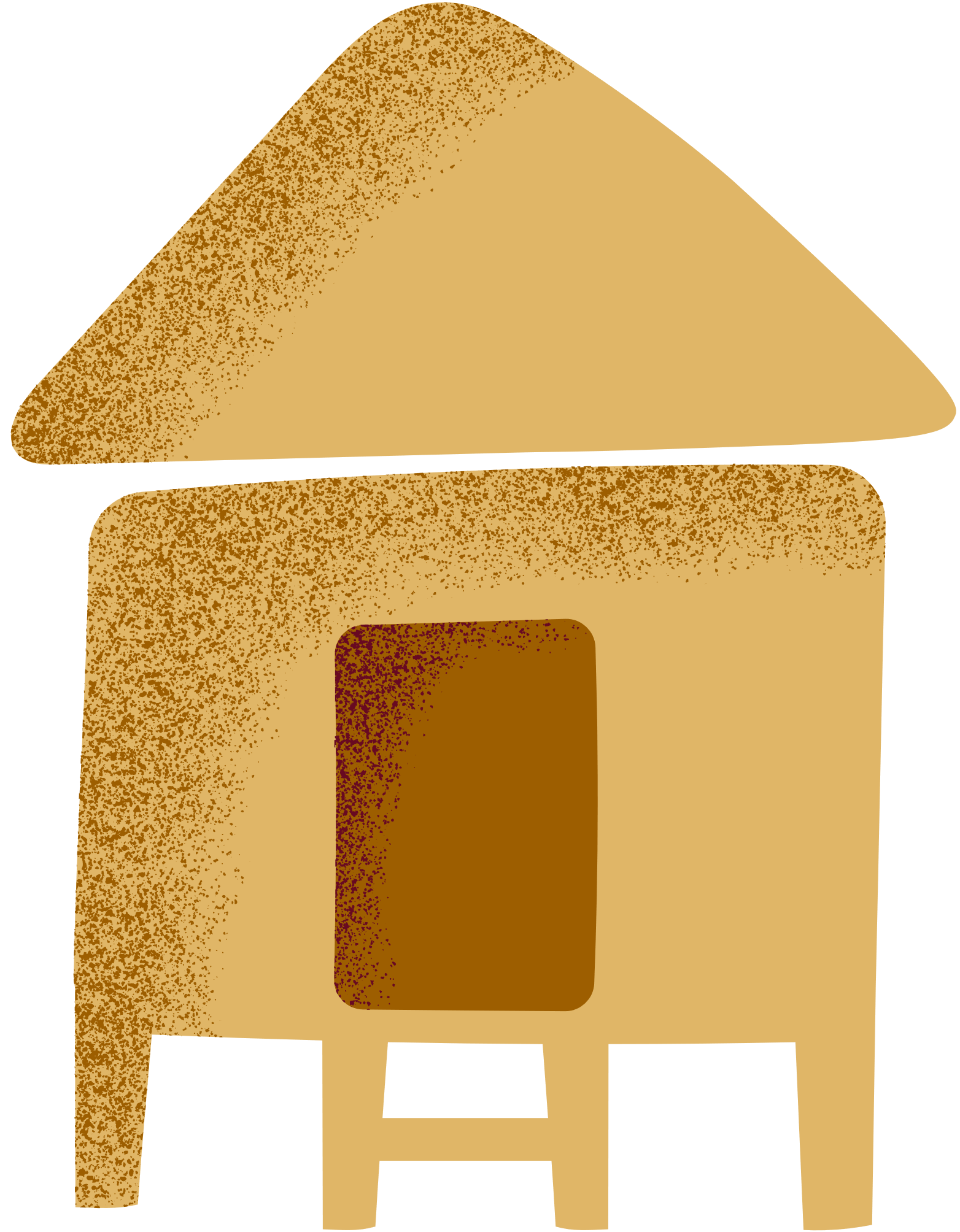 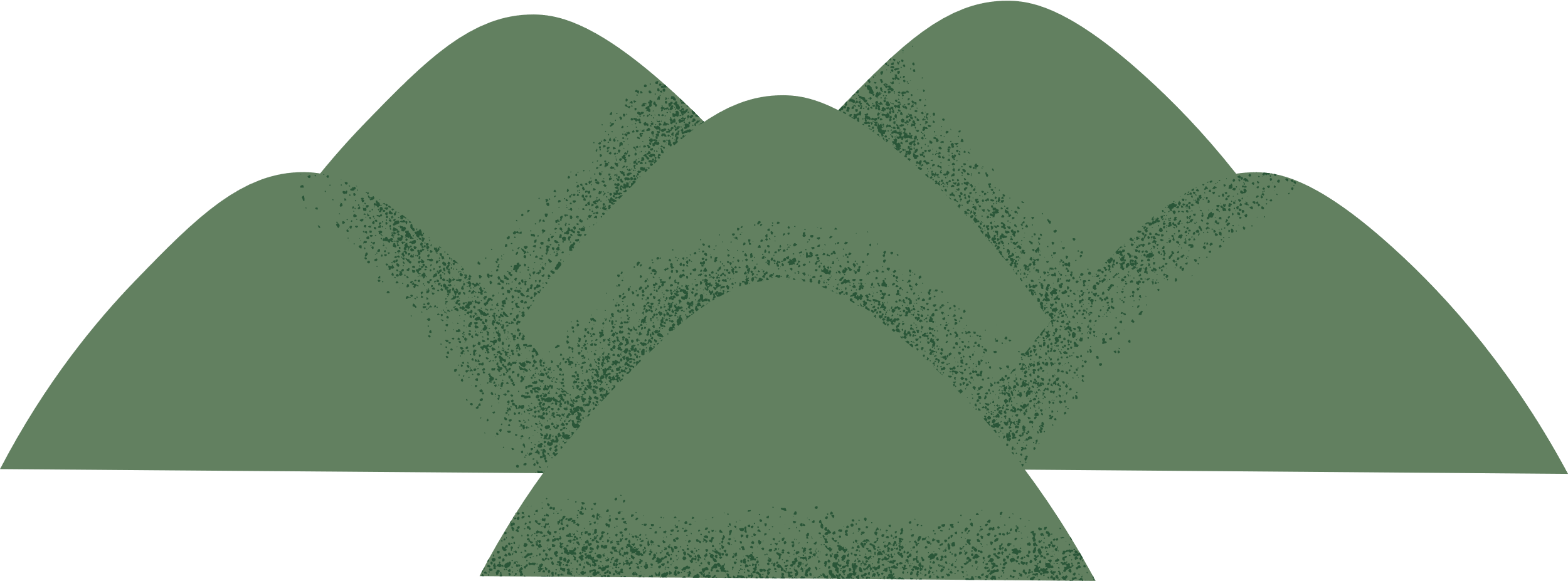 Nhấn mạnh hương thơm tràn ngập, bao phủ không gian làng quê và ngày mùa.
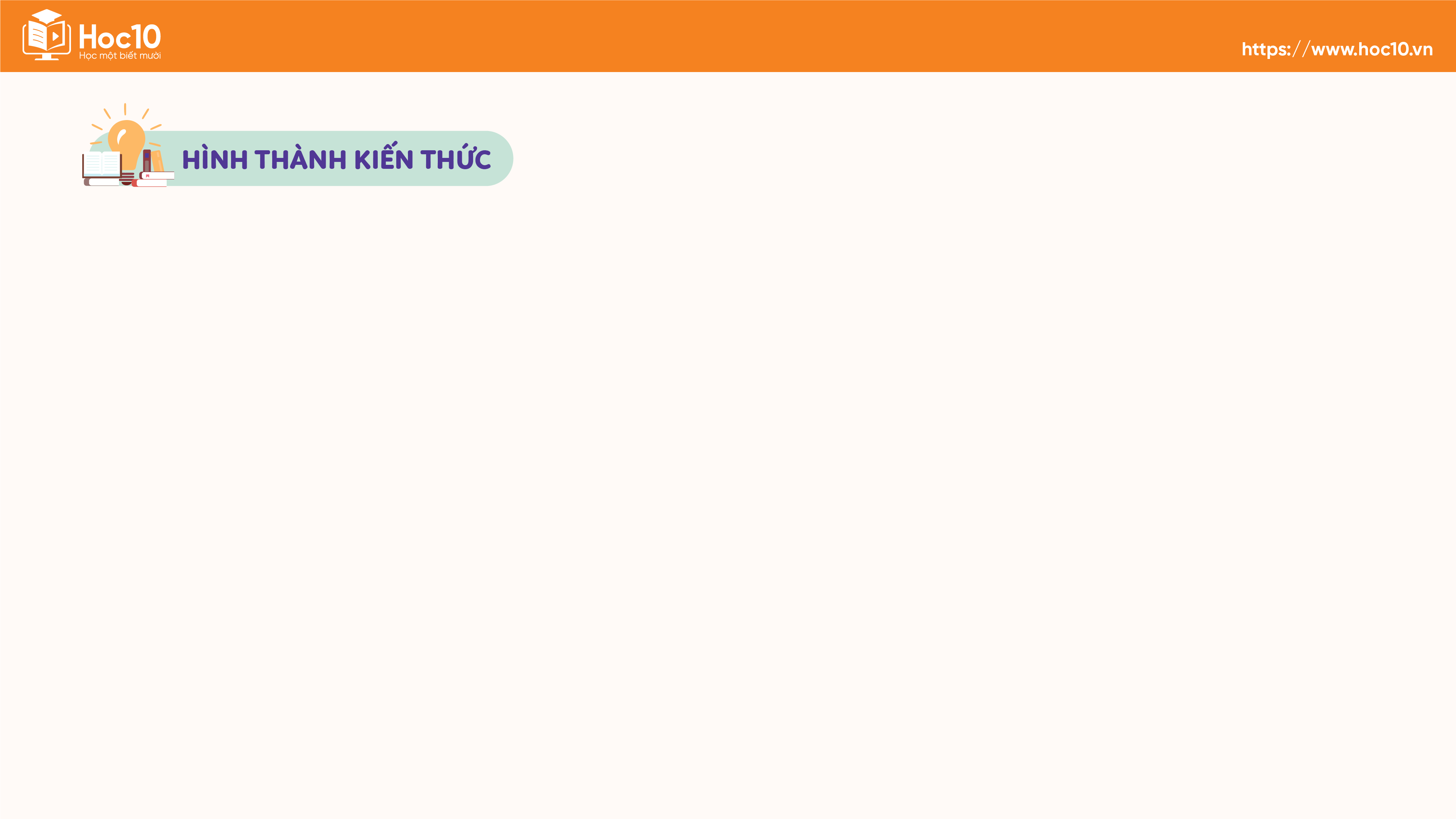 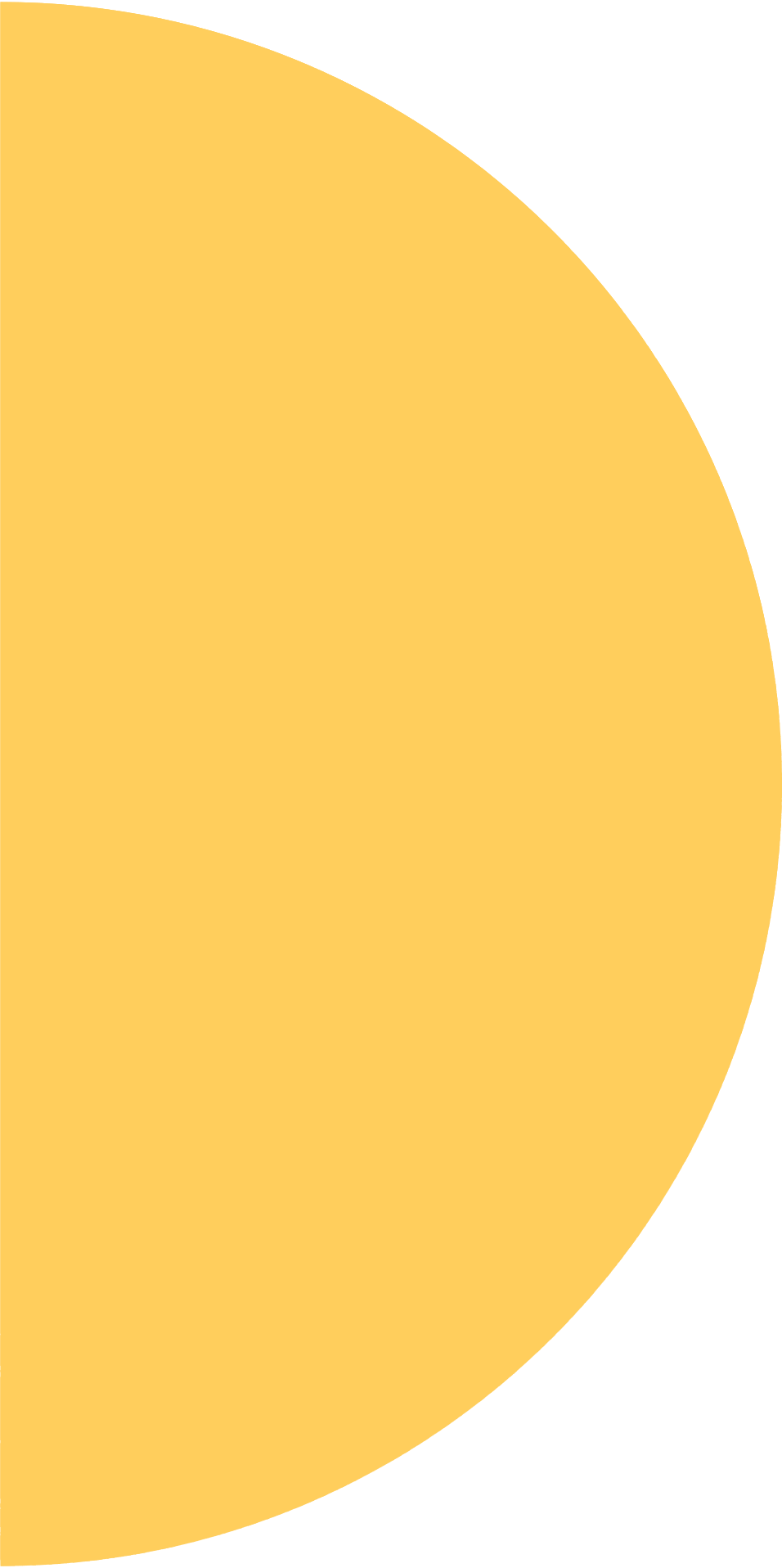 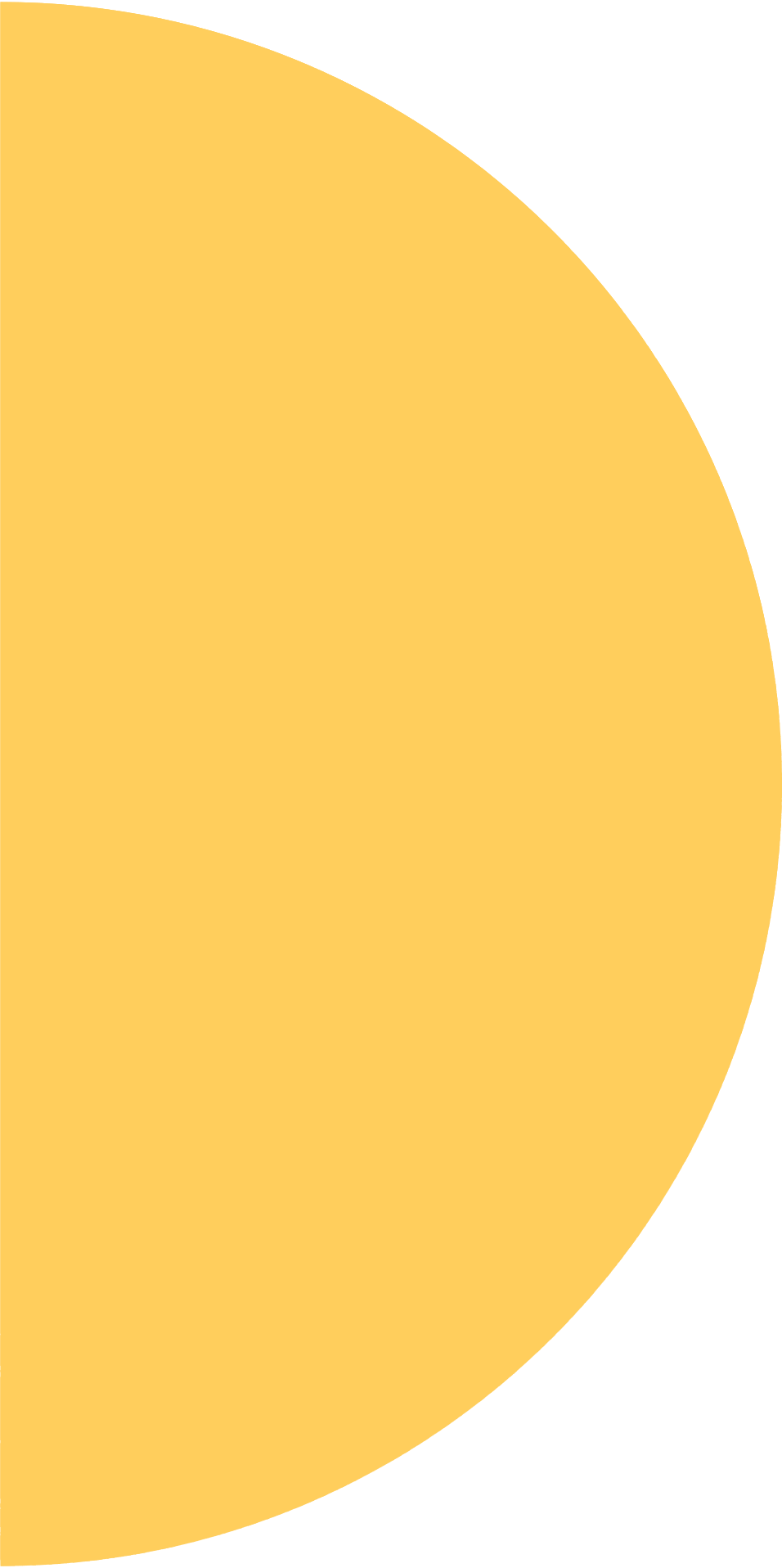 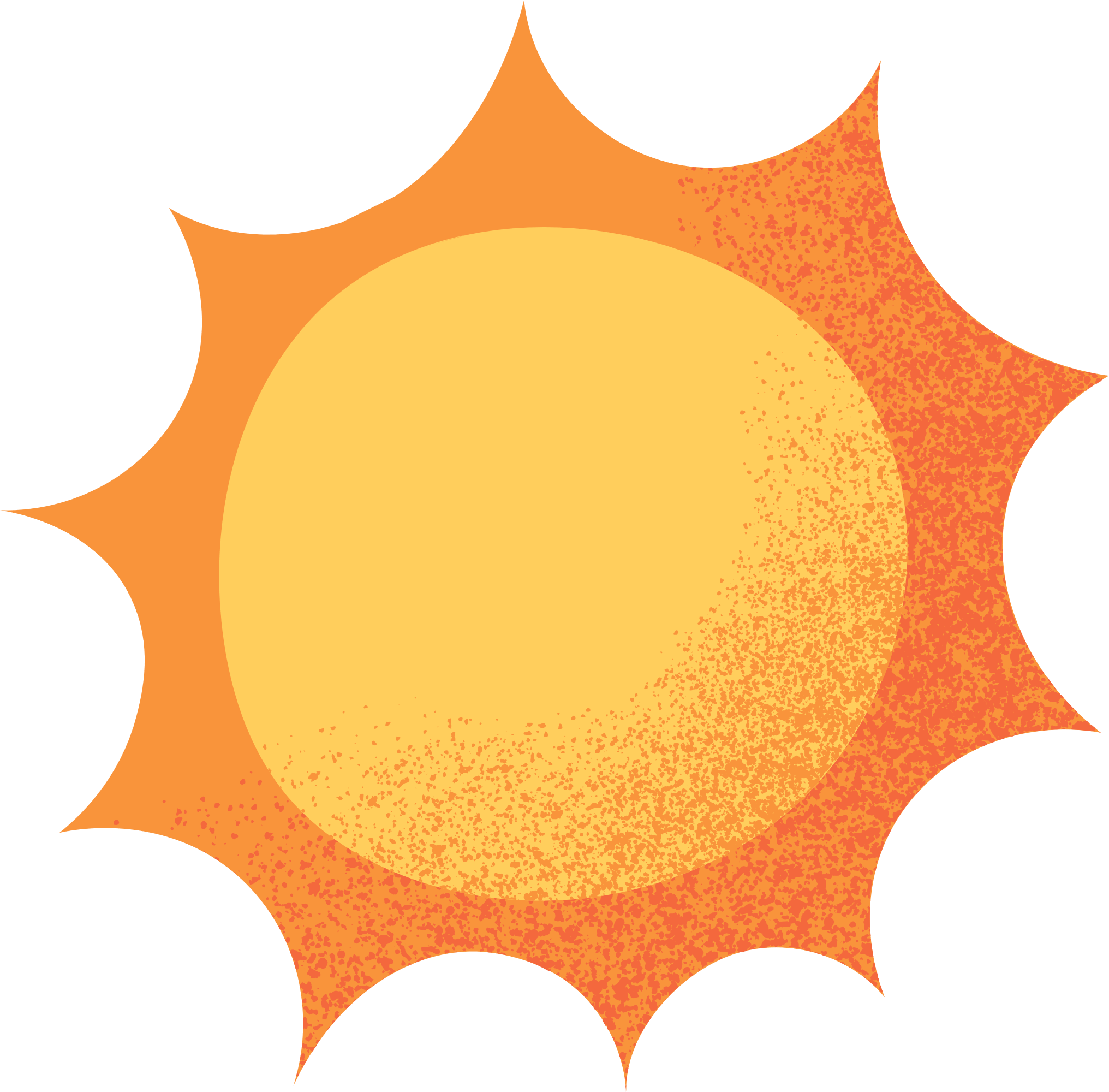 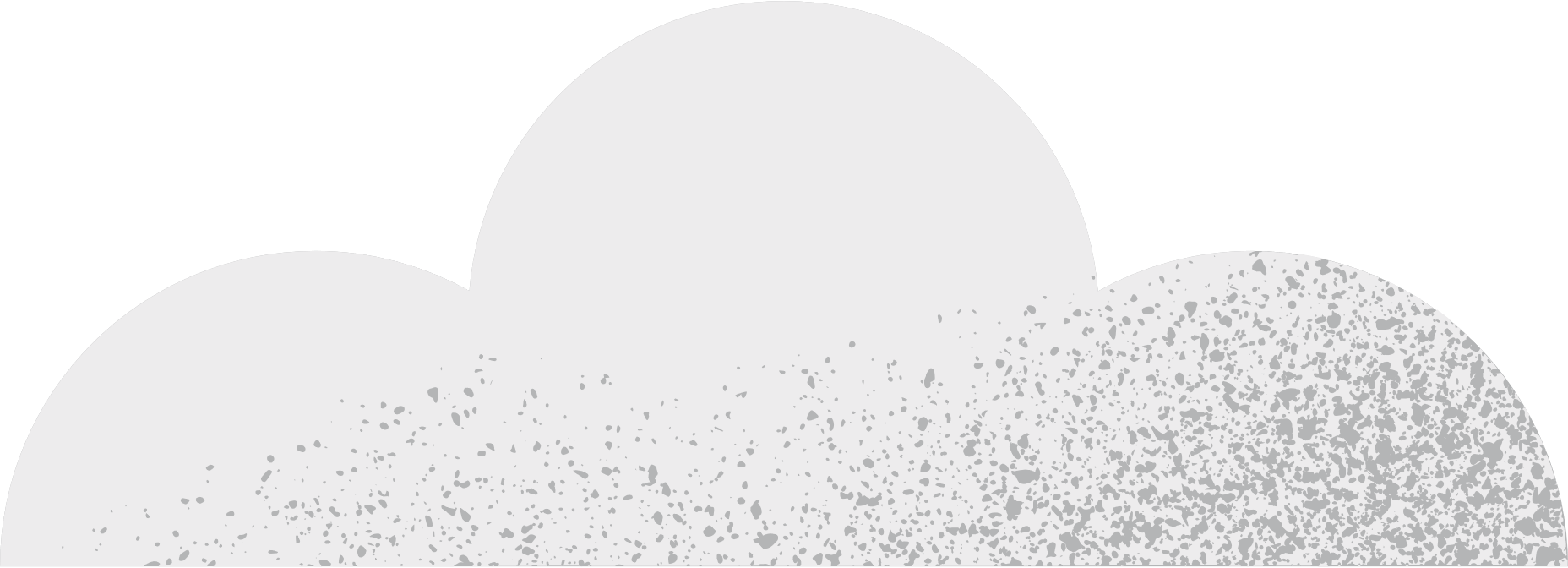 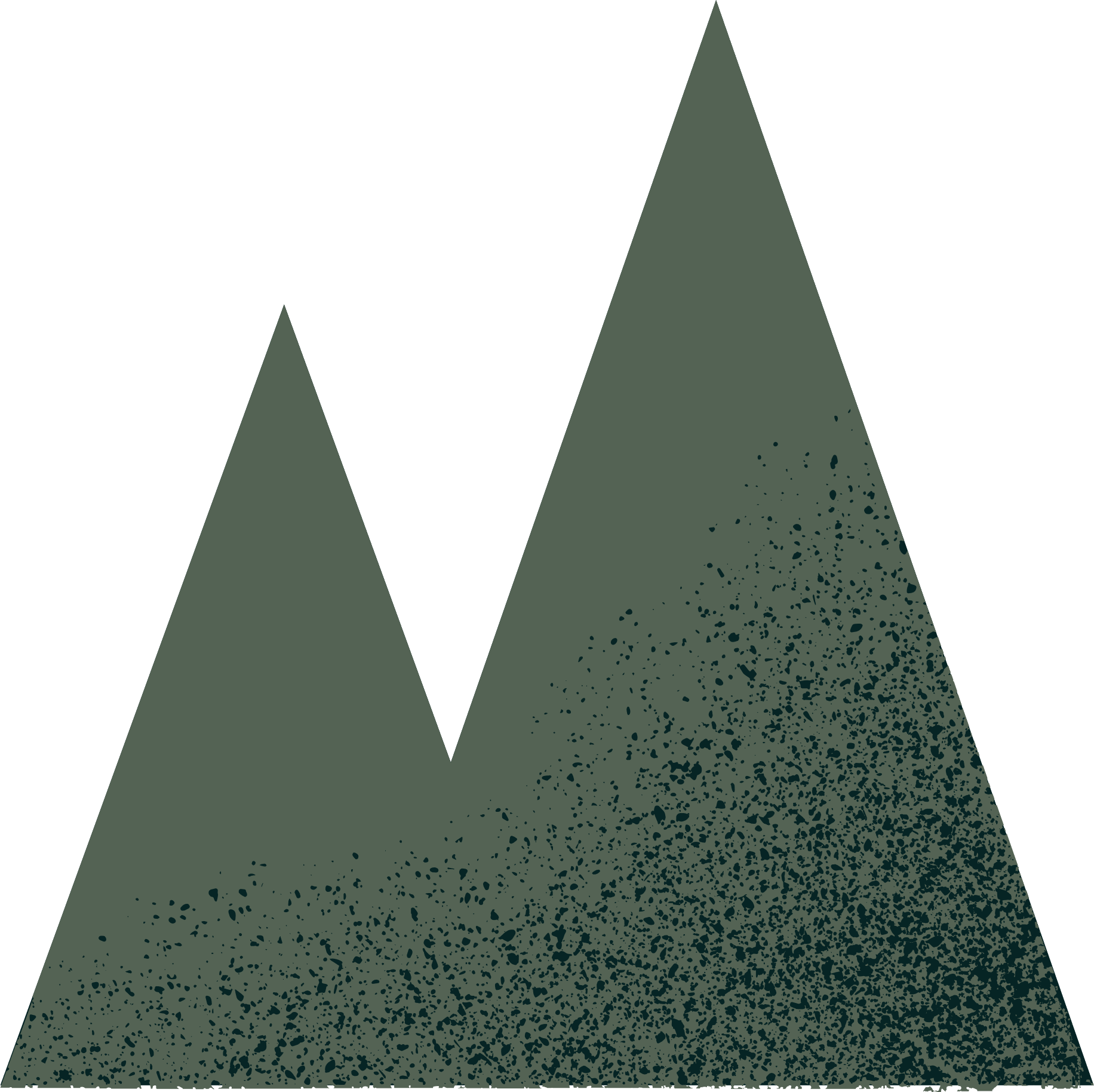 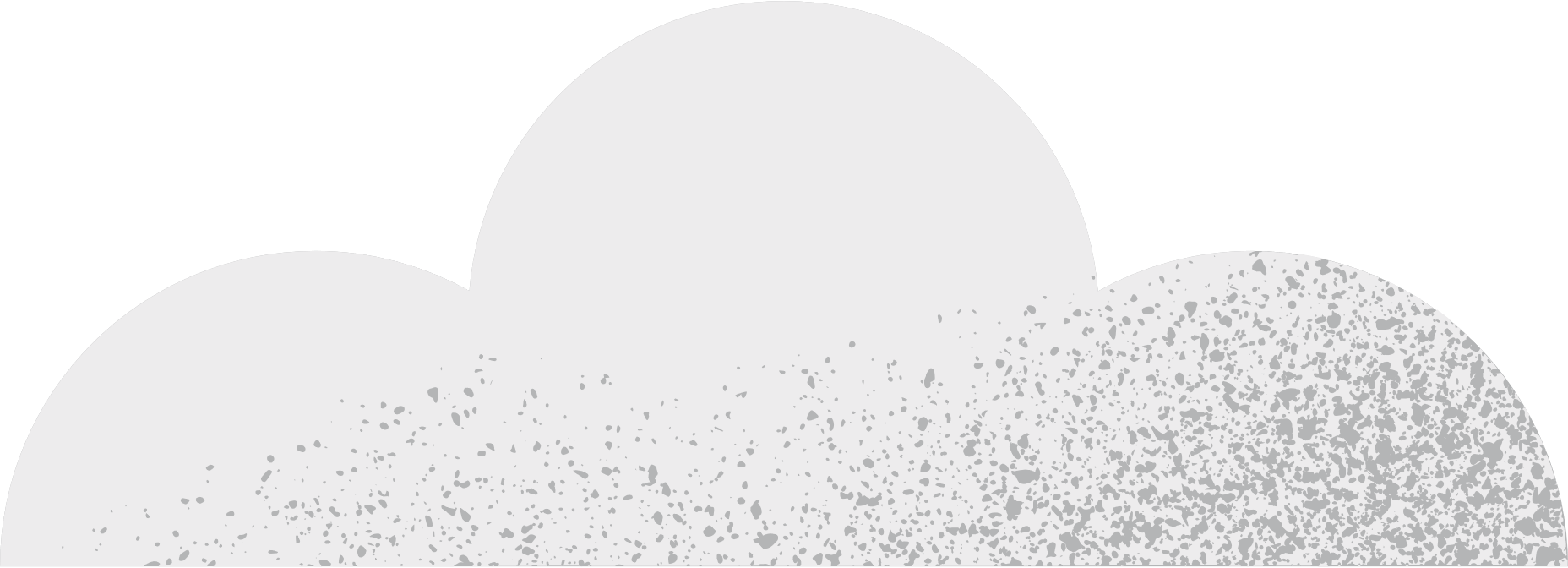 2. Đọc hiểu
Theo em trong bài có những từ nào được lặp đi lặp lại nhiều lần, mục đích của việc lặp lại đó có ý nghĩa gì?
Từ “hương”
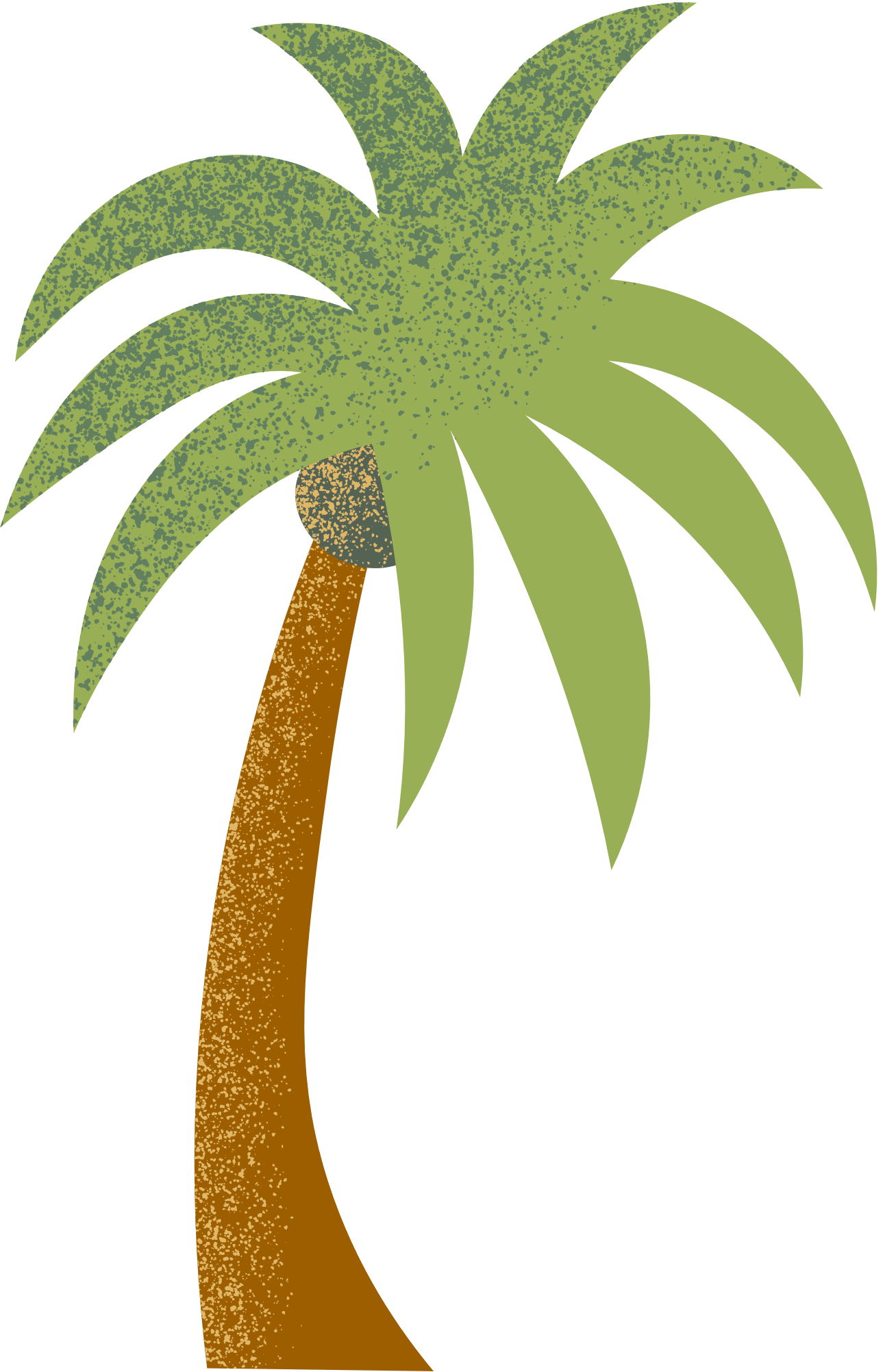 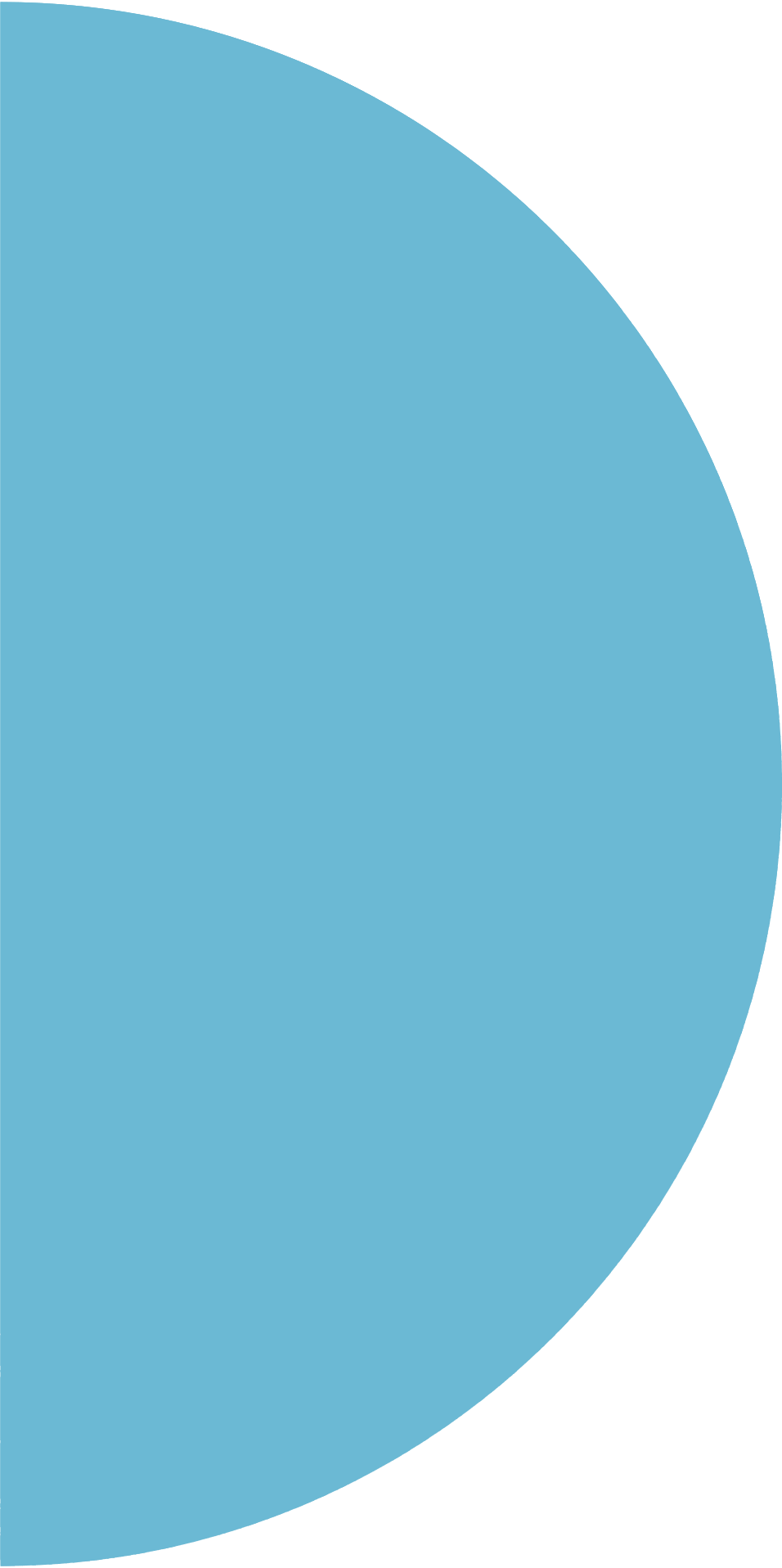 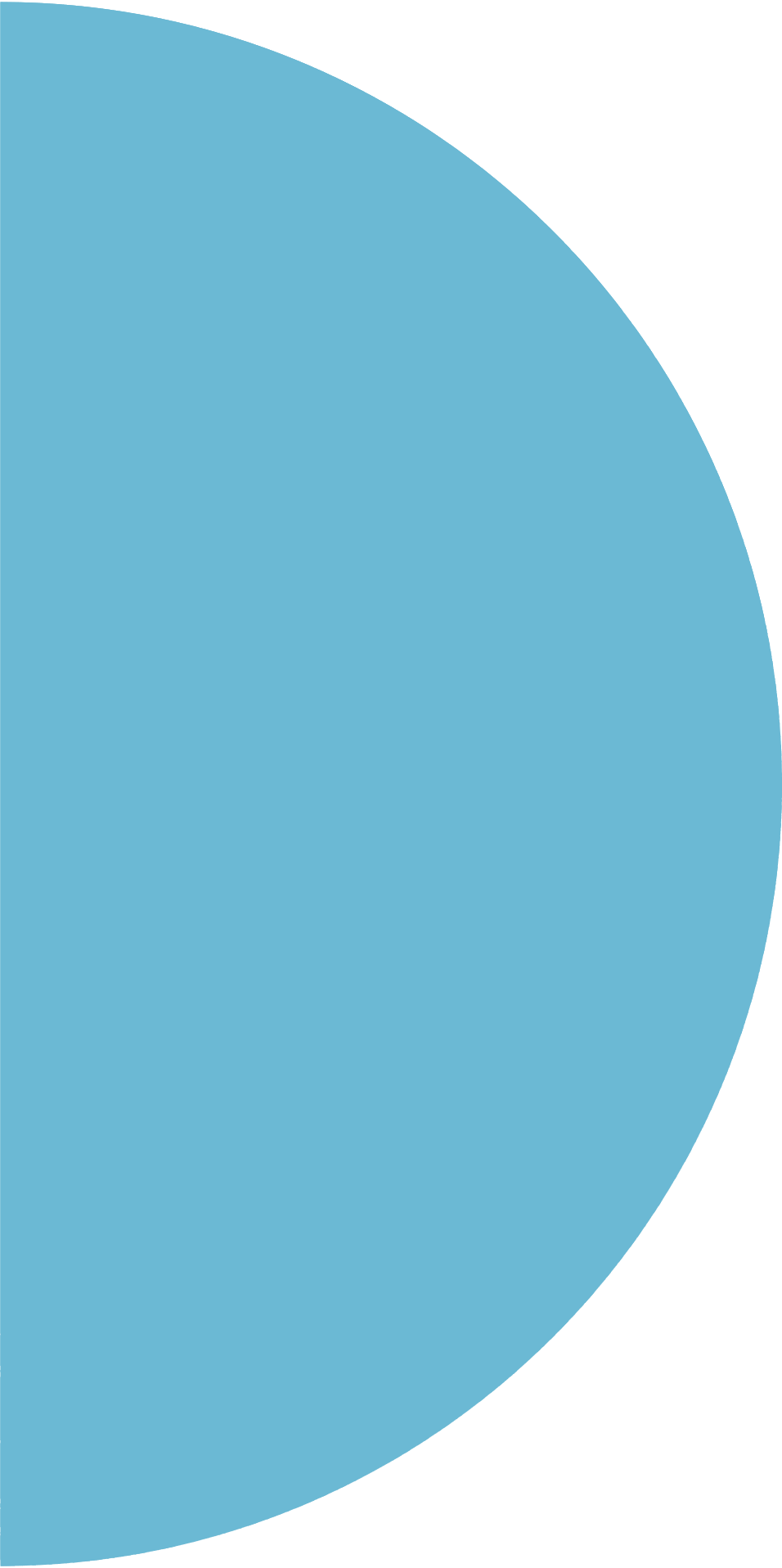 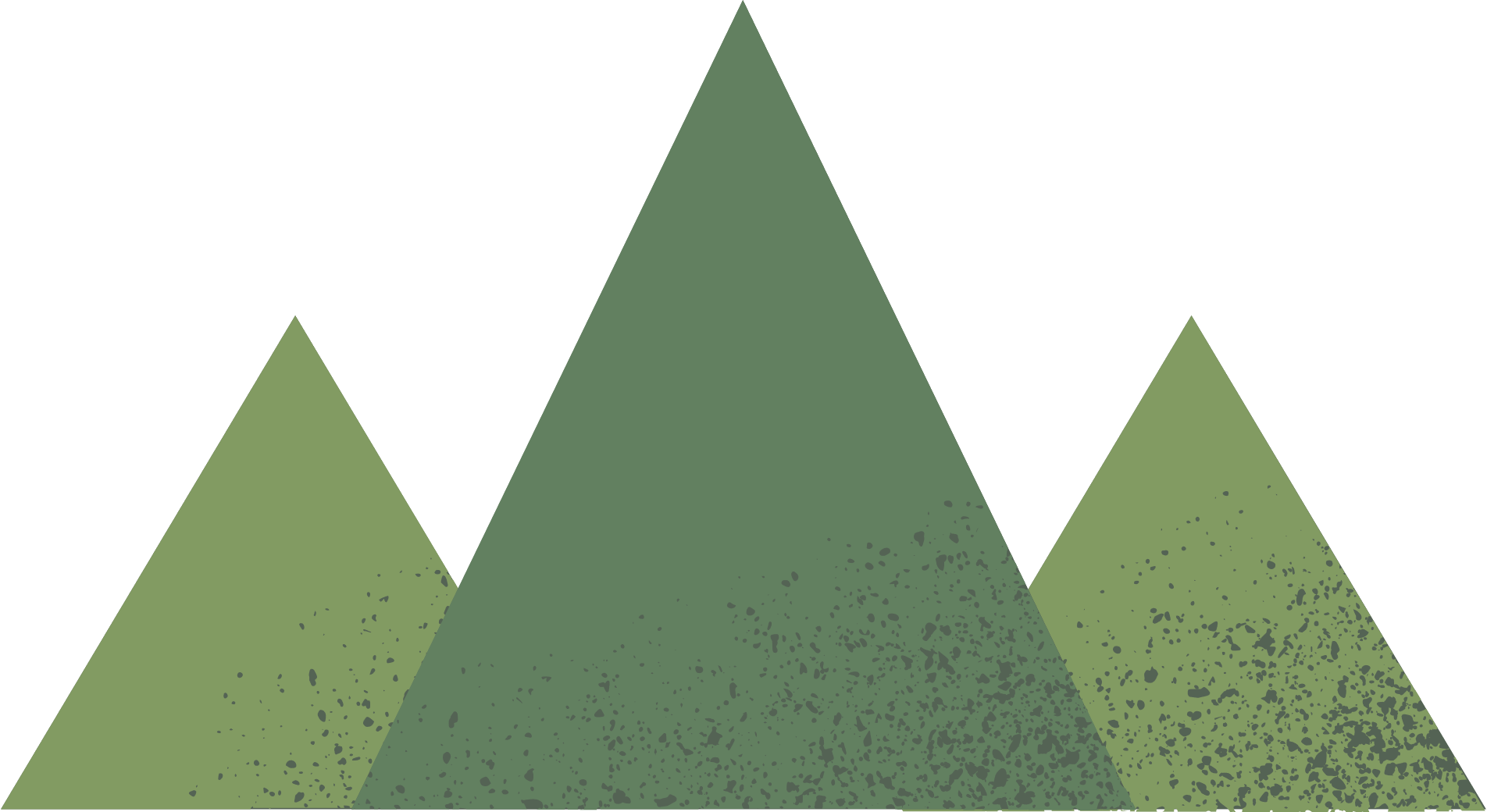 “Đó là hương cốm, hương lúa, hương rơm rạ”
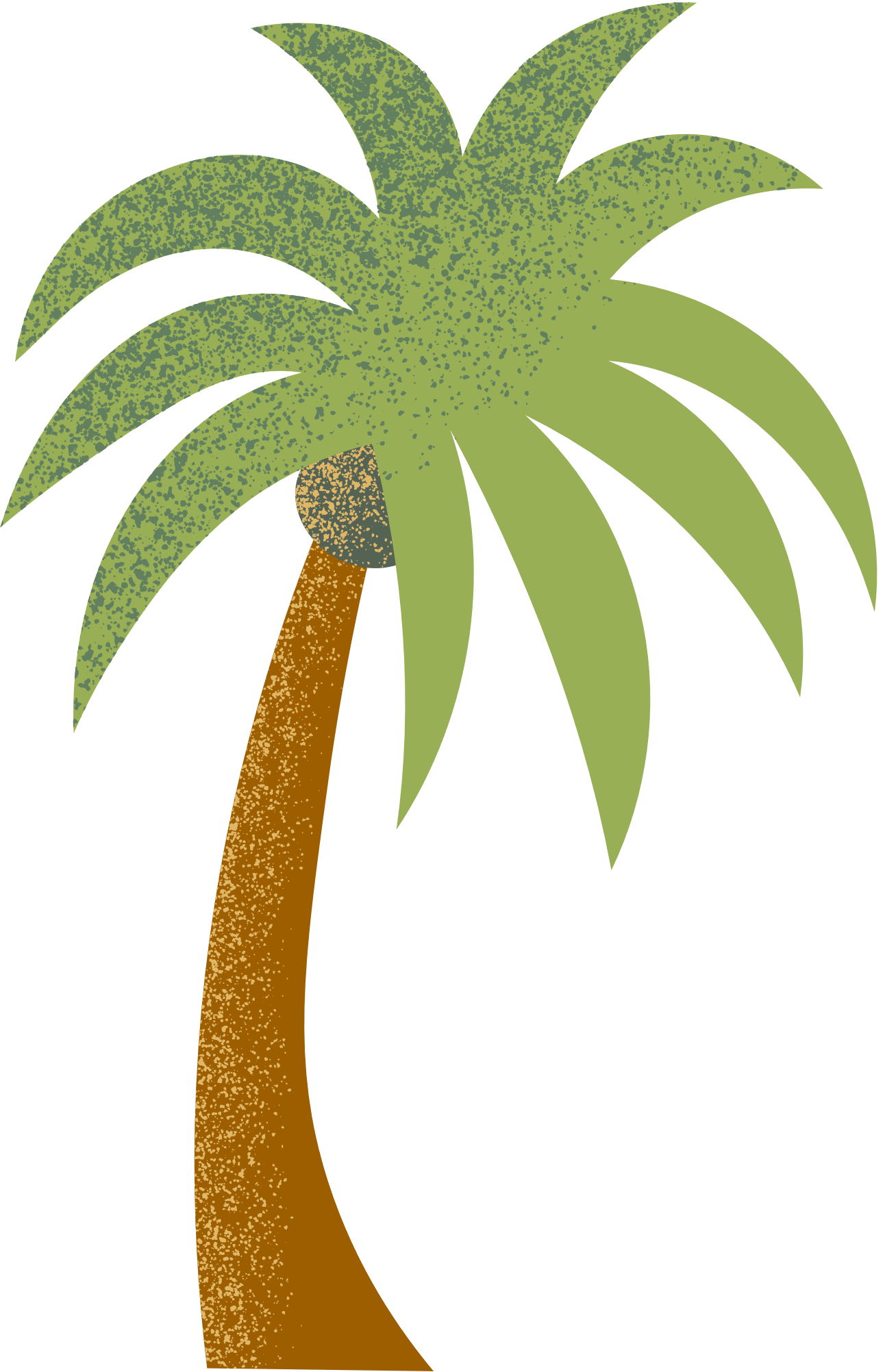 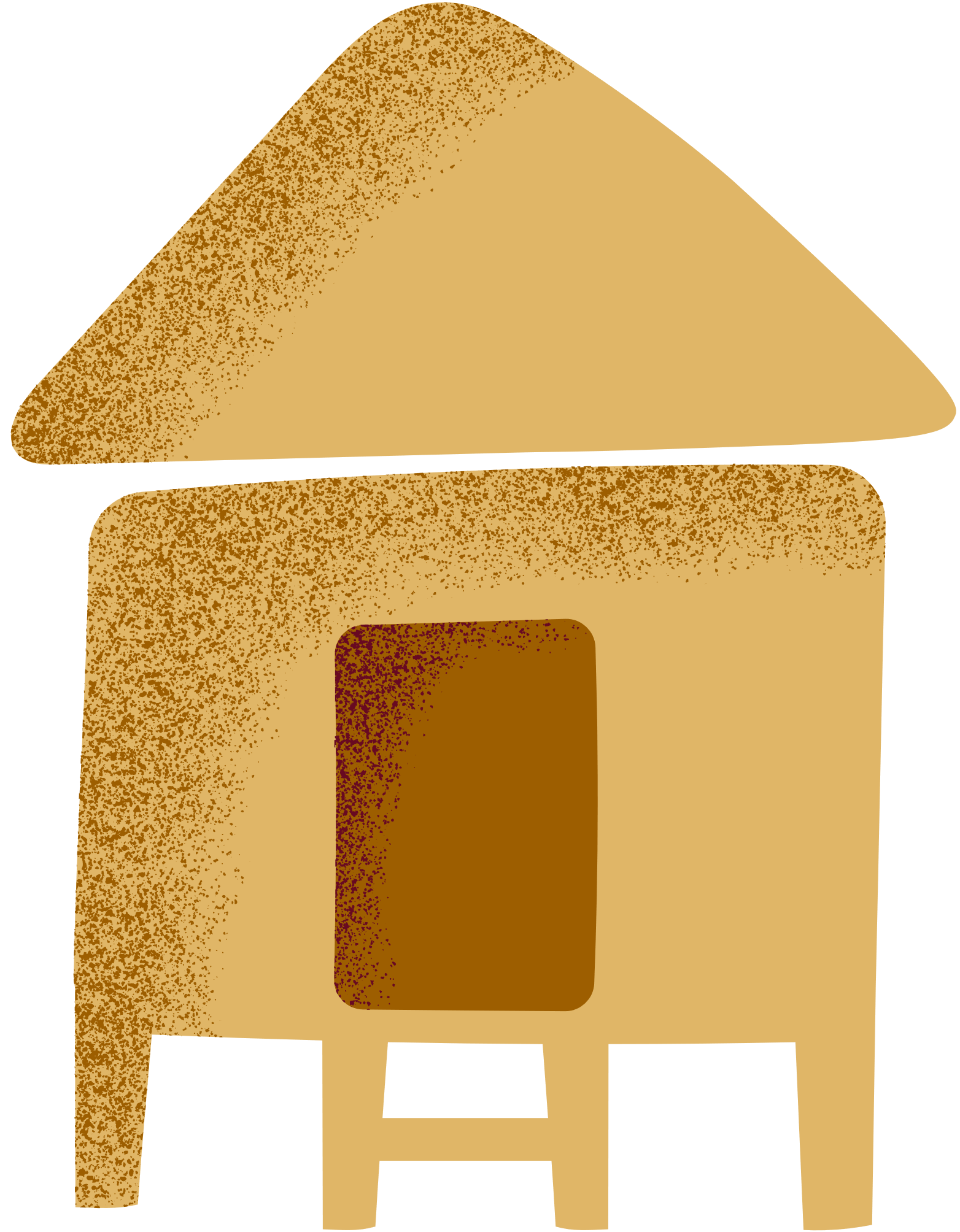 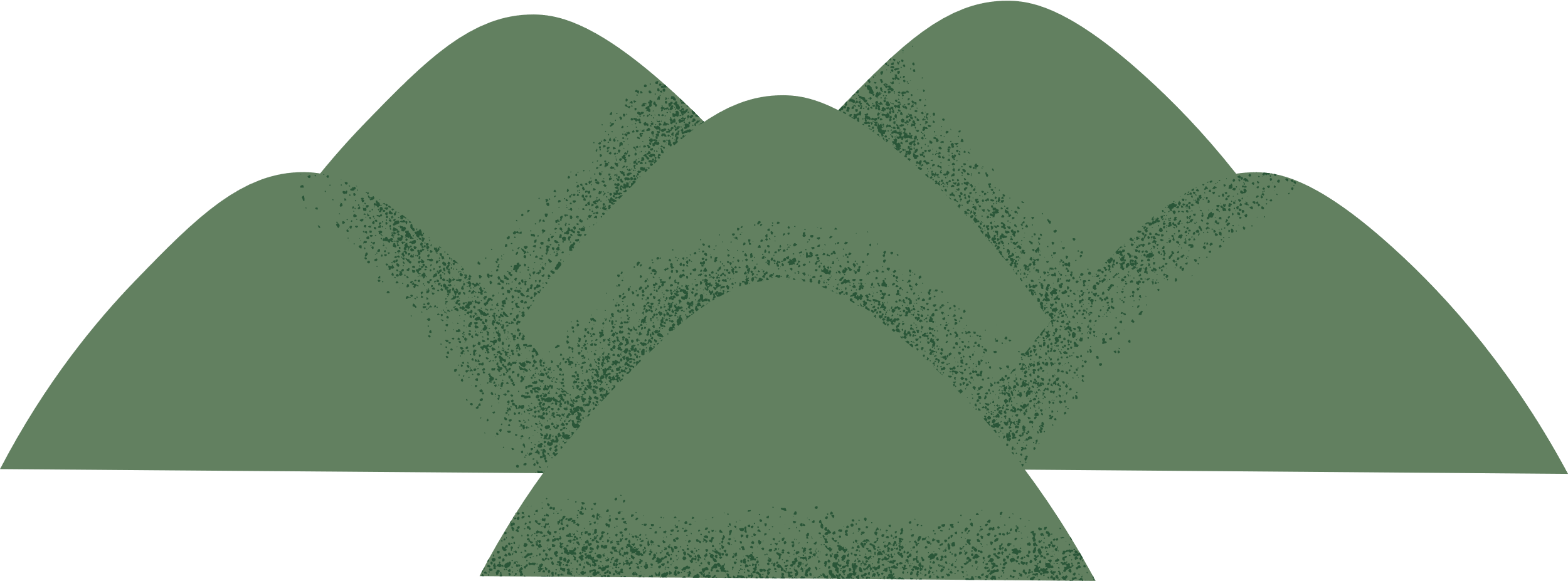 Nhấn mạnh khi liệt kê các mùi thơm của làng mạc ngày mùa, hương từ cây lúa.
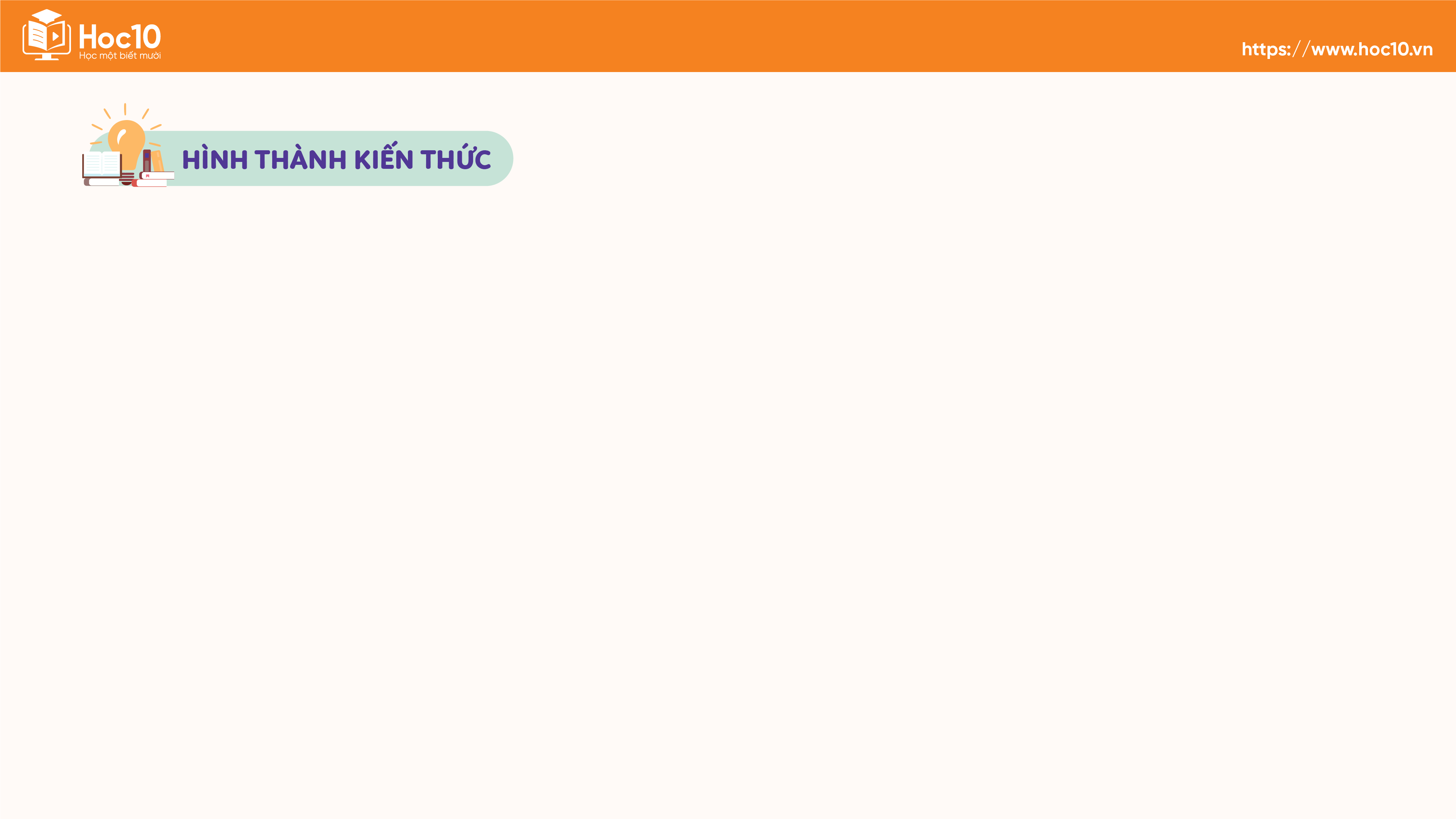 2. Đọc hiểu
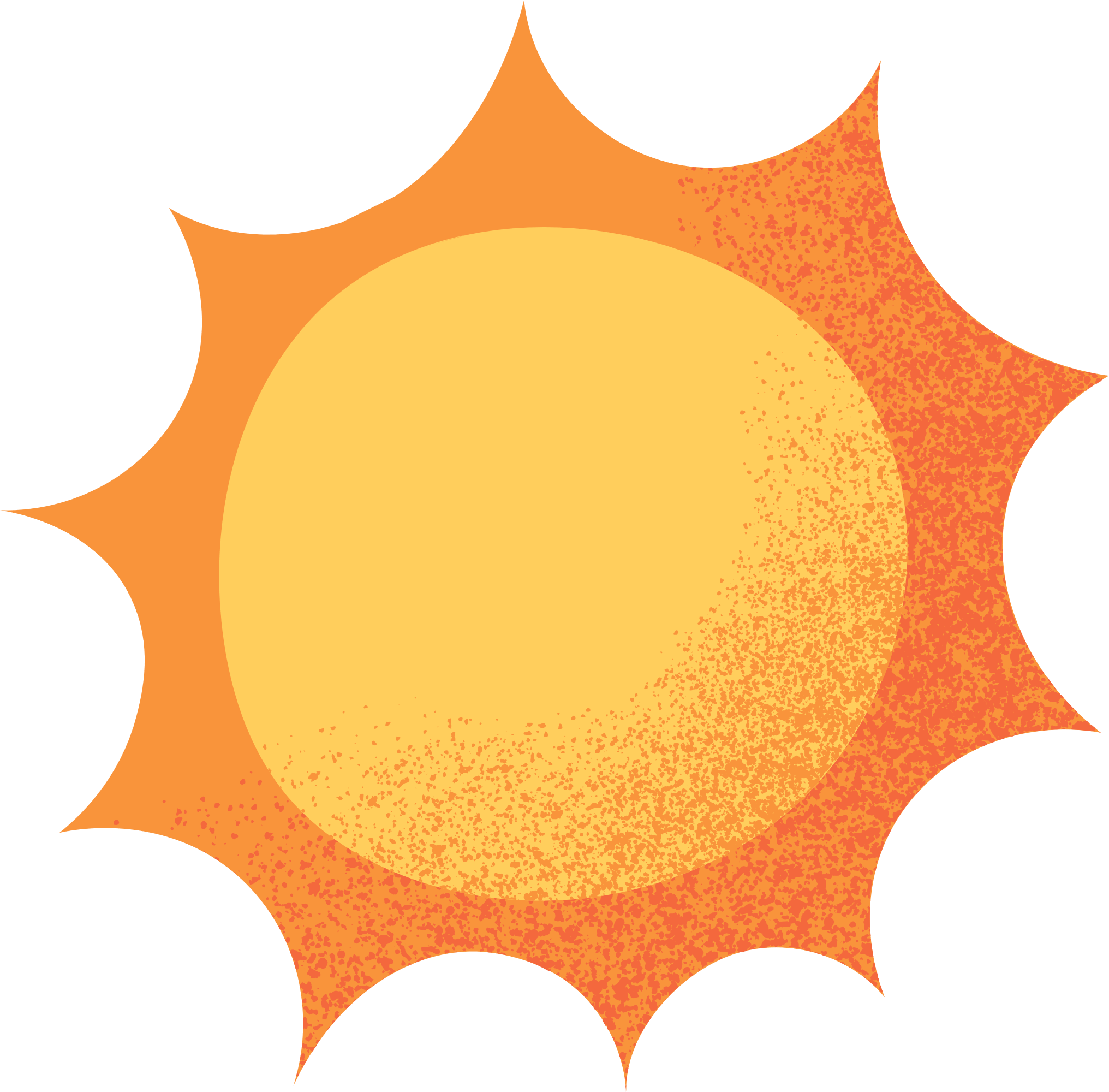 Tìm hiểu các từ gợi tả, gợi cảm:
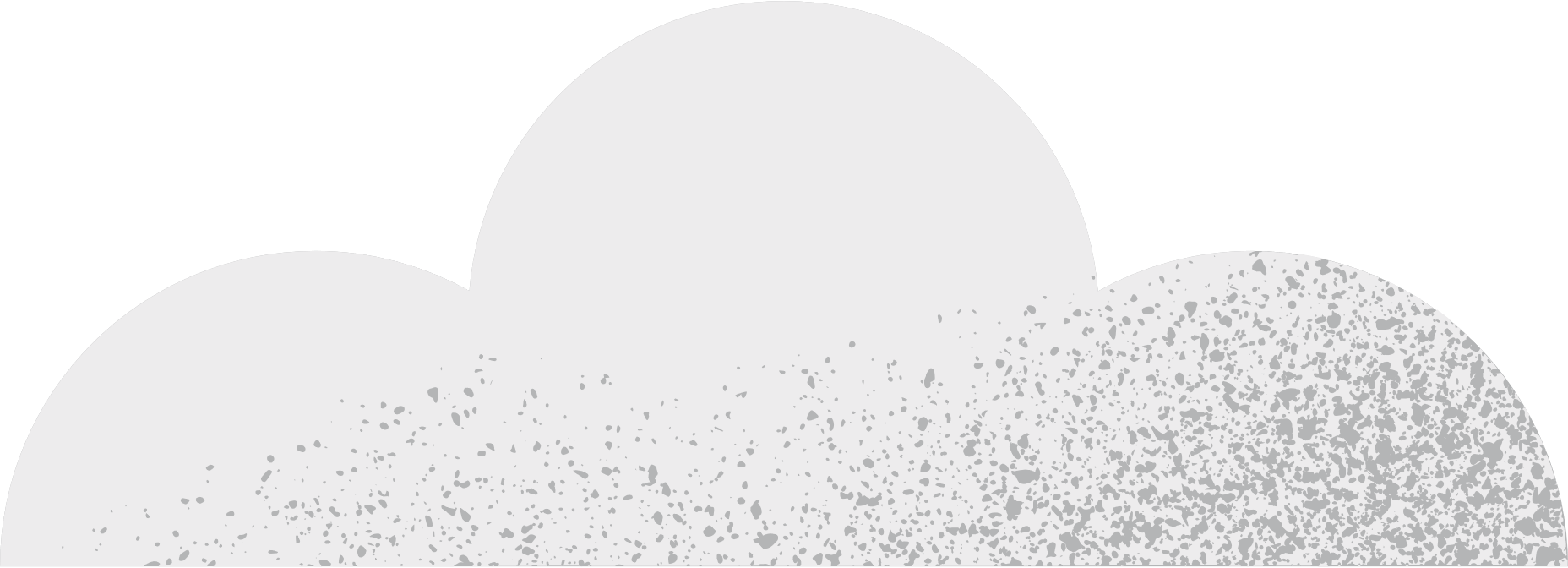 Tả mùi hương nhẹ, thoang thoảng trong không gian.
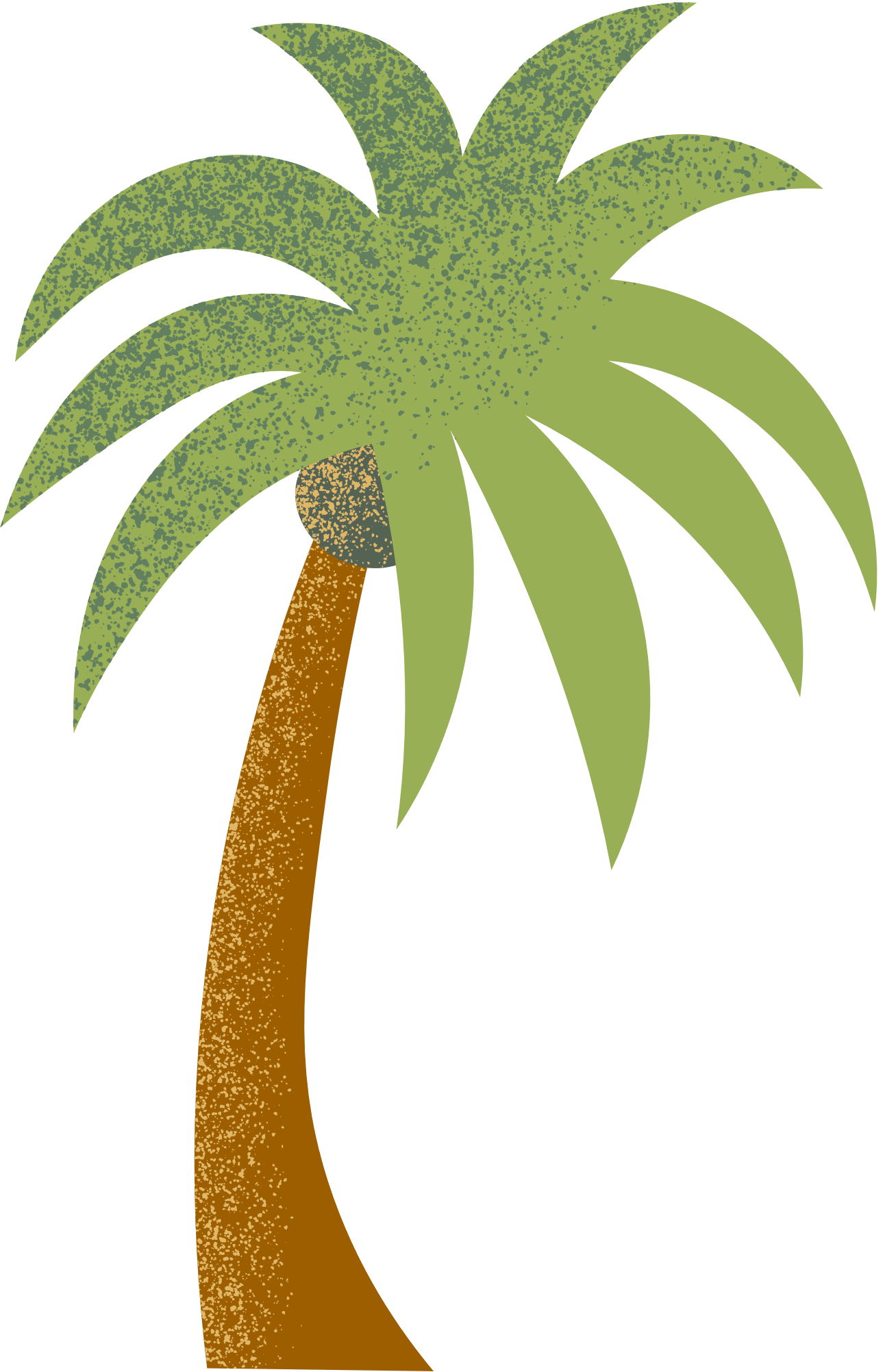 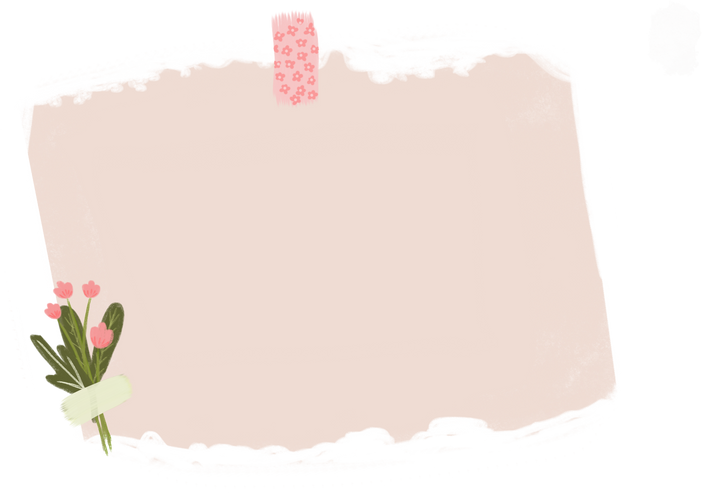 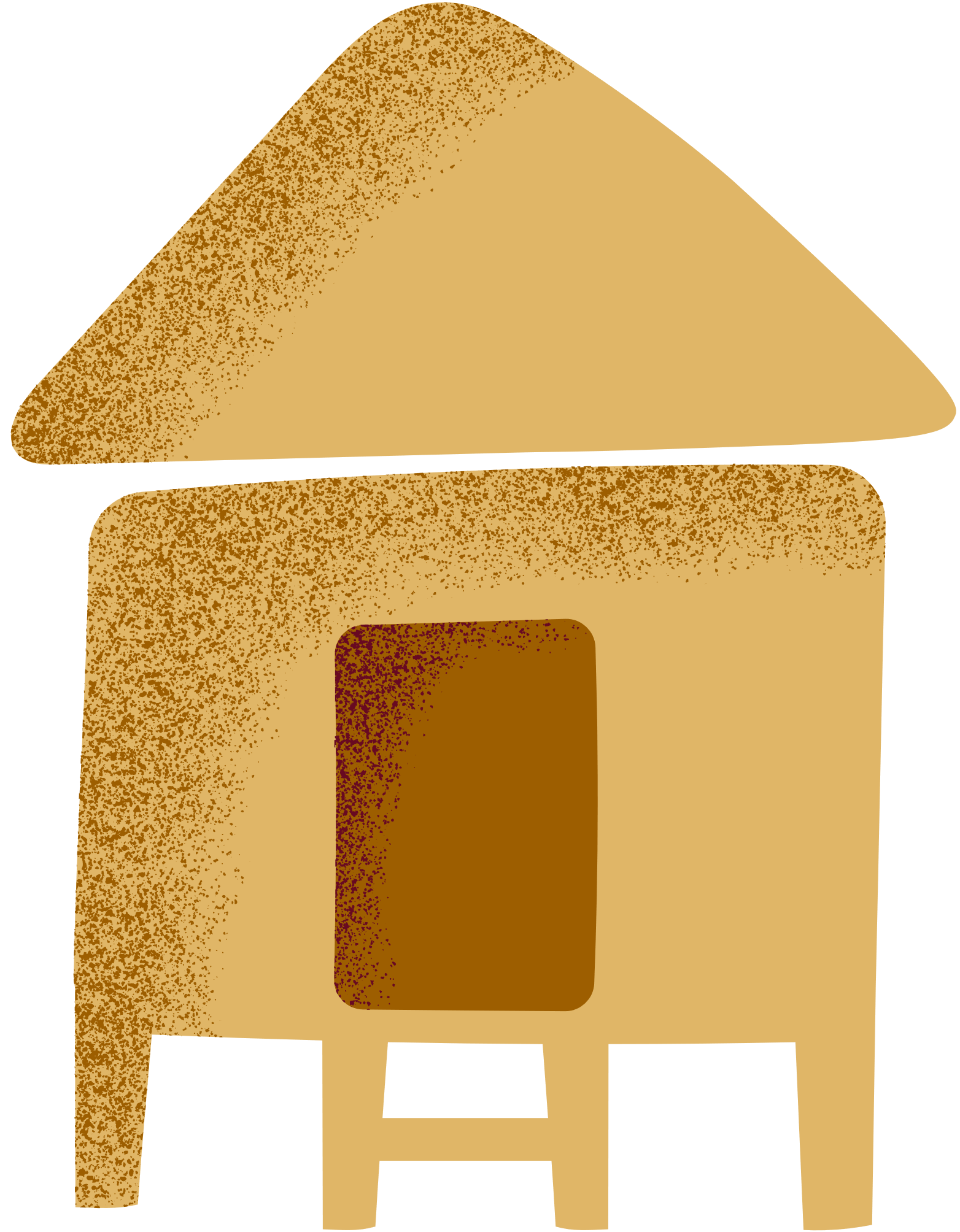 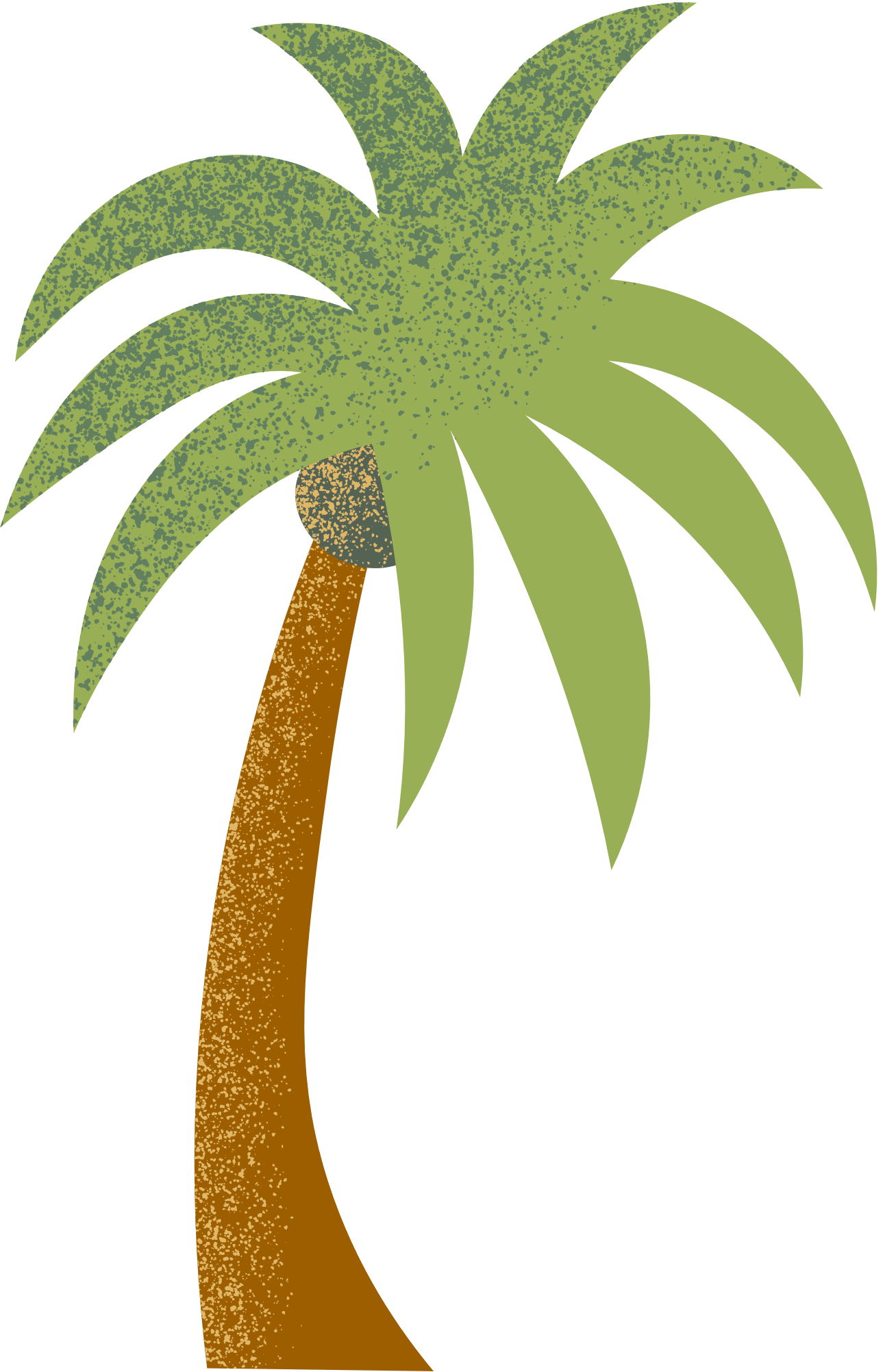 “...Hoa thiên lí cứ thoáng nhẹ đâu đây, bay đến rồi thoáng cái lại bay đi.”.
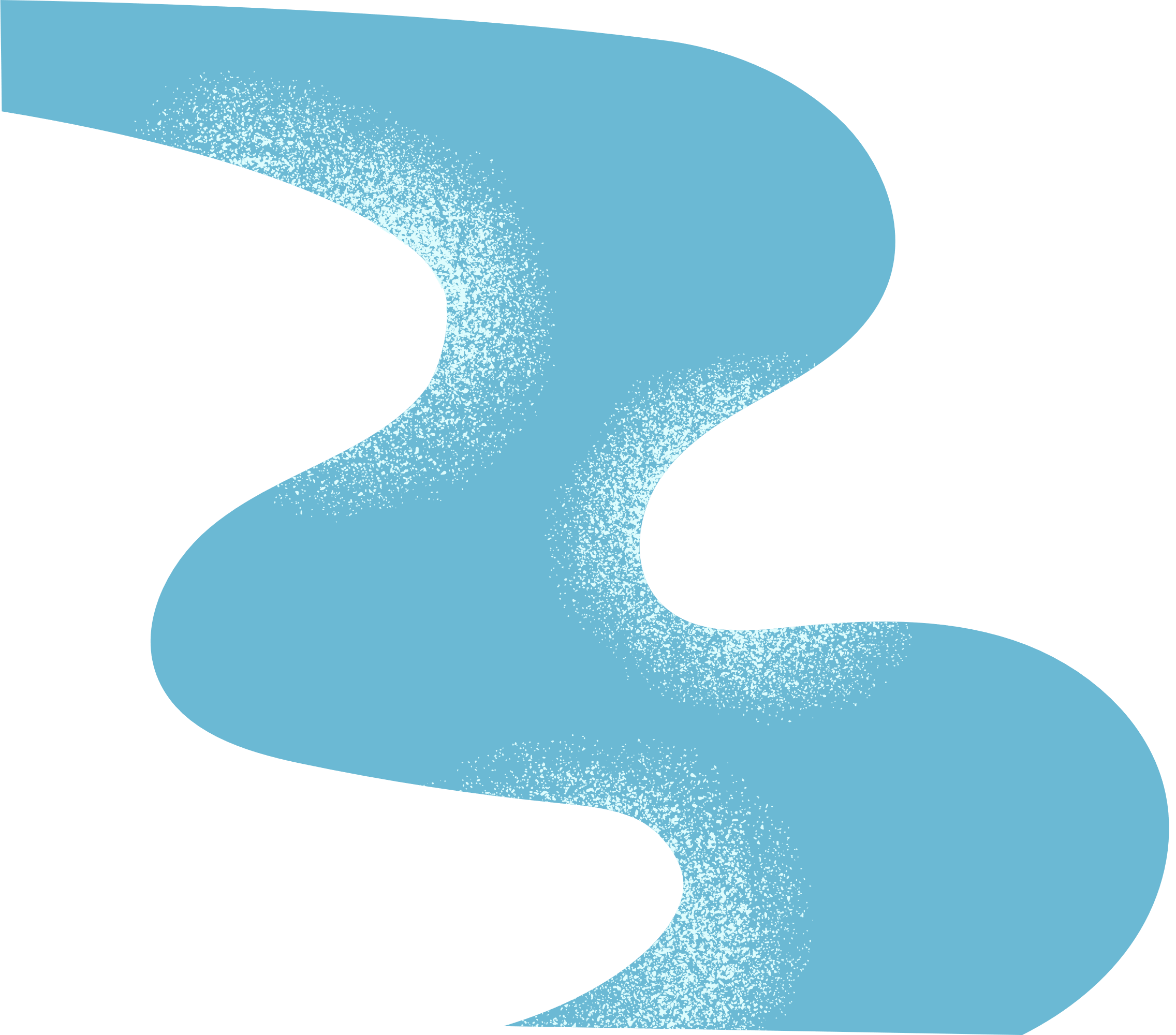 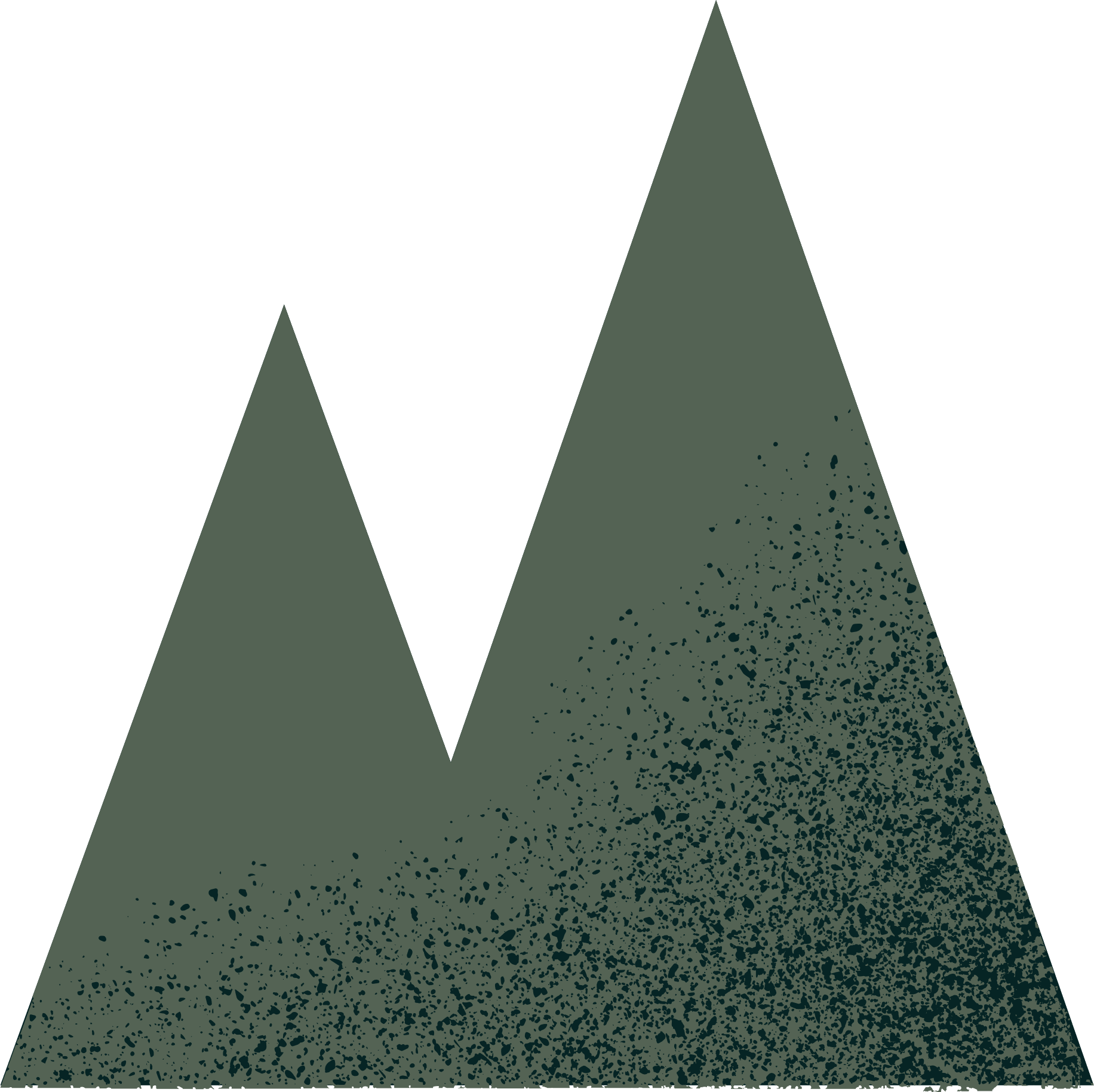 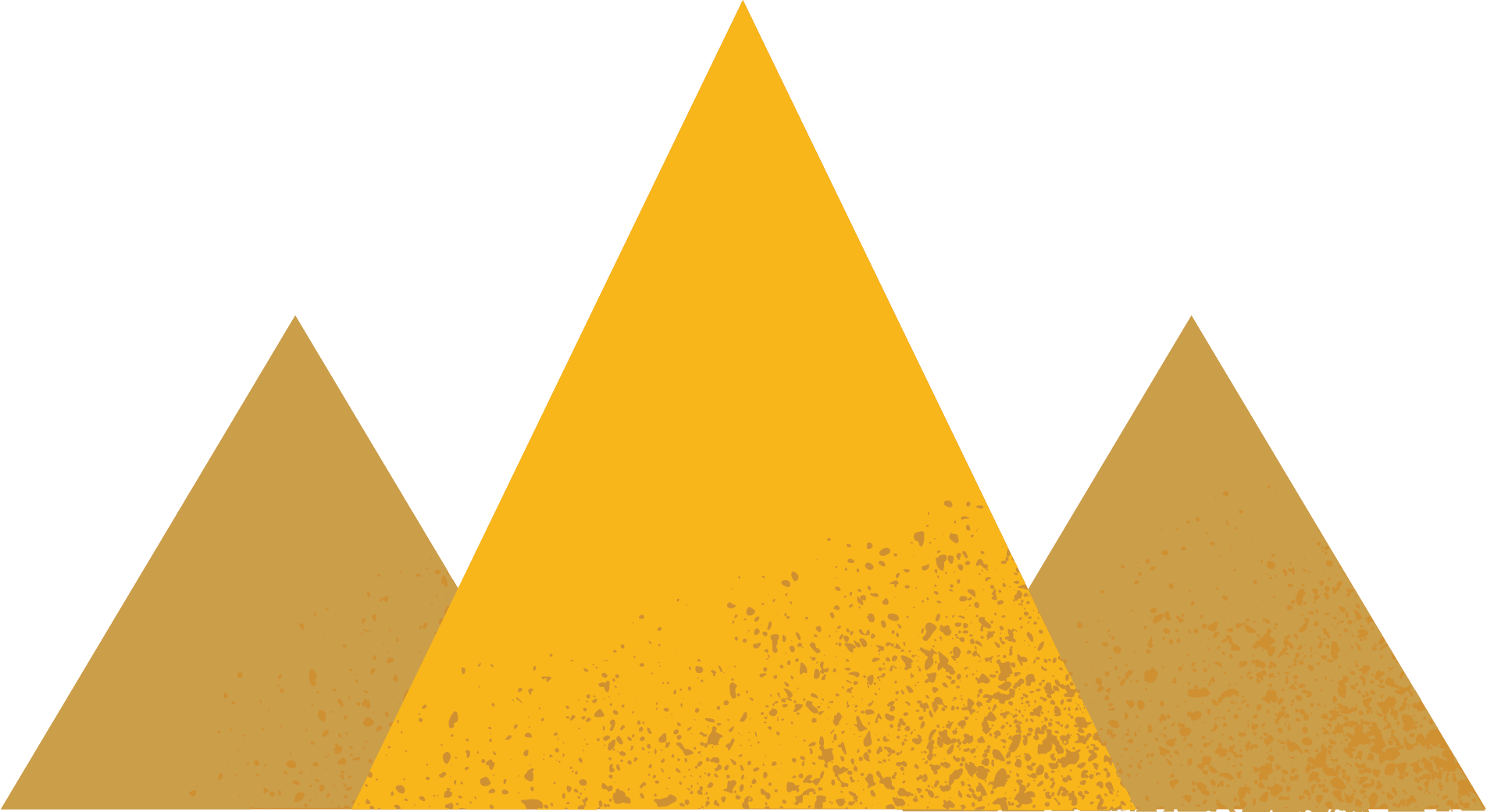 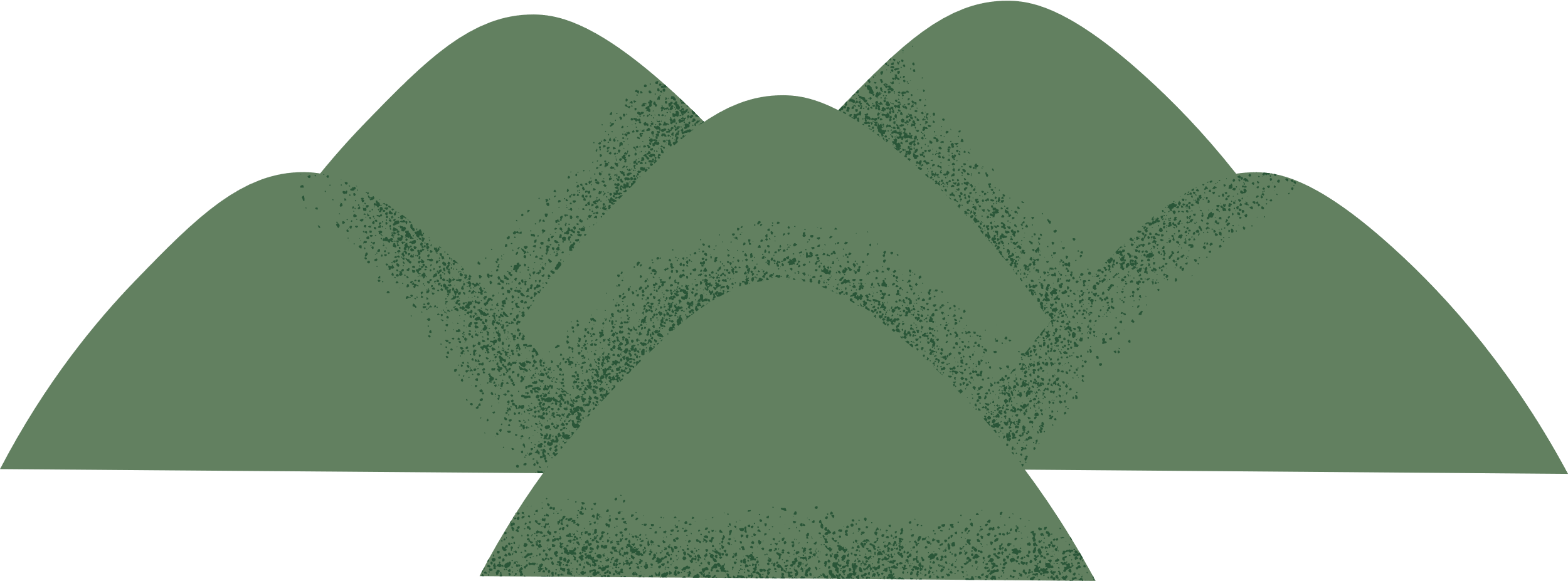 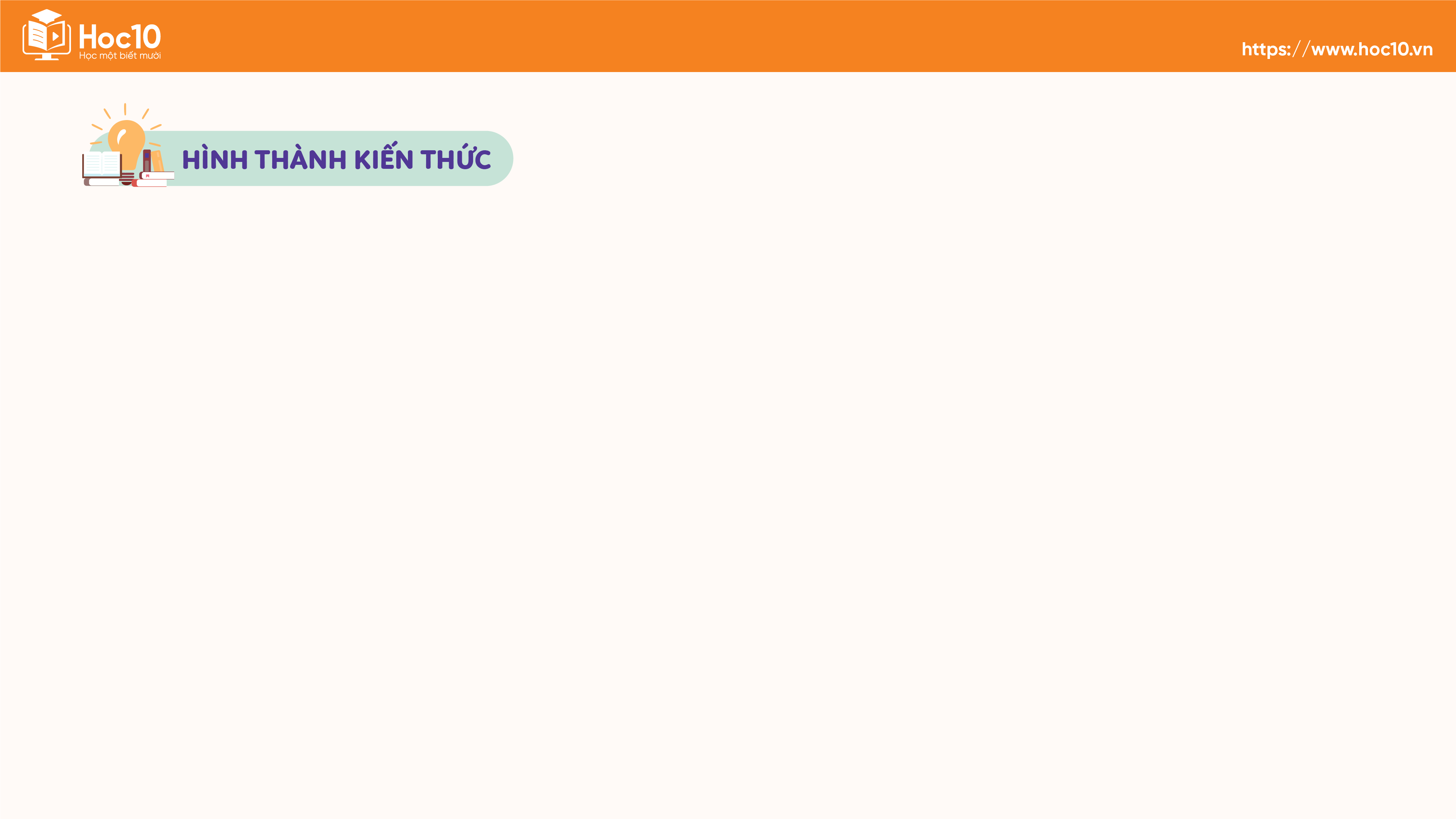 2. Đọc hiểu
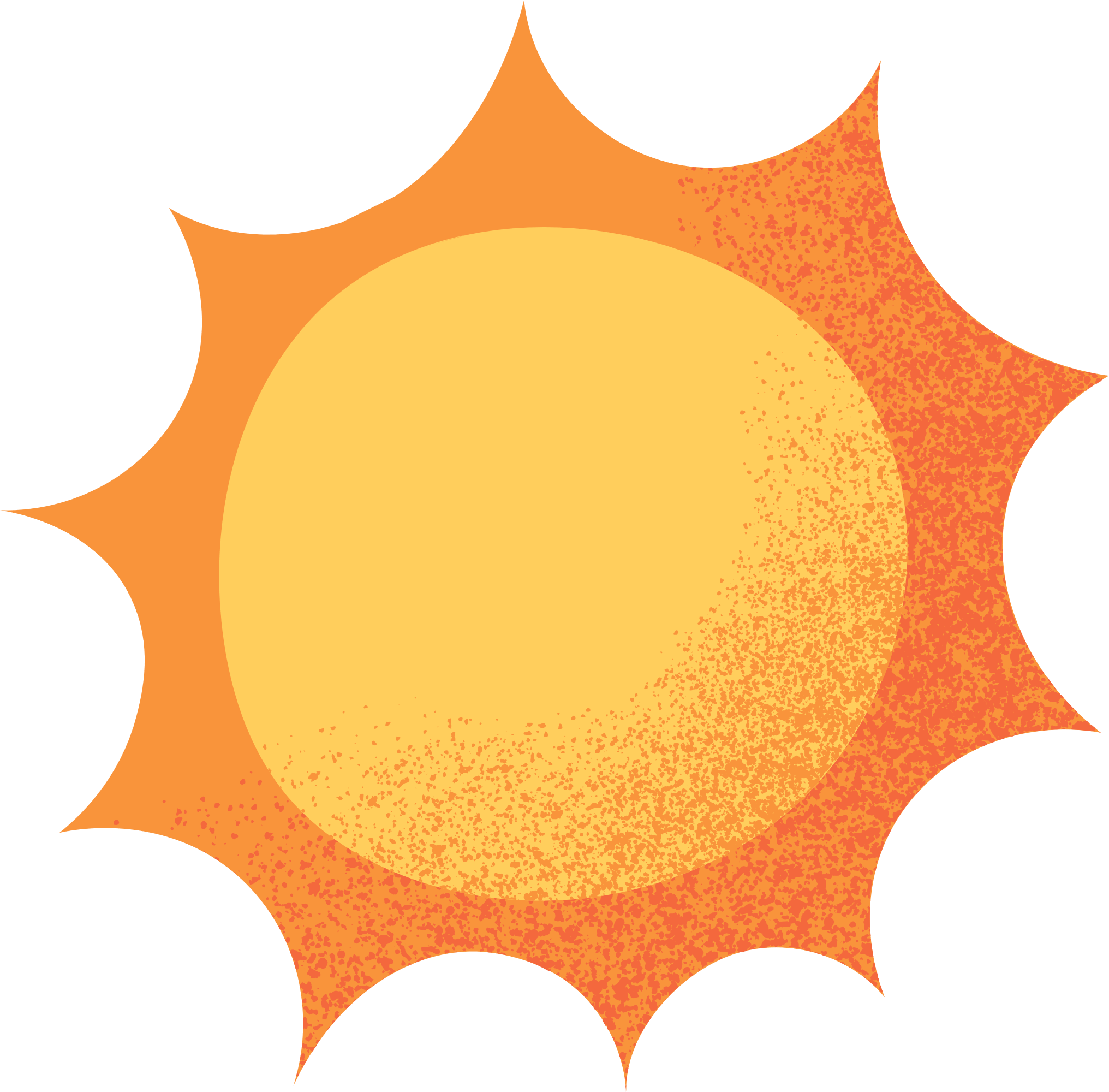 Tìm hiểu các từ gợi tả, gợi cảm:
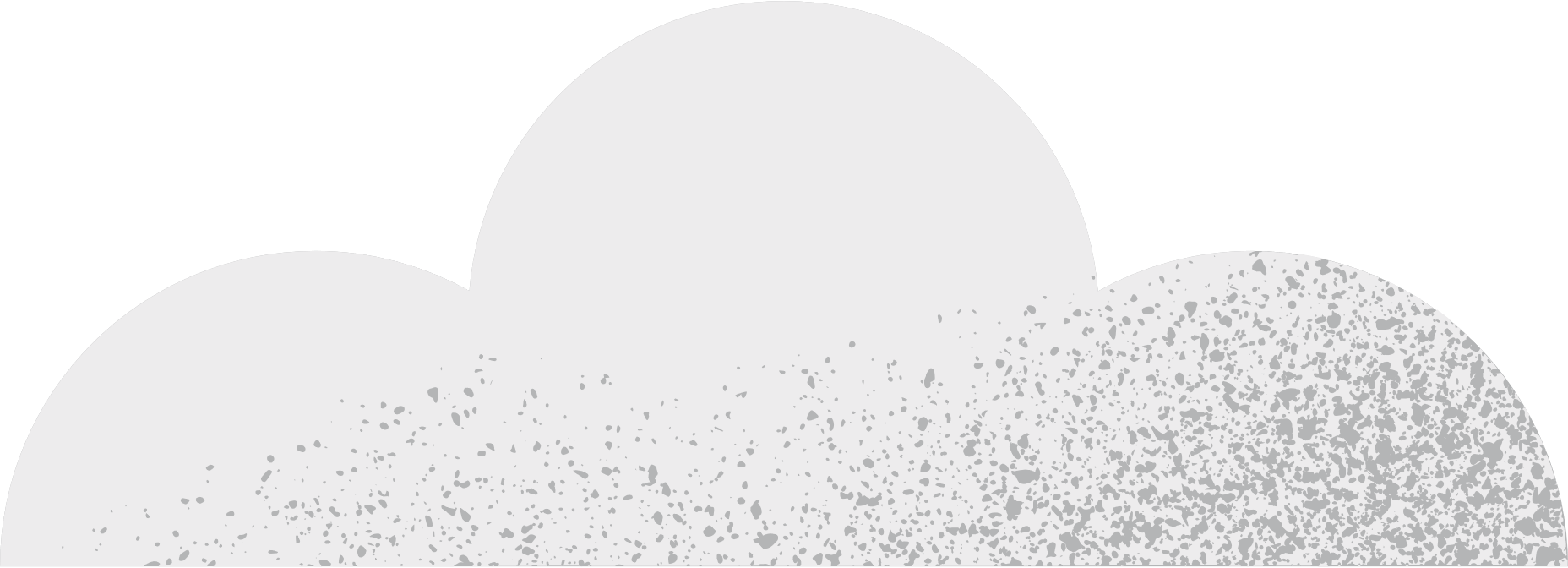 Tả mùi hương đậm đặc, nồng nàn trong không gian.
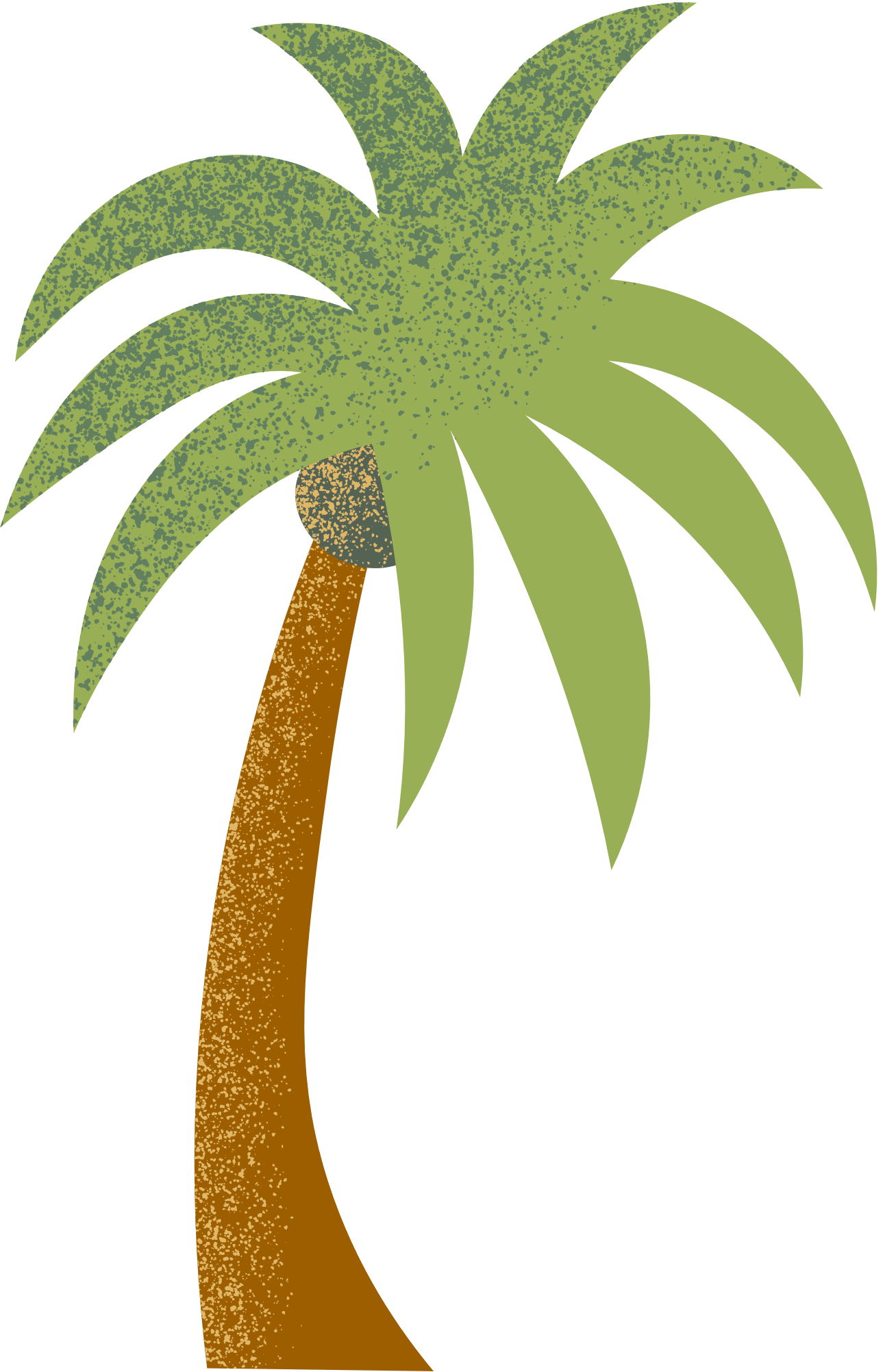 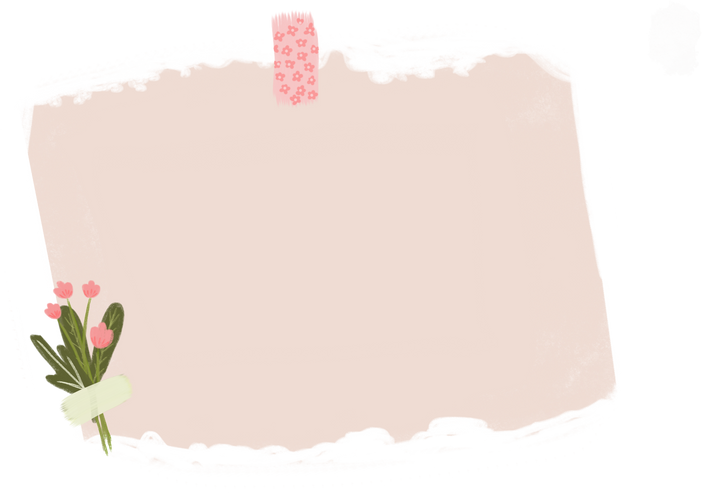 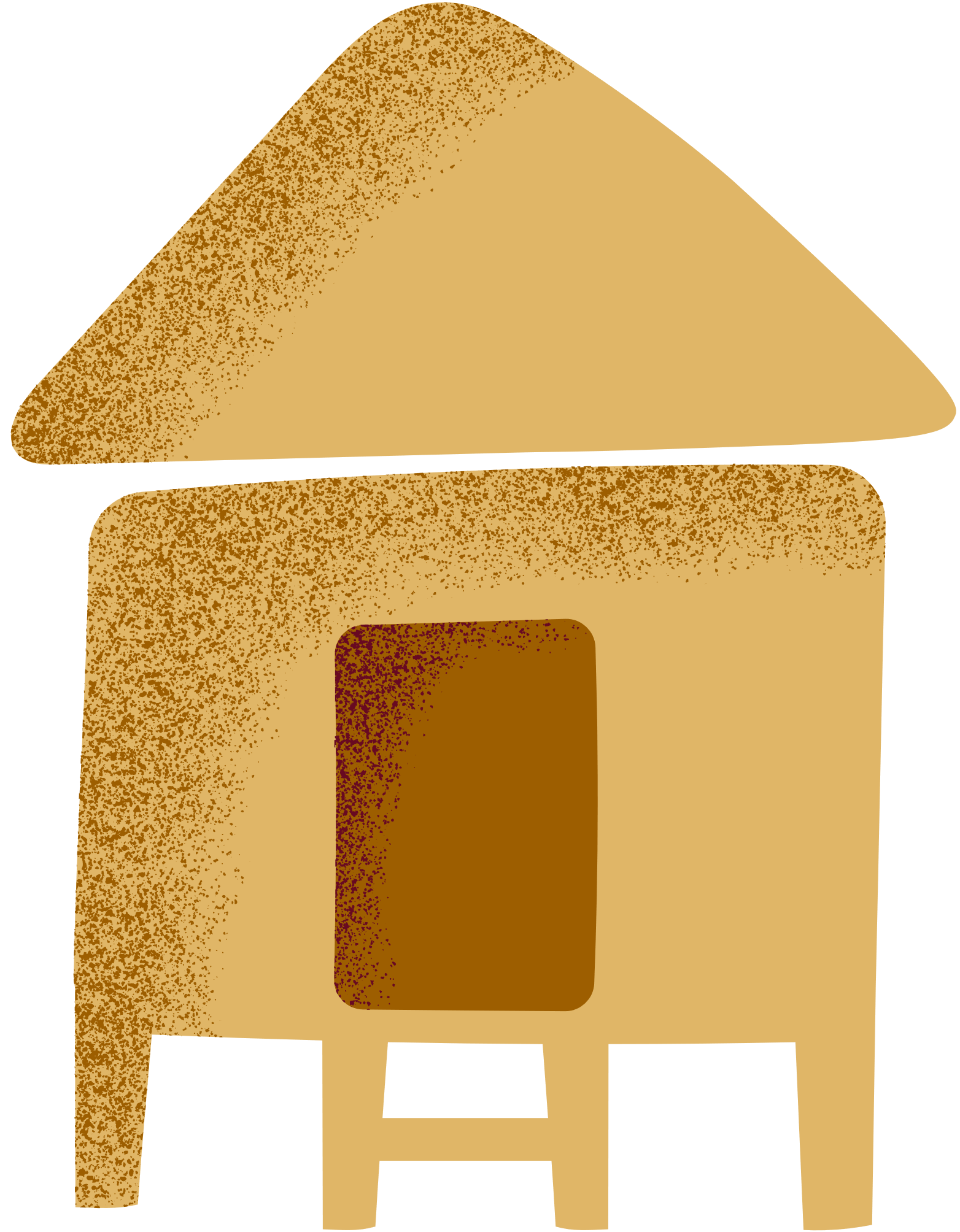 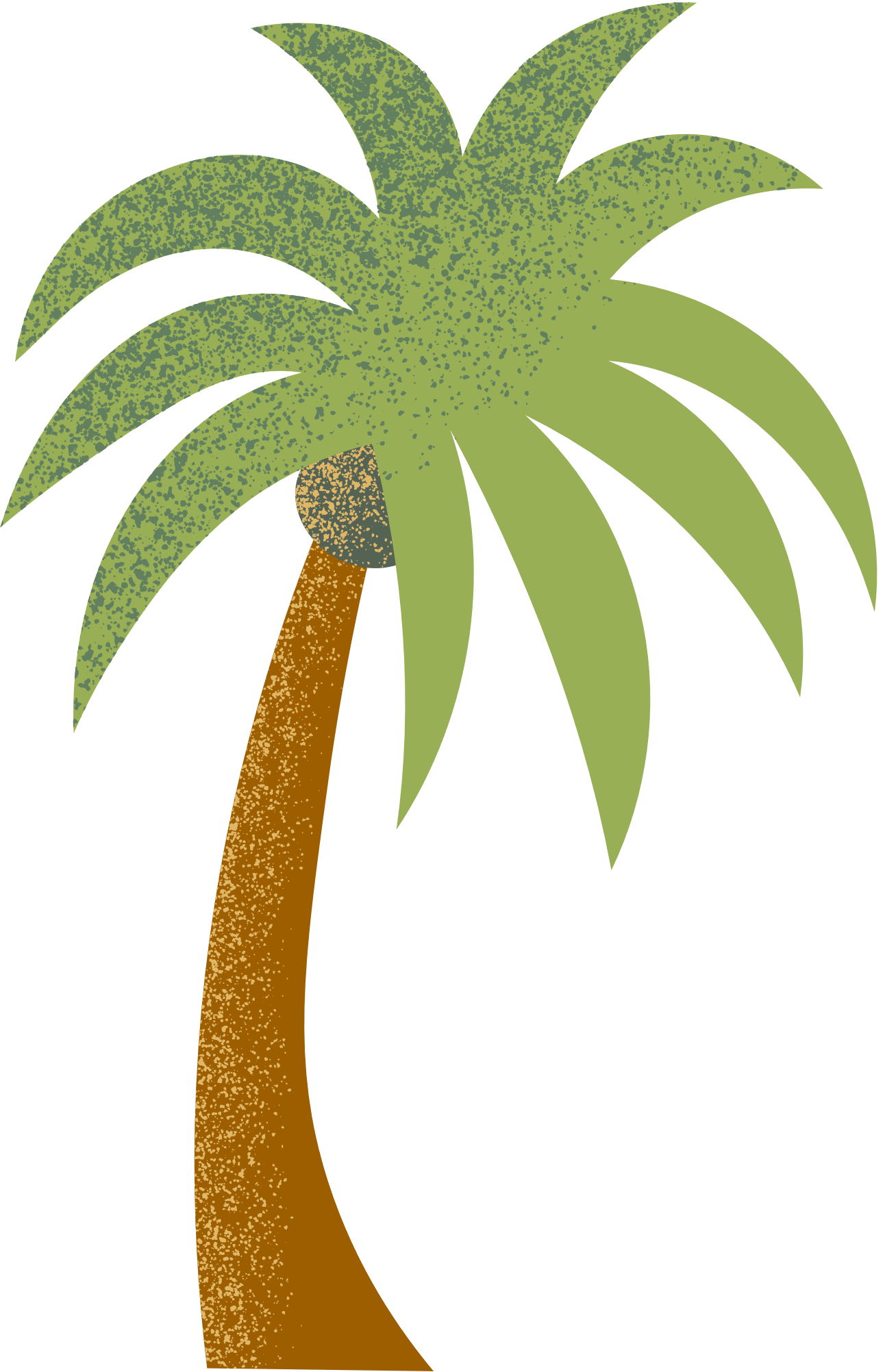 “Tưởng như có thể sờ được, nắm được những làn hương ấy.”
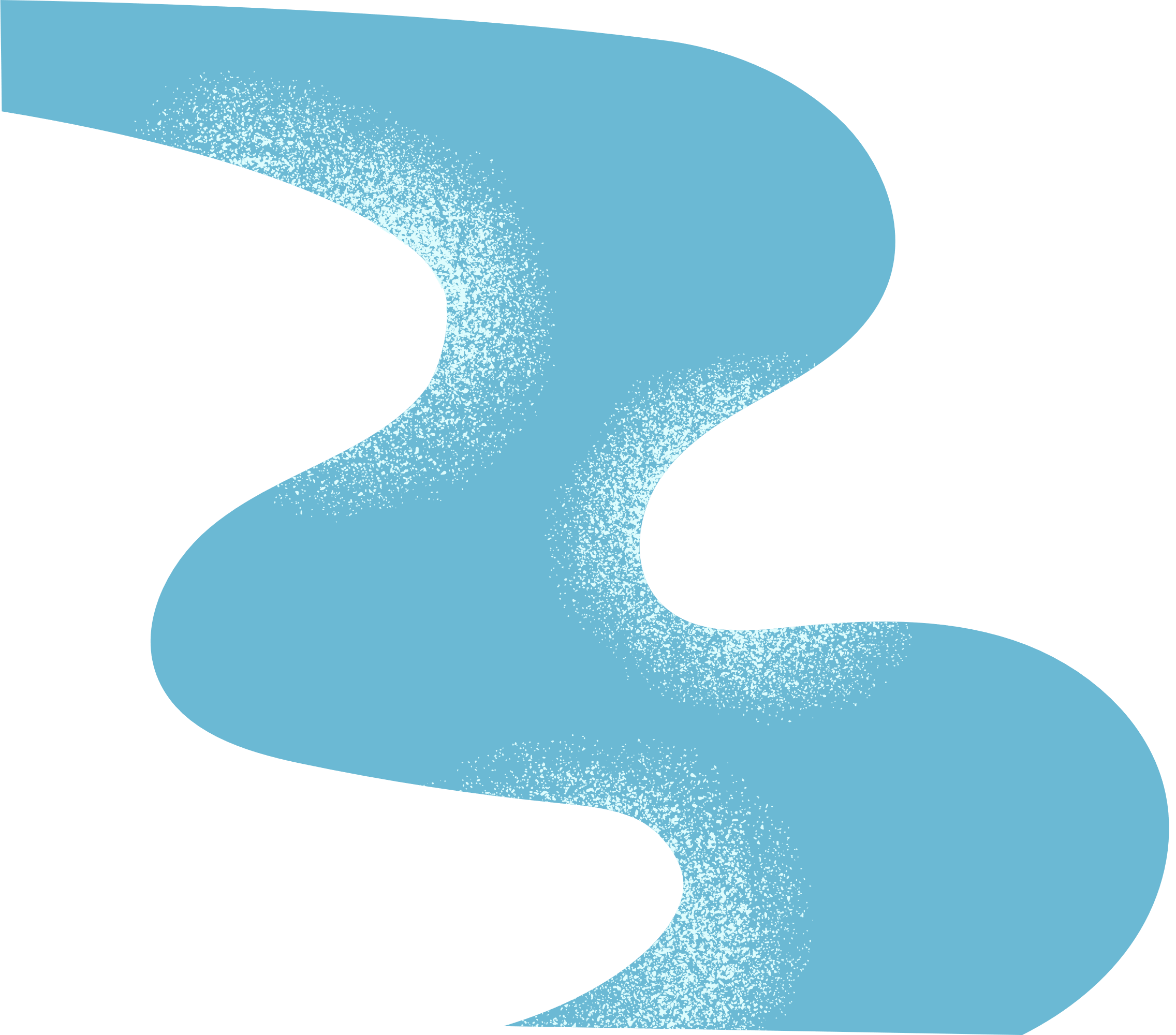 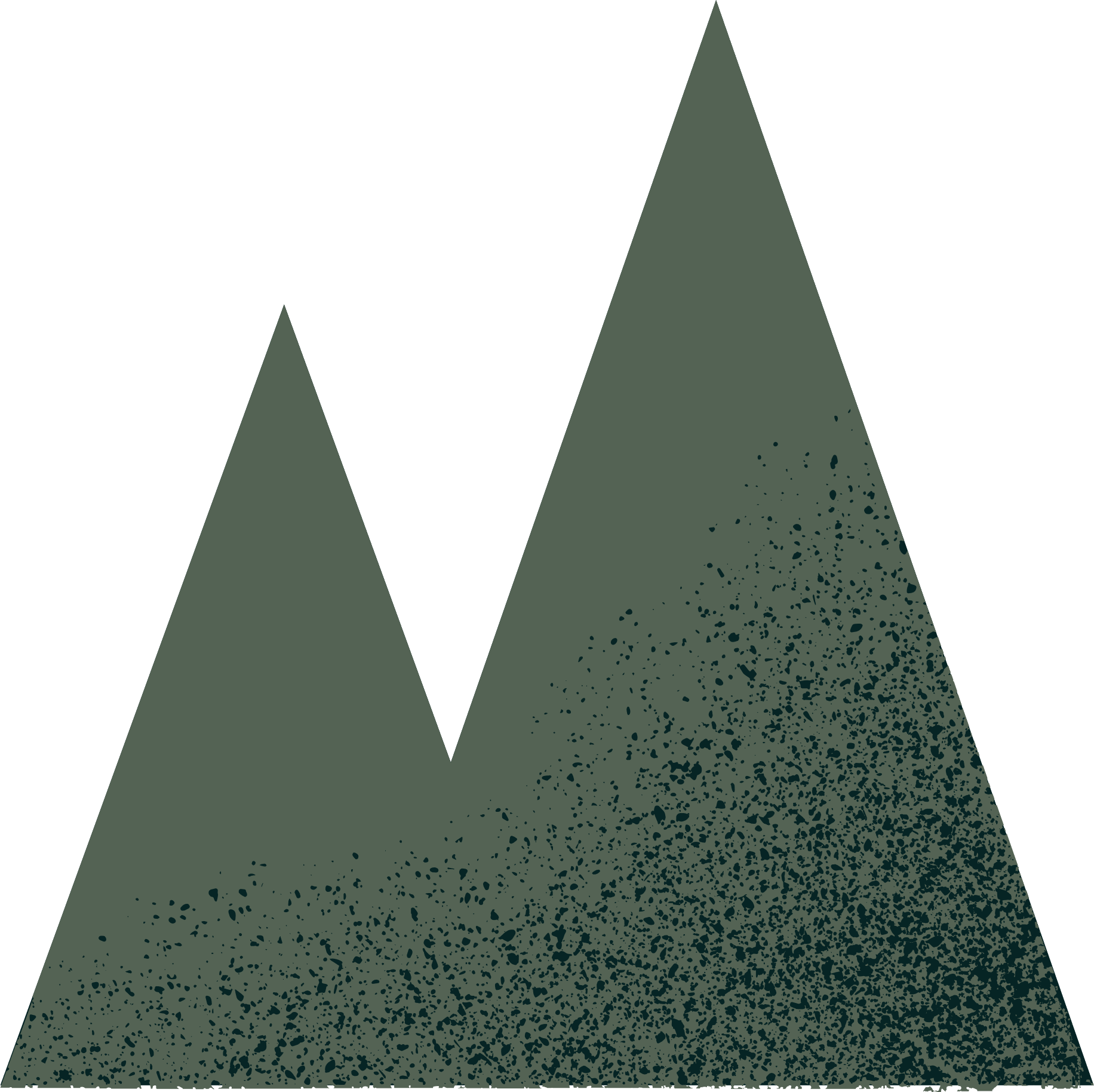 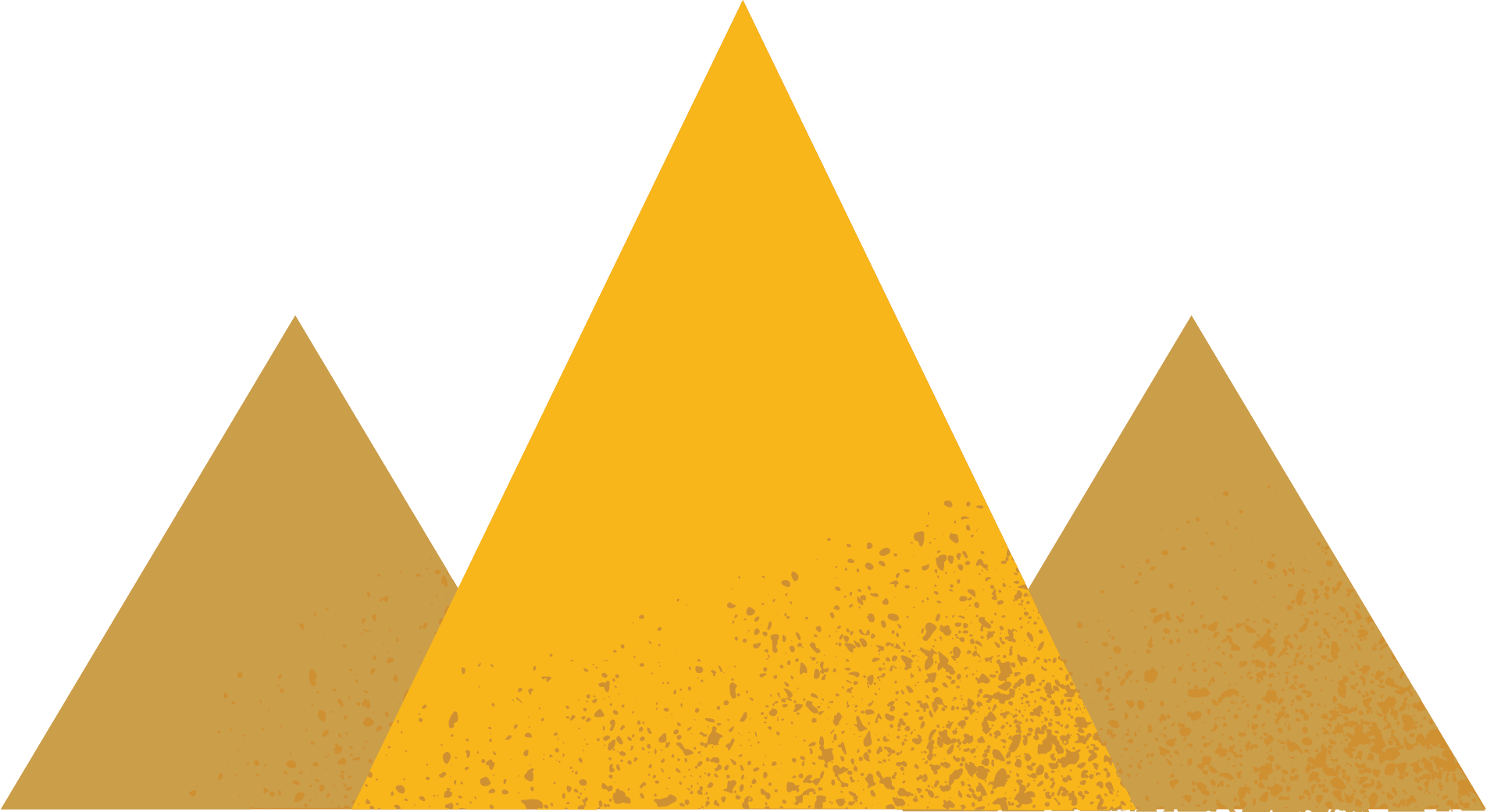 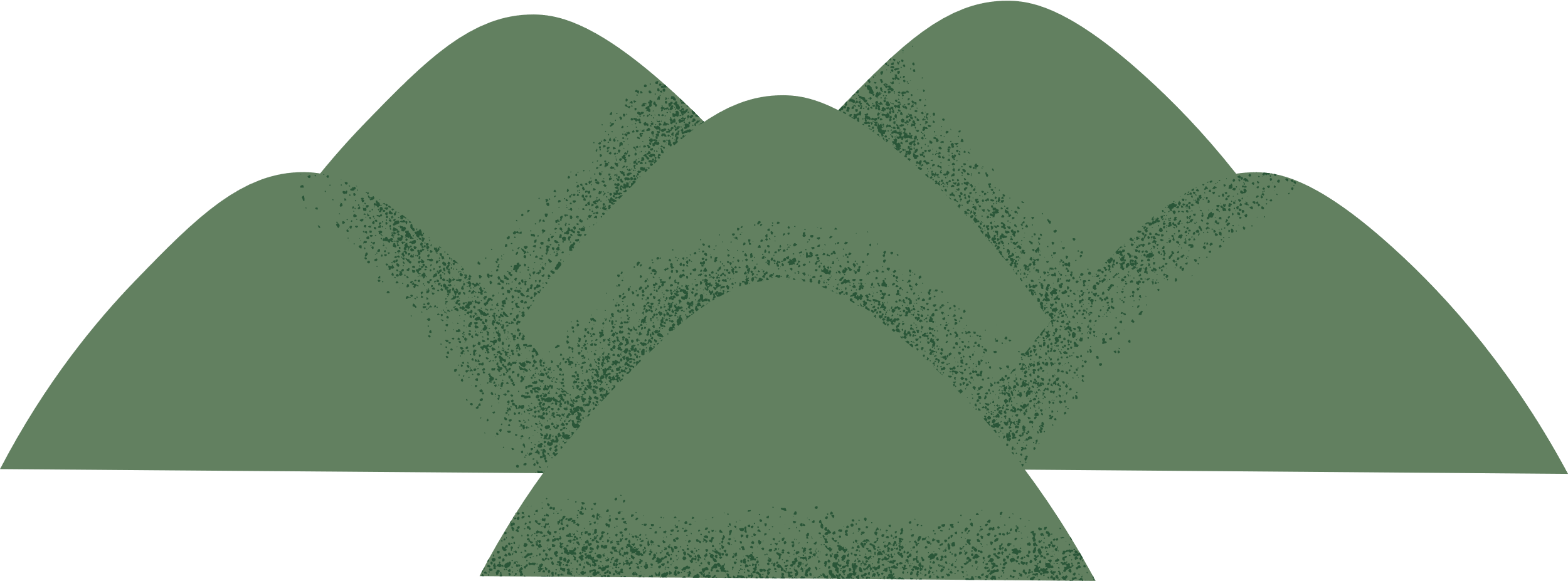 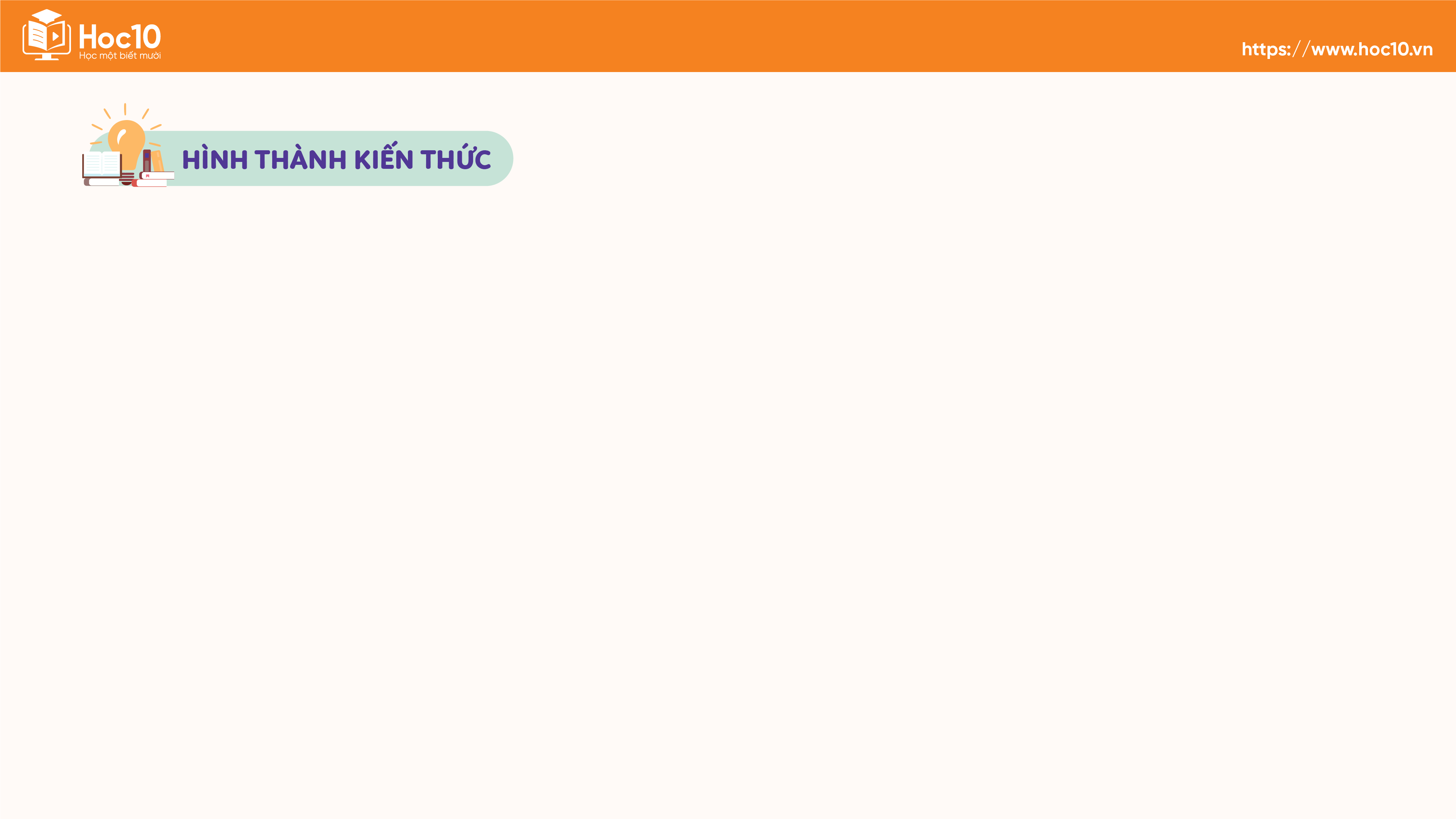 2. Đọc hiểu
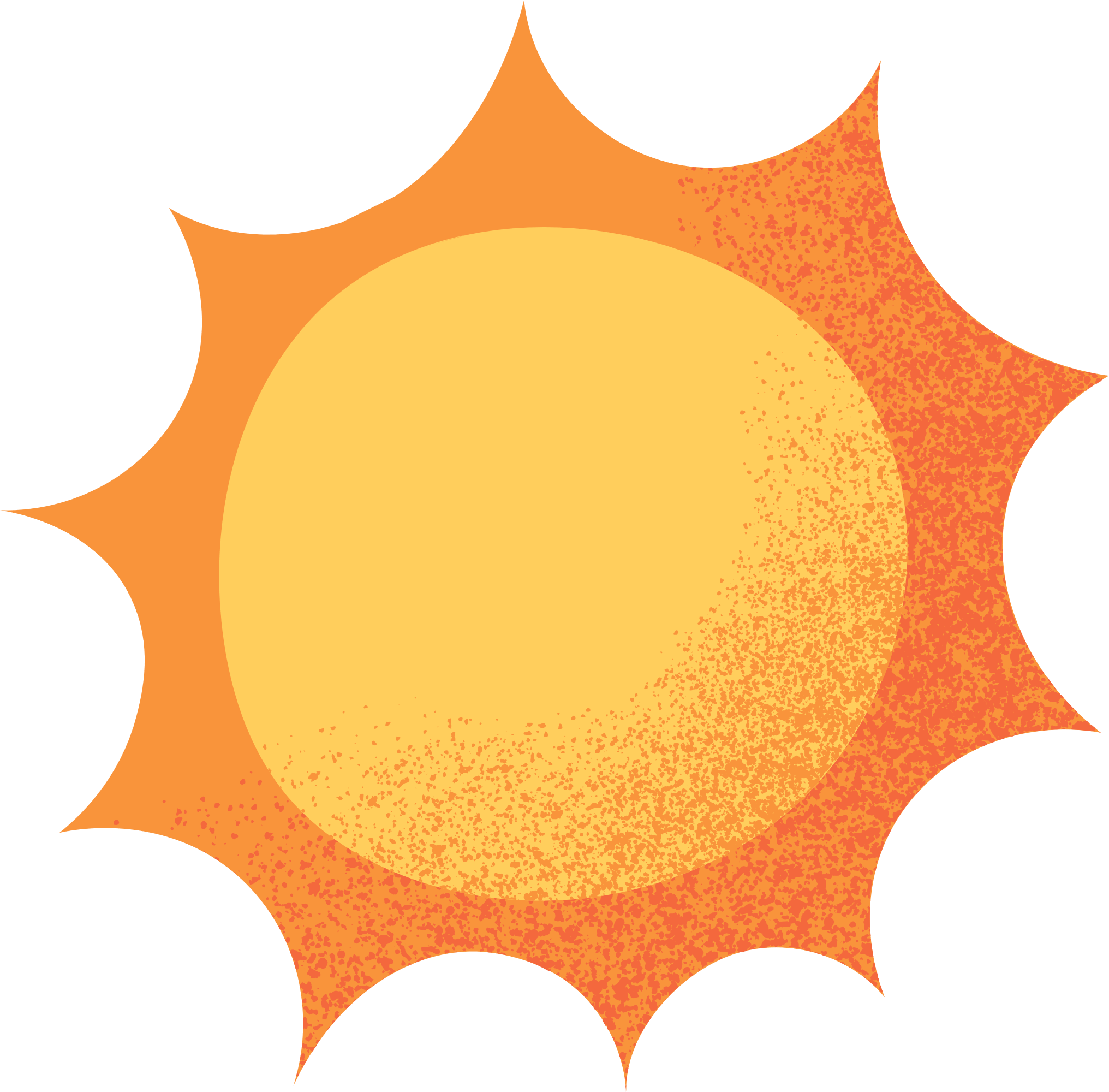 Tìm hiểu các từ gợi tả, gợi cảm:
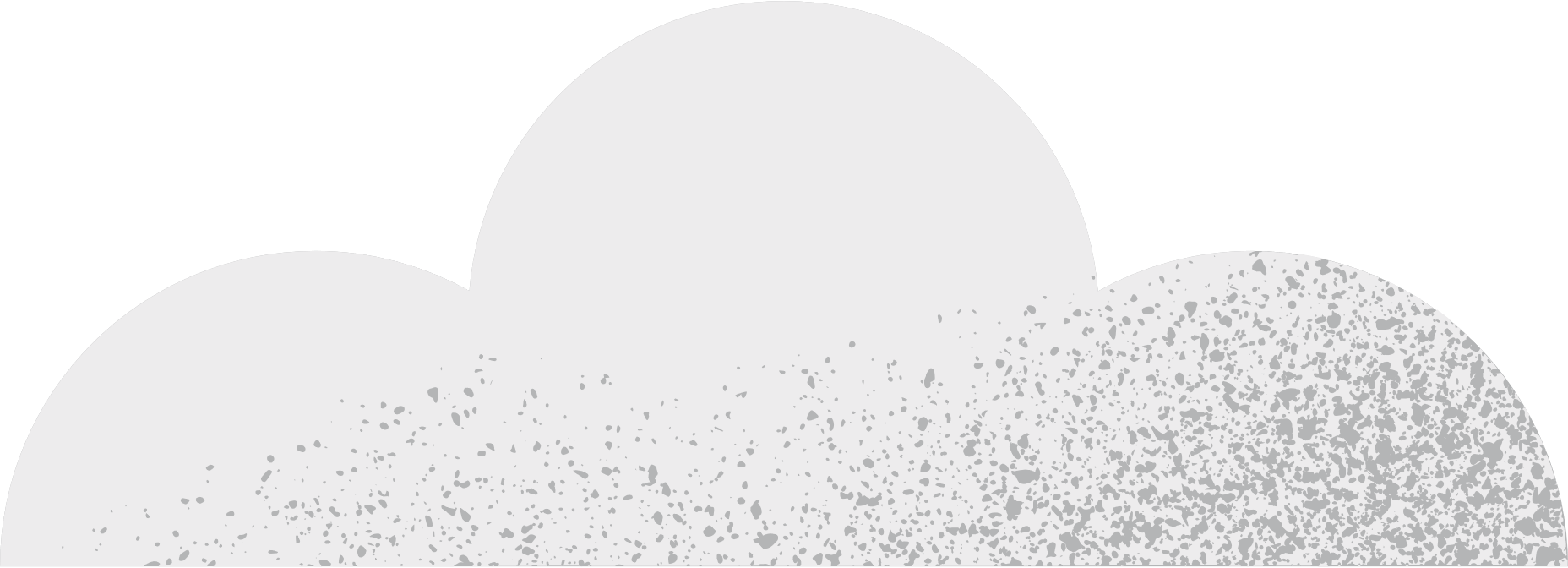 Tả mùi hương mộc mạc nhưng thấm đẫm, khó phai nhạt.
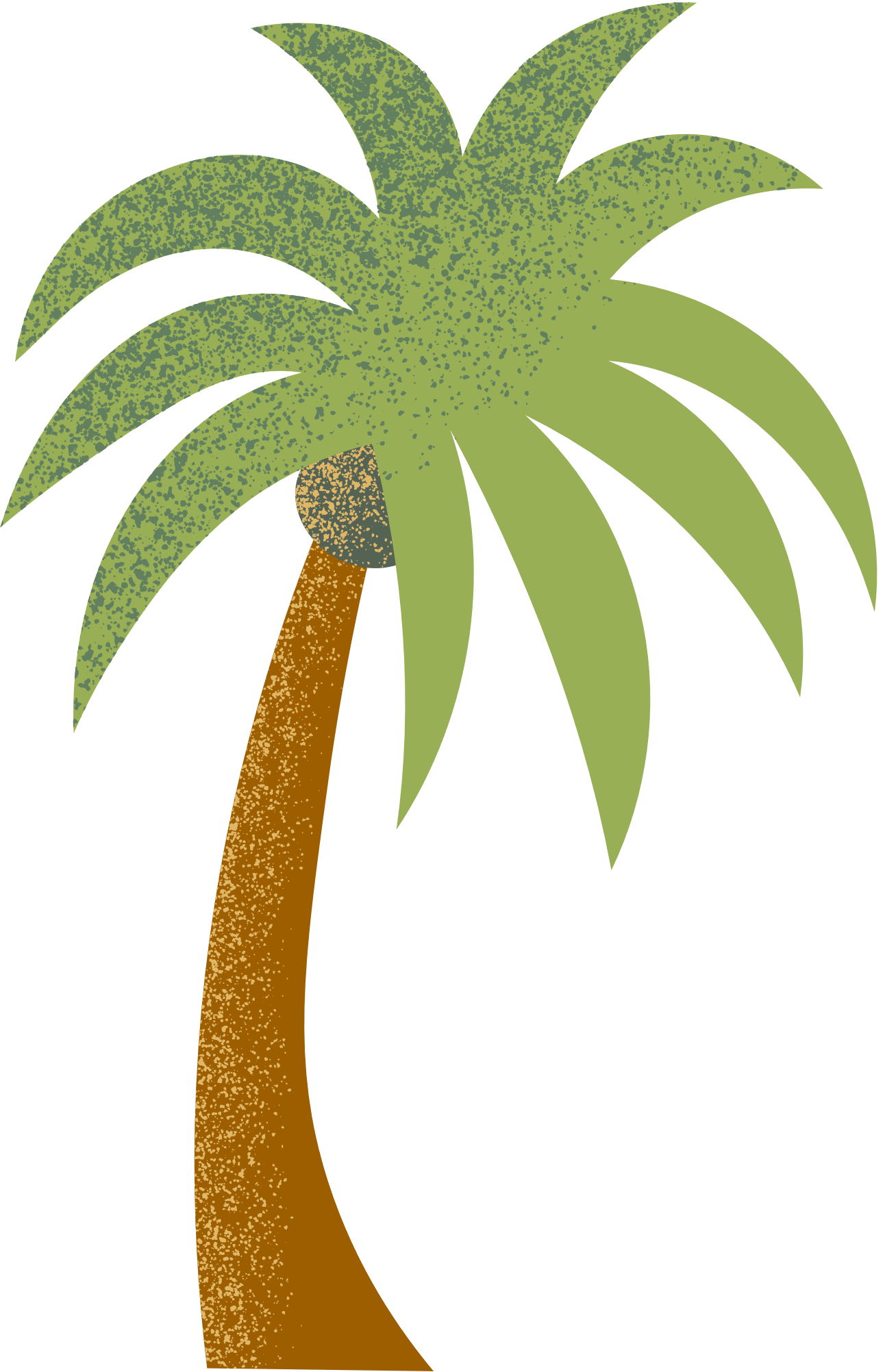 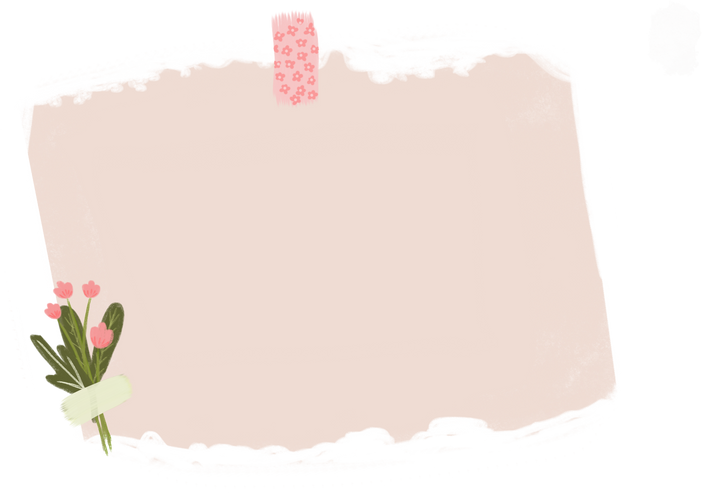 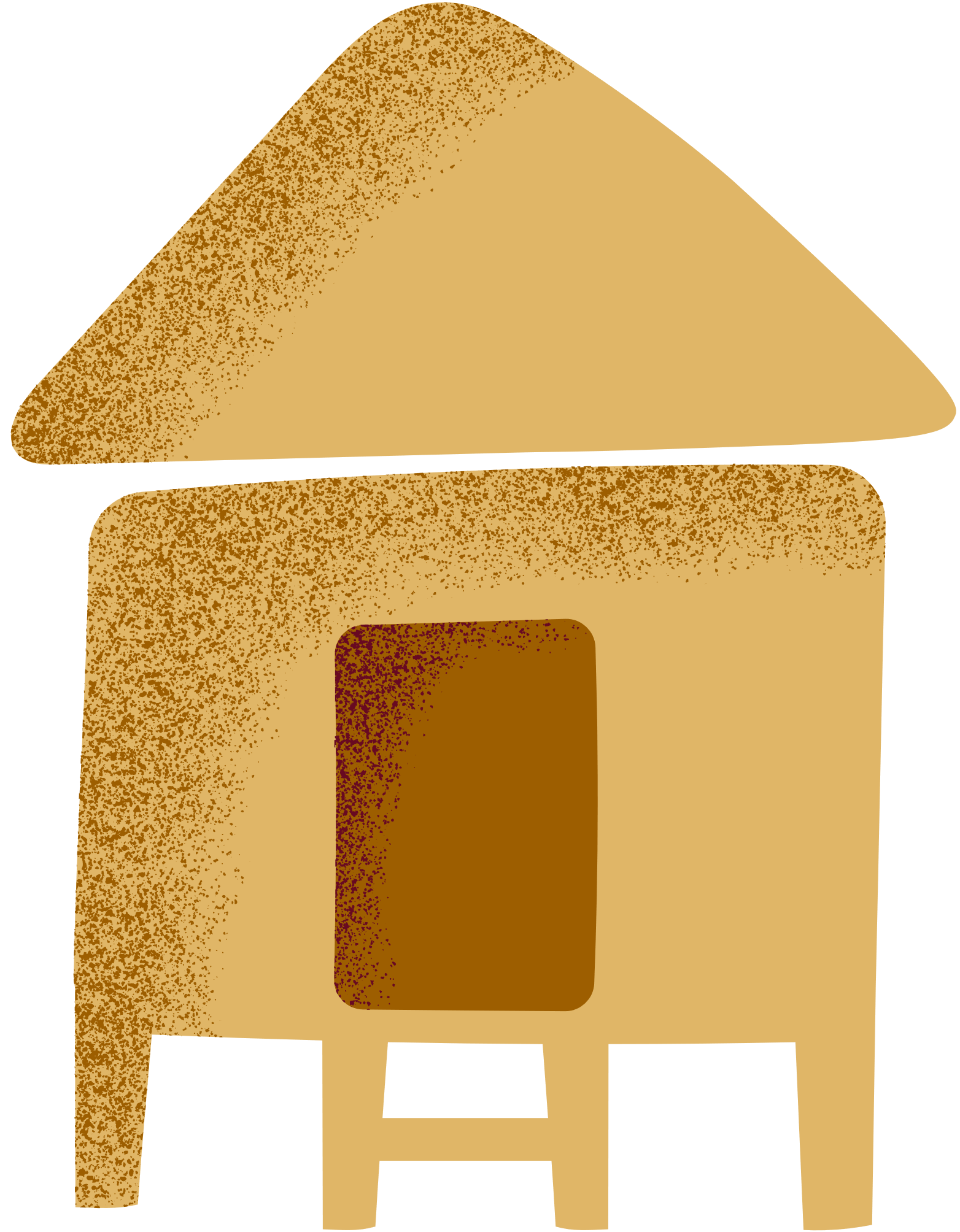 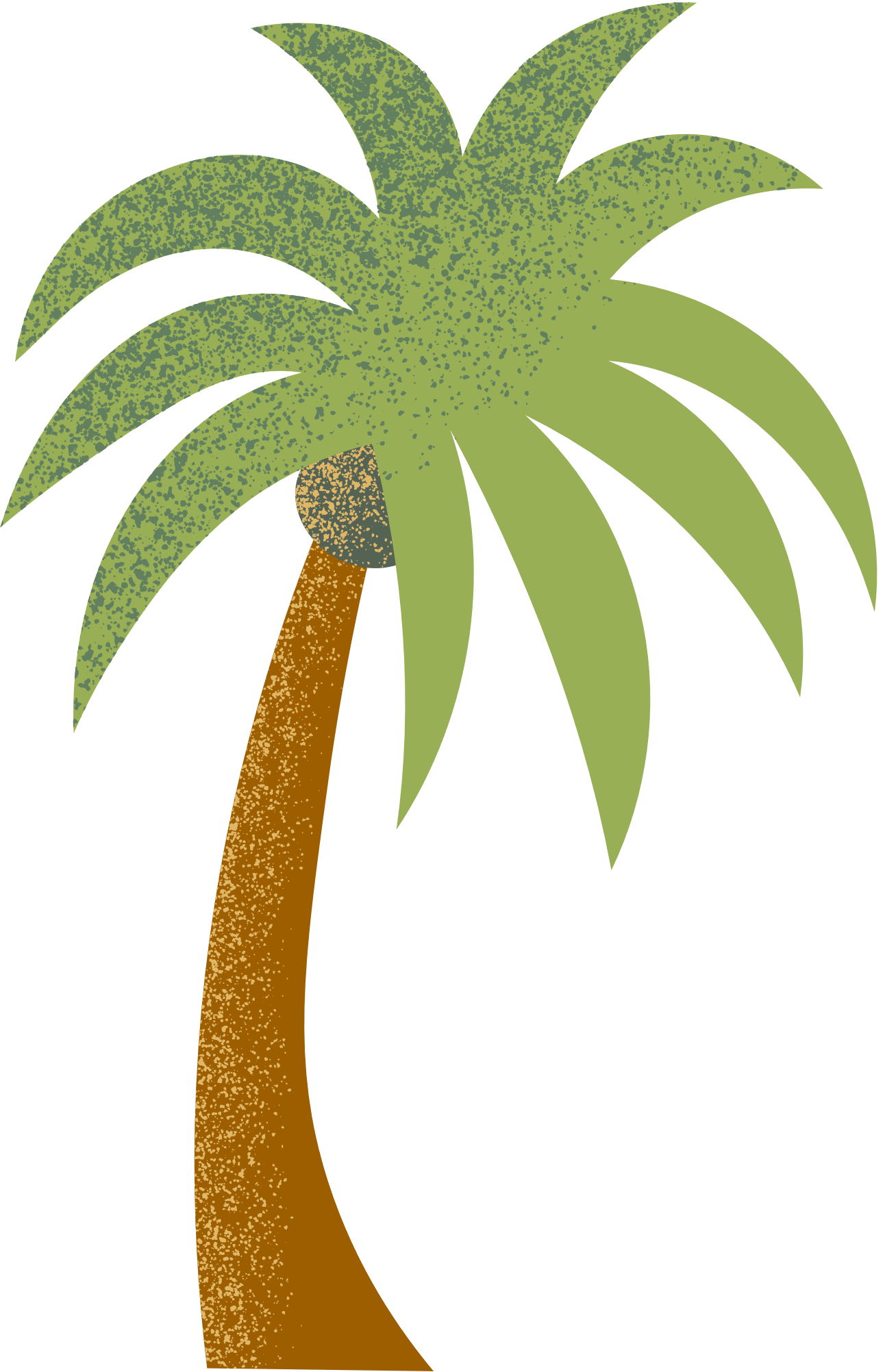 “Ngắt một cái lá ... hai tay mình cũng đượm mùi thơm mãi không thôi.”
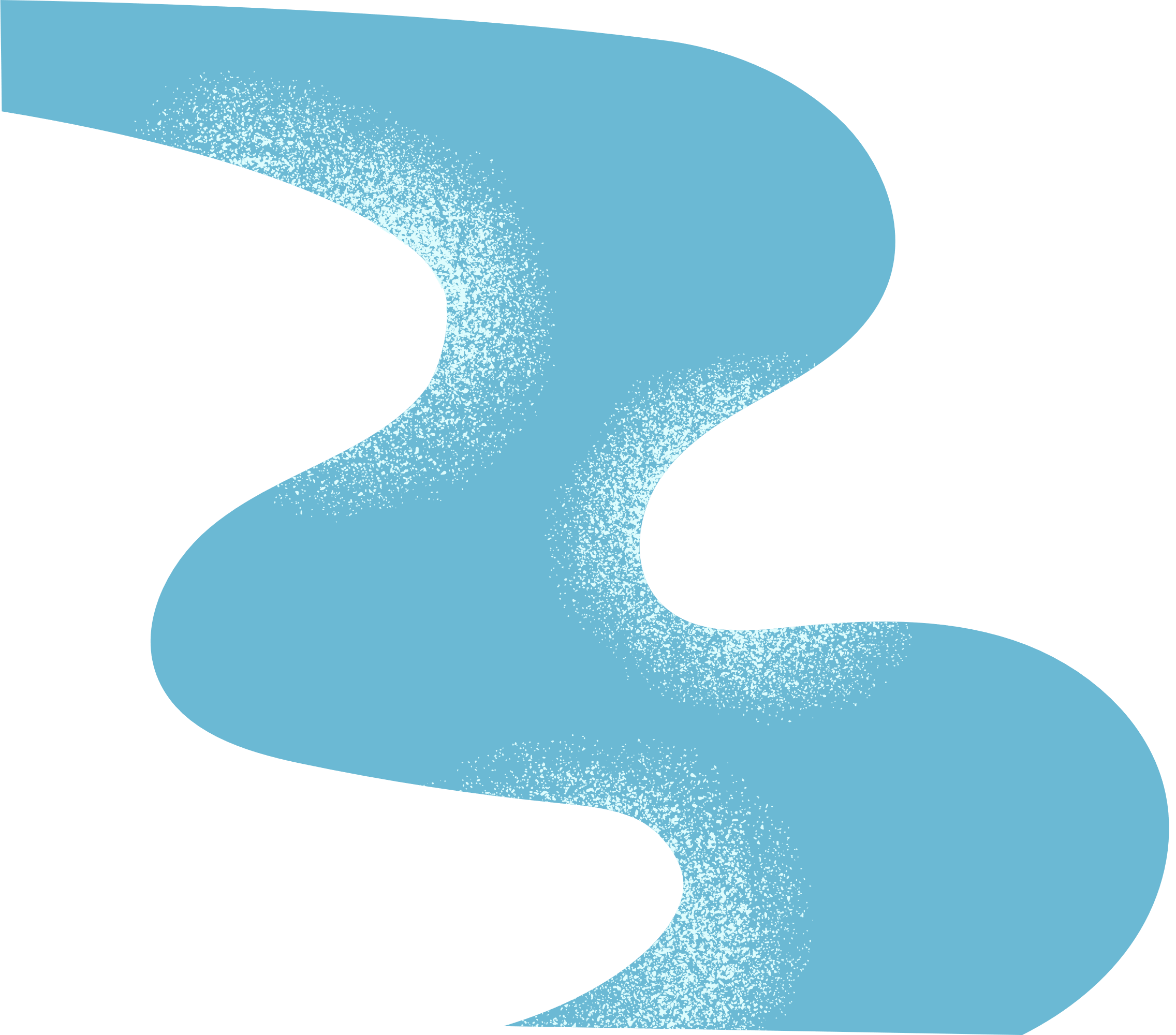 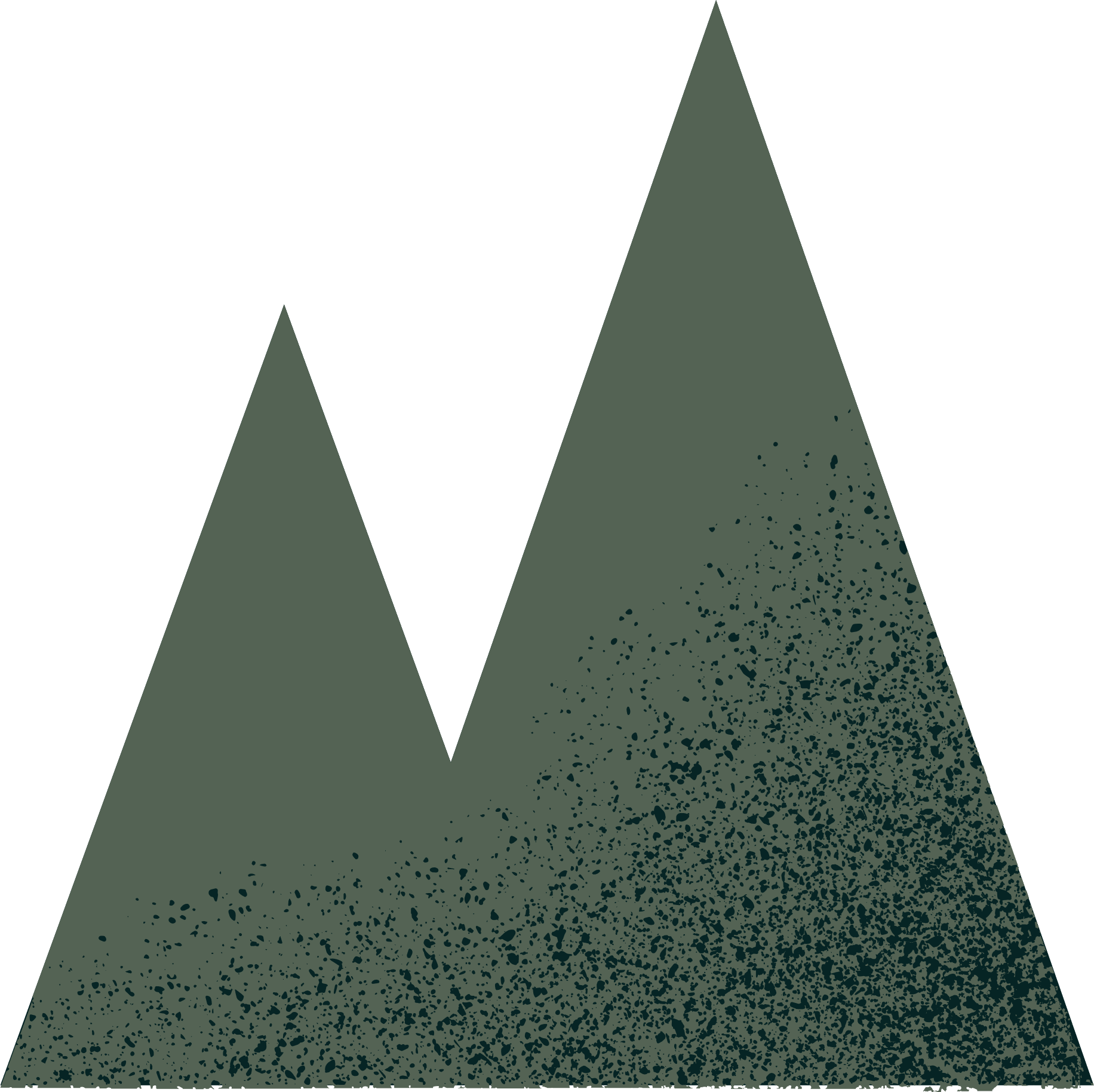 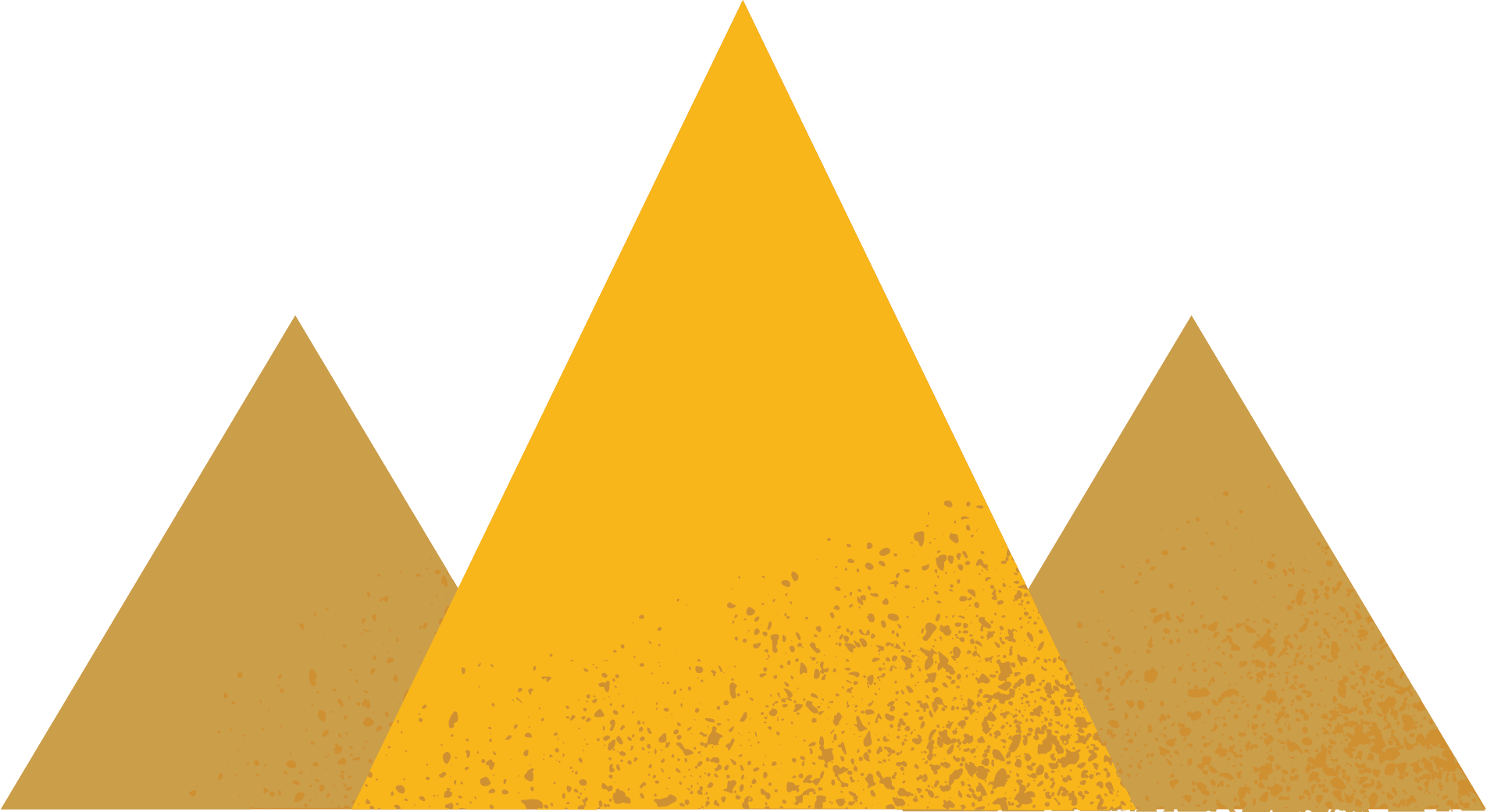 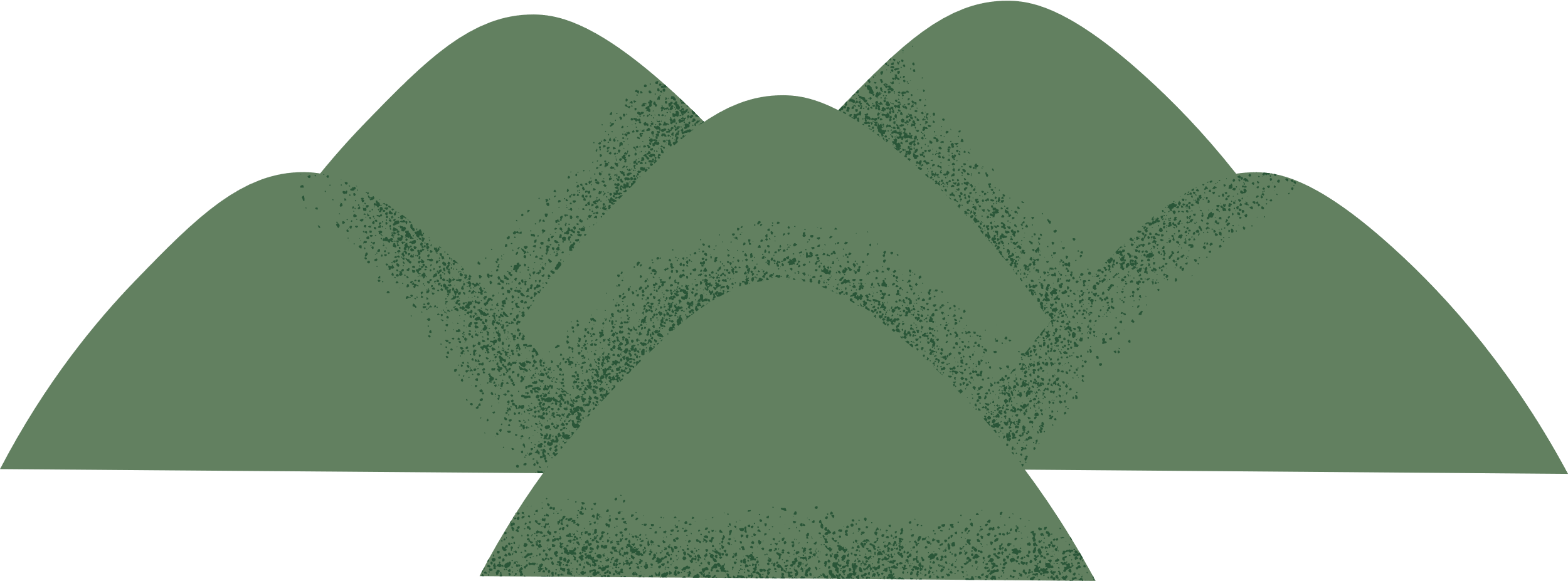 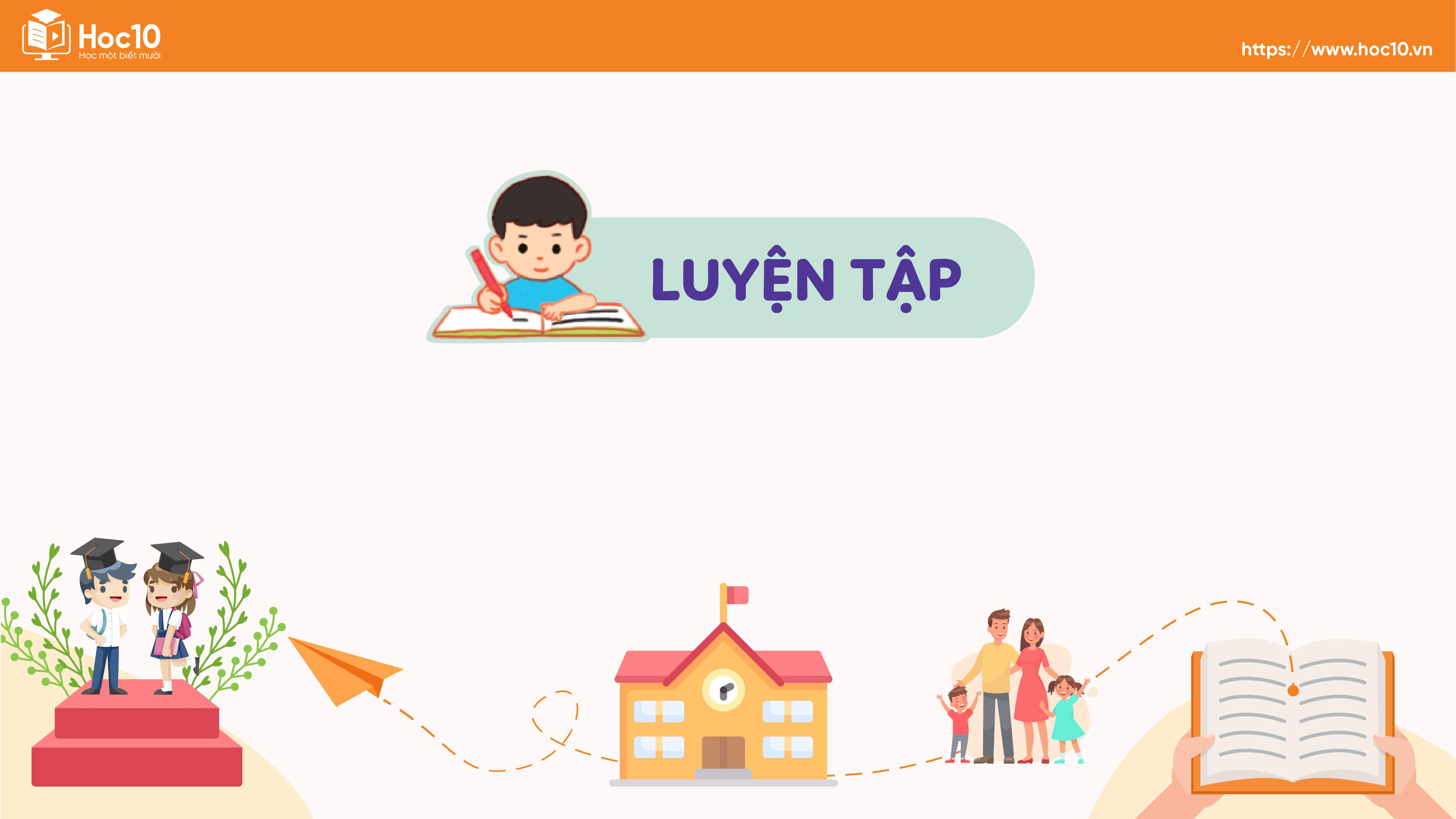 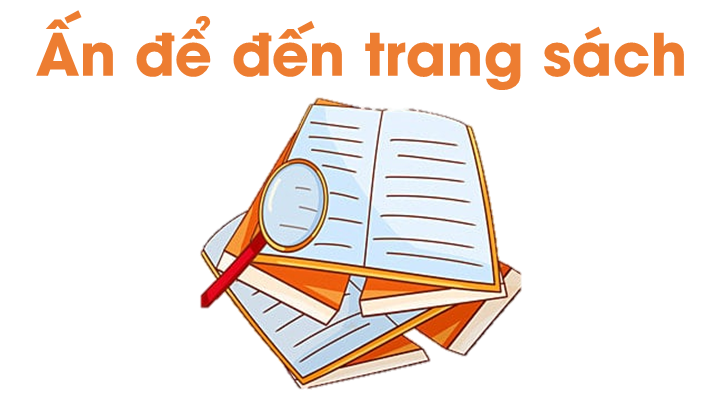 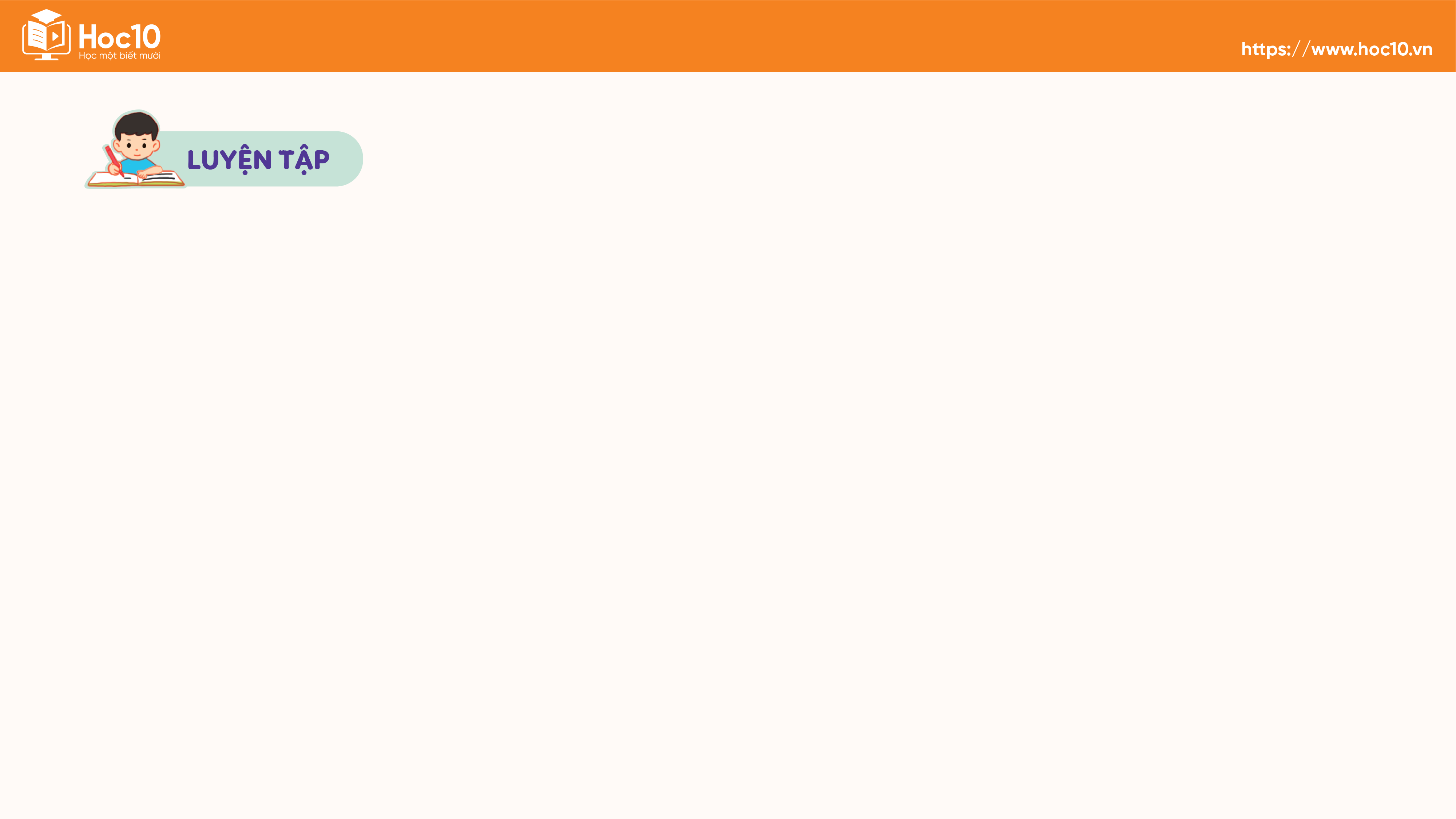 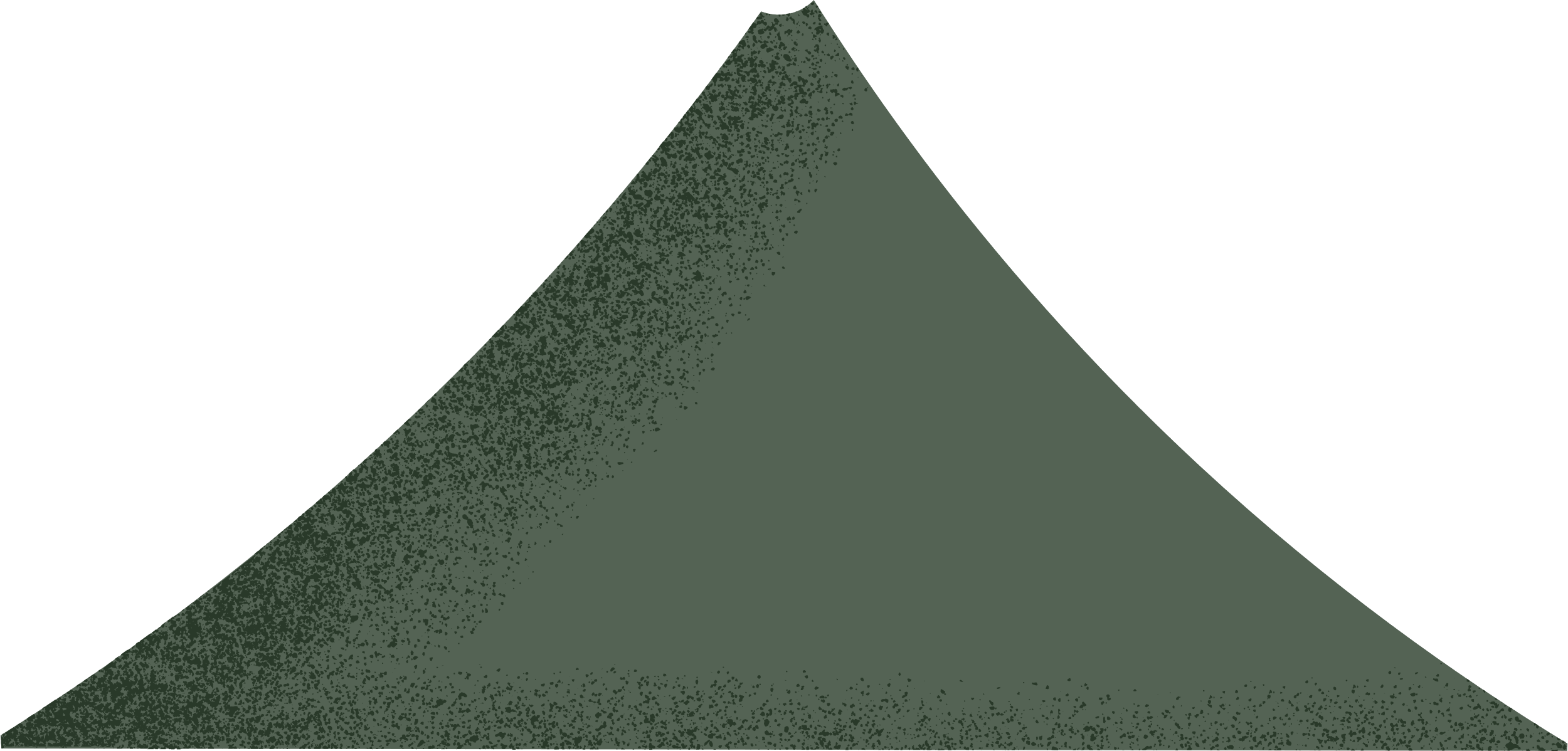 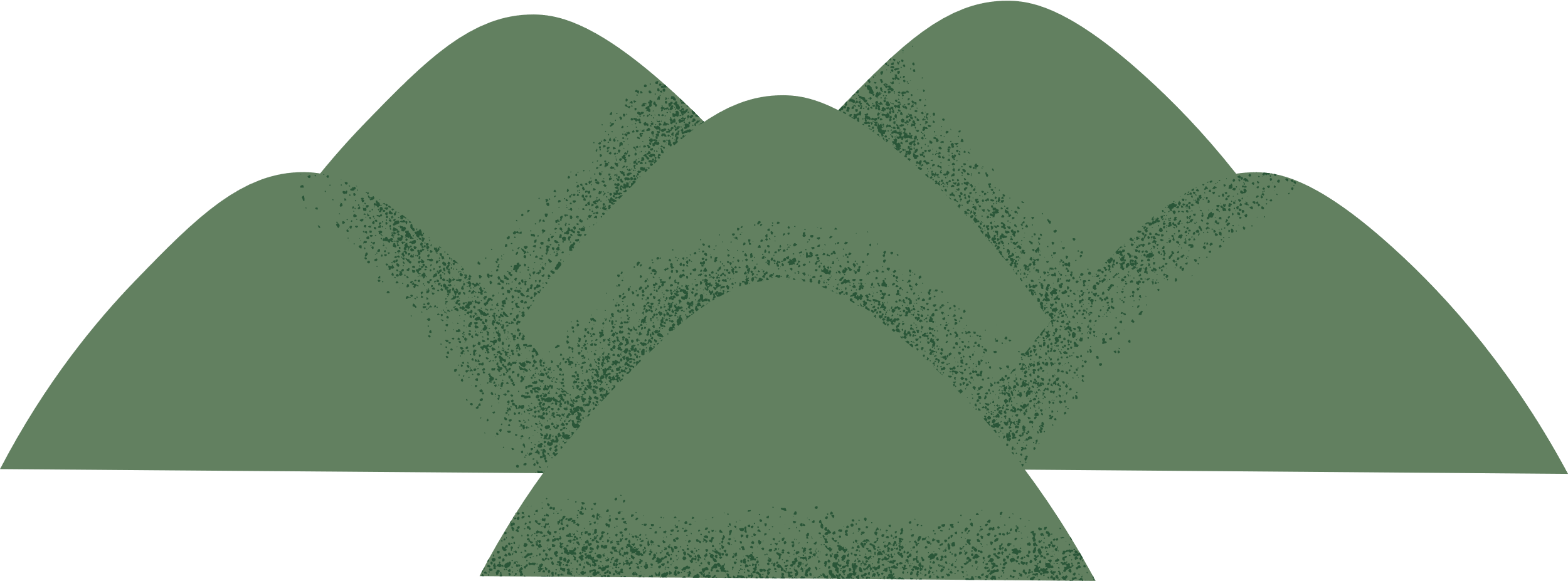 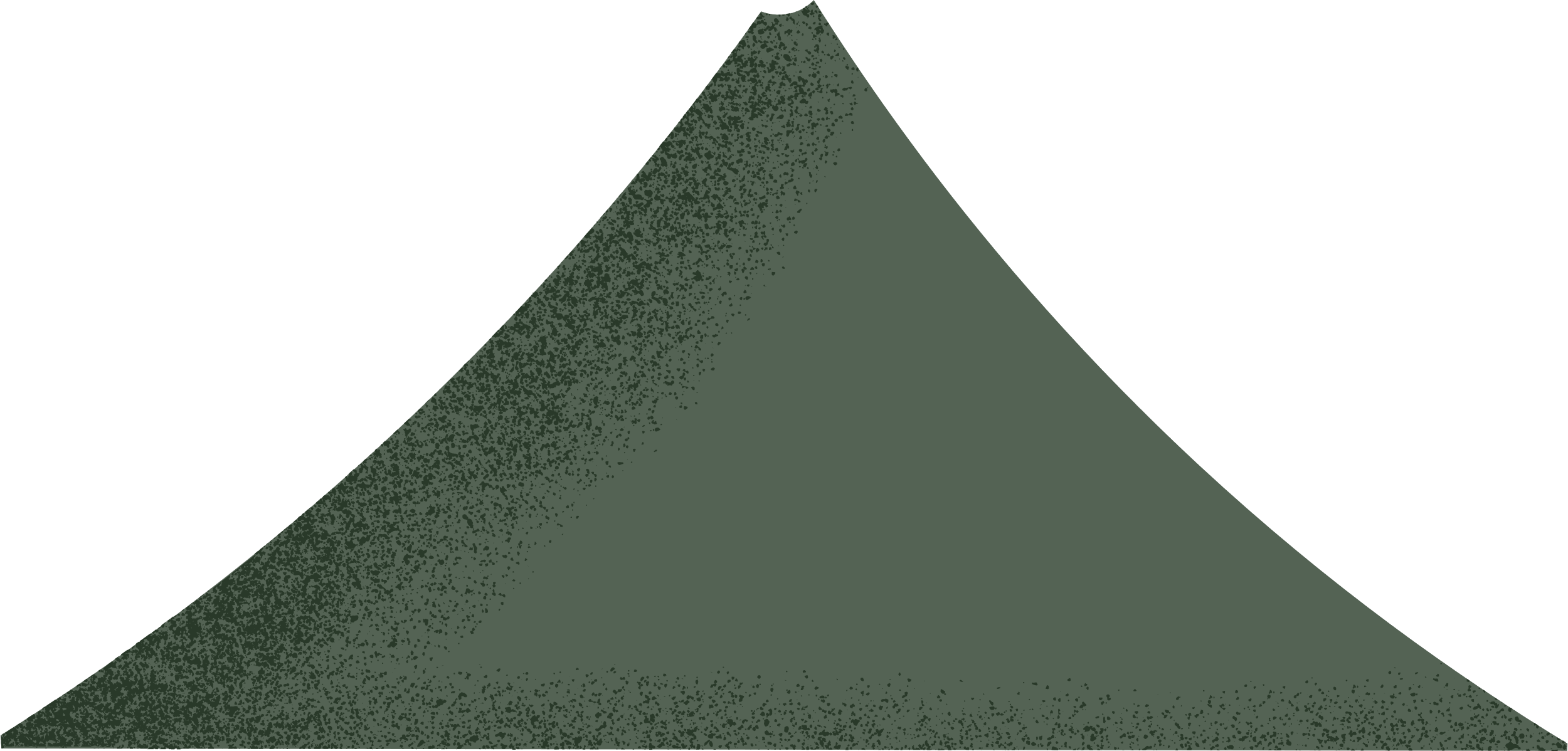 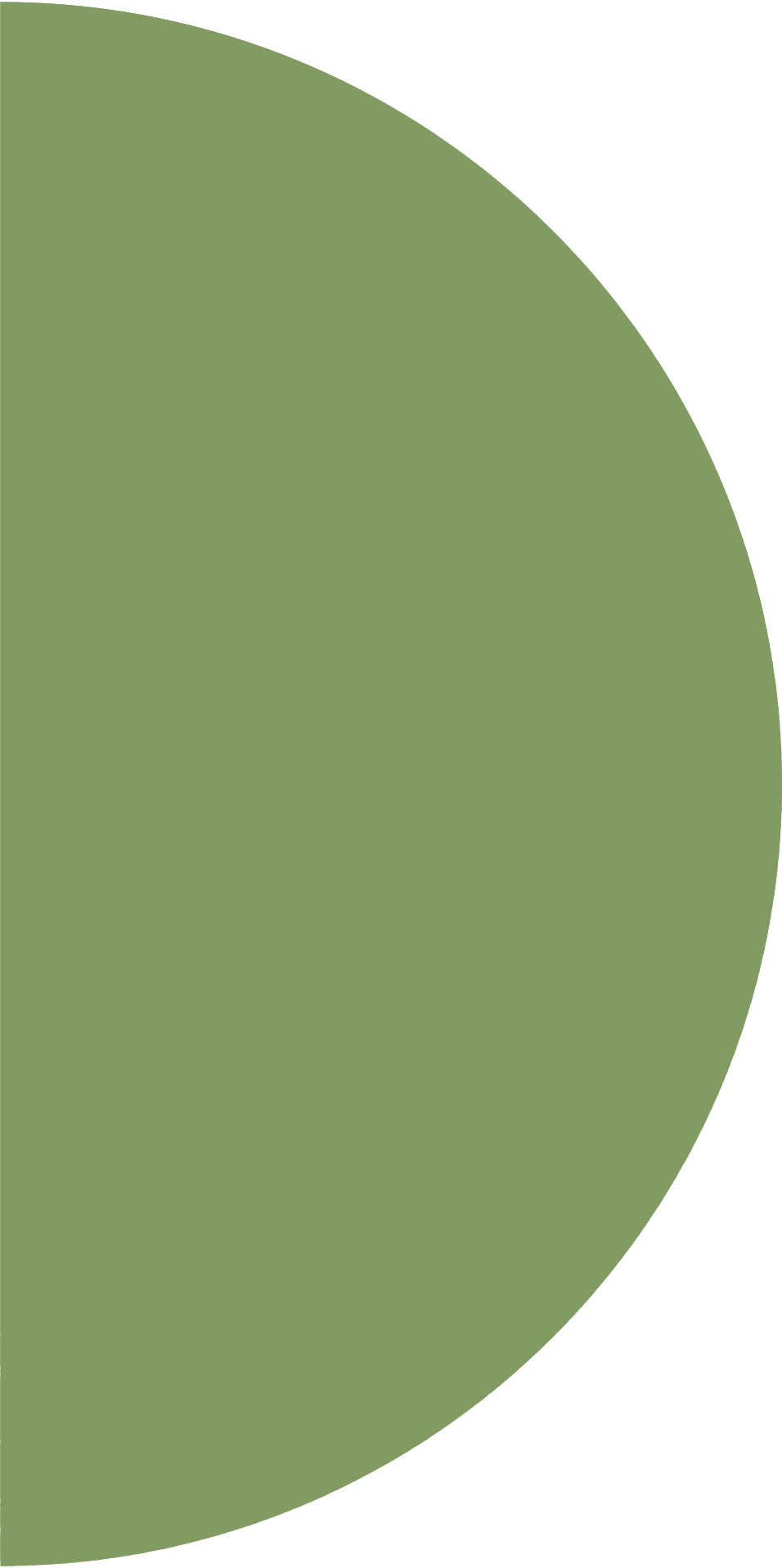 1. Tìm hiểu đề - làm bài tập
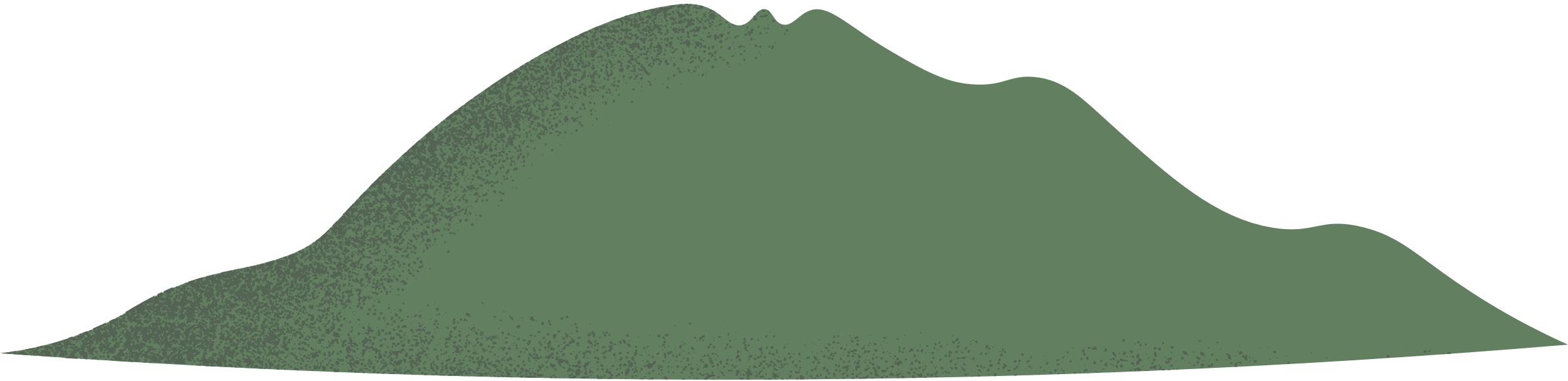 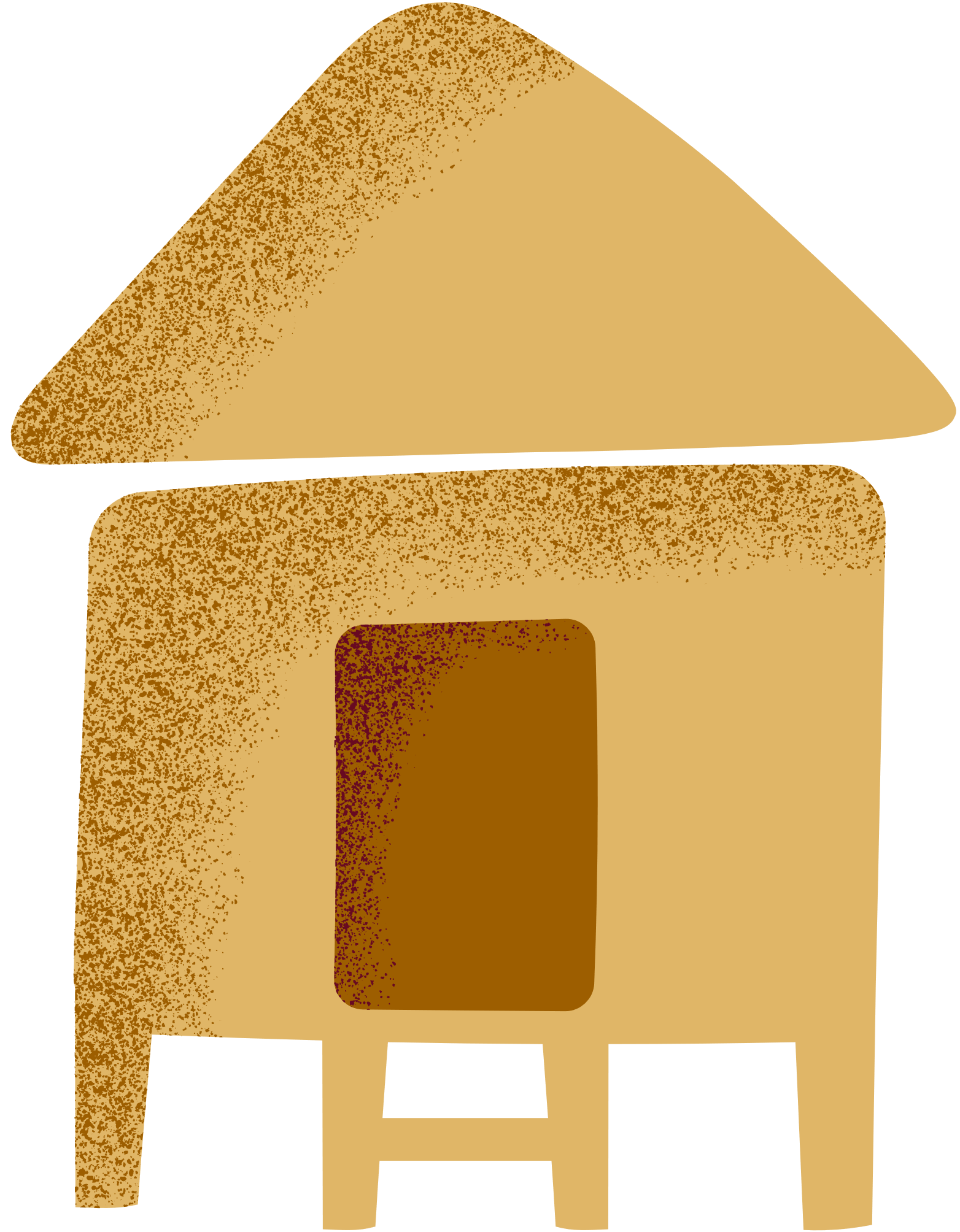 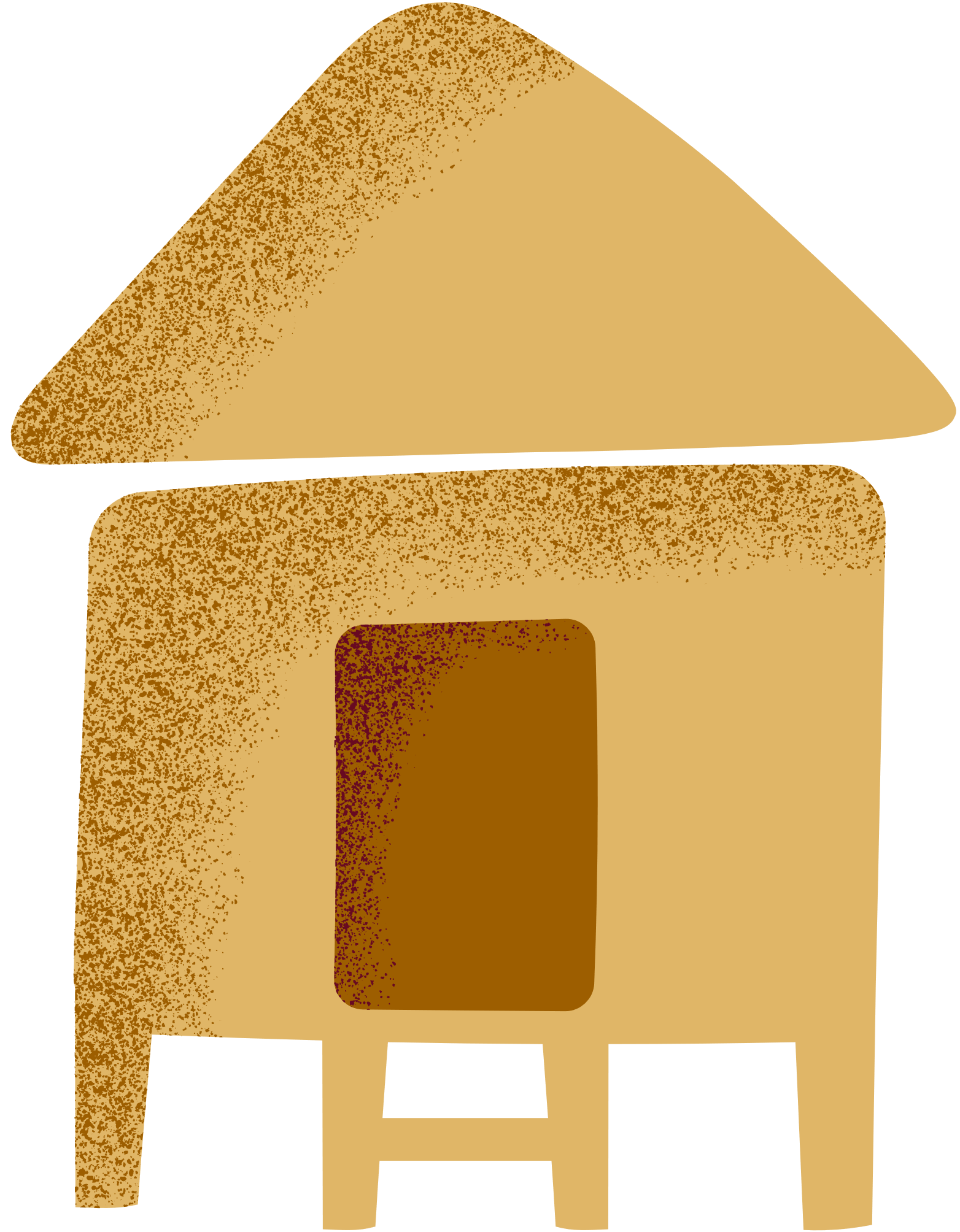 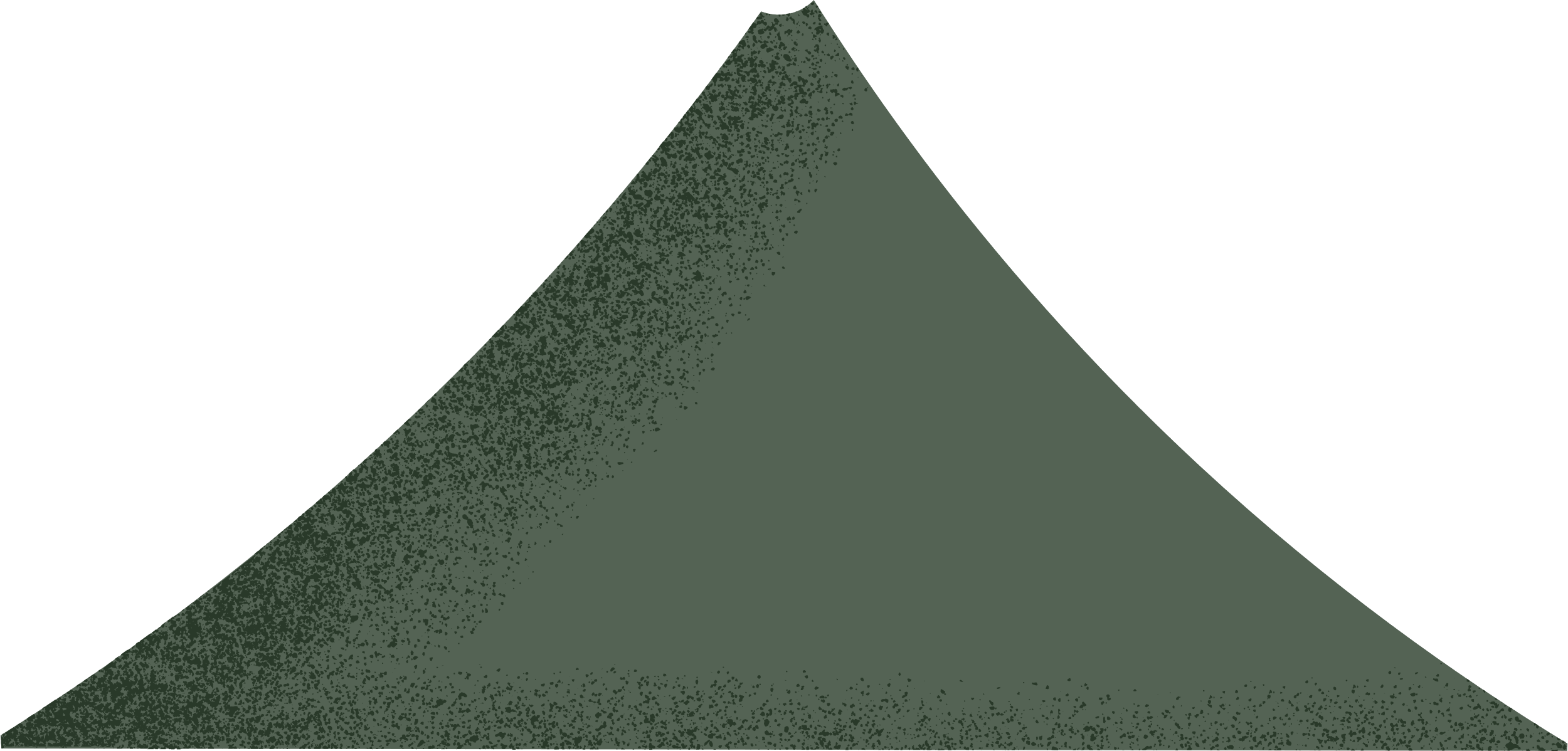 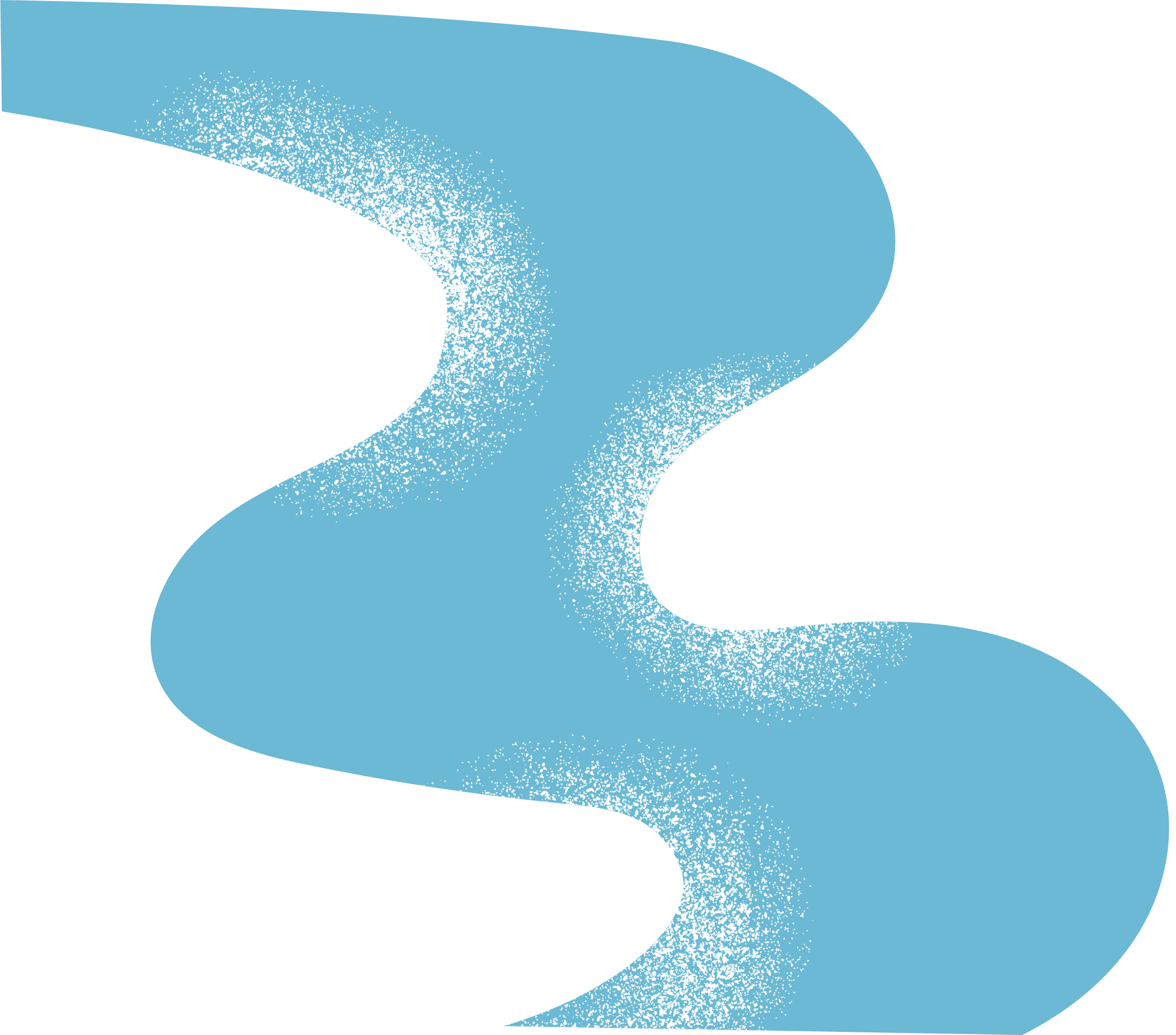 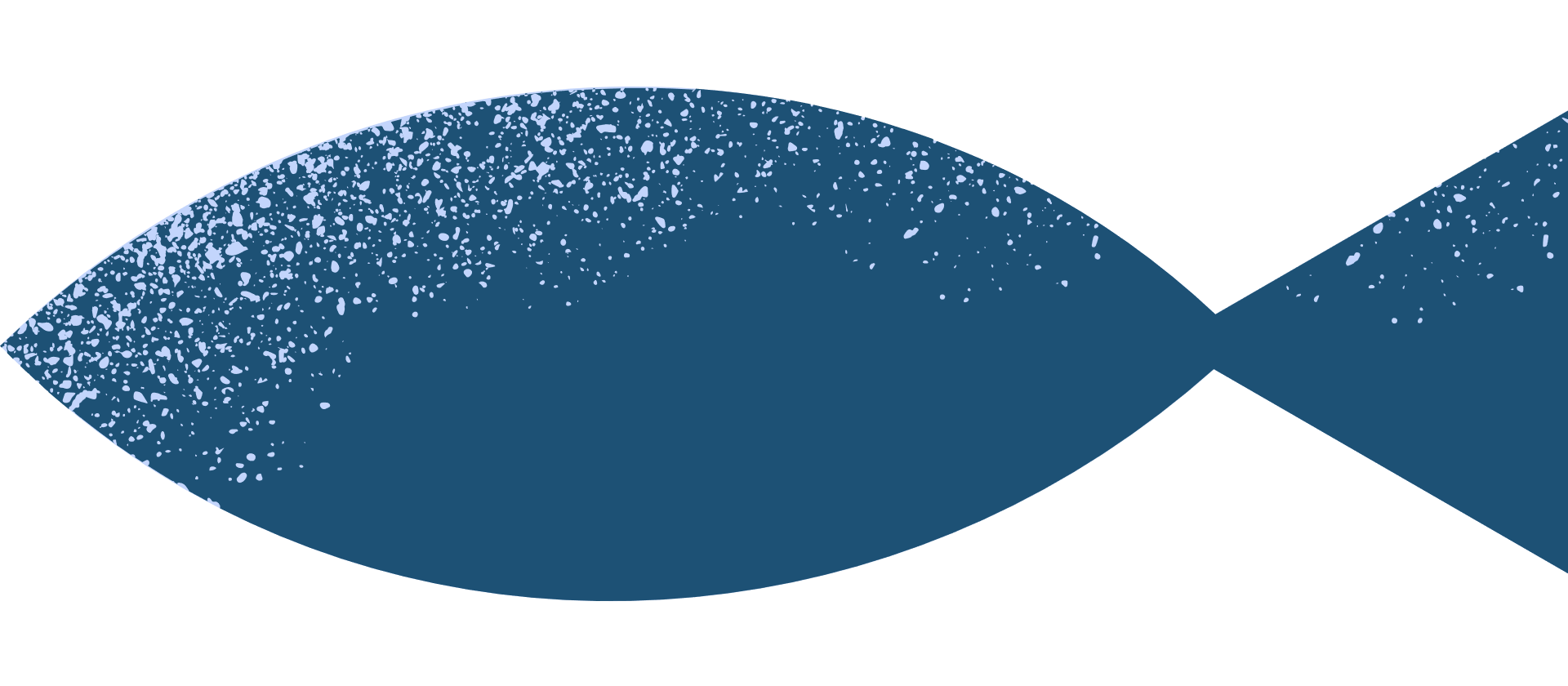 BT1: Đọc câu sau và hoàn chỉnh bảng so sánh ở bên dưới:
“Tôi cứ muốn căng lồng ngực ra mà hít thở đến no nê những mùi thơm ấy, giống như thuở nhỏ hít hà hương thơm từ nồi cơm gạo mới mẹ bắc ra”.
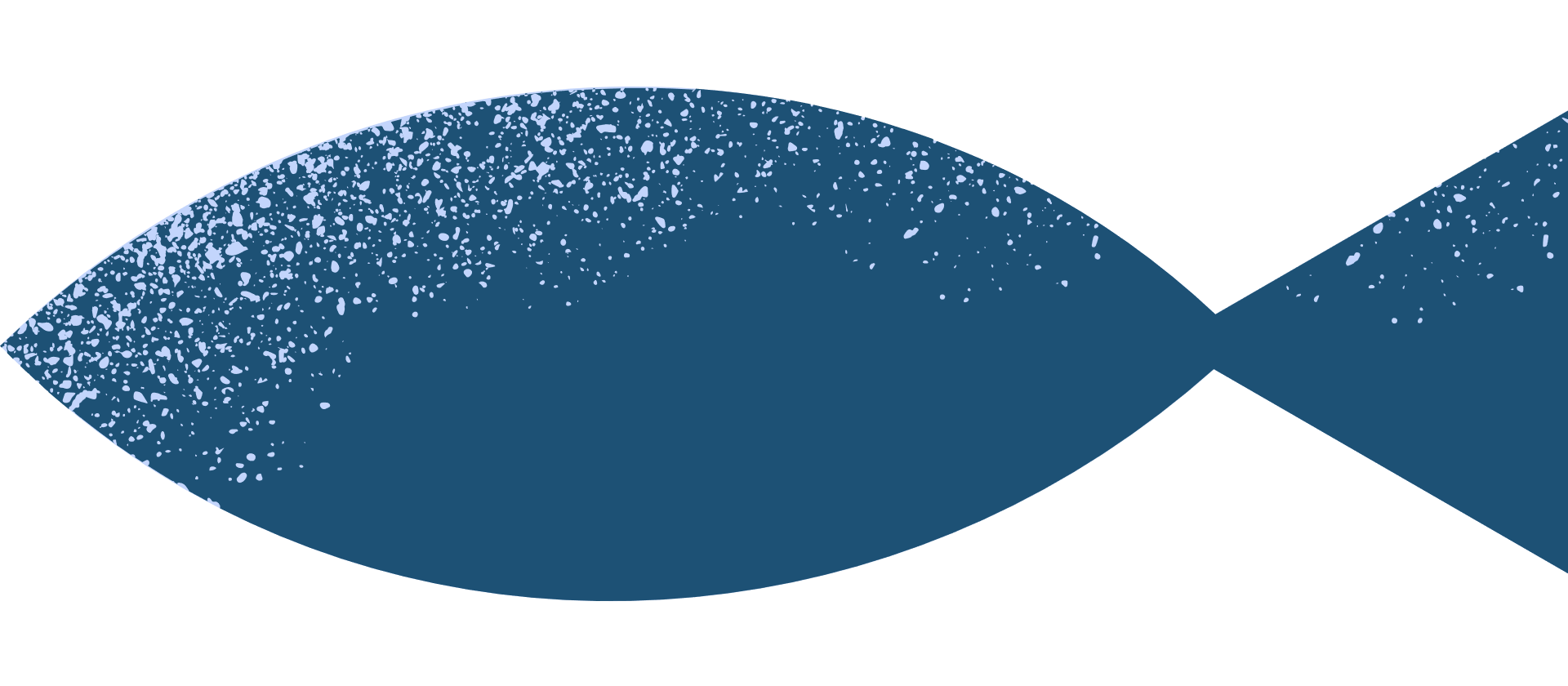 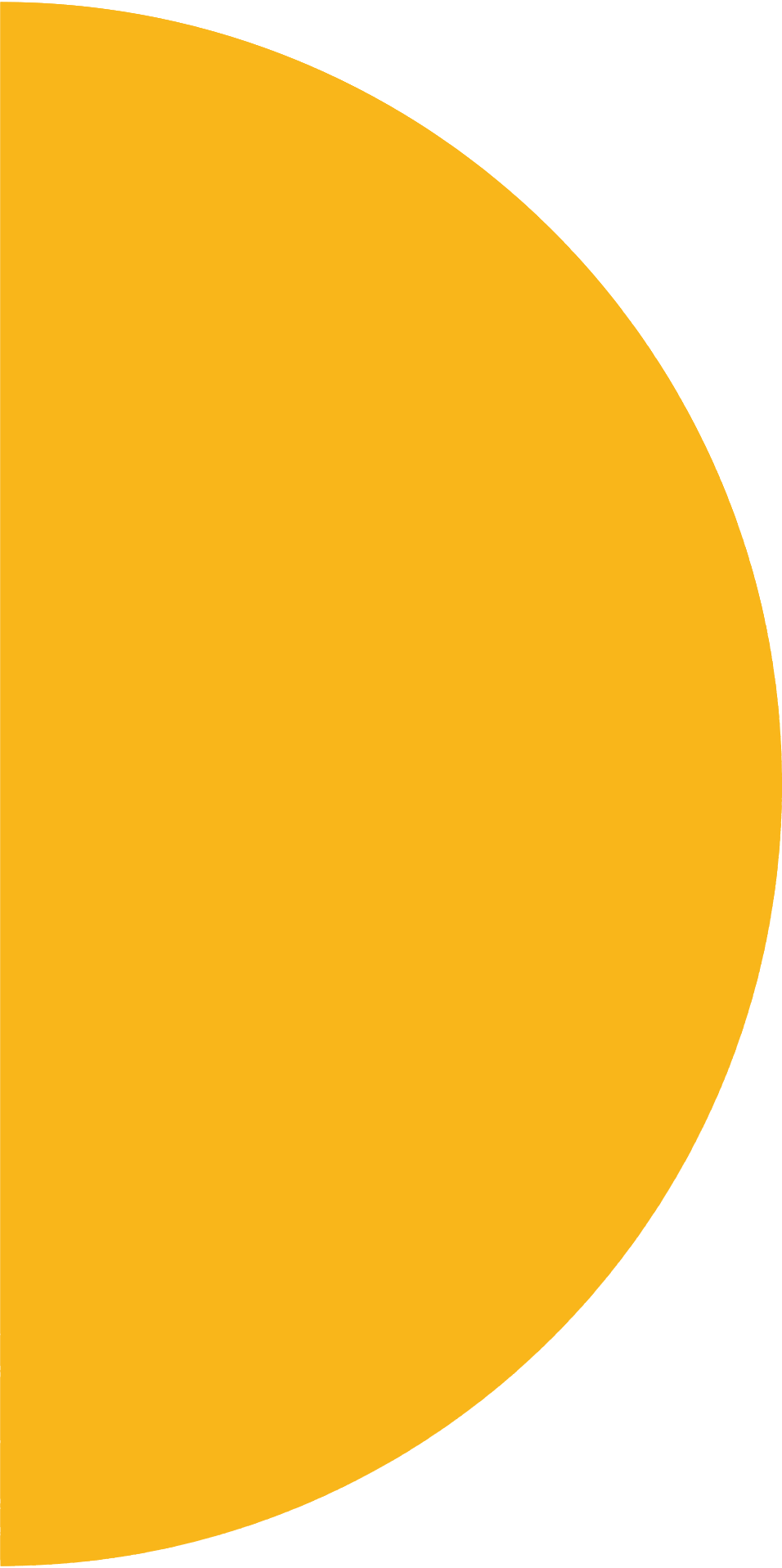 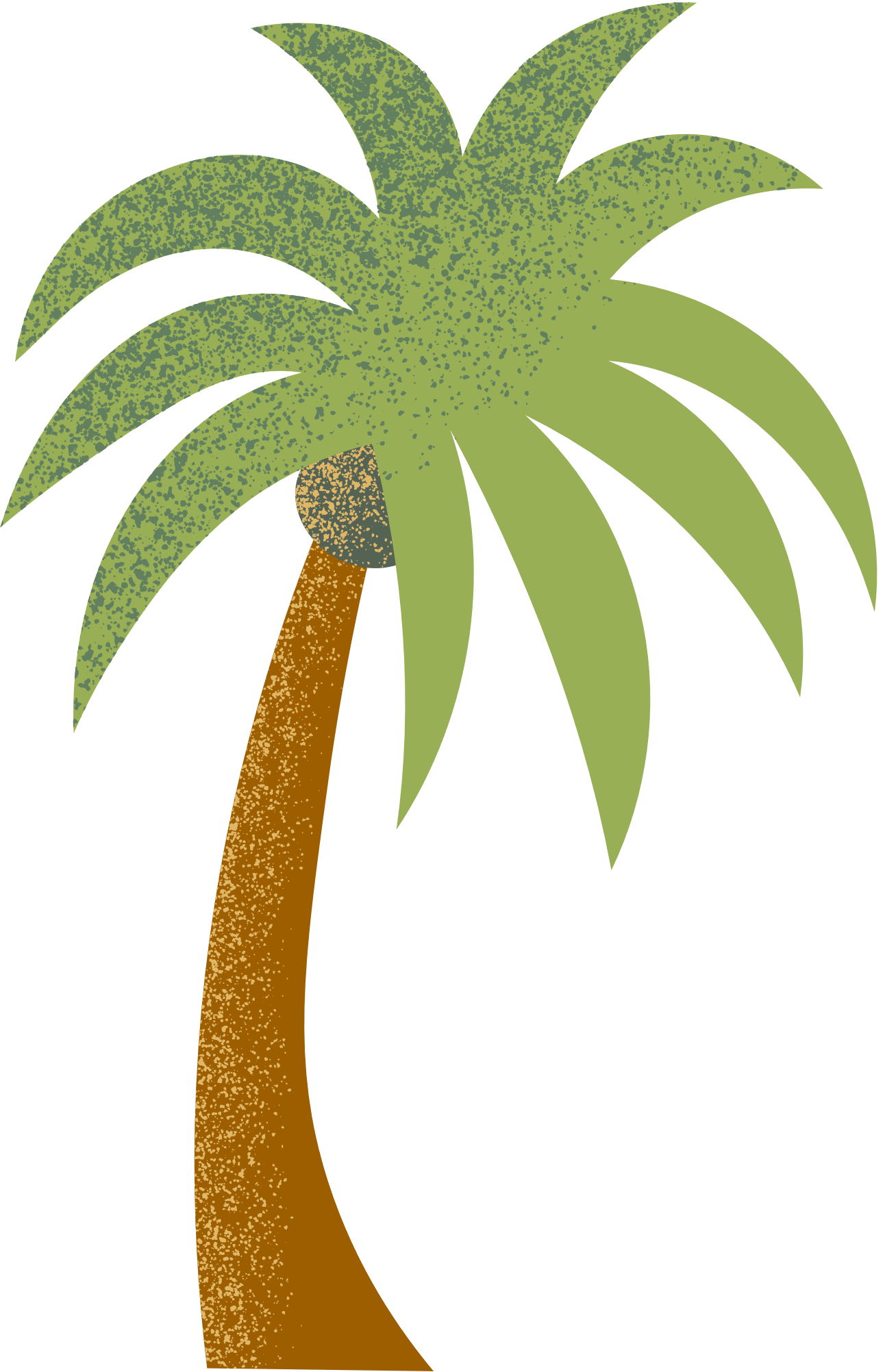 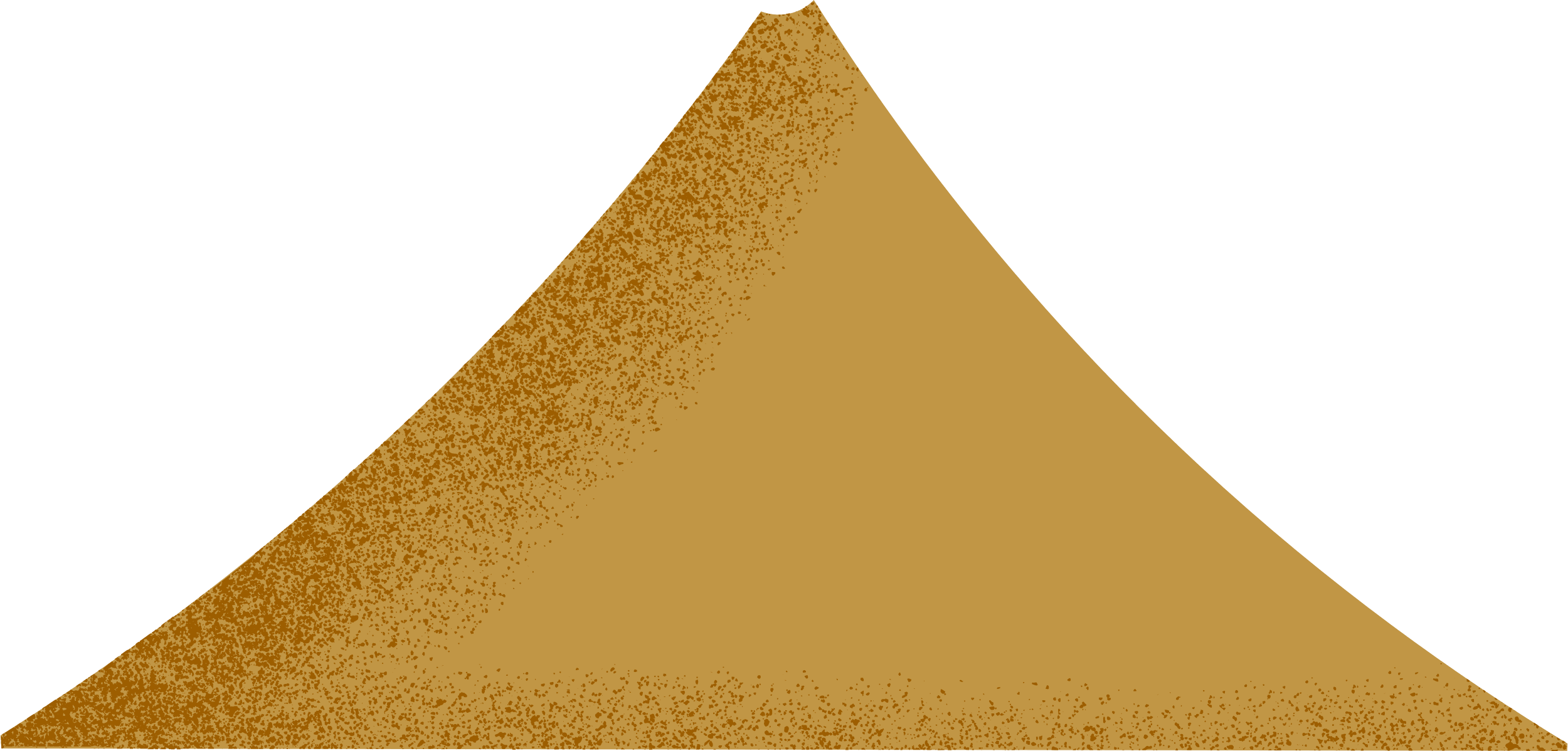 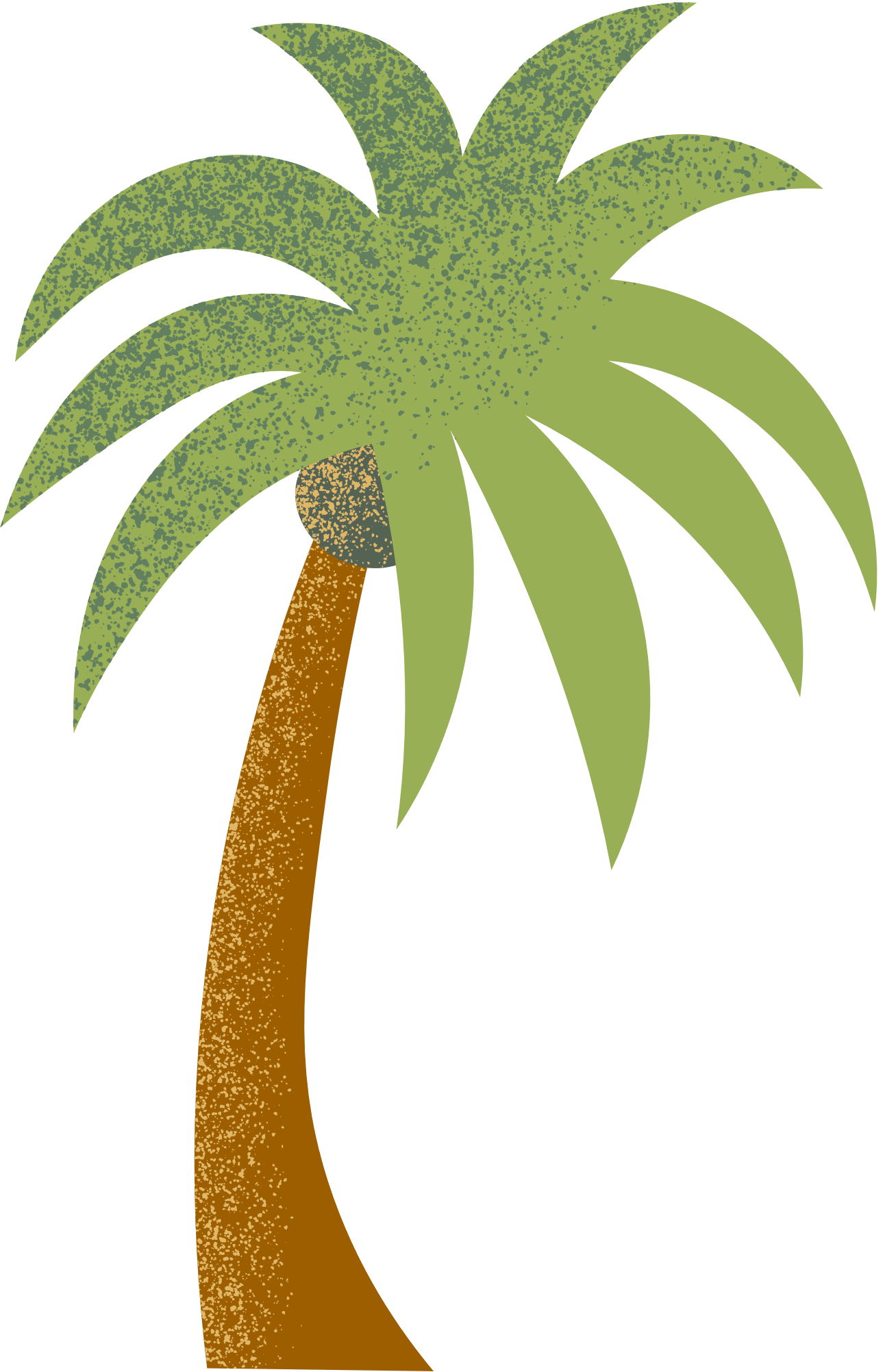 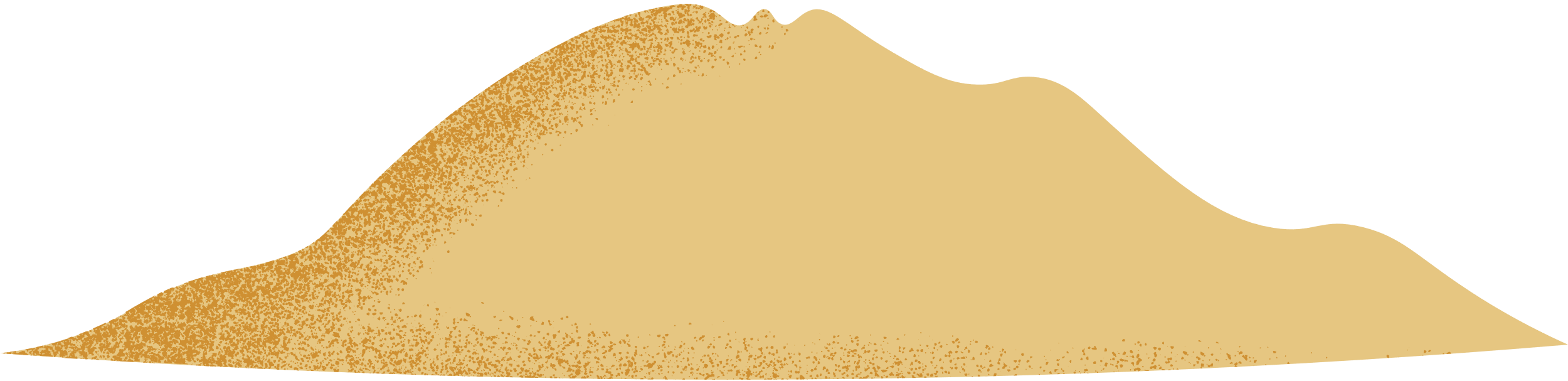 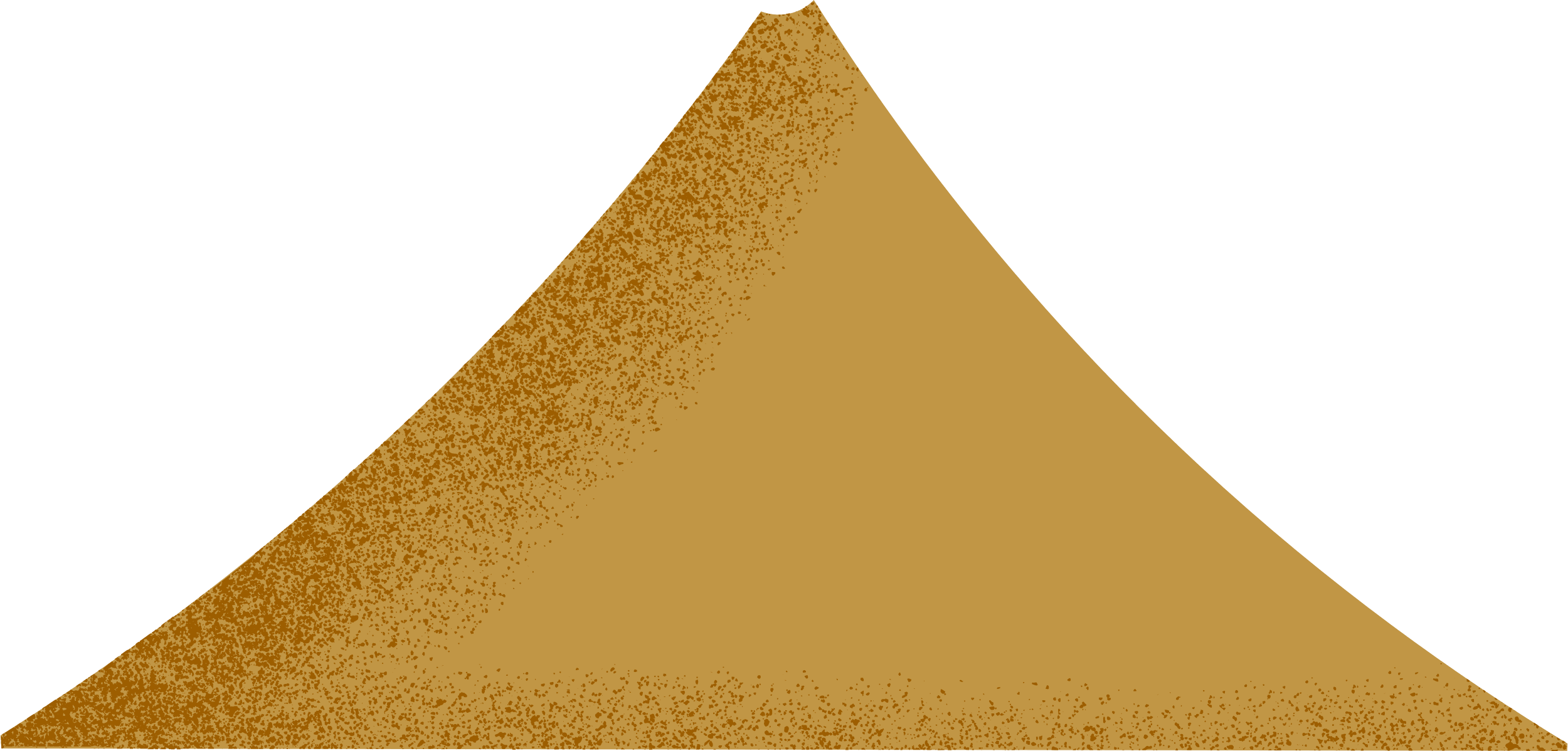 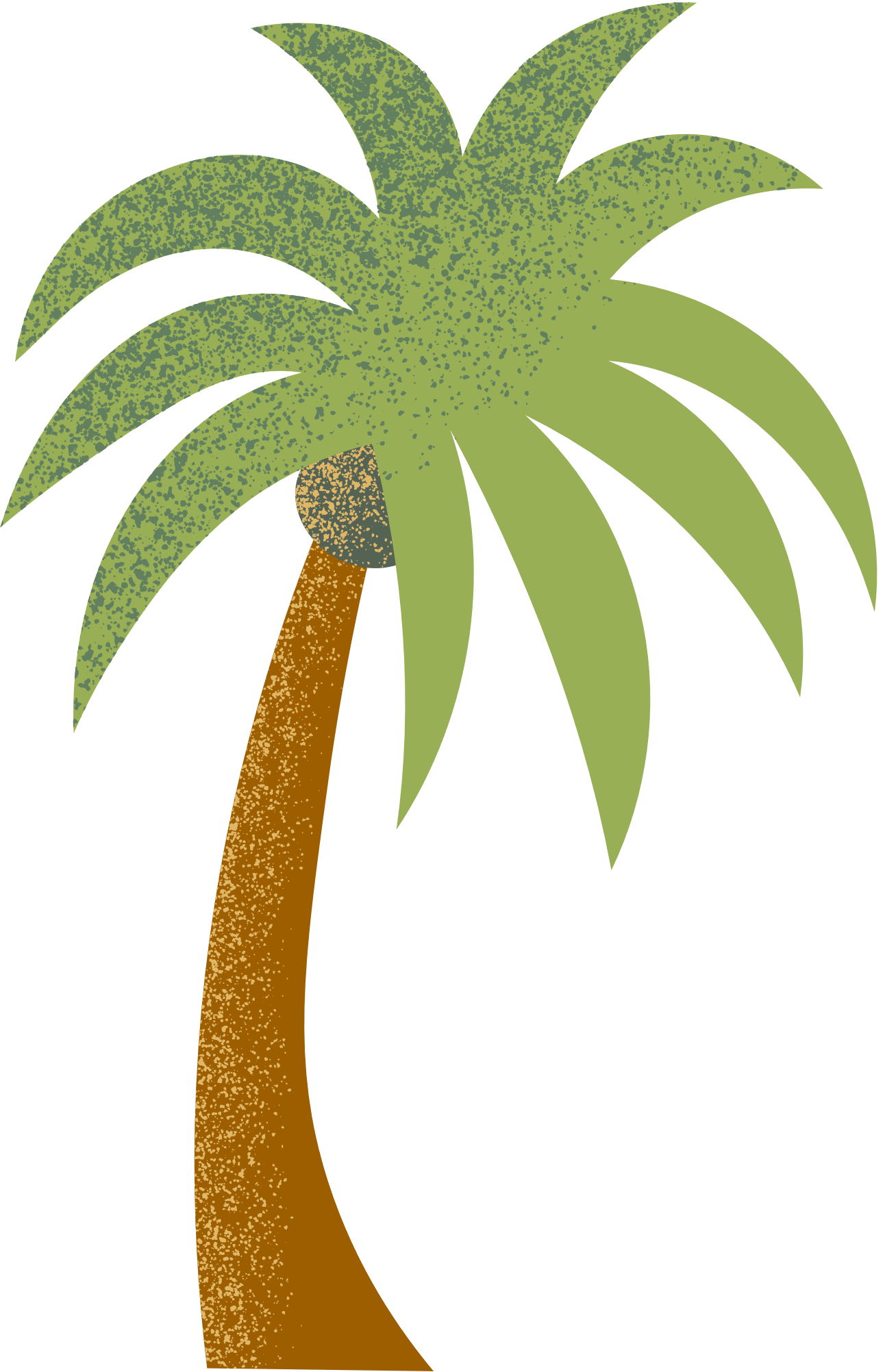 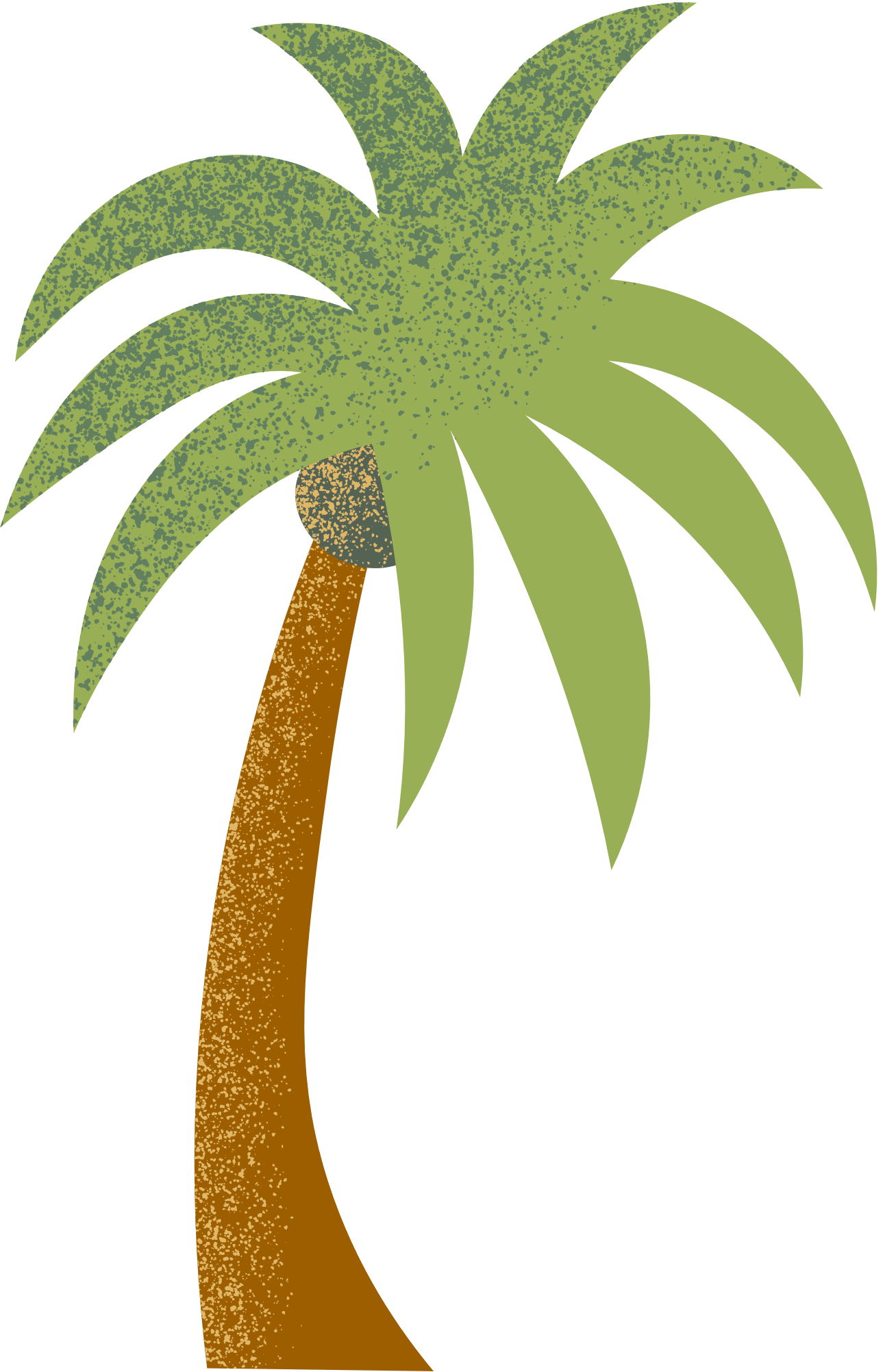 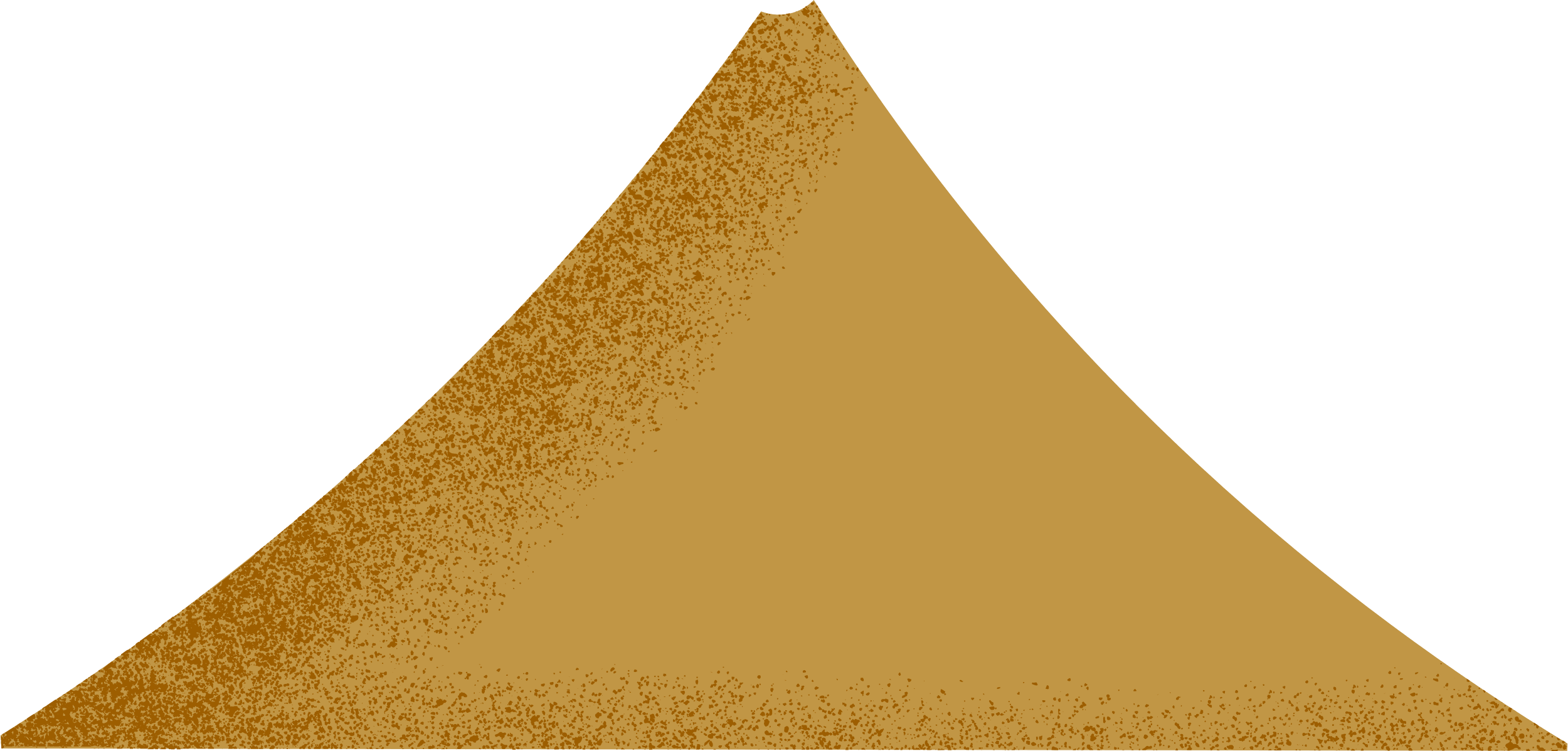 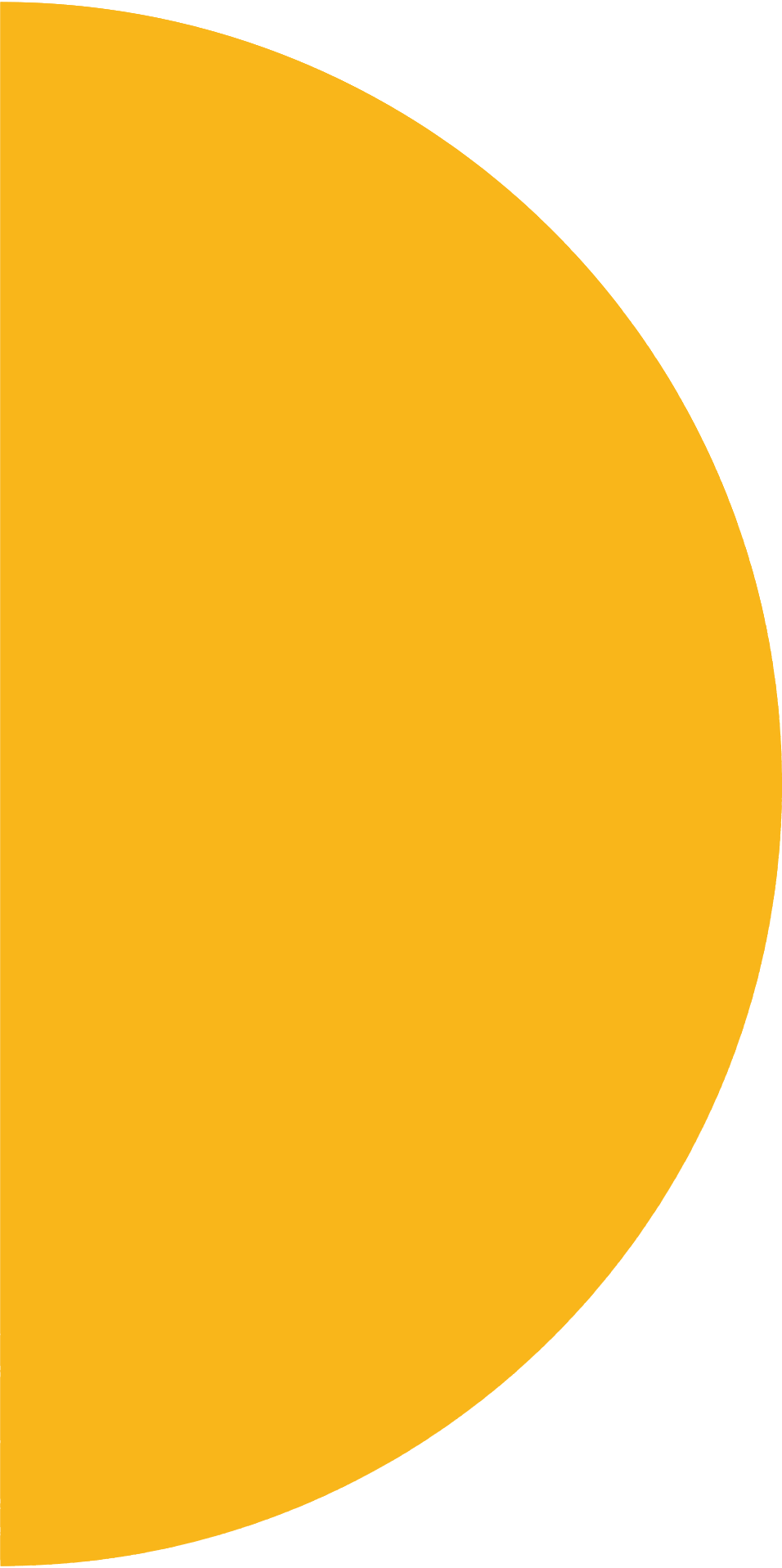 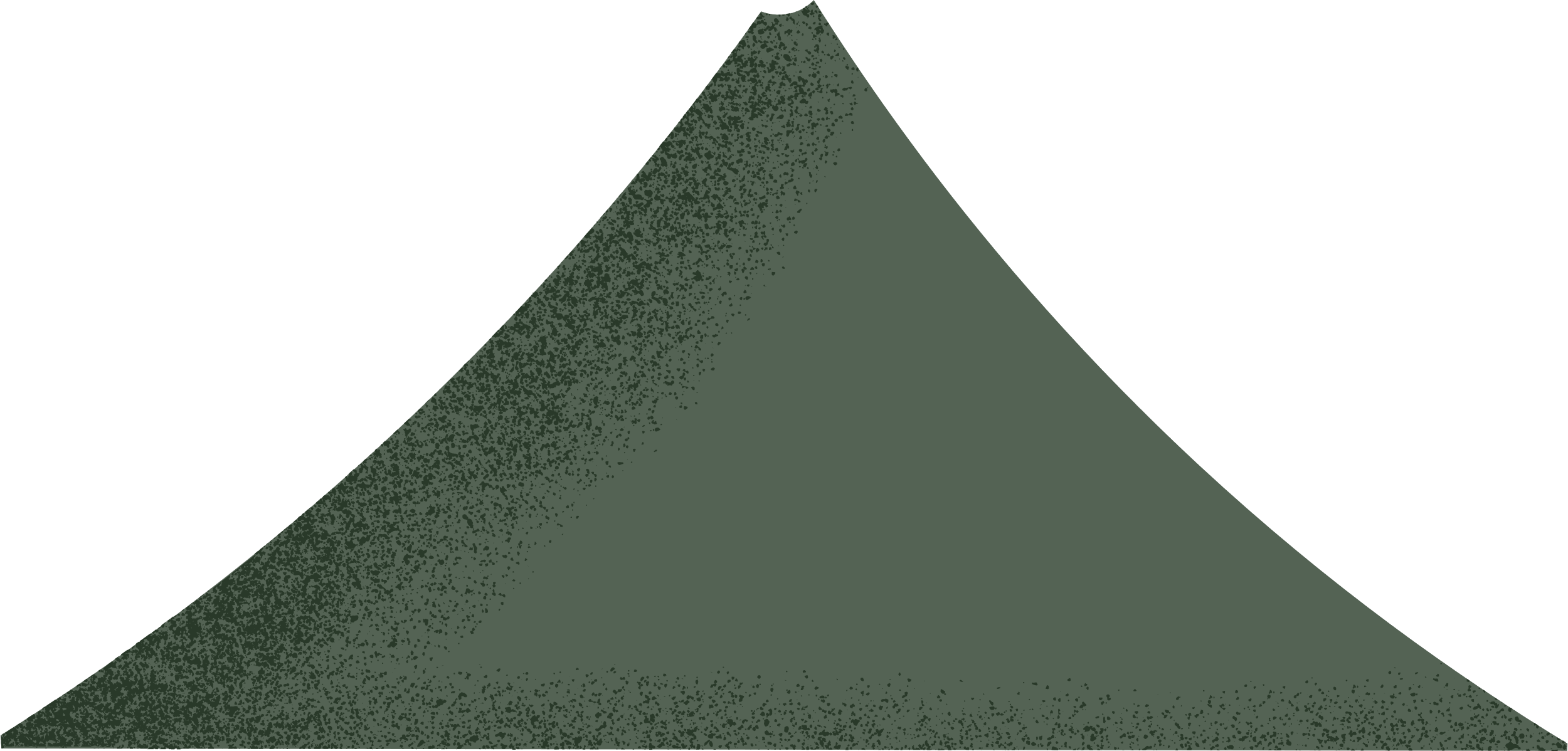 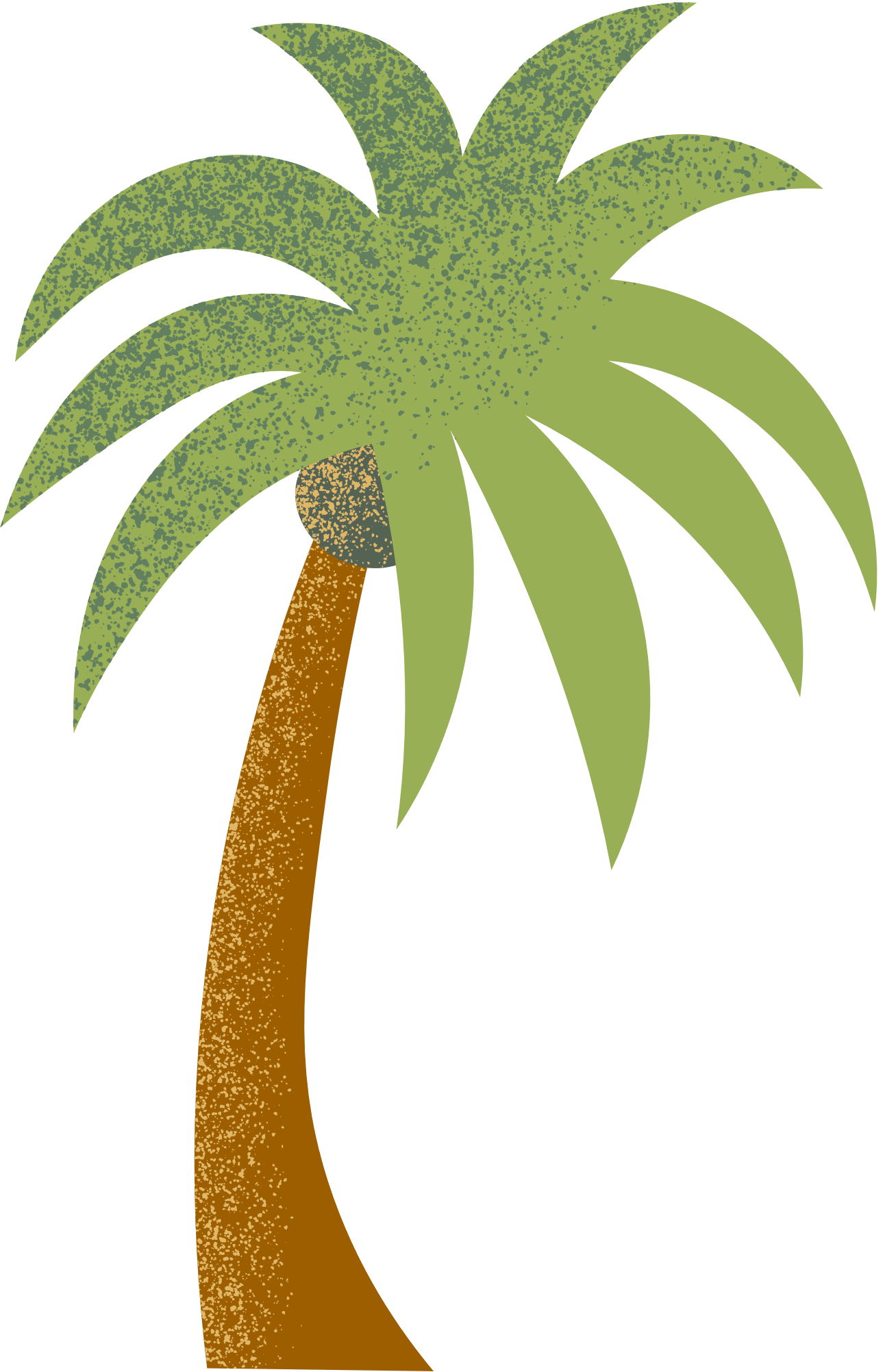 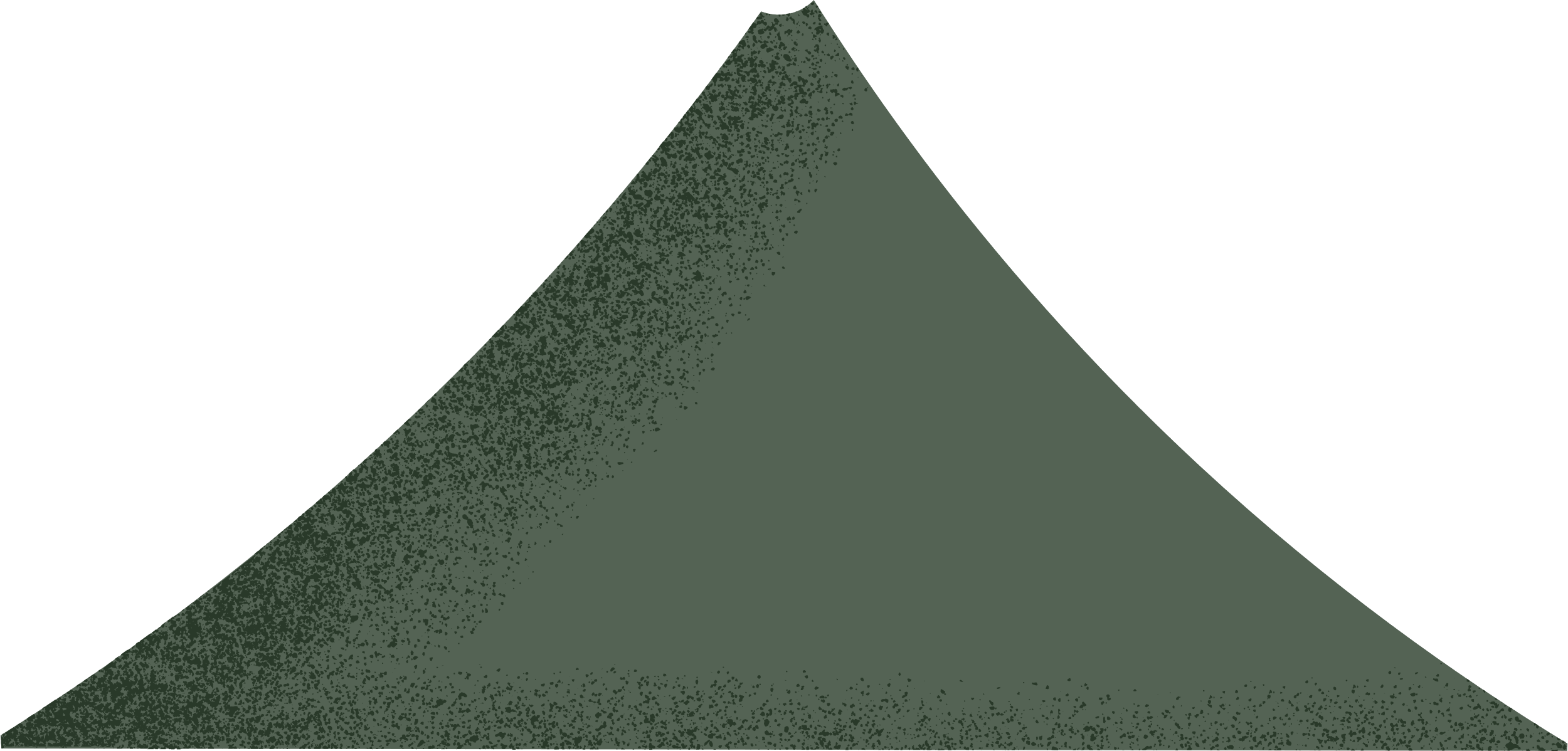 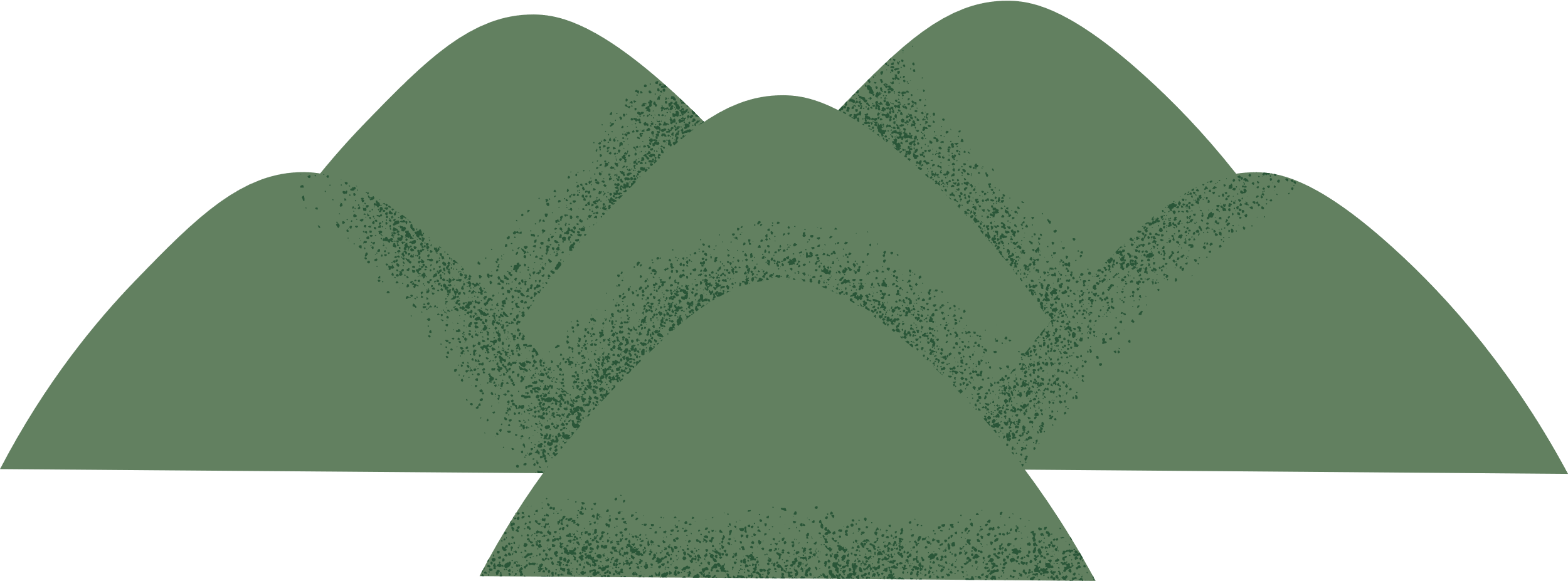 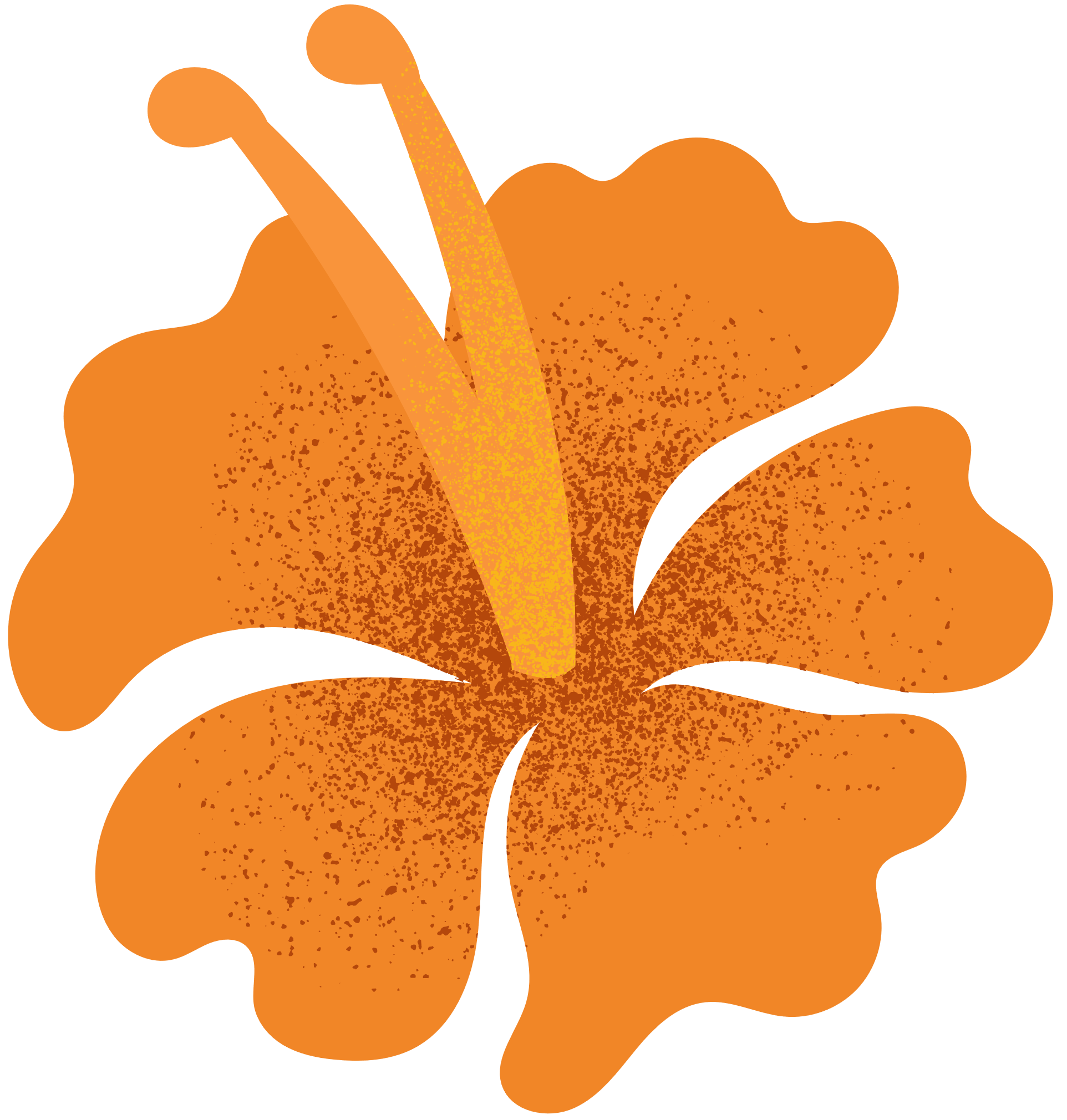 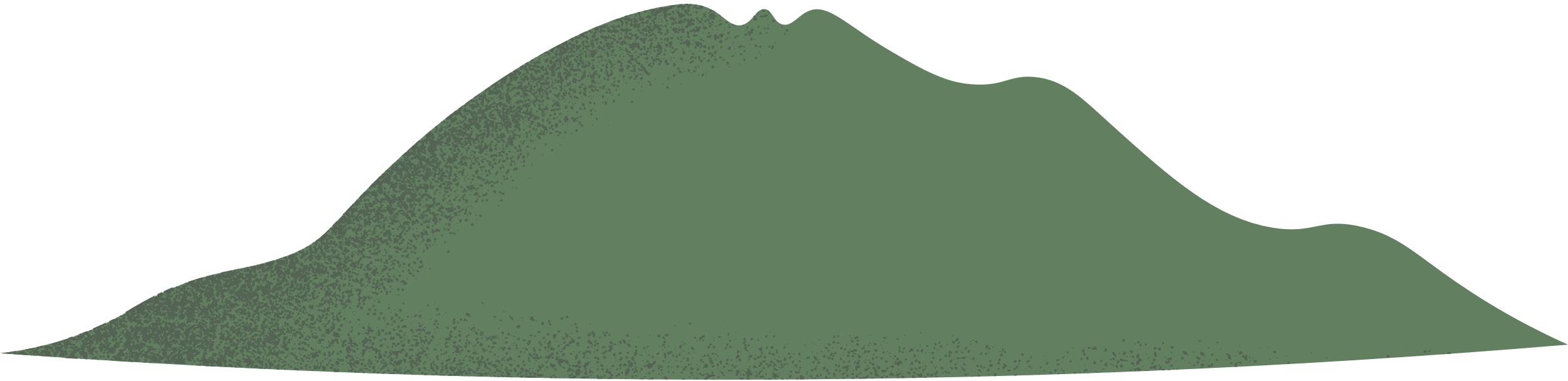 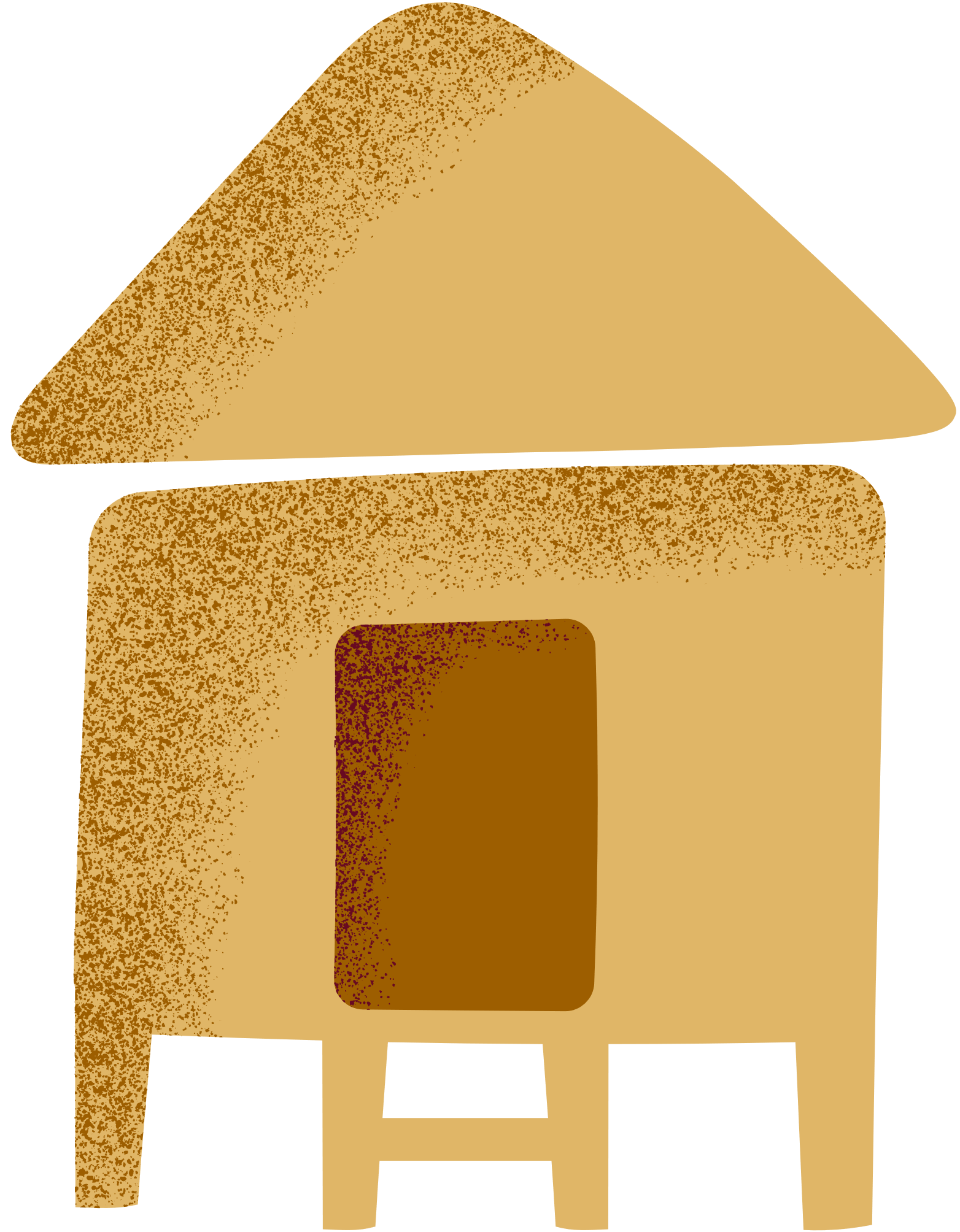 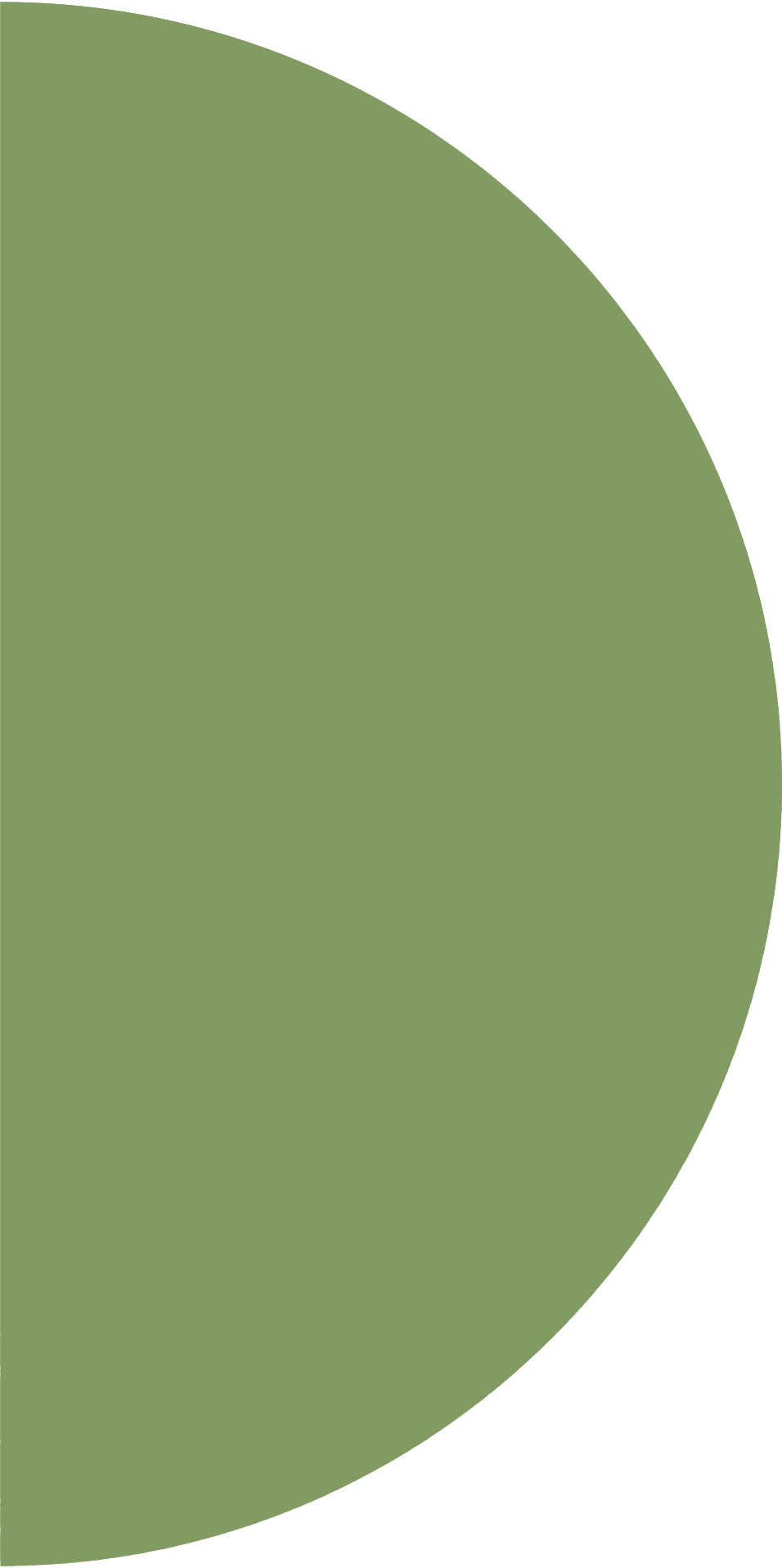 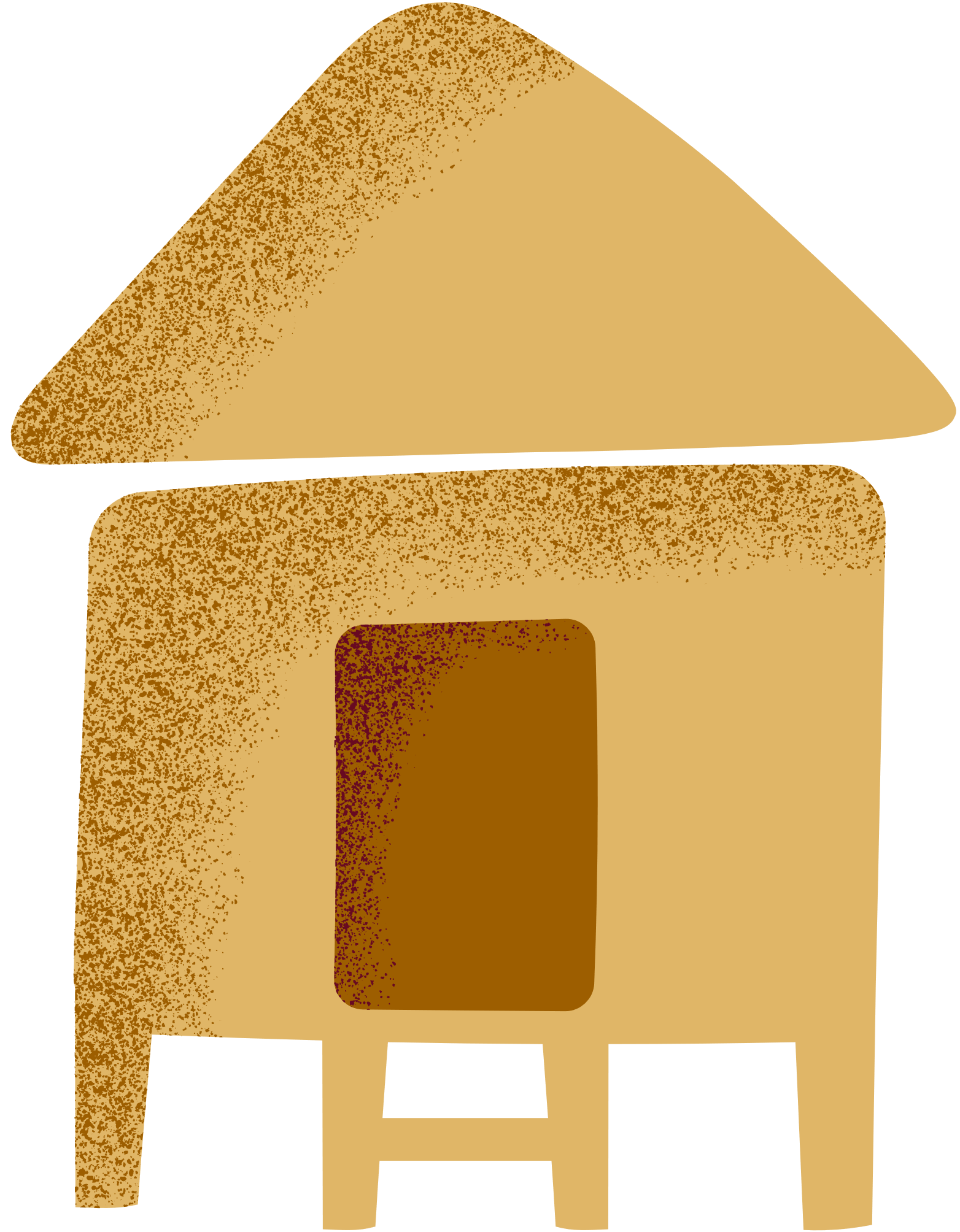 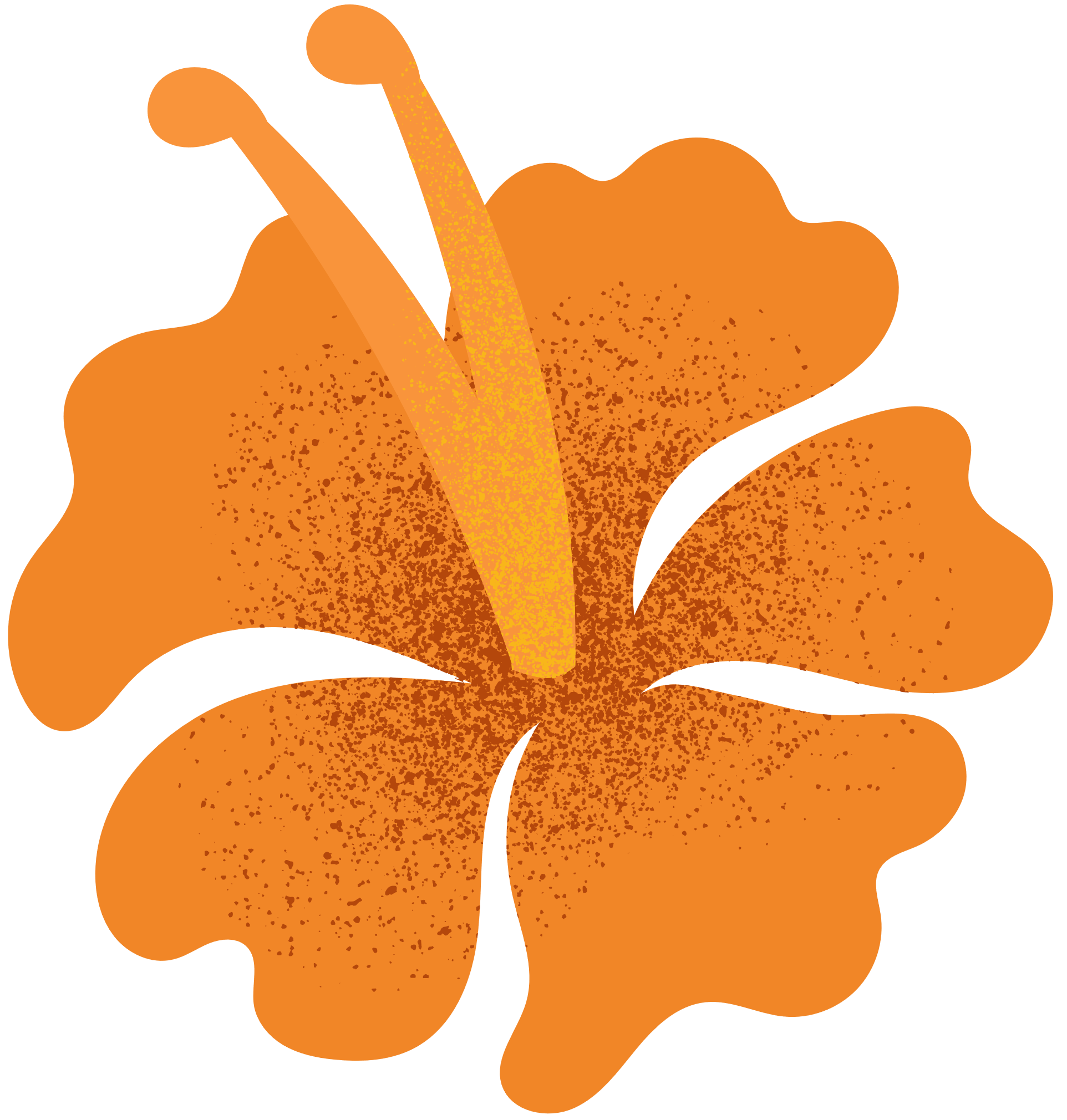 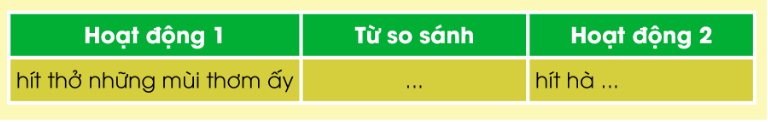 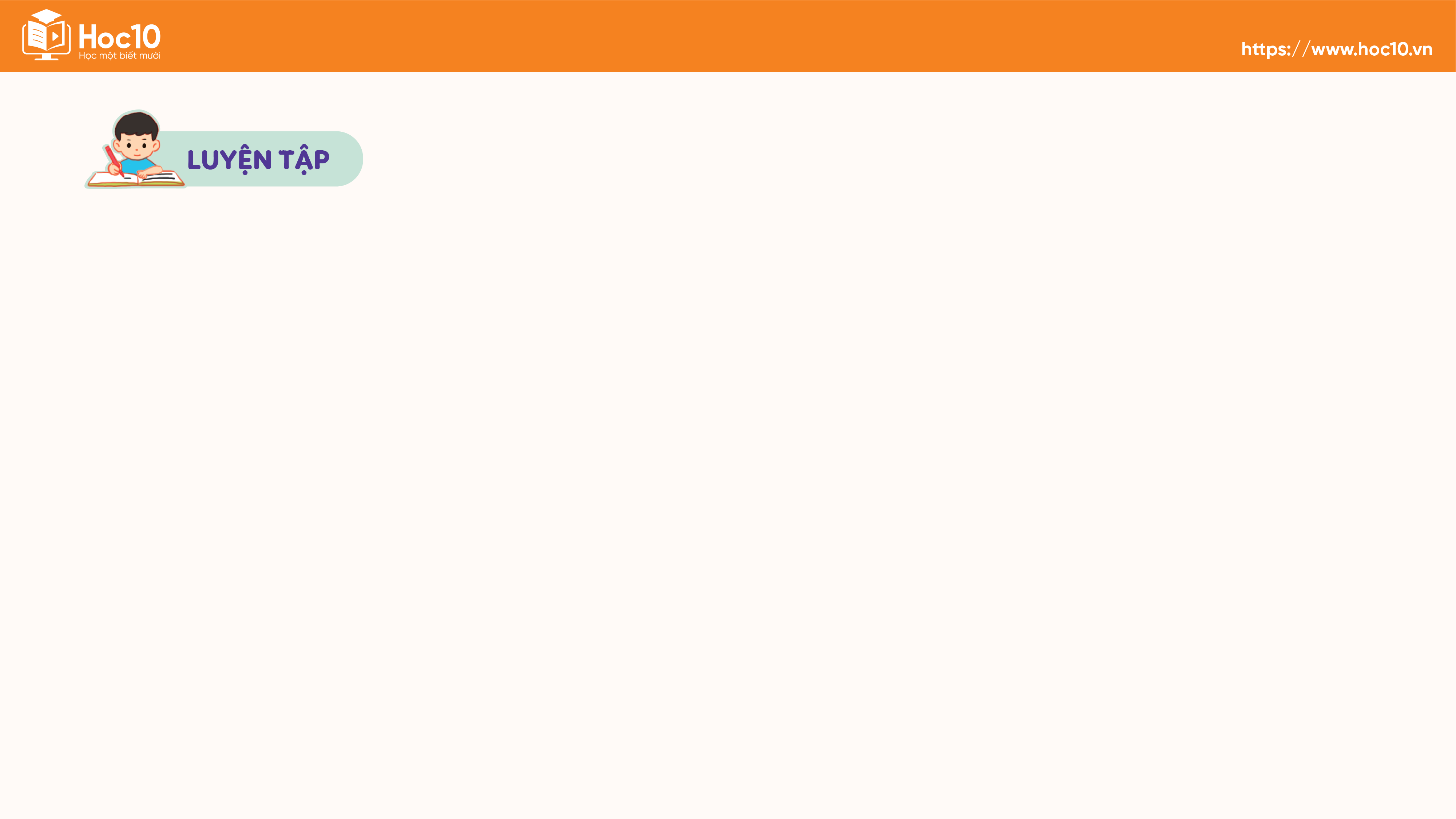 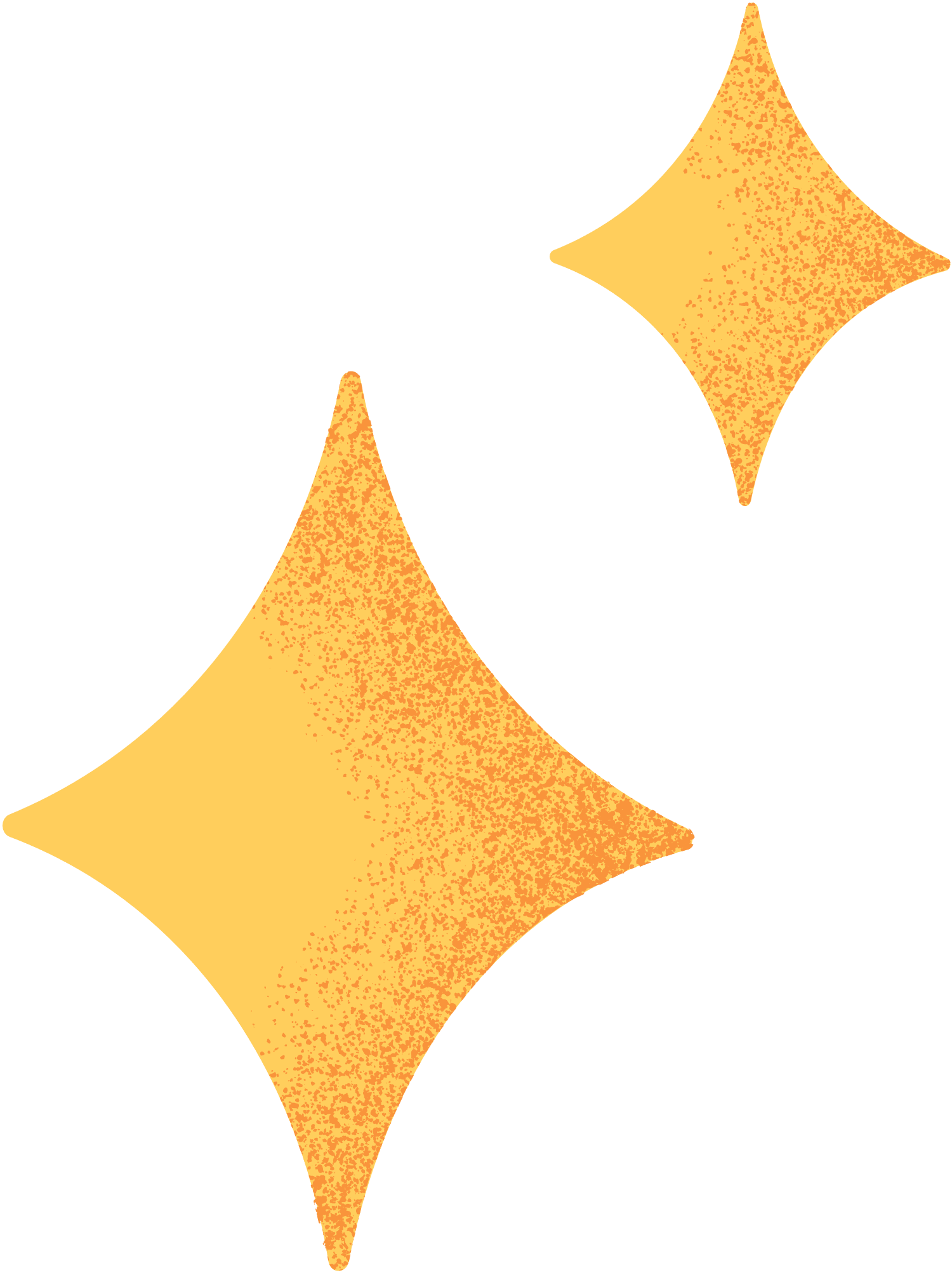 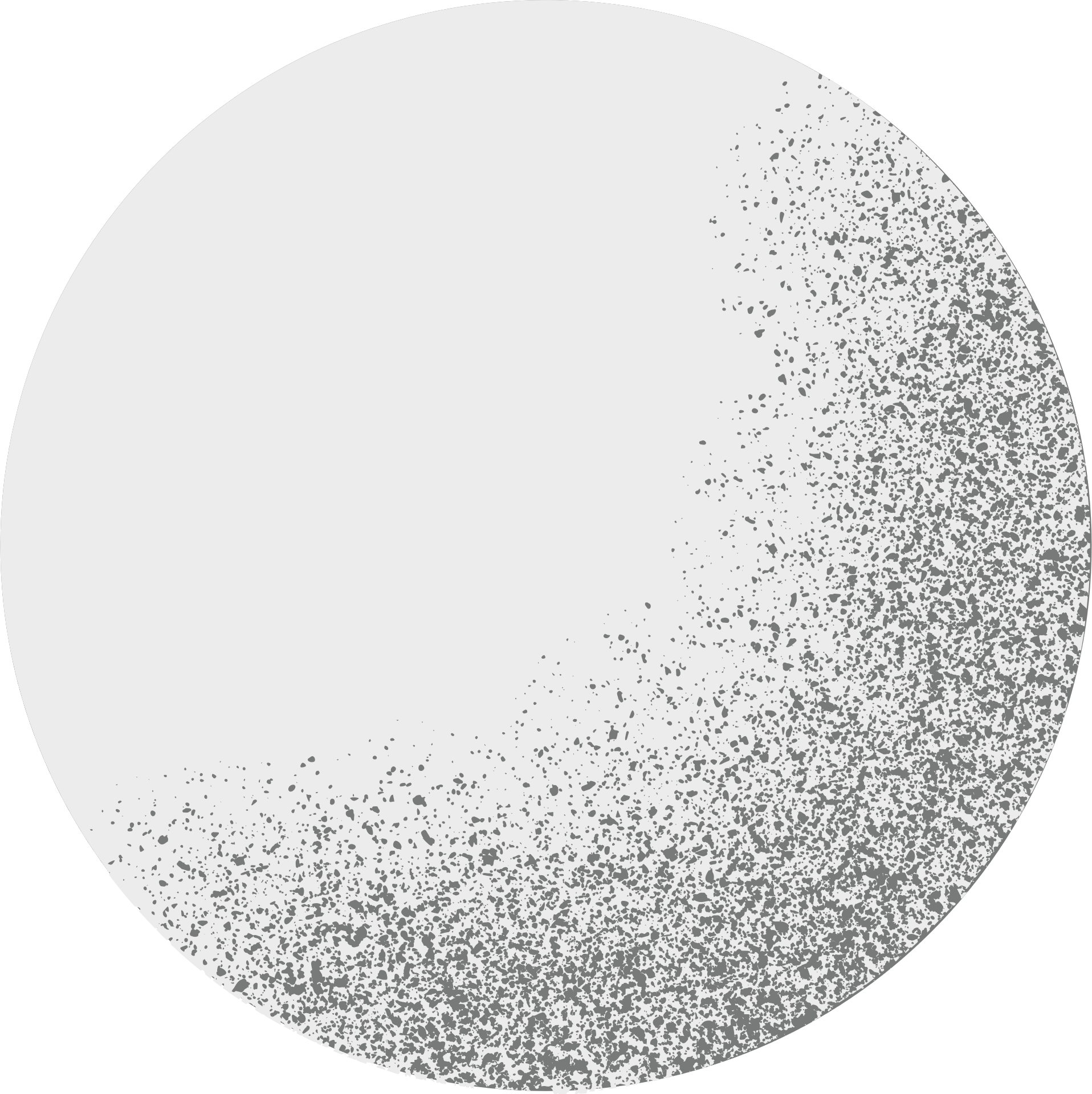 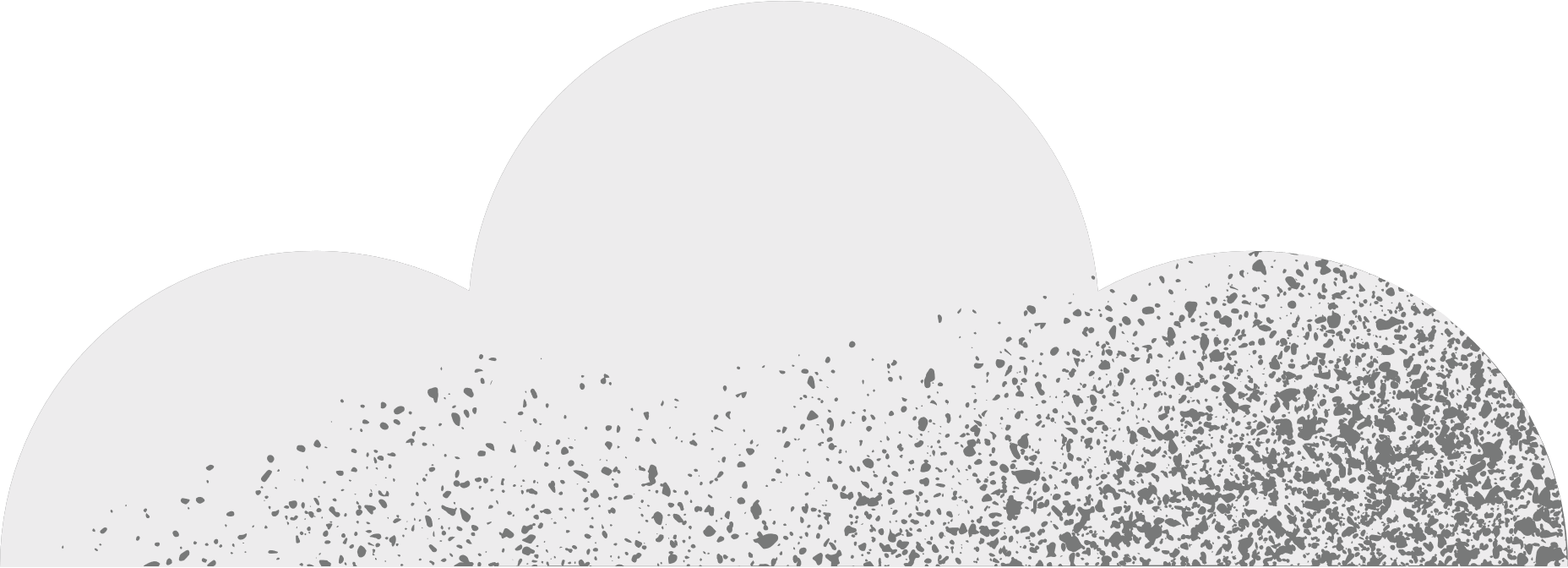 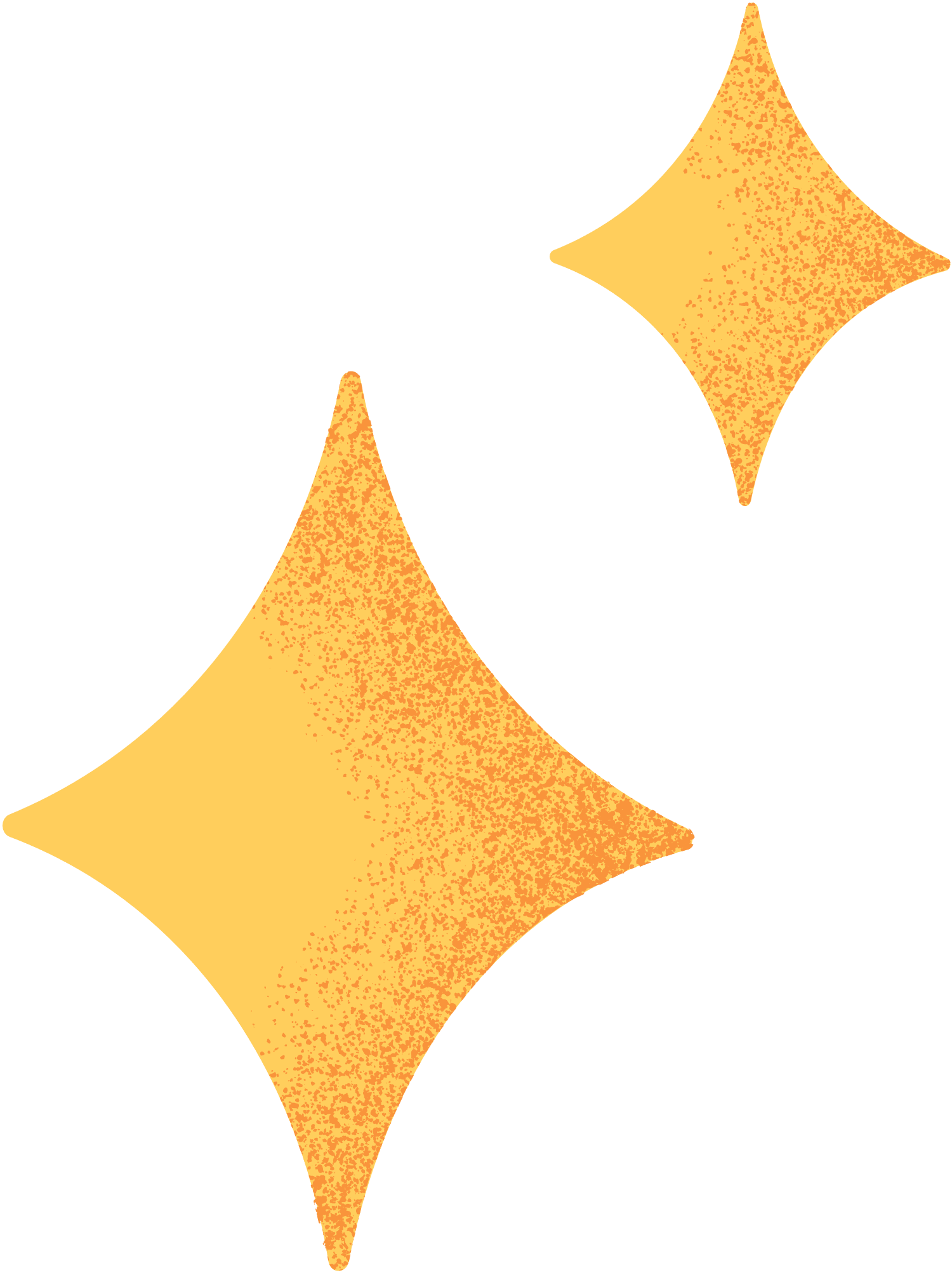 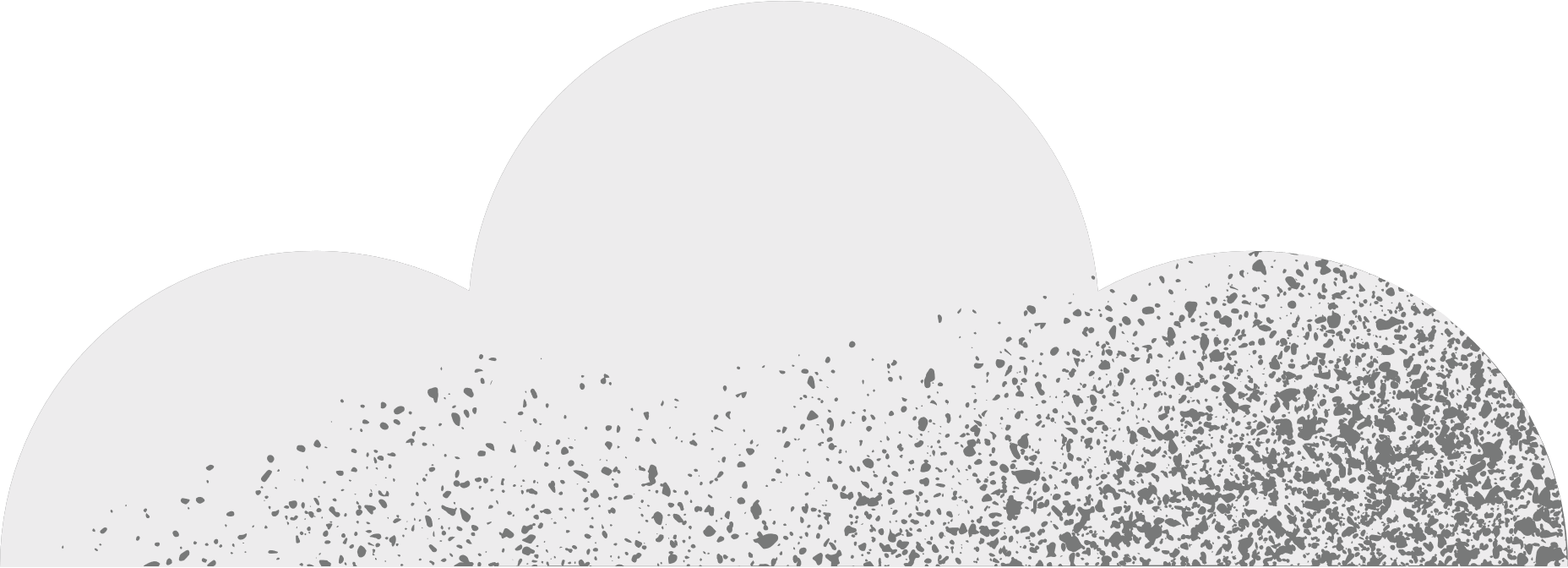 1. Tìm hiểu đề - làm bài tập
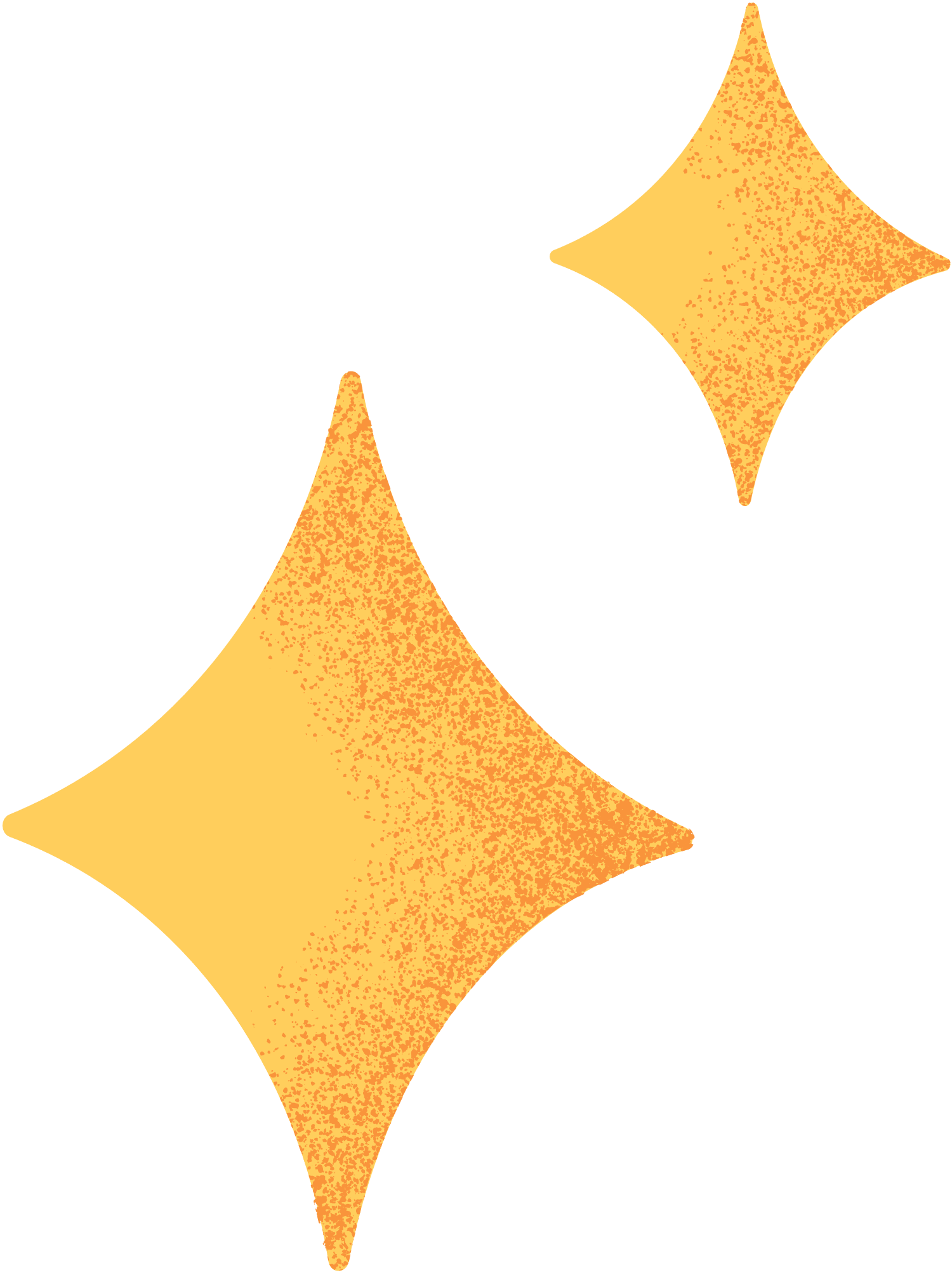 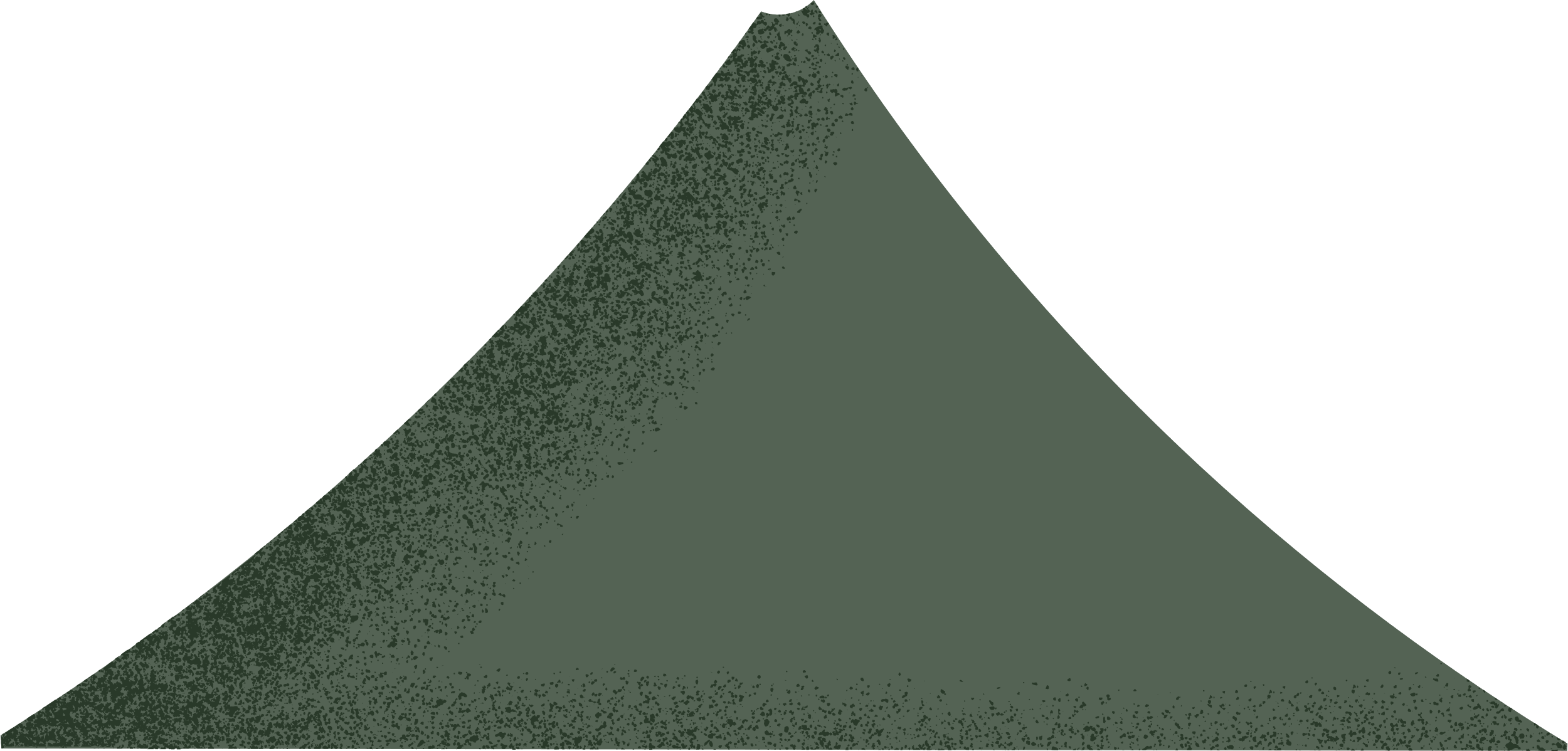 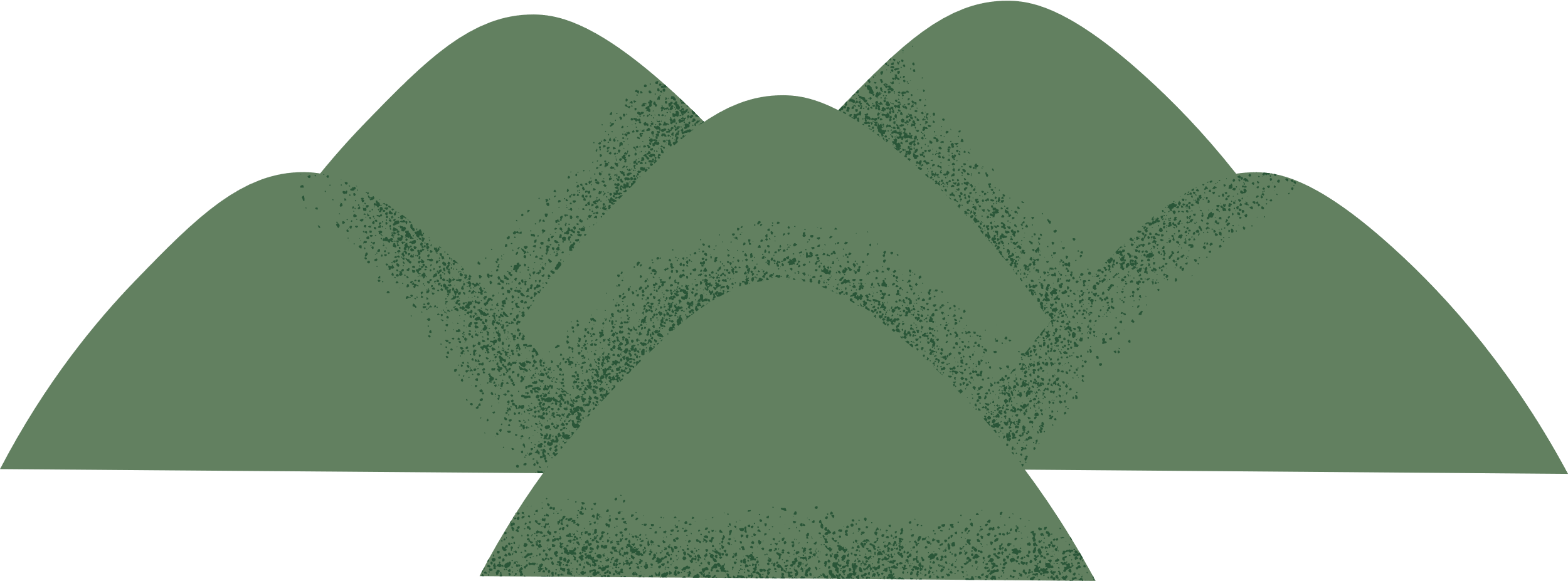 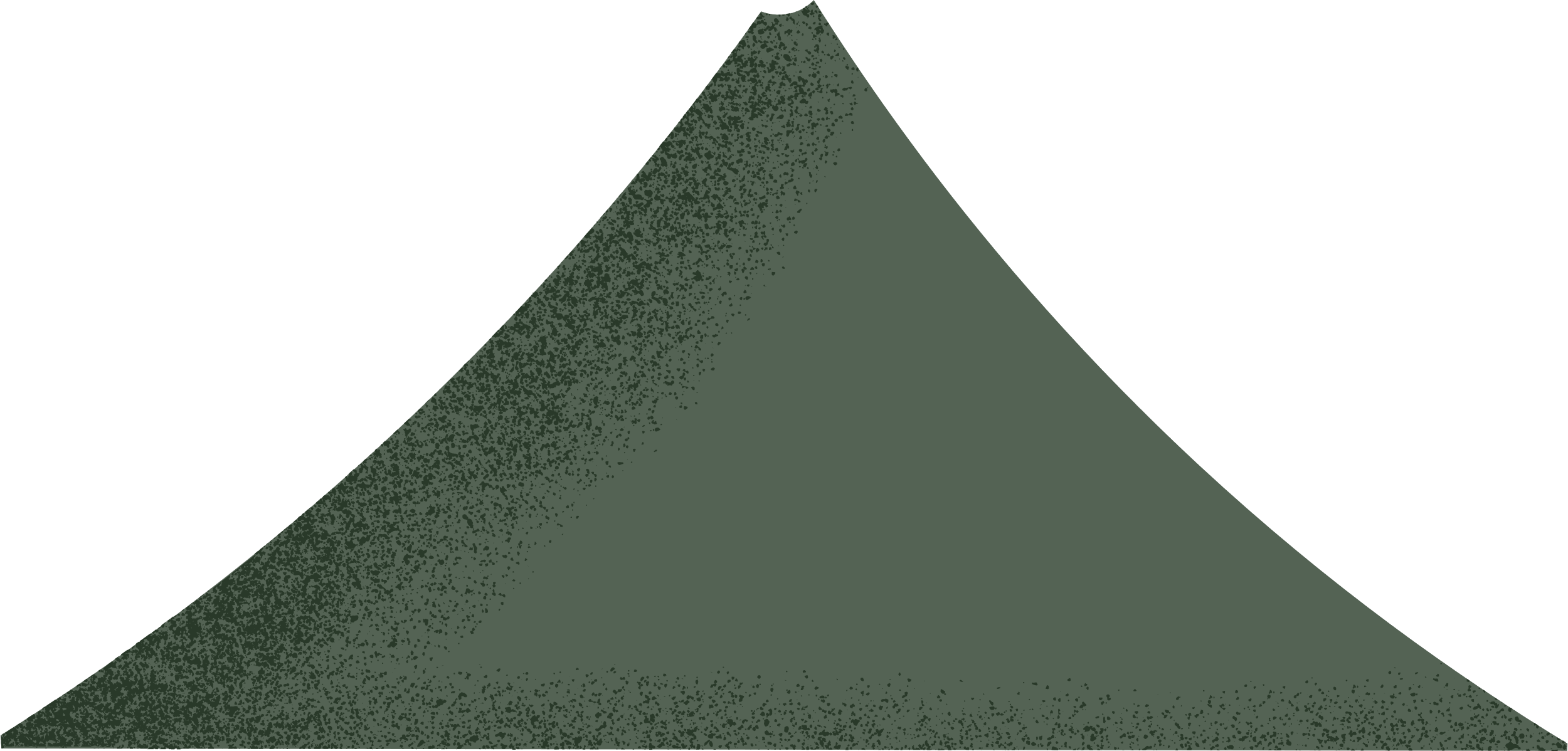 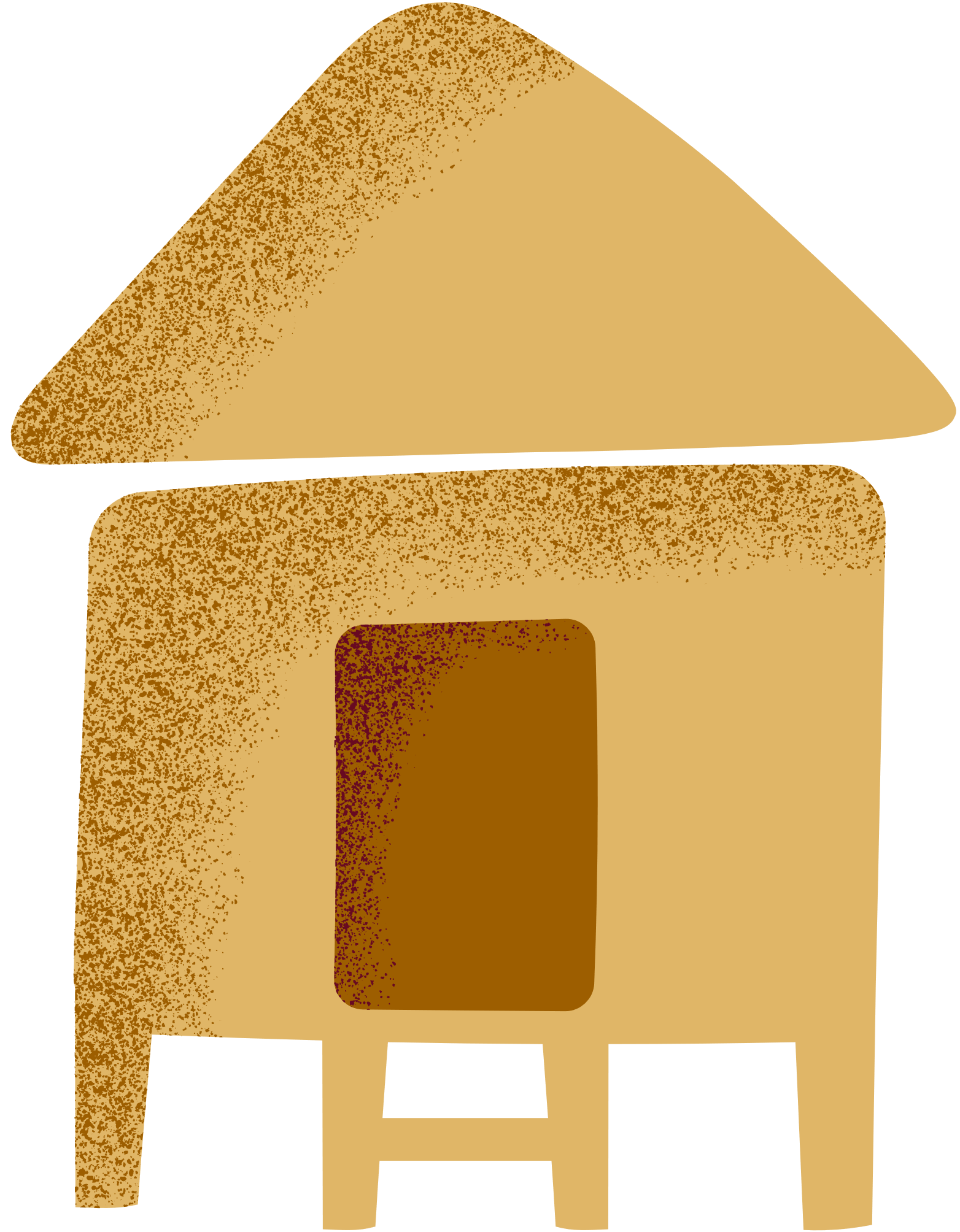 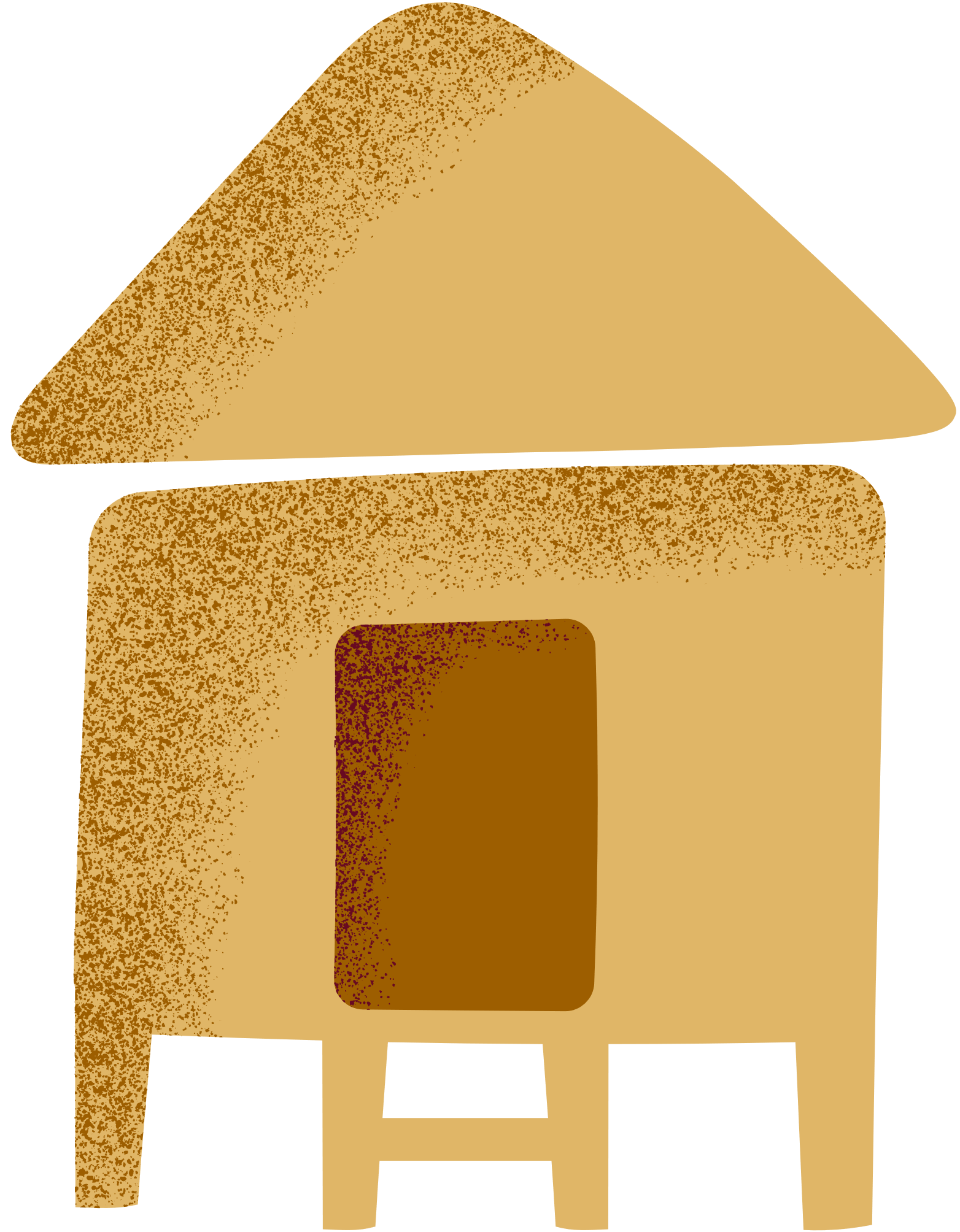 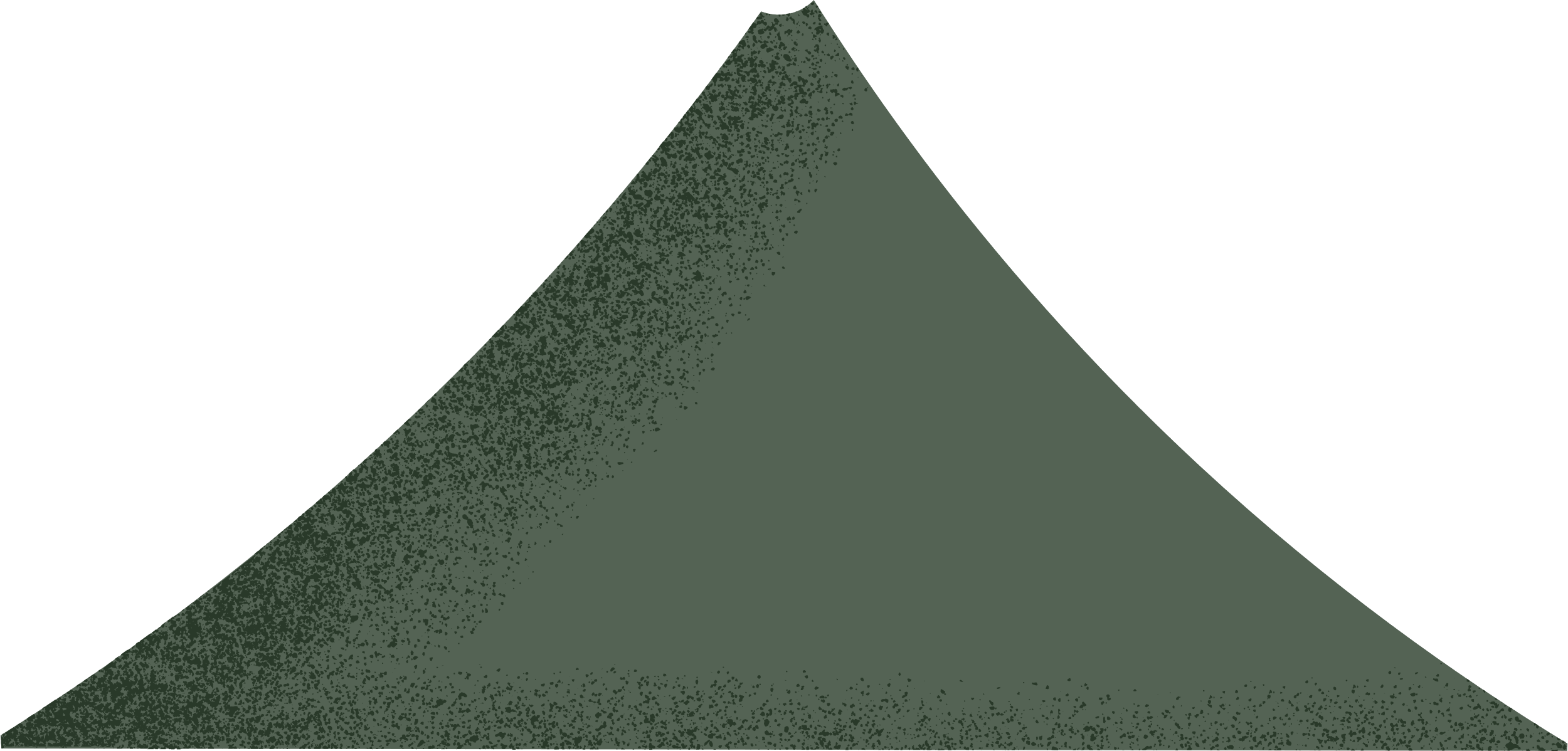 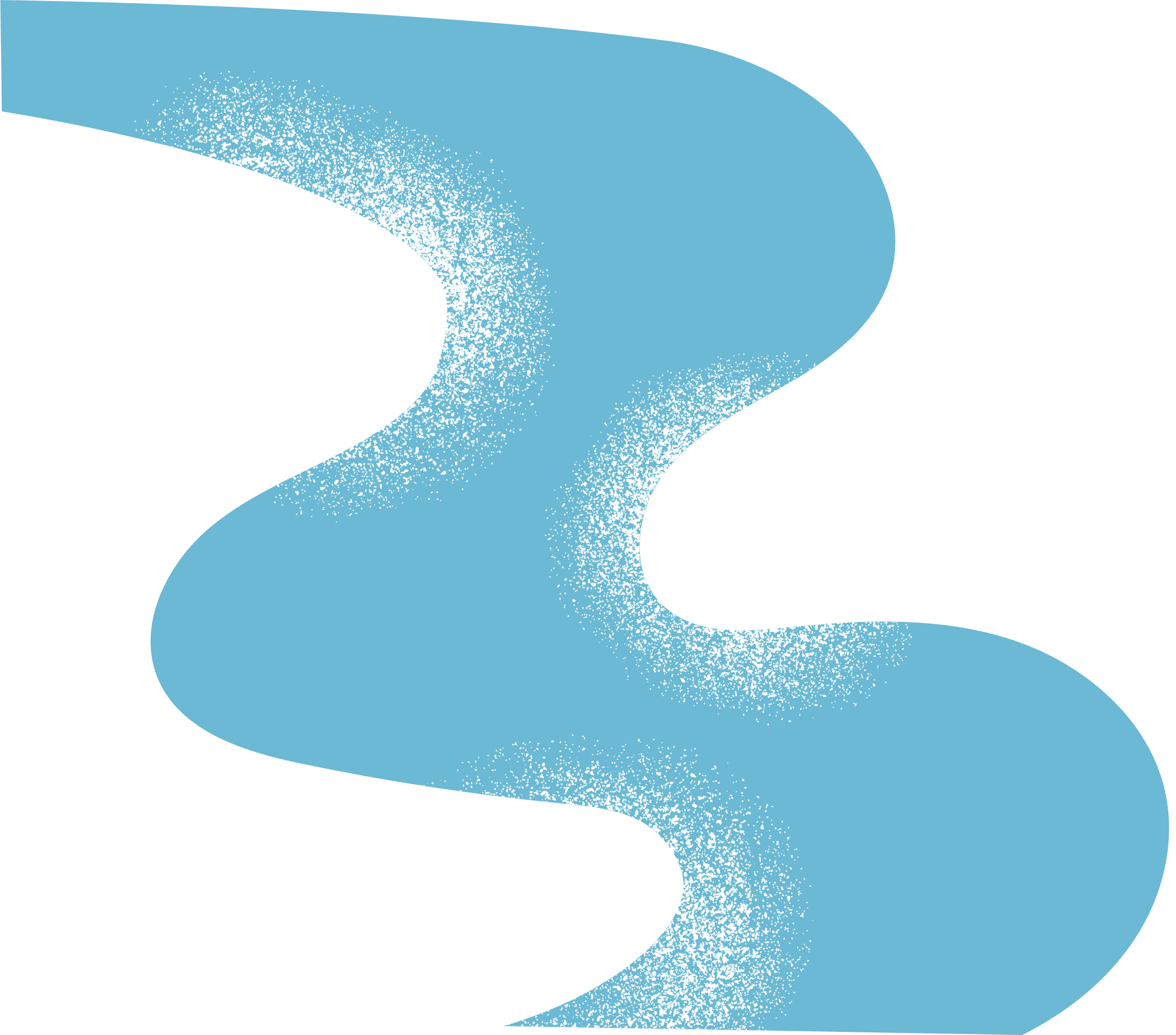 “Tôi cứ muốn căng lồng ngực ra mà hít thở đến no nê những mùi thơm ấy, giống như thuở nhỏ hít hà hương thơm từ nồi cơm gạo mới mẹ bắc ra”.
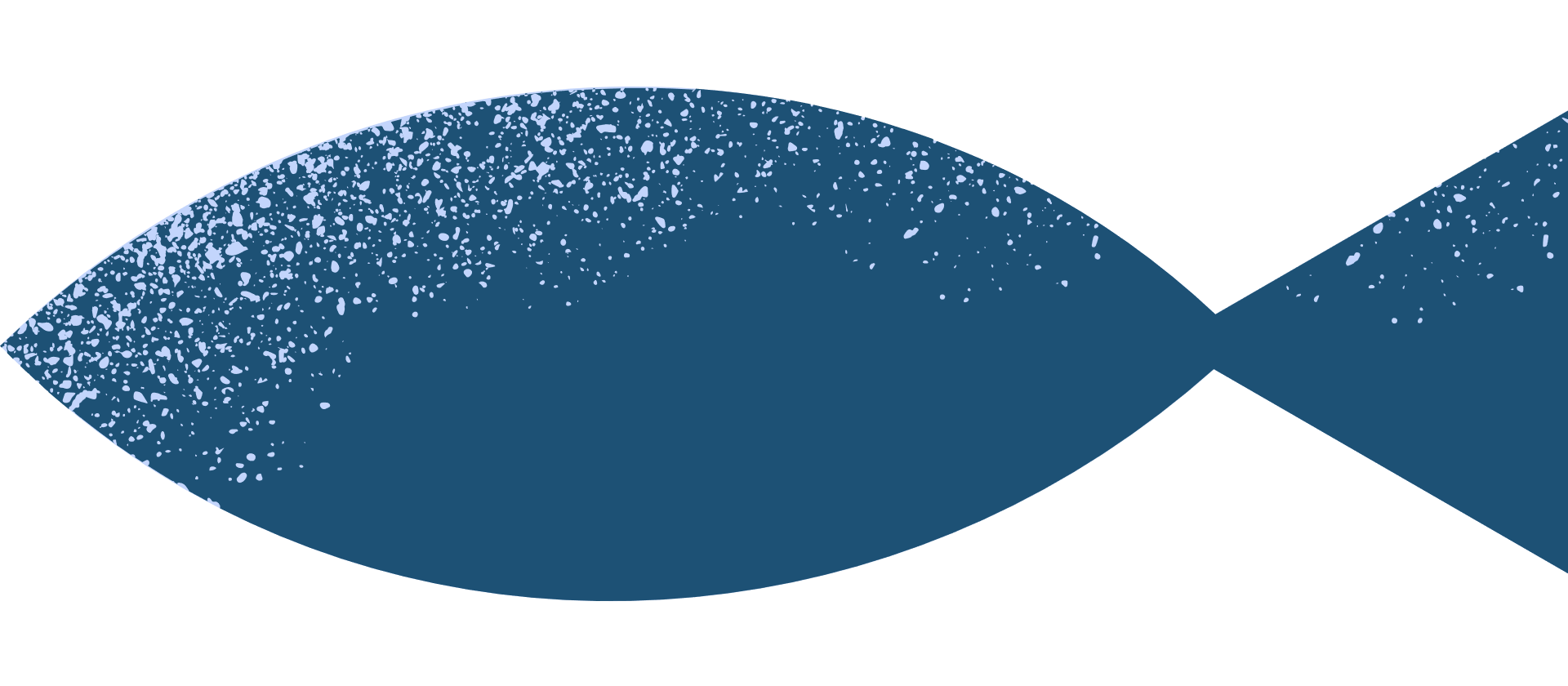 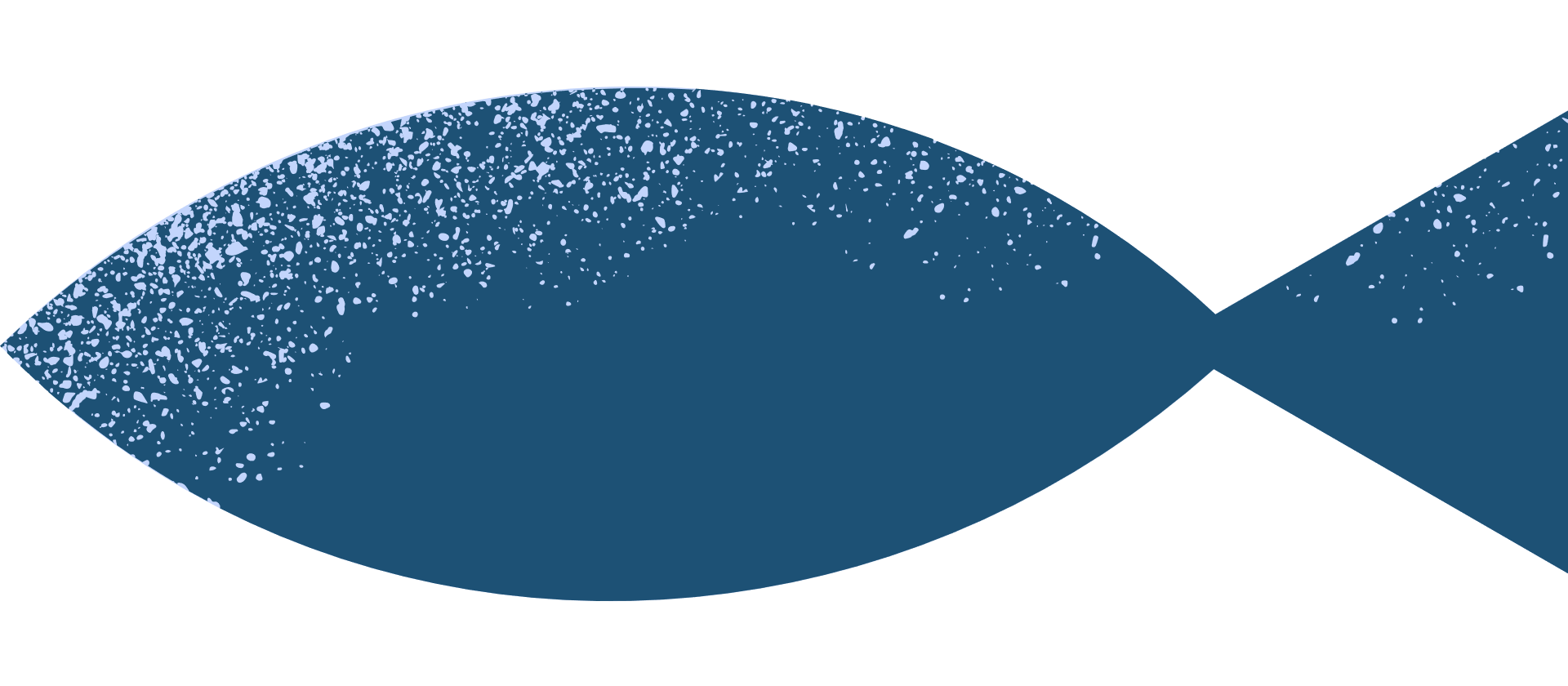 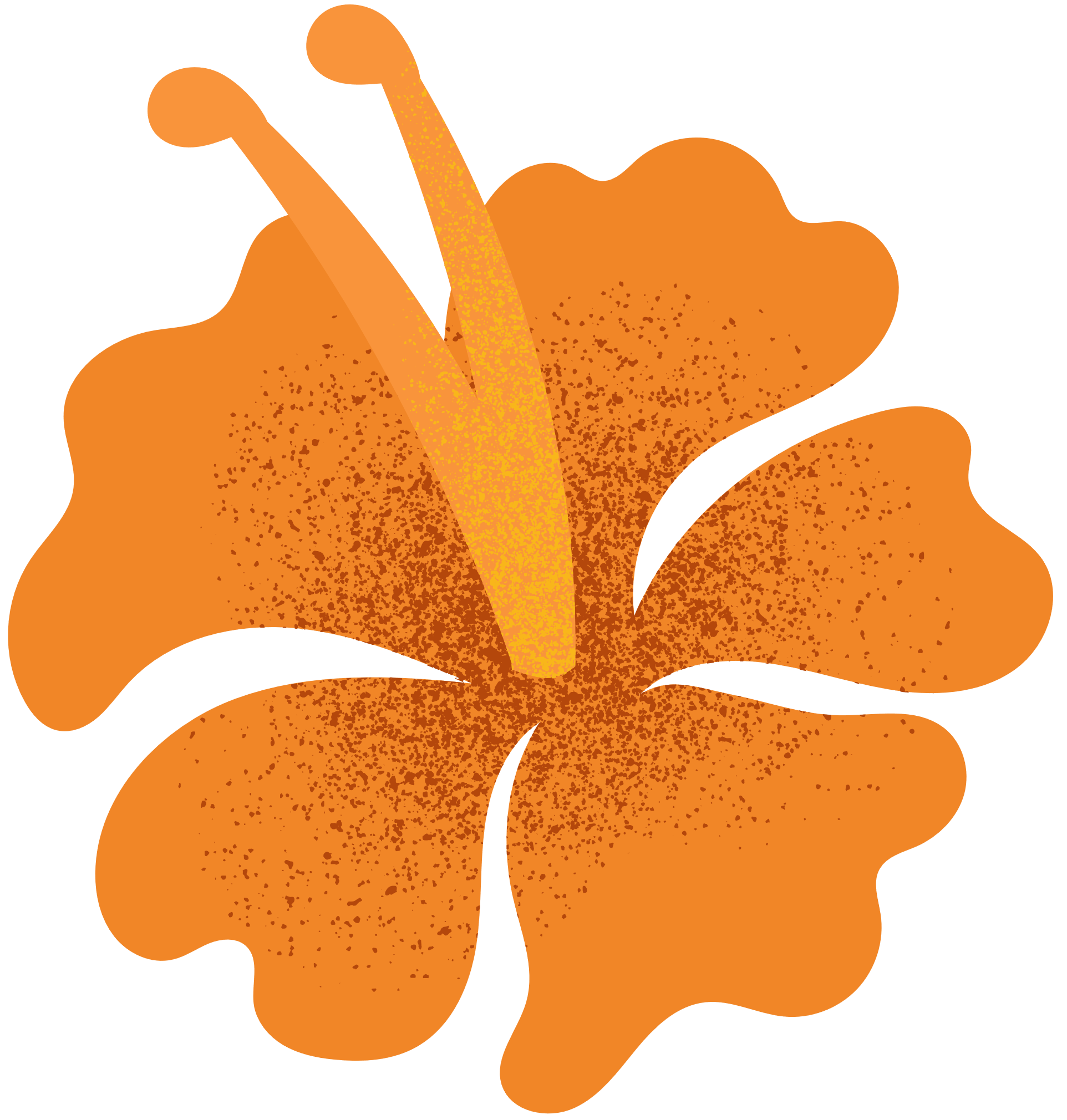 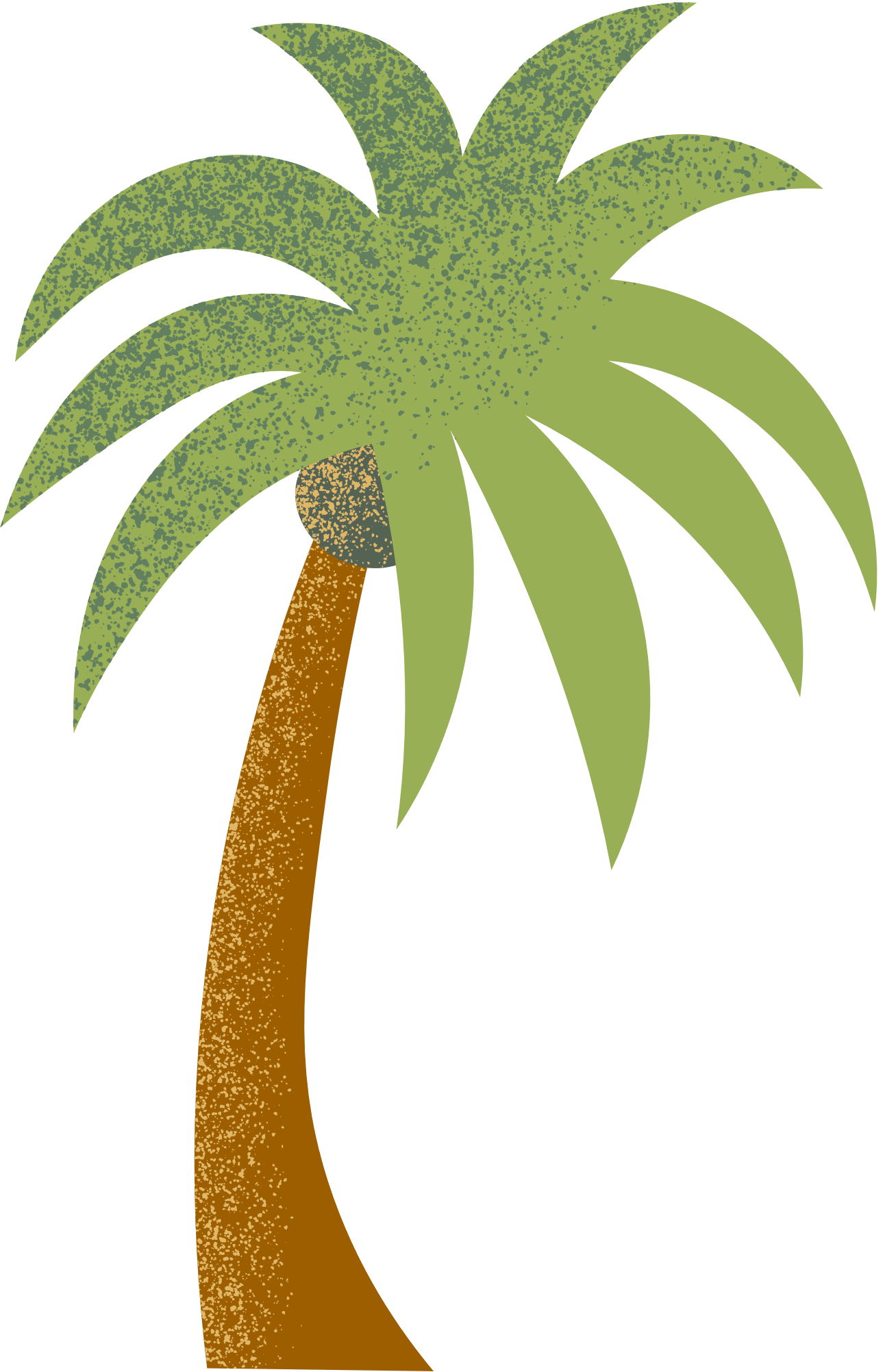 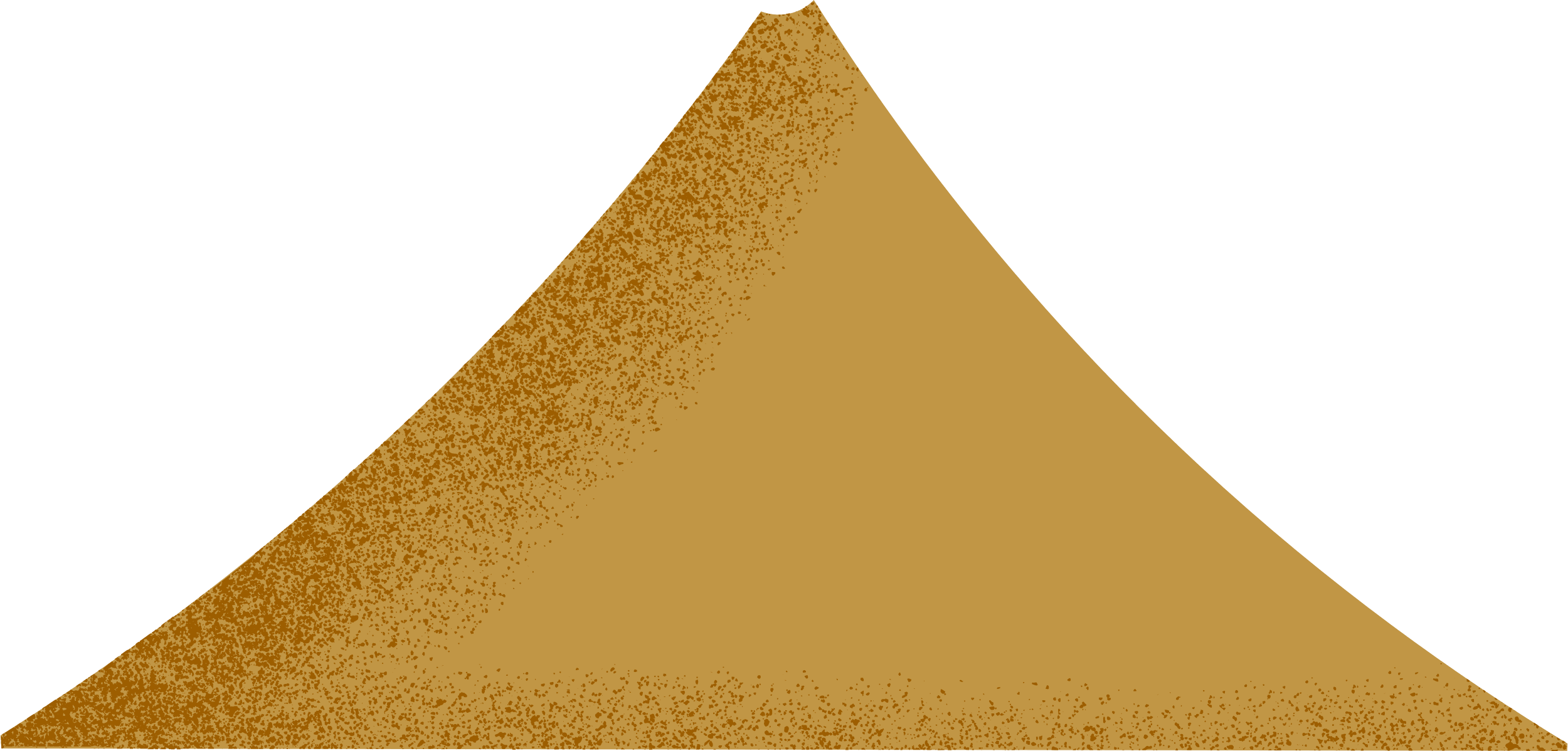 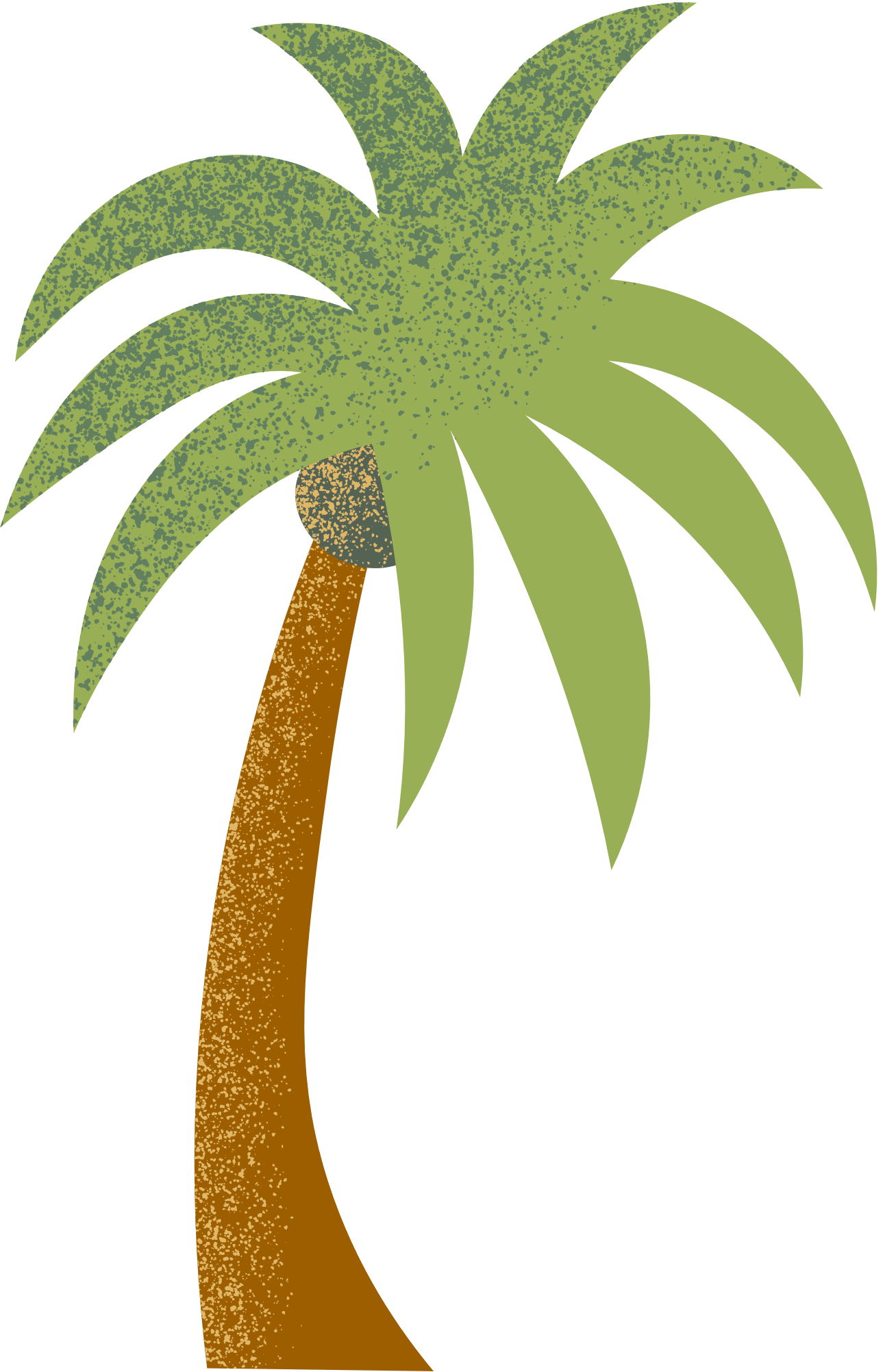 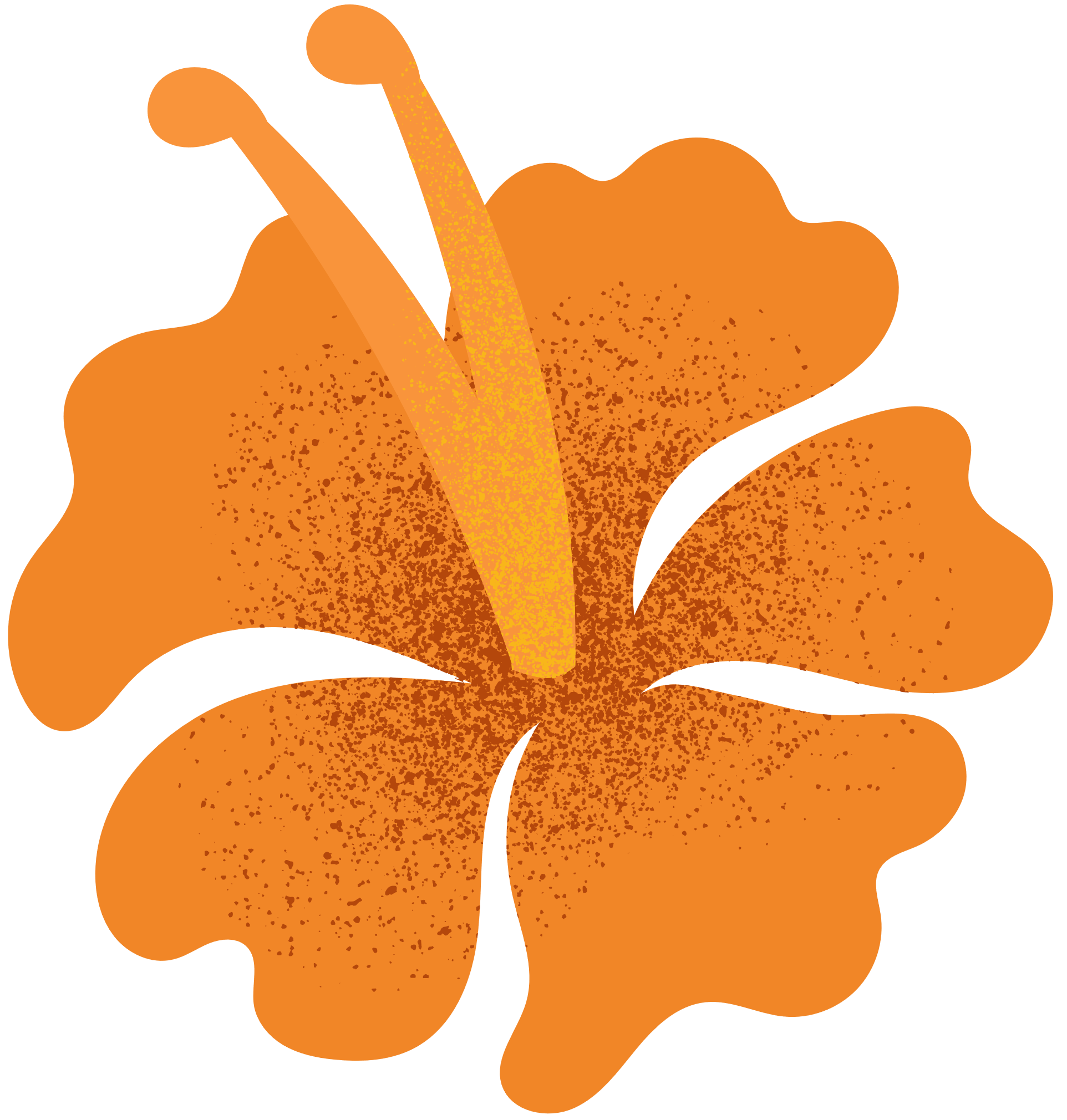 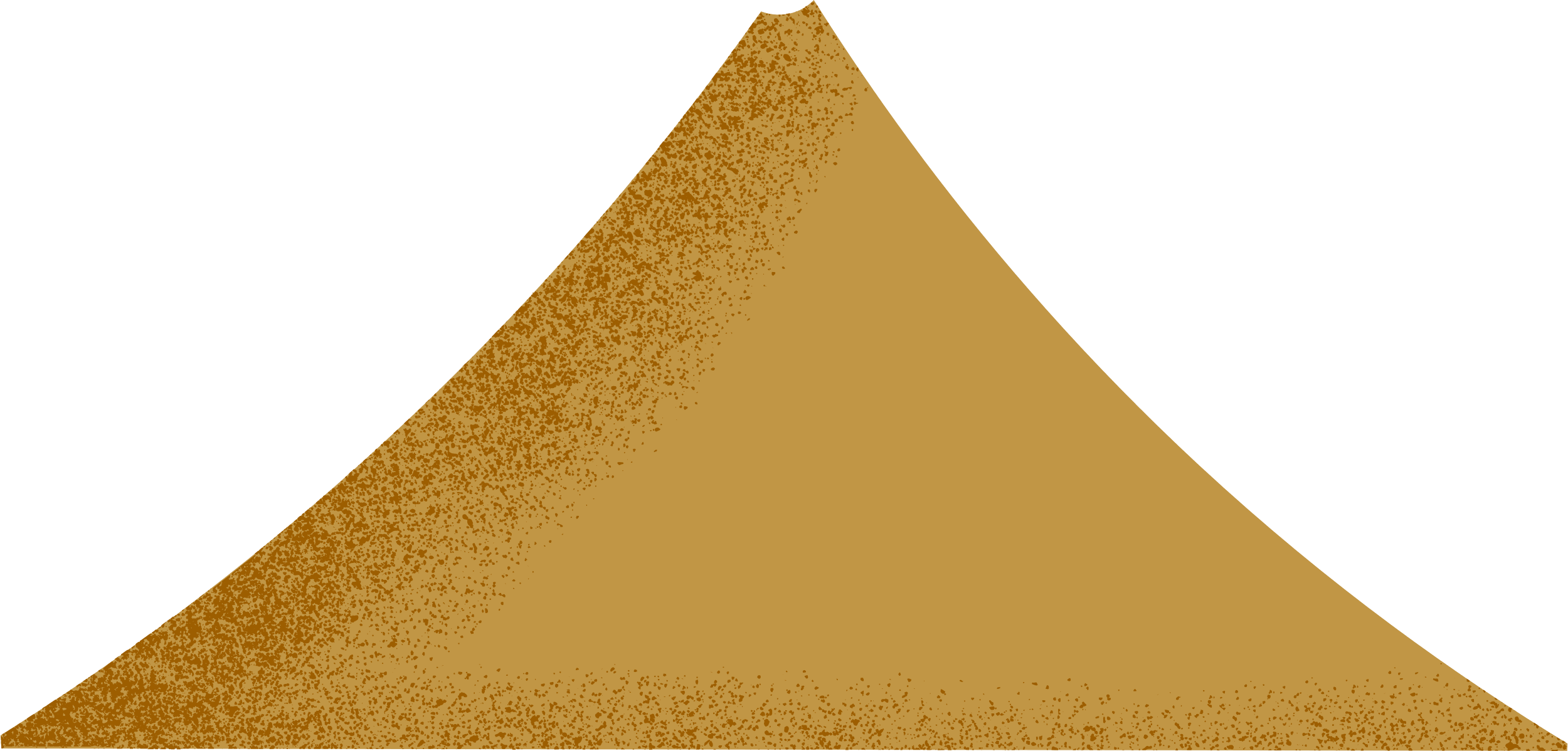 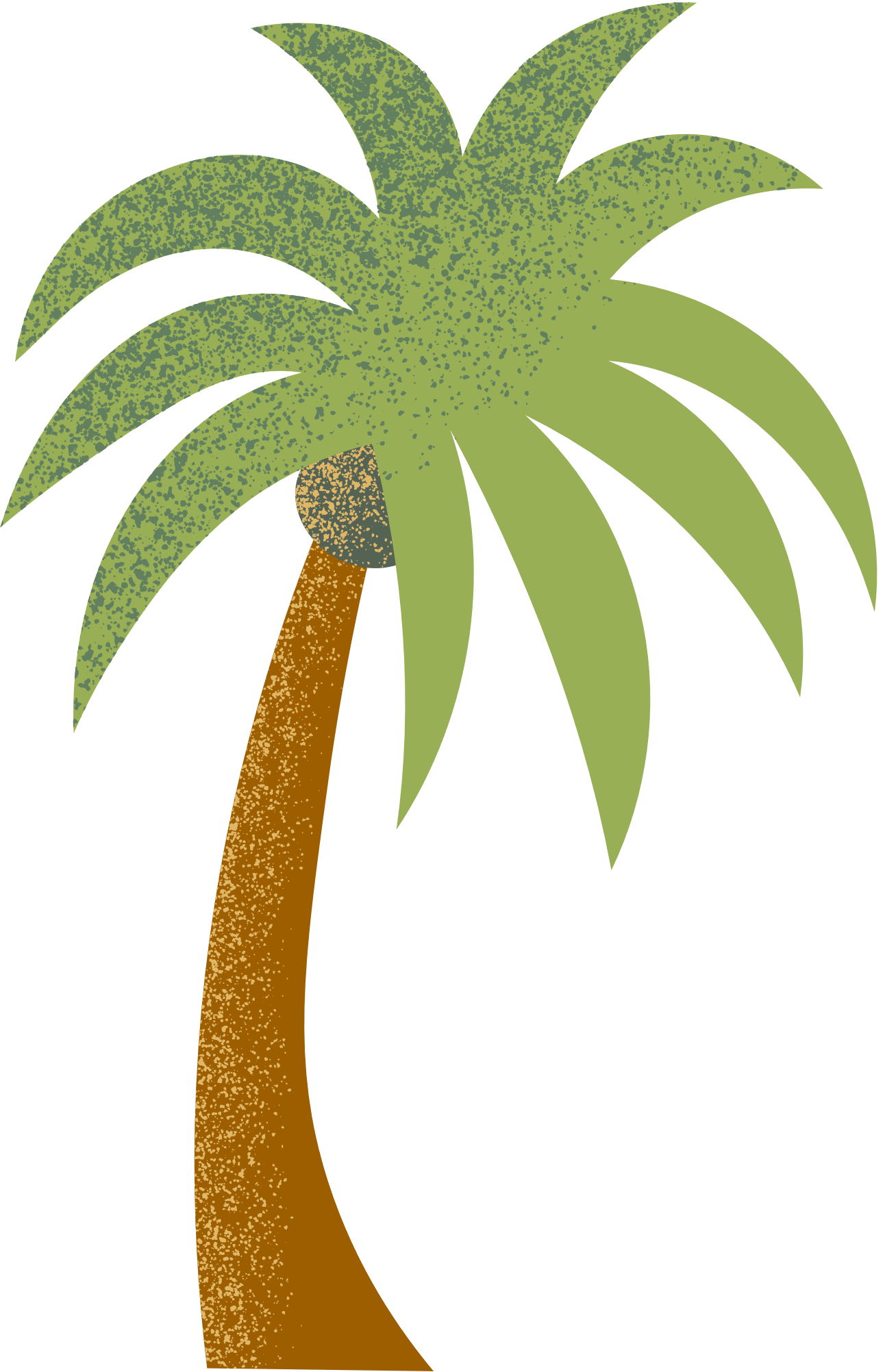 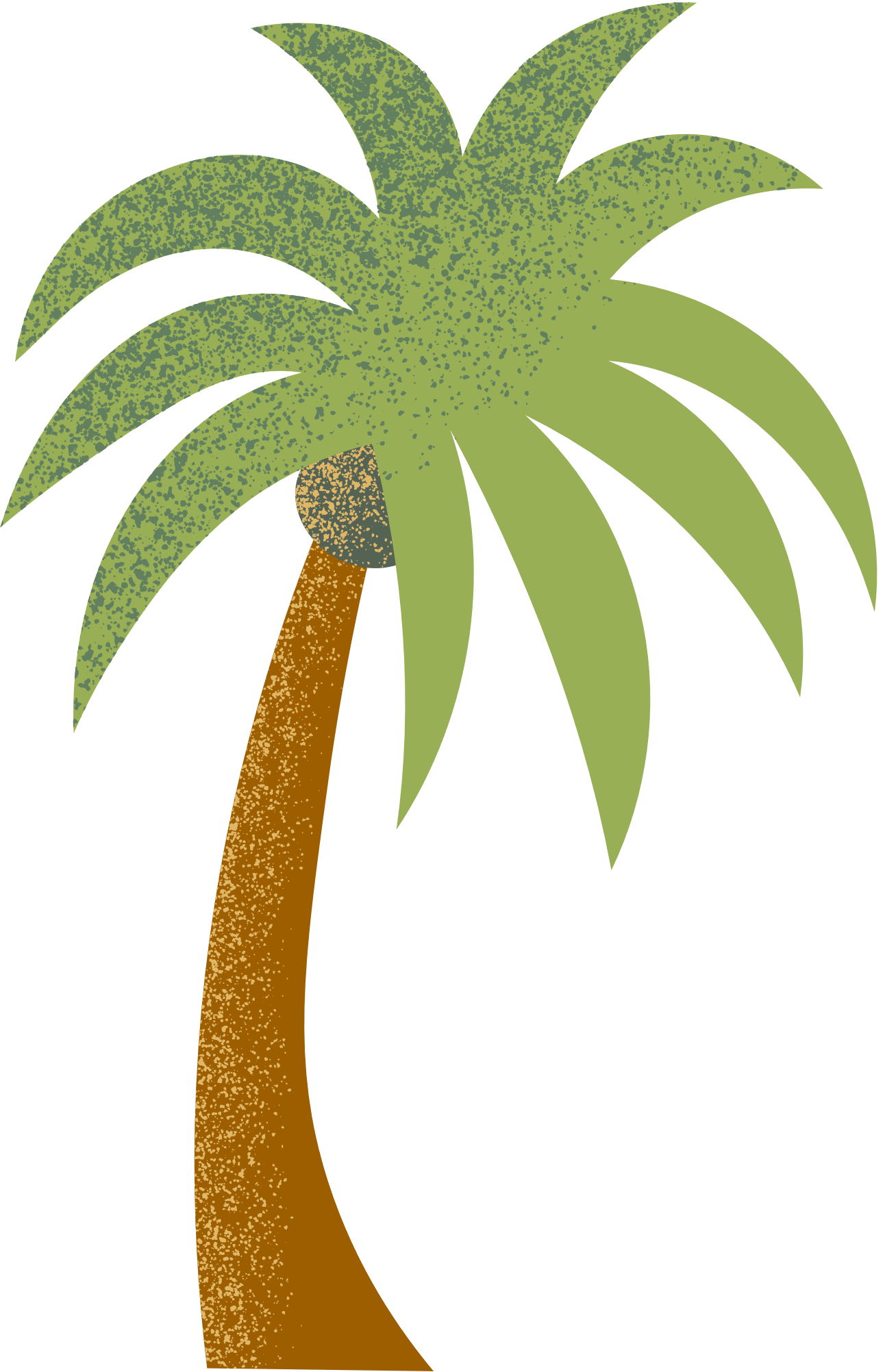 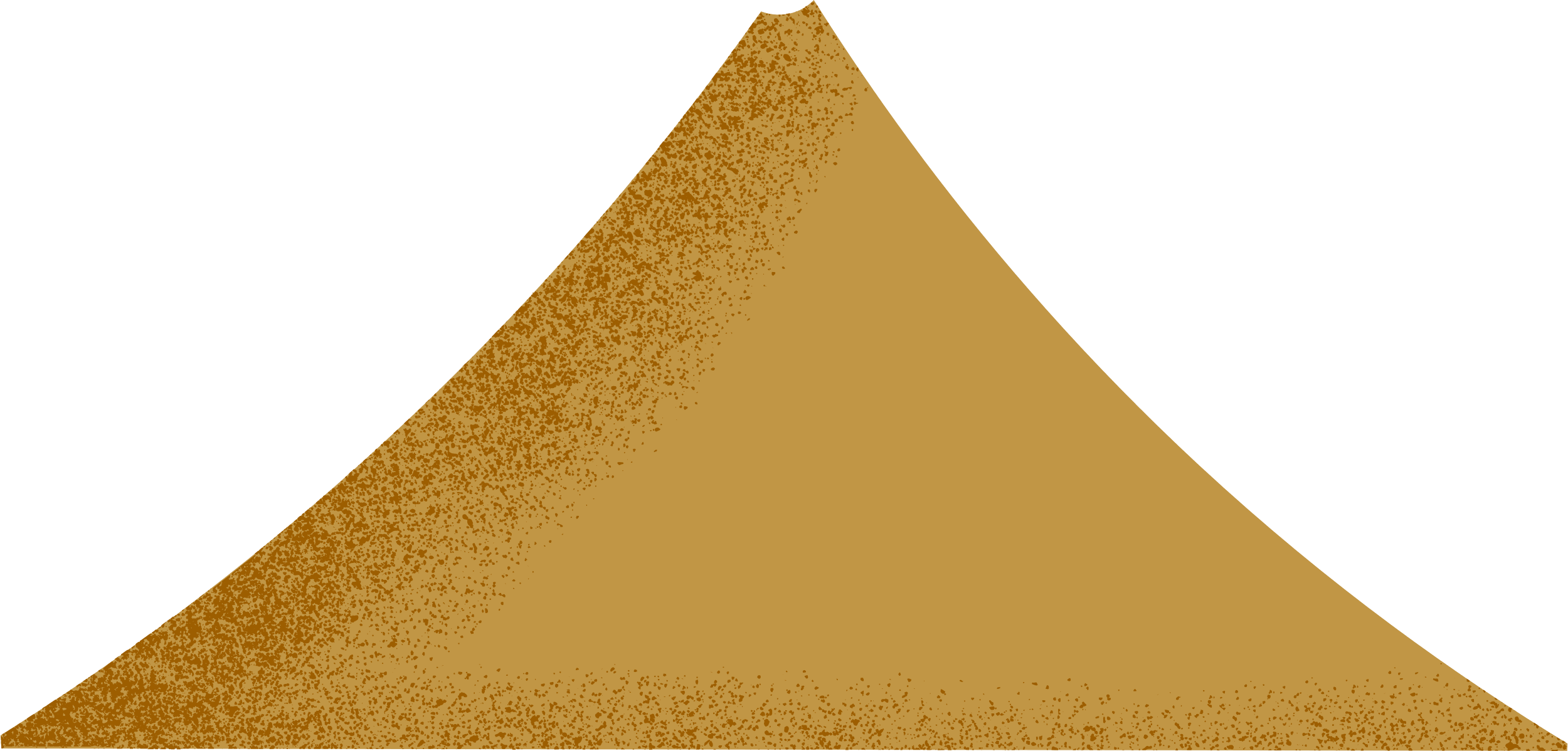 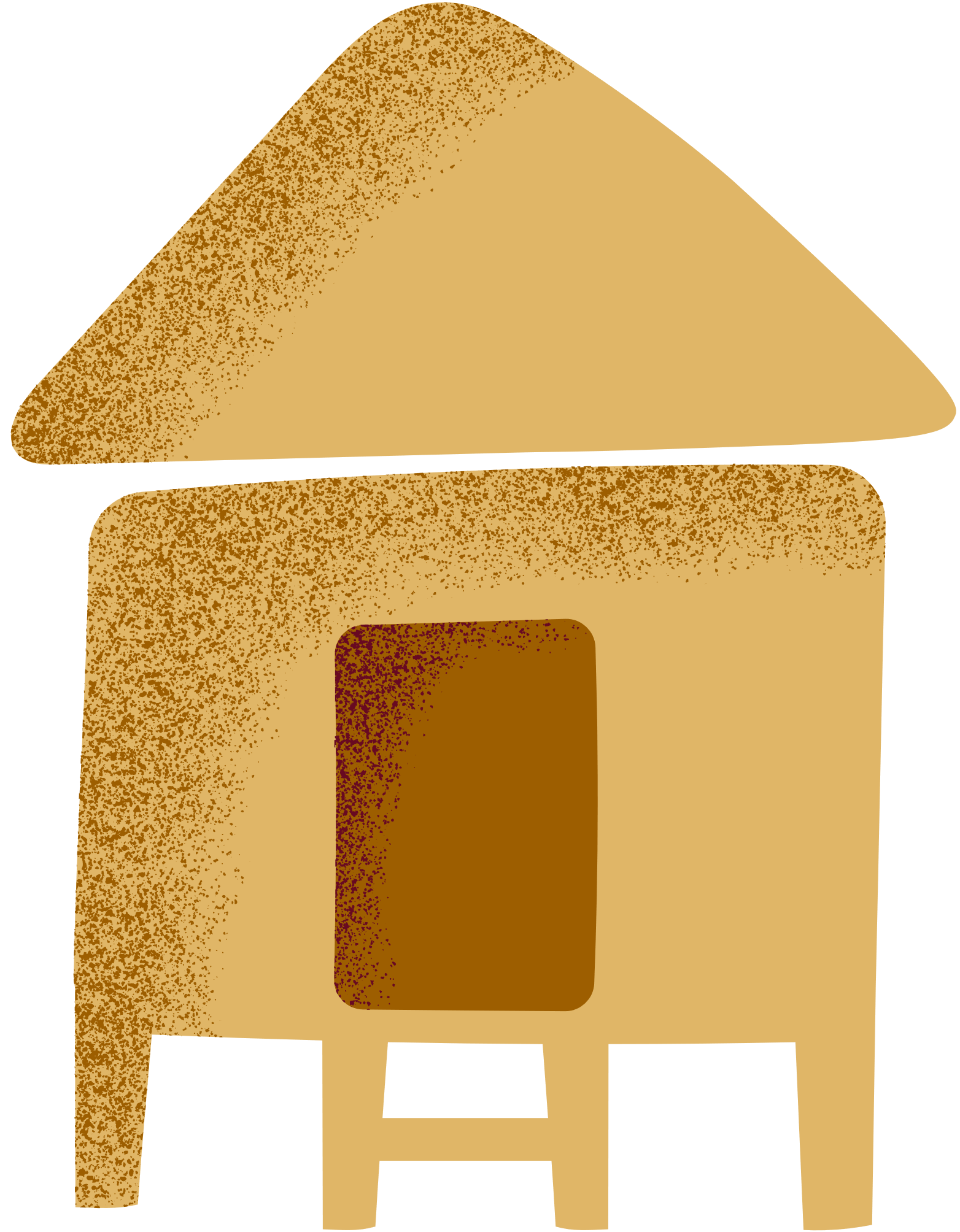 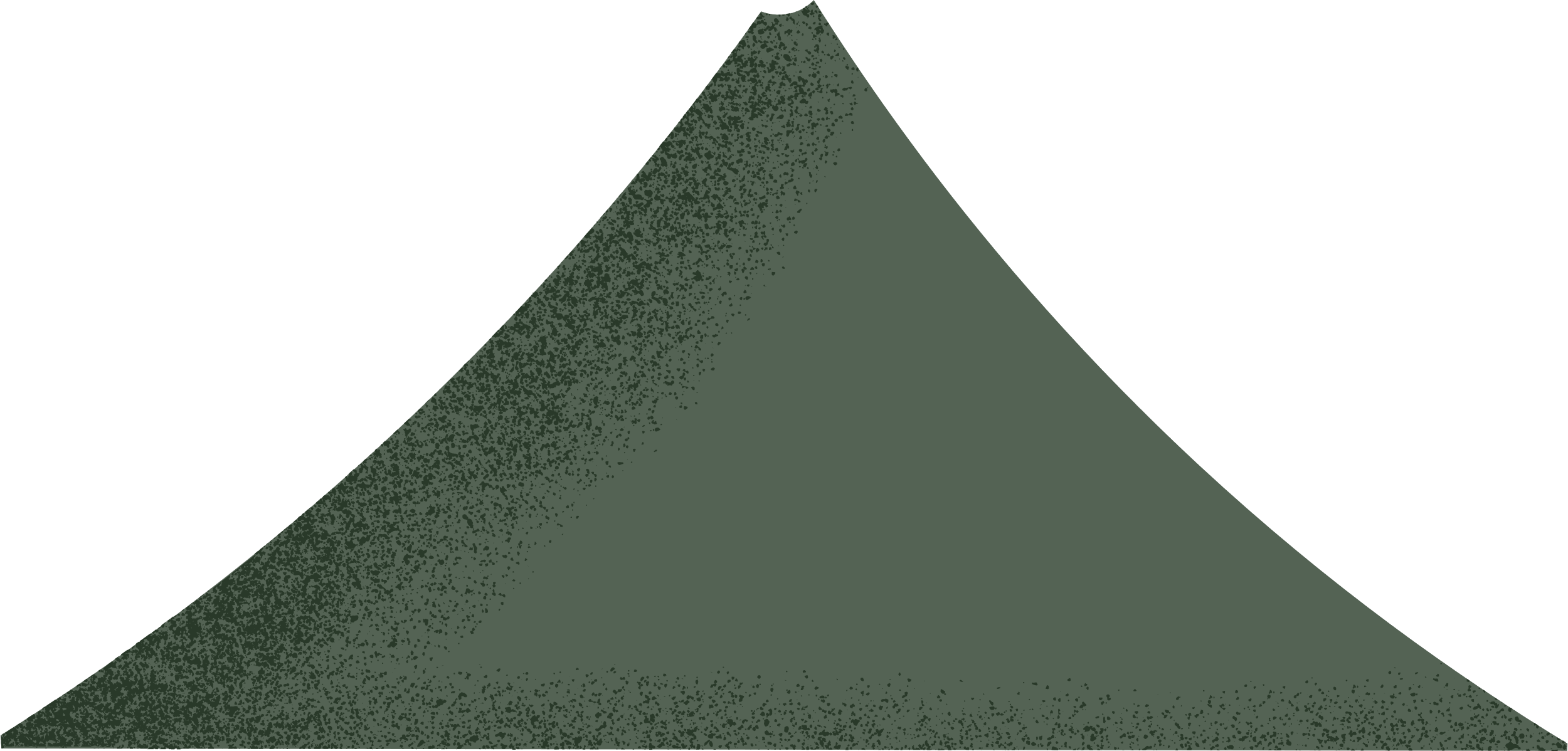 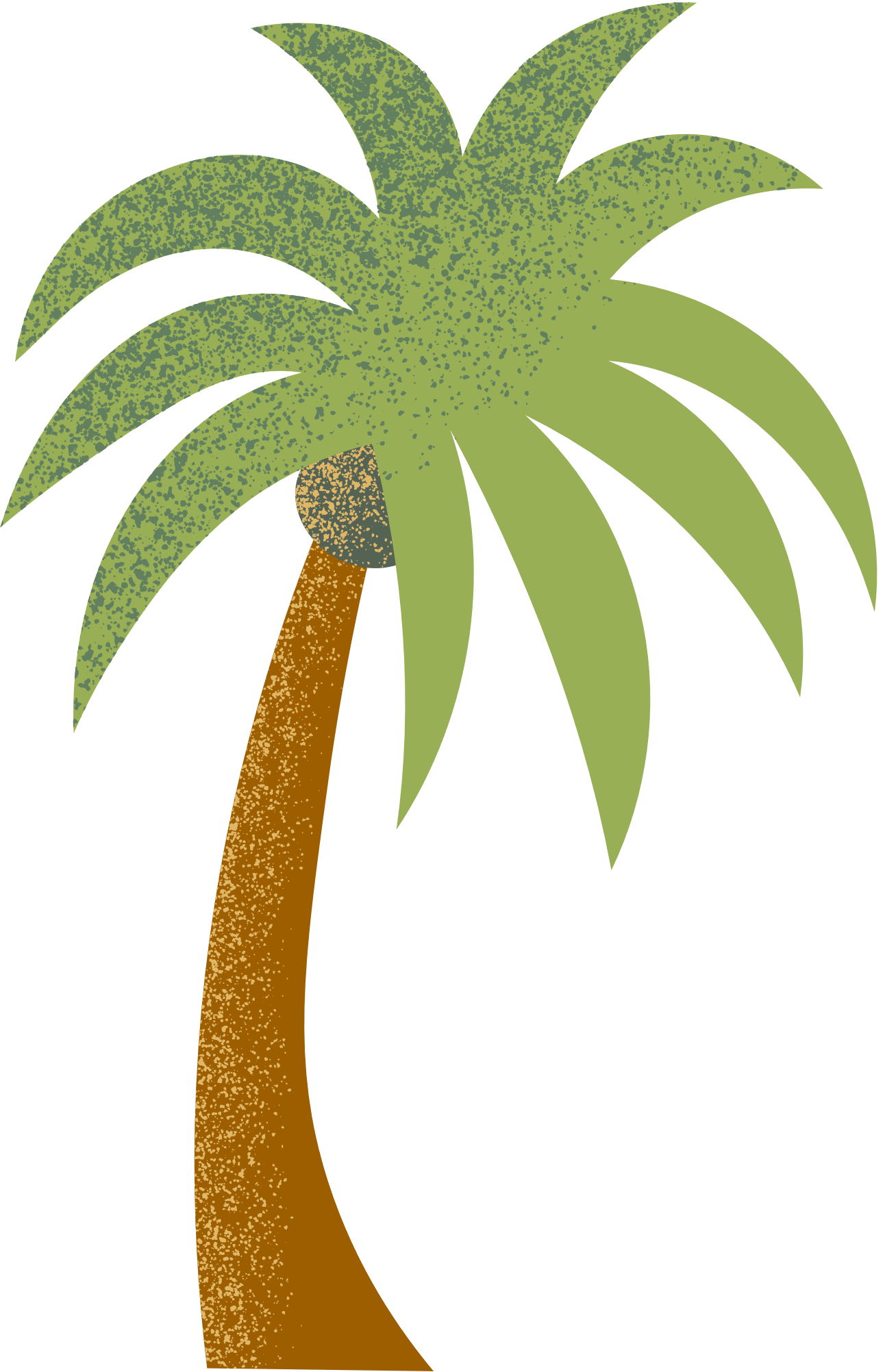 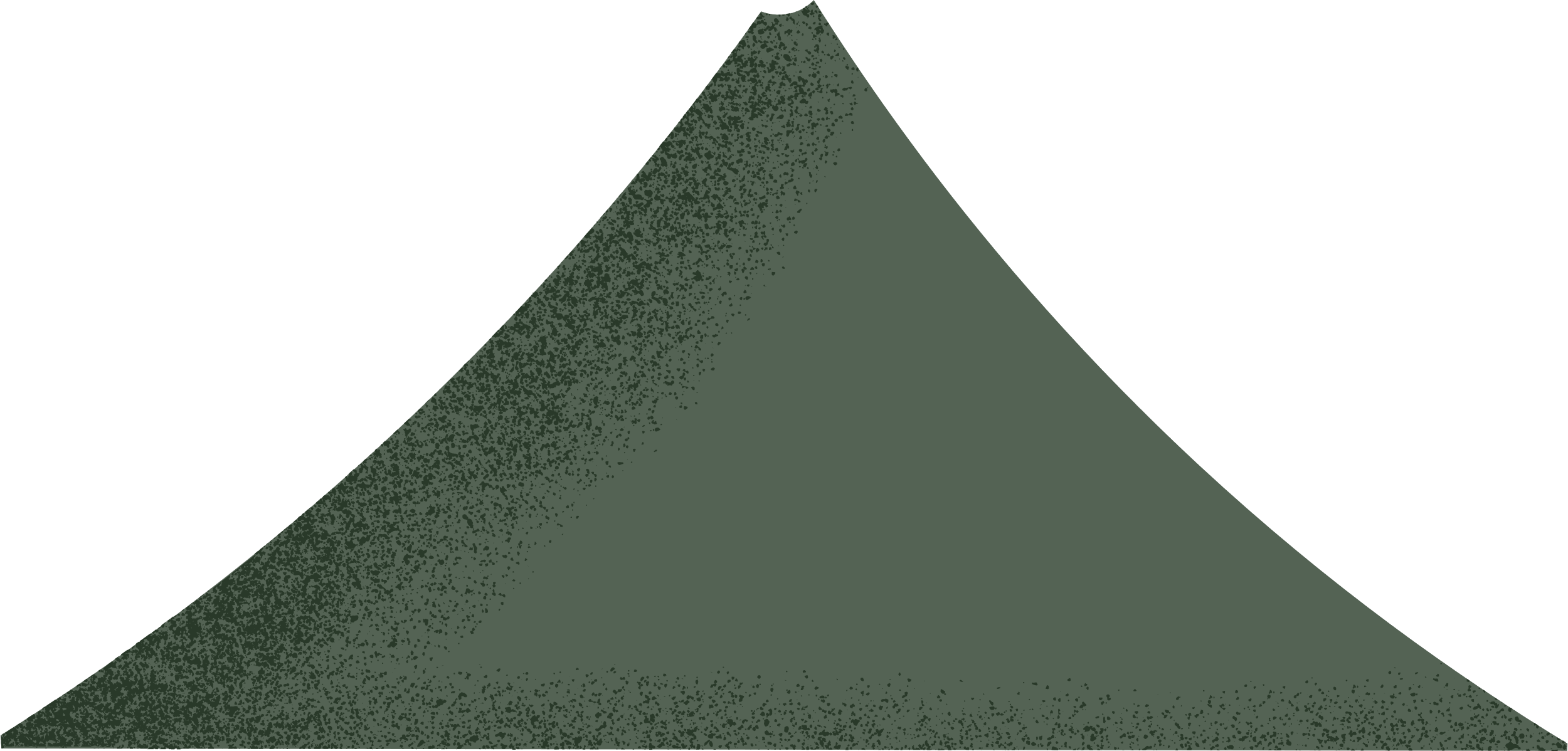 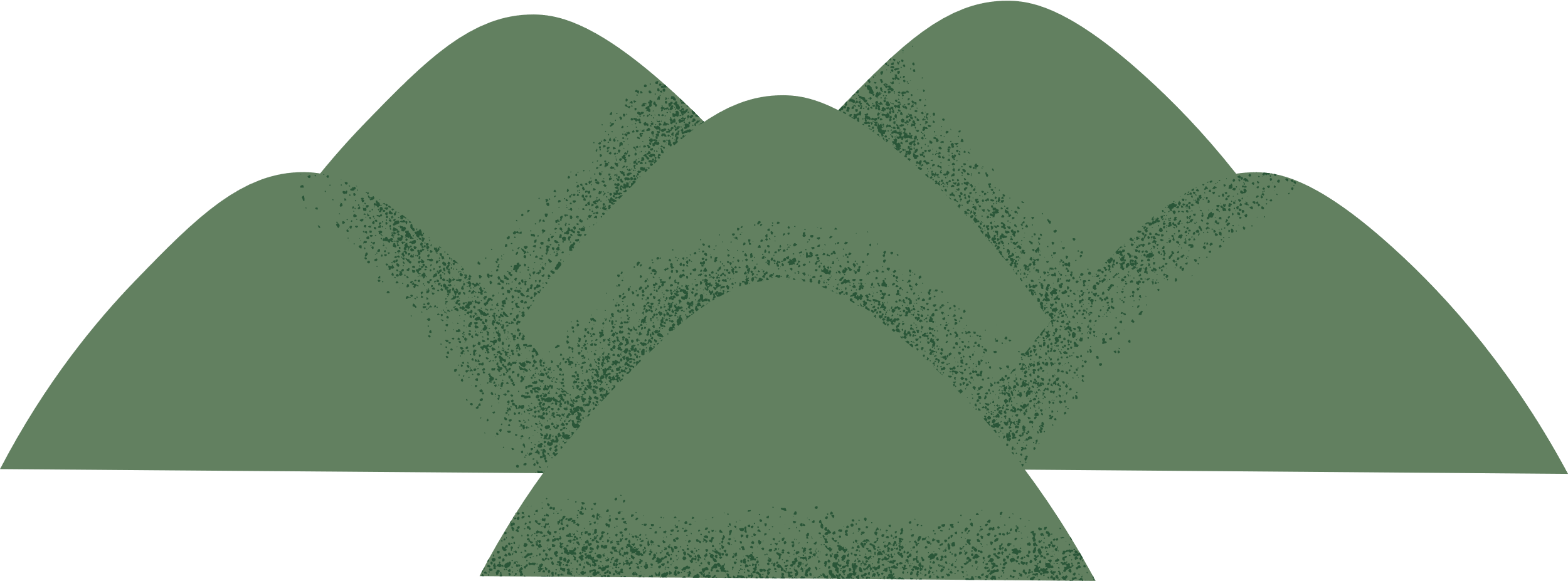 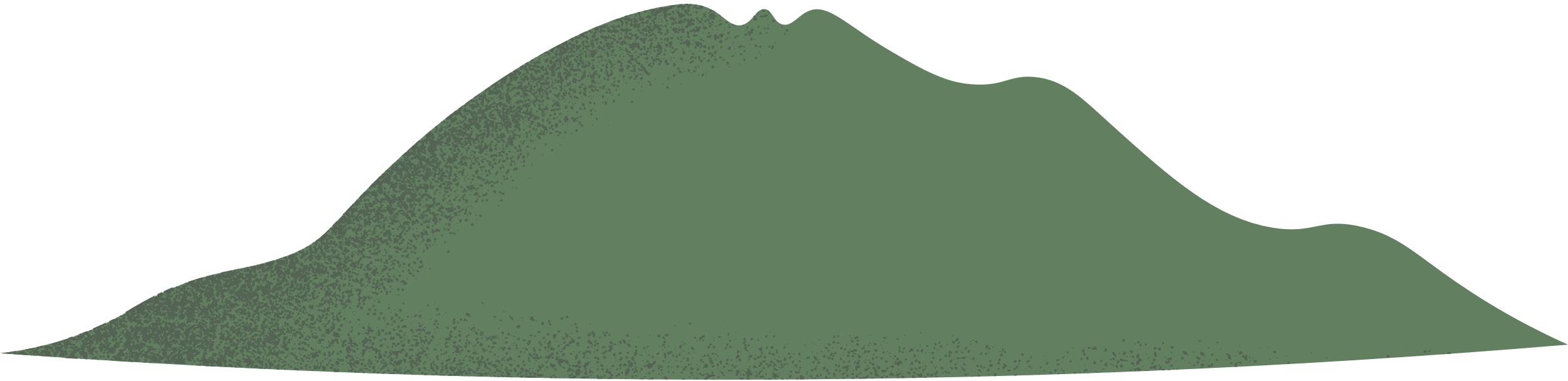 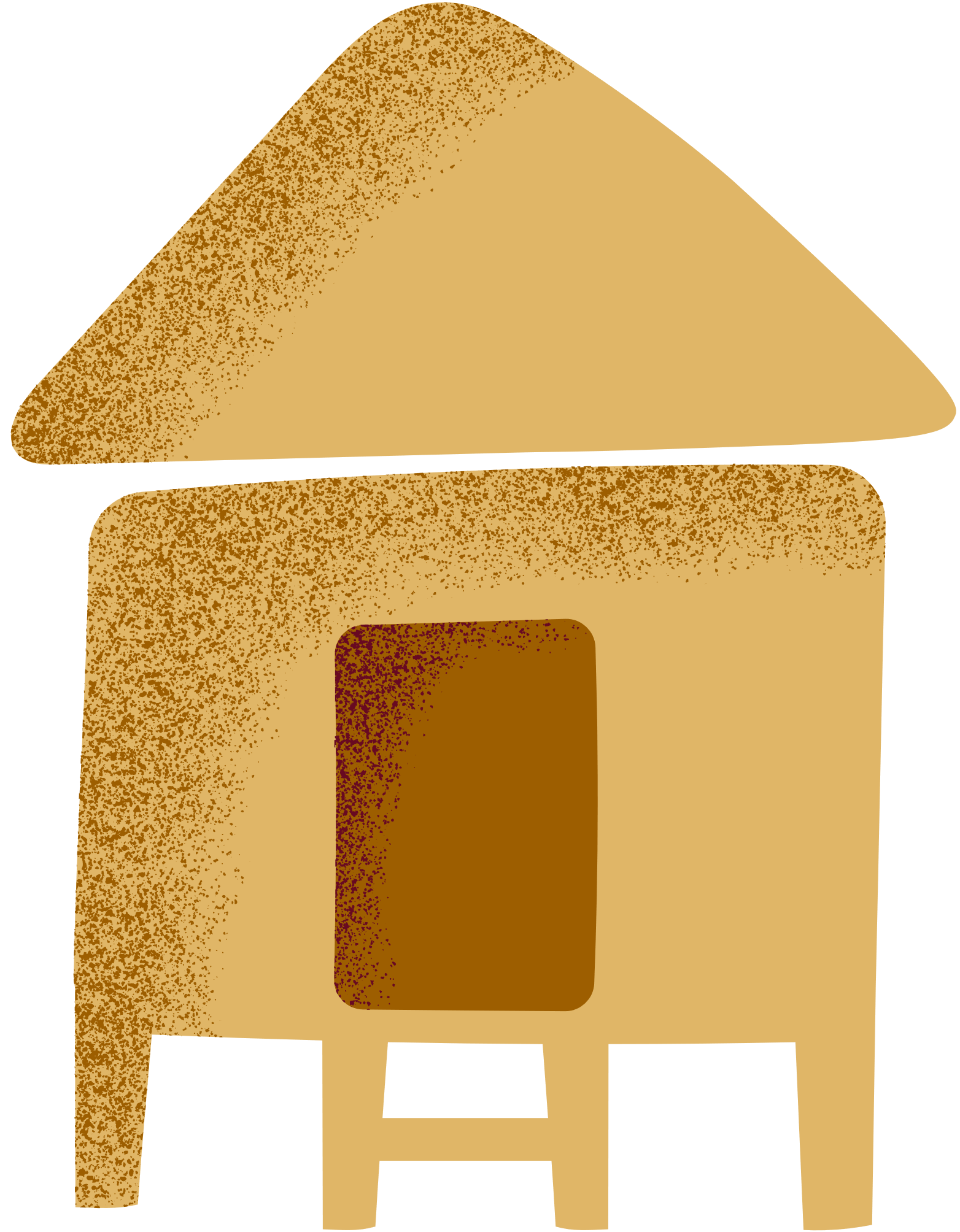 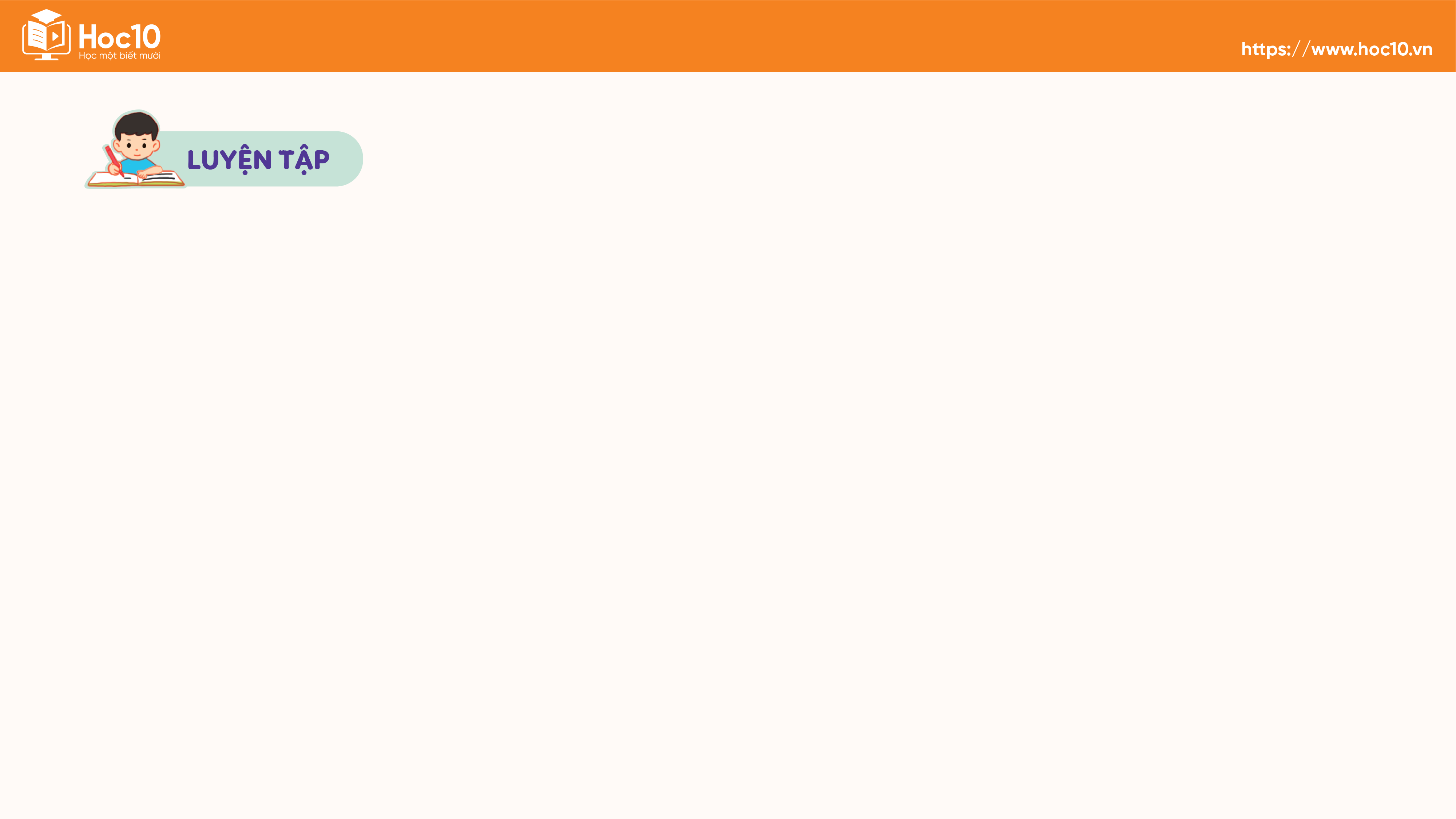 Tìm hiểu đề - làm bài tập
Tìm những hoạt động được so sánh với nhau trong mỗi câu văn, câu thơ sau:
Con mẹ đẹp sao
Những hòn tơ nhỏ
Chạy như lăn tròn
Trên sân, trên cỏ.
               (Phạm Hổ)
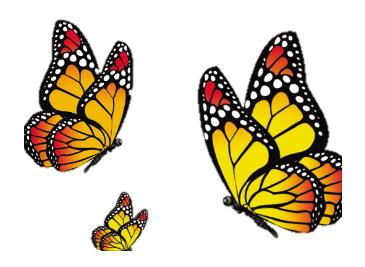 Những con bướm vàng sẫm, ven cánh có răng cưa, lượn lờ đờ như trôi trong nắng.
(Vũ Tú Nam)
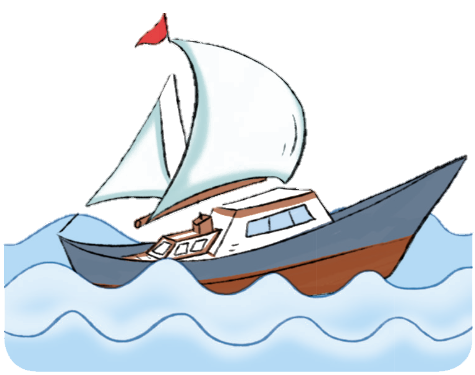 Thuyền chồm lên hụp xuống như nô giỡn.
(Bùi Hiển)
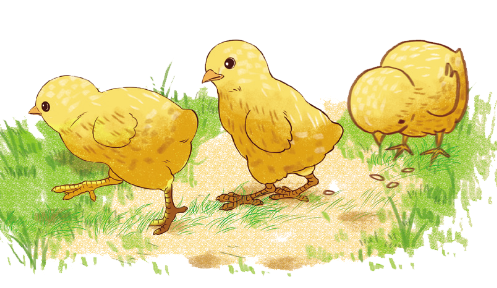 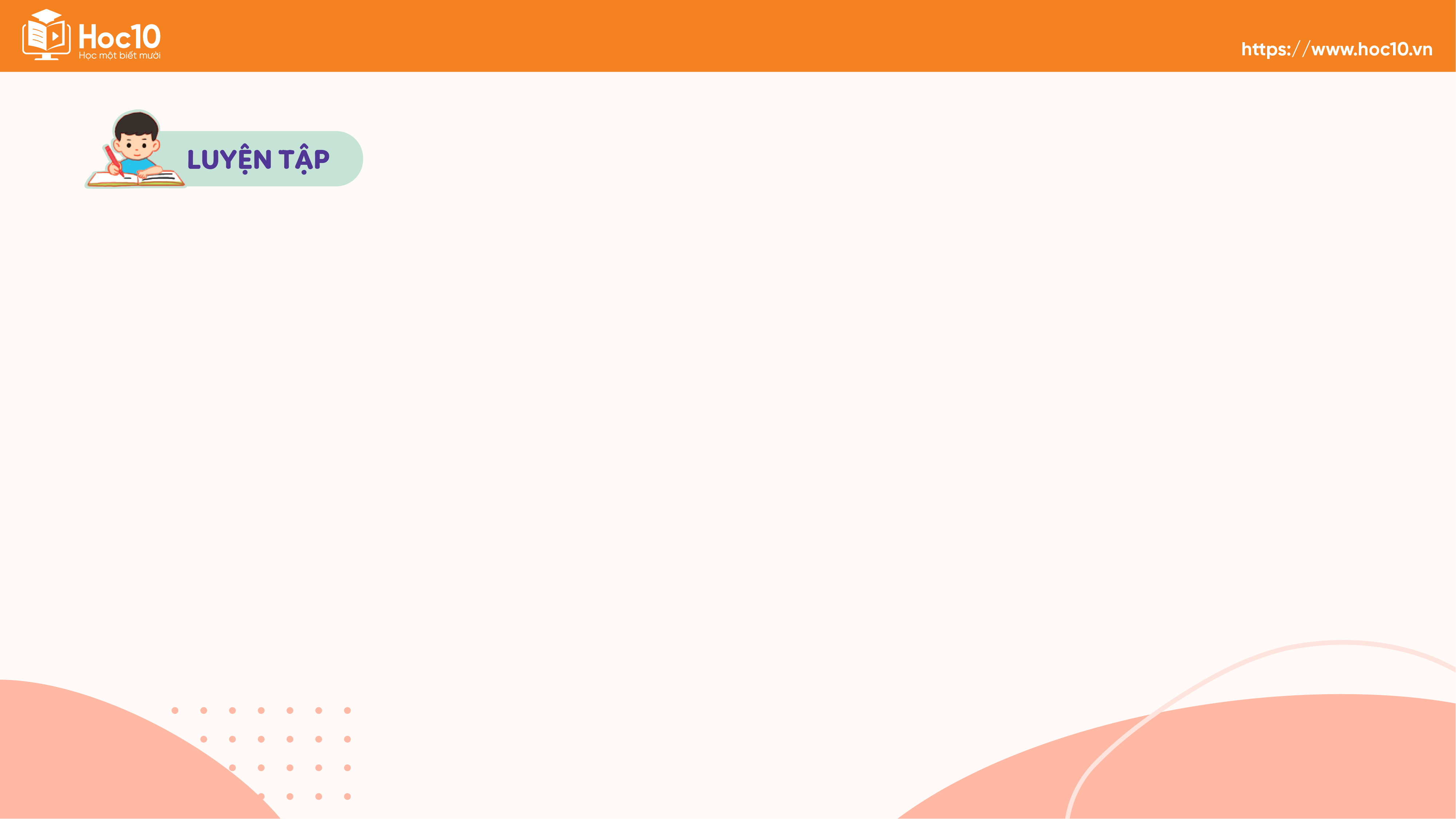 Báo cáo kết quả
HOẠT ĐỘNG NHÓM
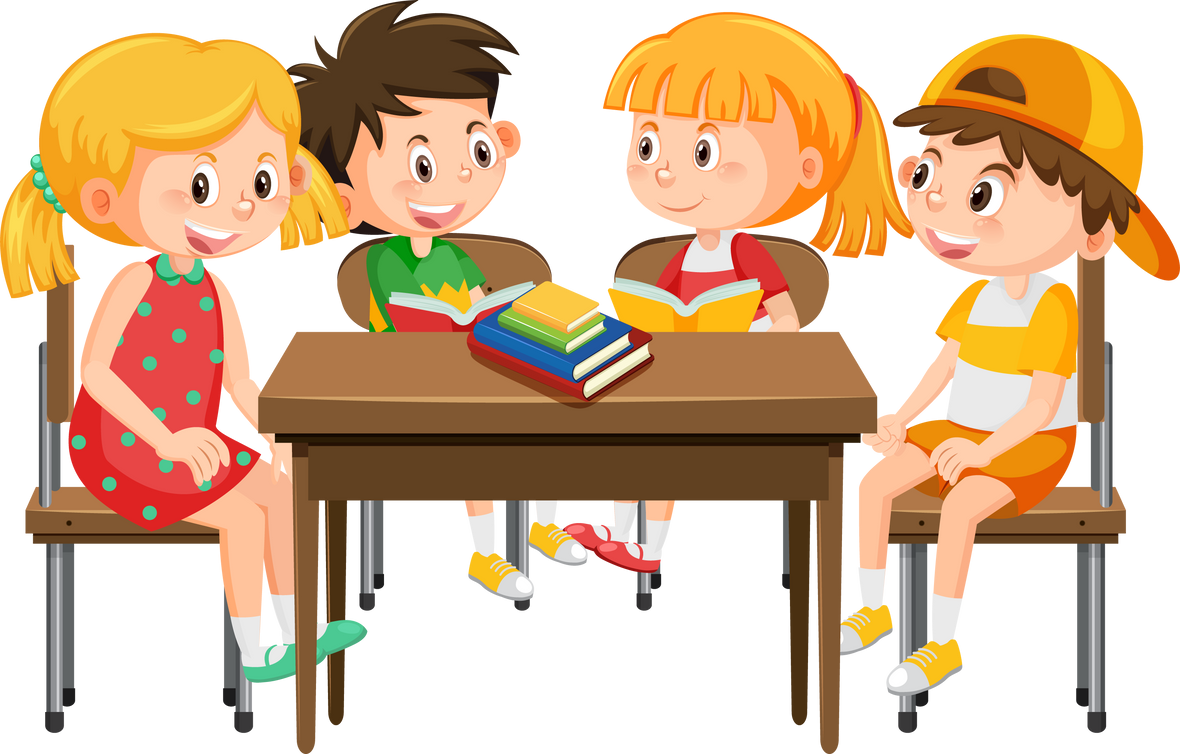 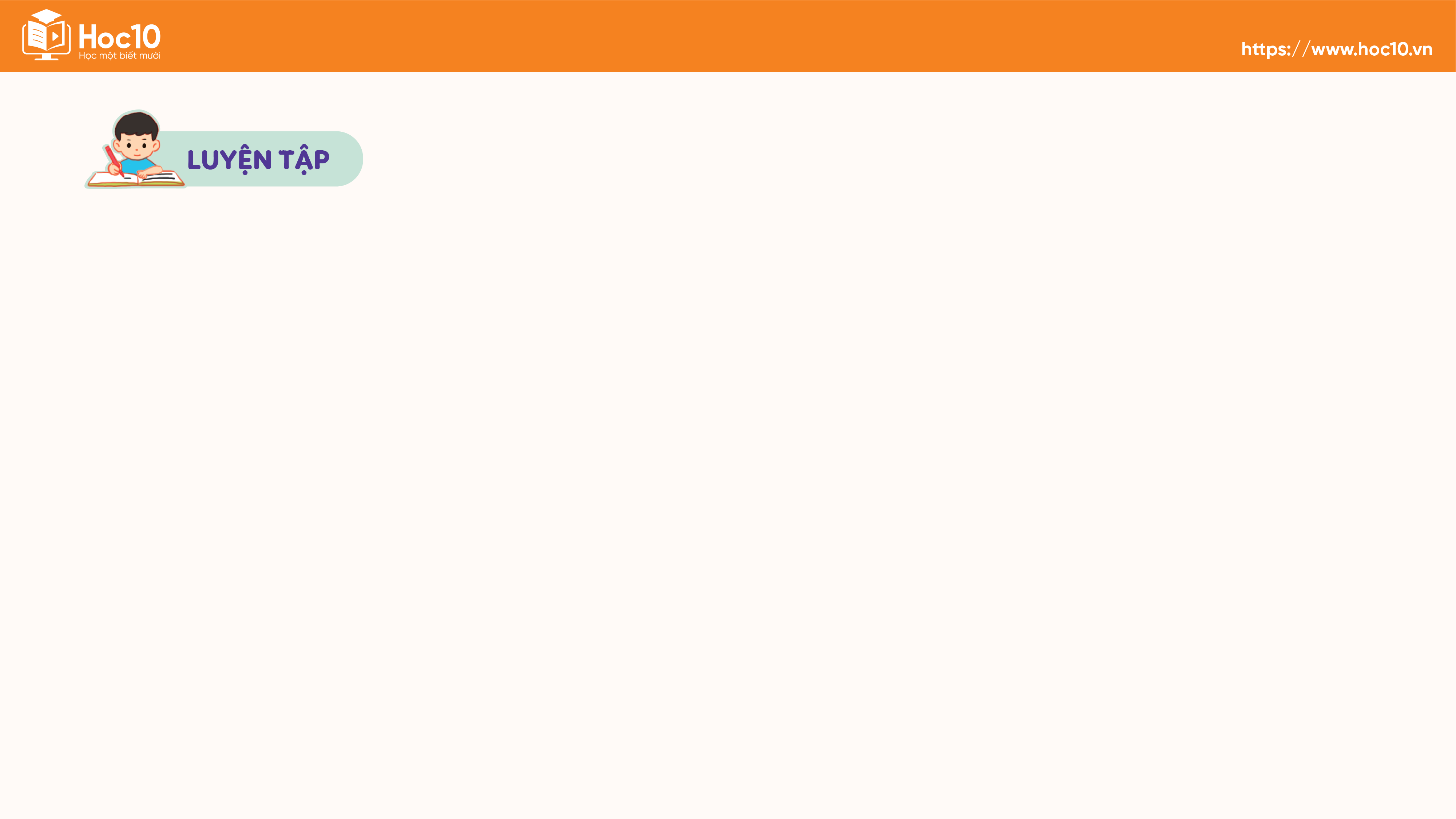 Tìm hiểu đề - làm bài tập
Tìm những hoạt động được so sánh với nhau trong mỗi câu văn, câu thơ sau:
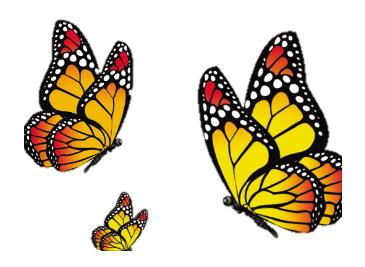 Những con bướm vàng sẫm, ven cánh có răng cưa, lượn lờ đờ như trôi trong nắng.
(Vũ Tú Nam)
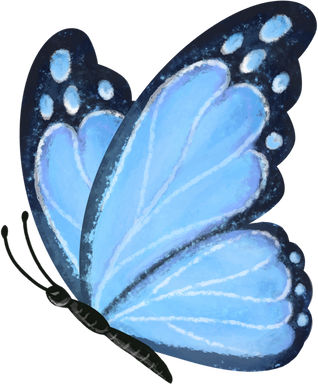 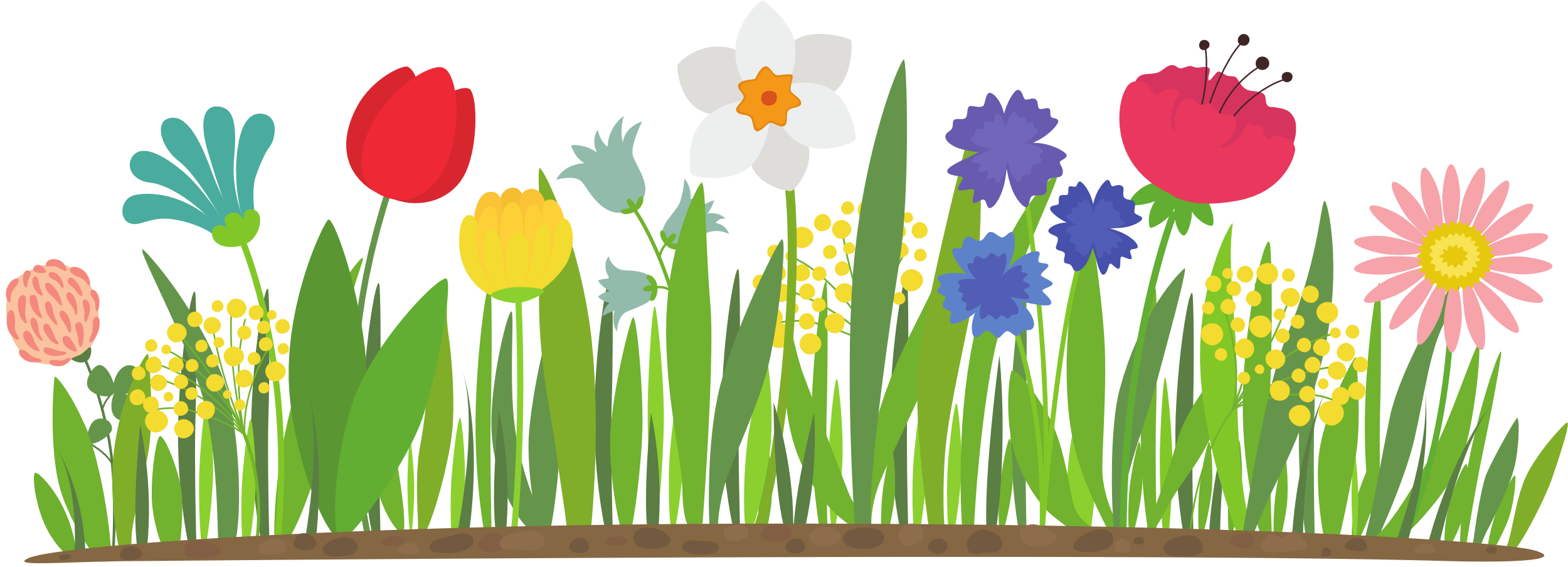 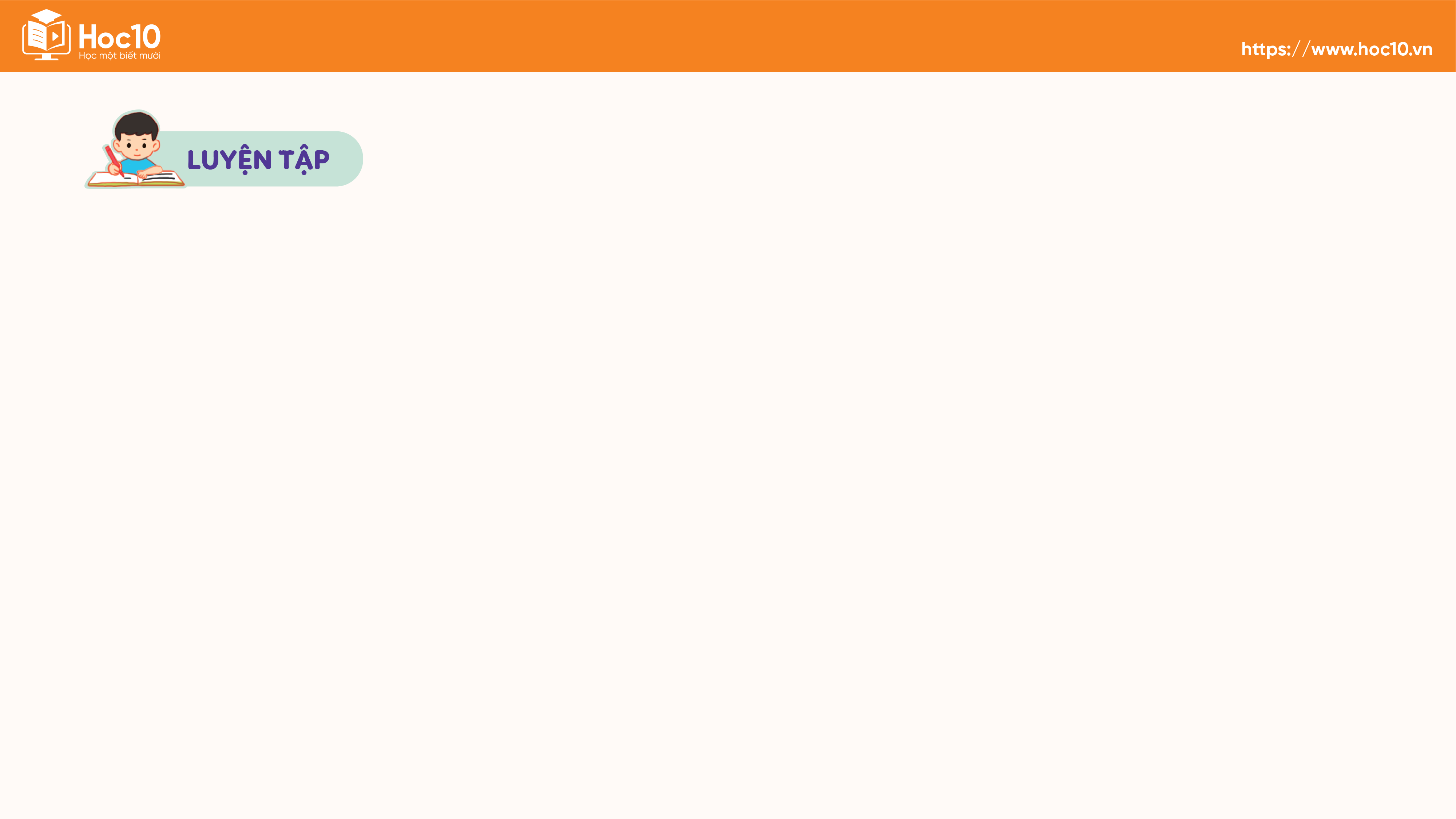 Tìm hiểu đề - làm bài tập
Tìm những hoạt động được so sánh với nhau trong mỗi câu văn, câu thơ sau:
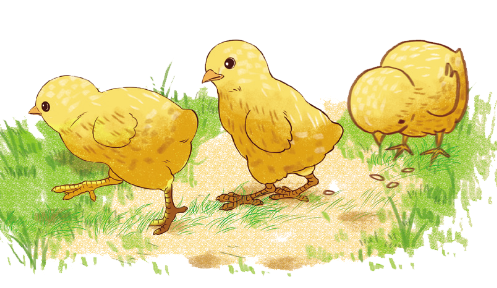 Con mẹ đẹp sao
Những hòn tơ nhỏ
Chạy như lăn tròn
Trên sân, trên cỏ.
               (Phạm Hổ)
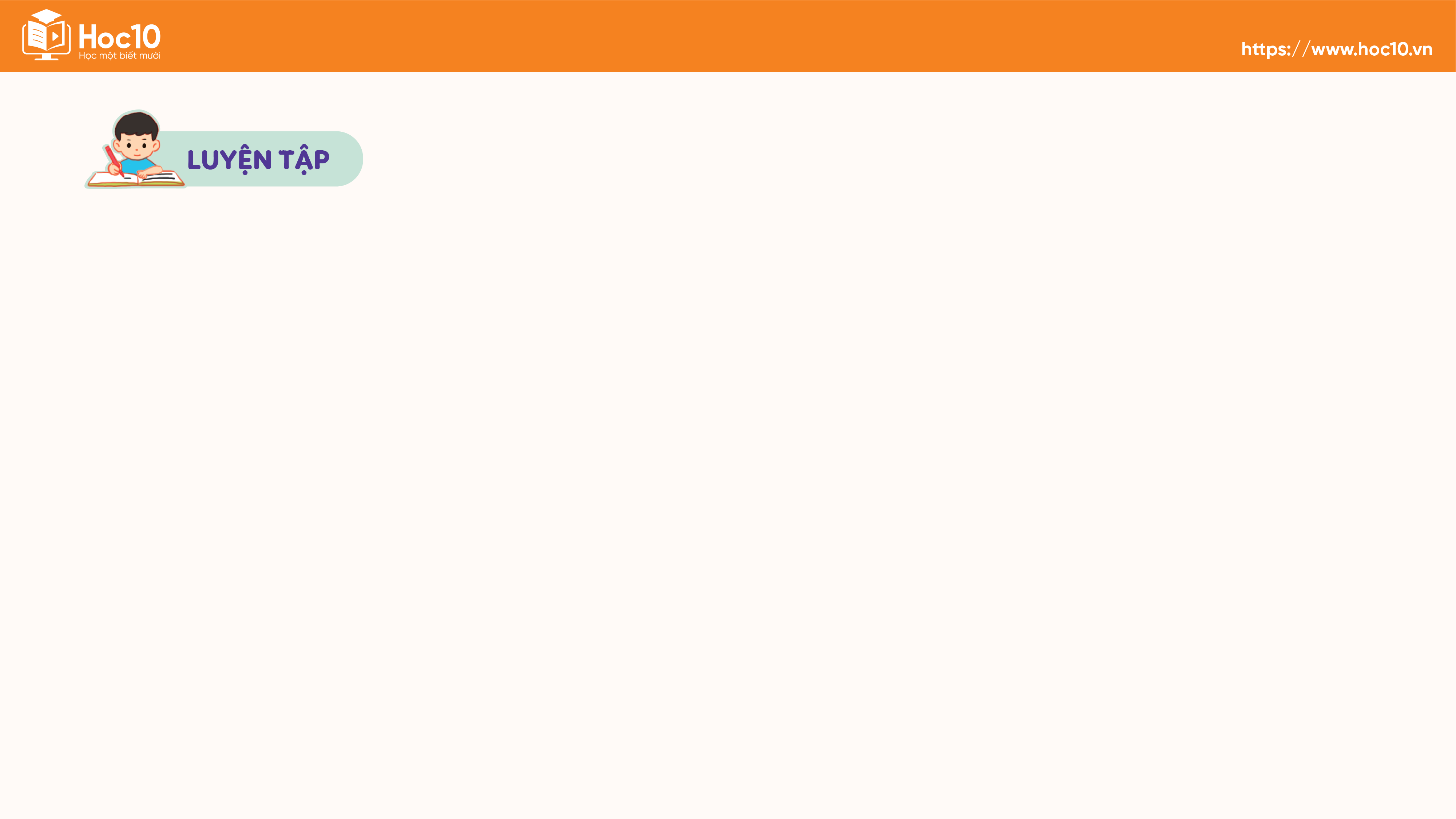 Tìm hiểu đề - làm bài tập
Tìm những hoạt động được so sánh với nhau trong mỗi câu văn, câu thơ sau:
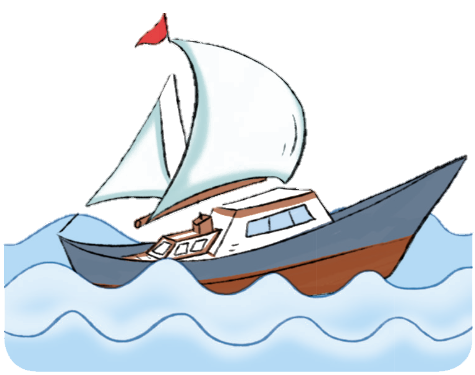 Thuyền chồm lên hụp xuống như nô giỡn.
(Bùi Hiển)
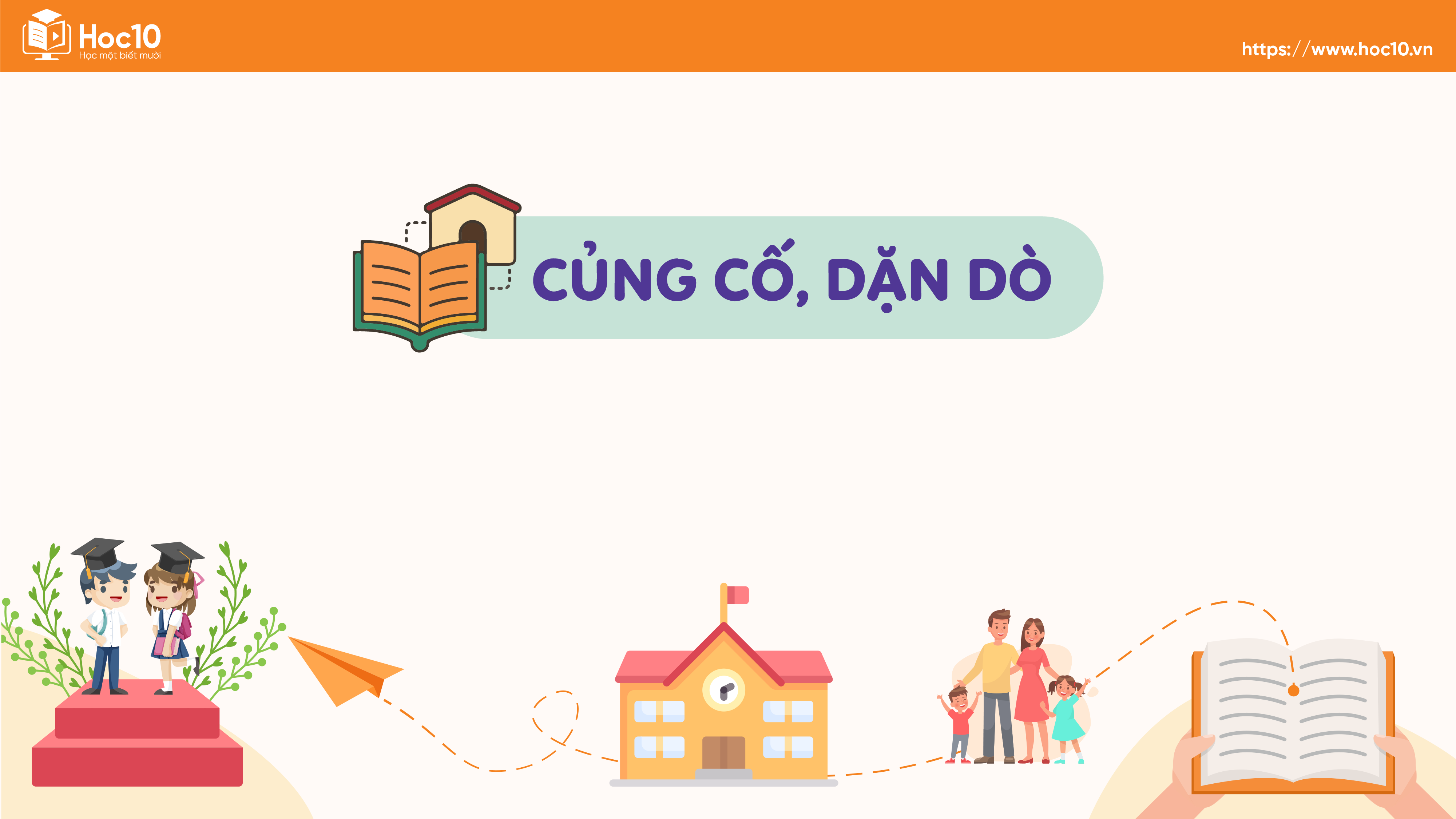 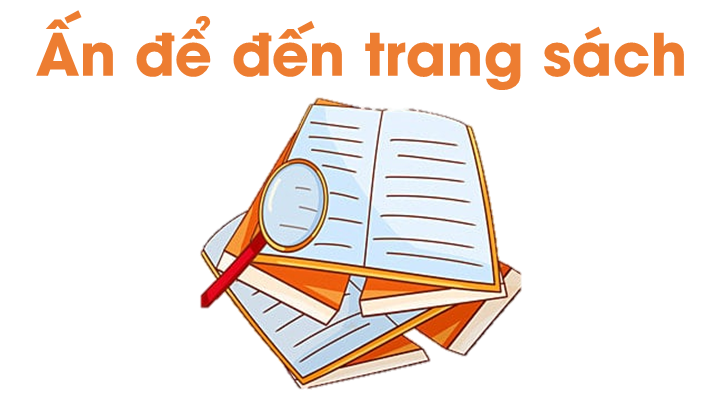 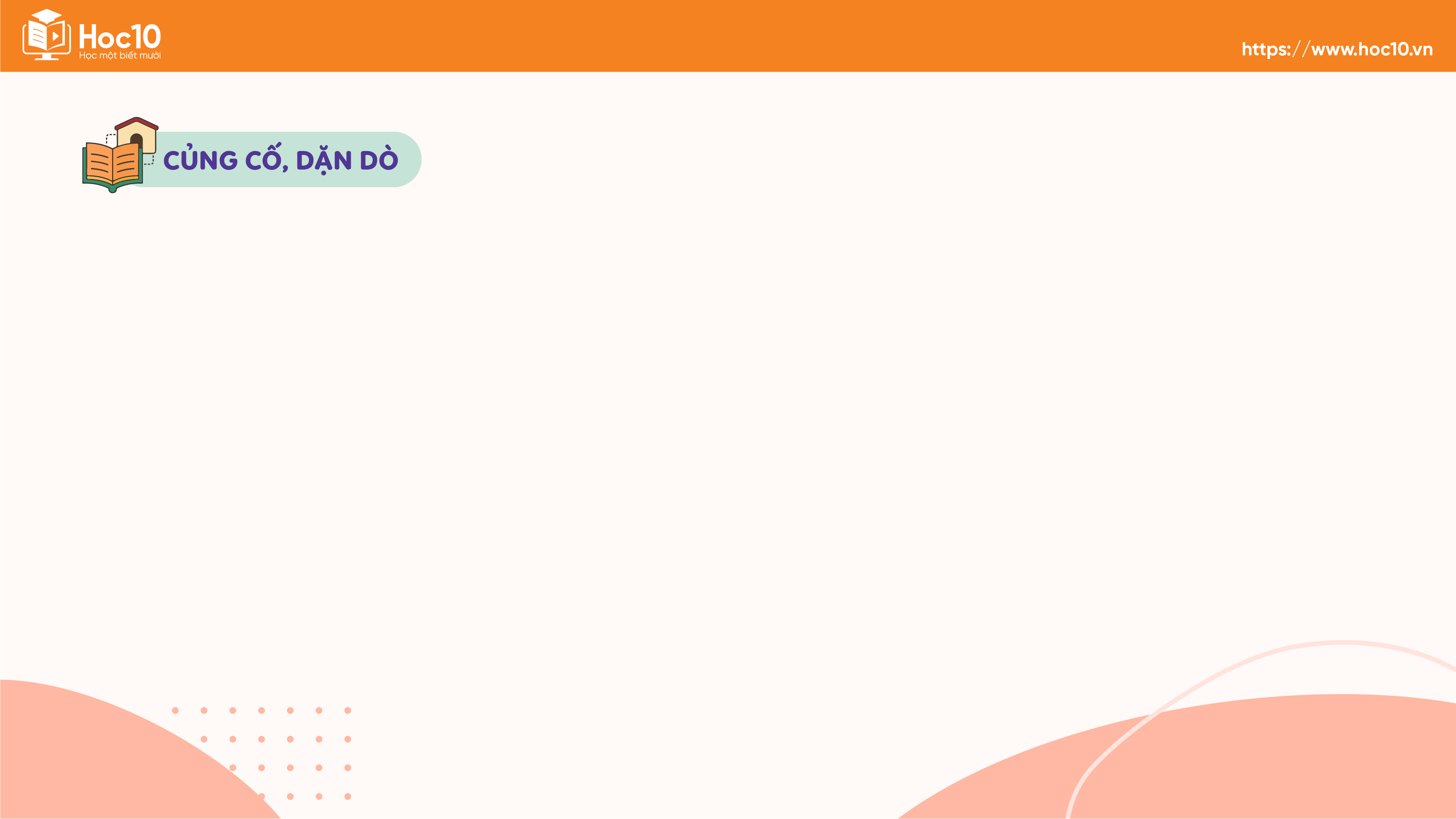 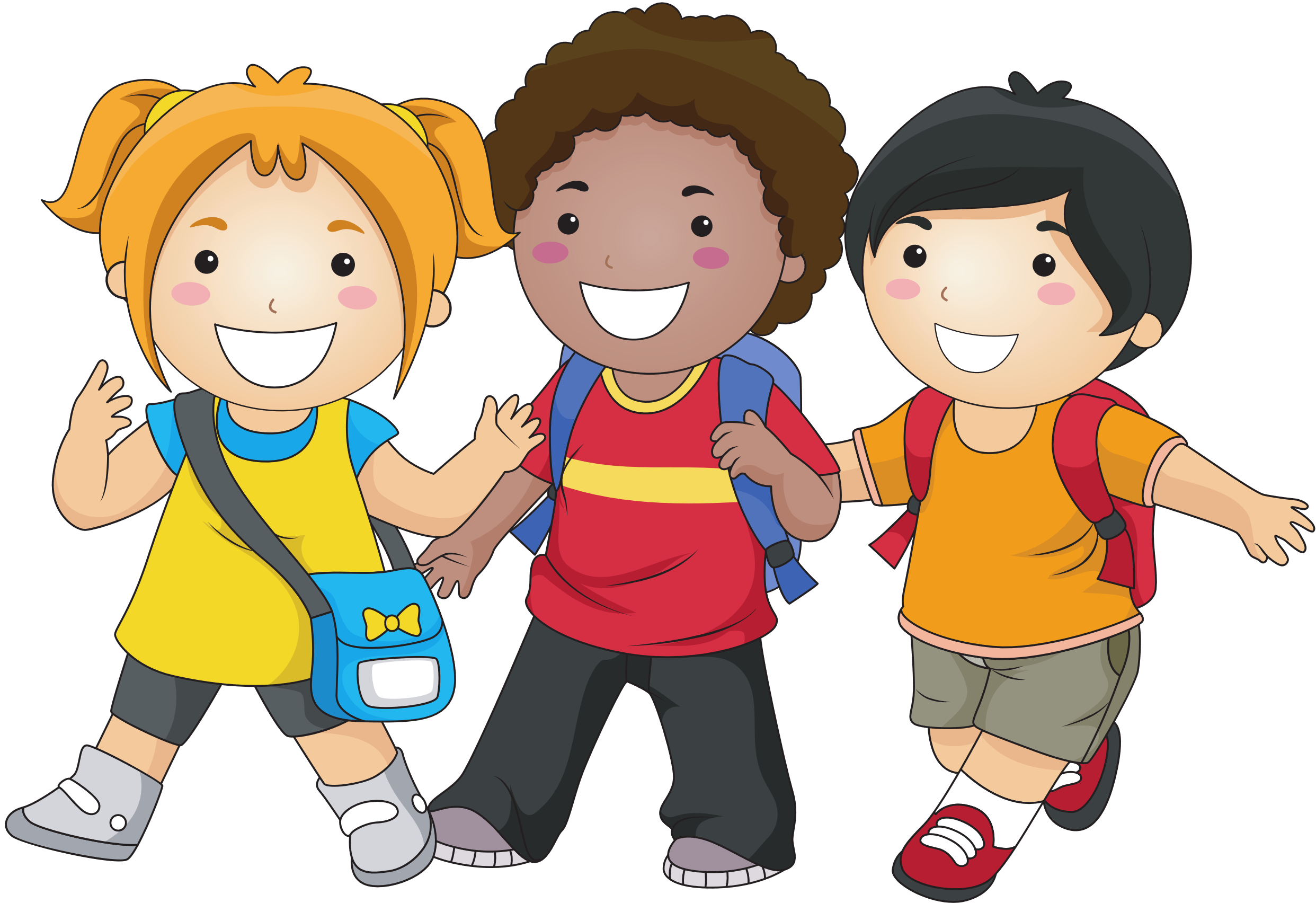 Ôn tập lại nội dung bài Hương Làng
Chuẩn bị: Bài viết 2 – Viết thư thăm bạn
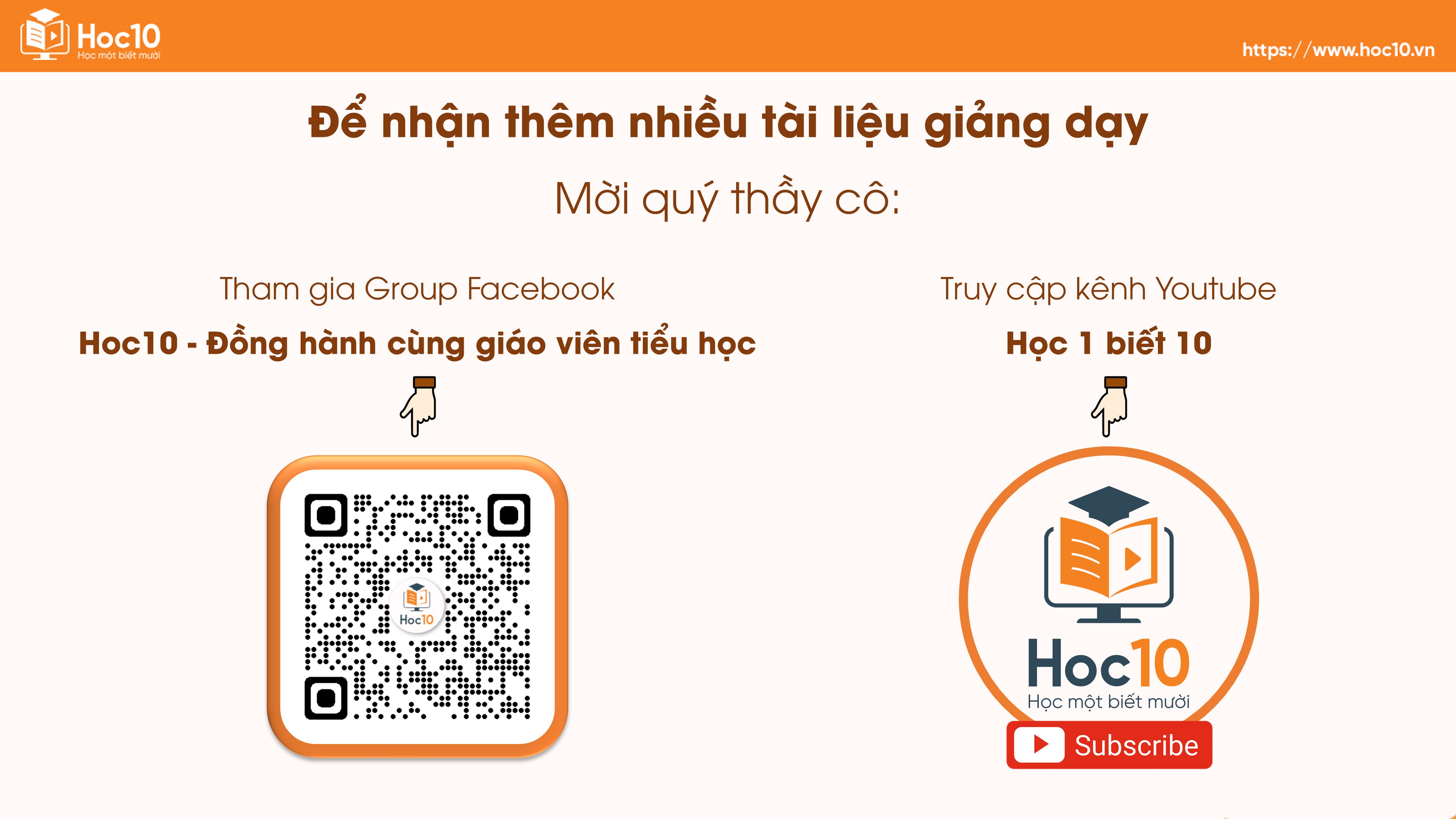